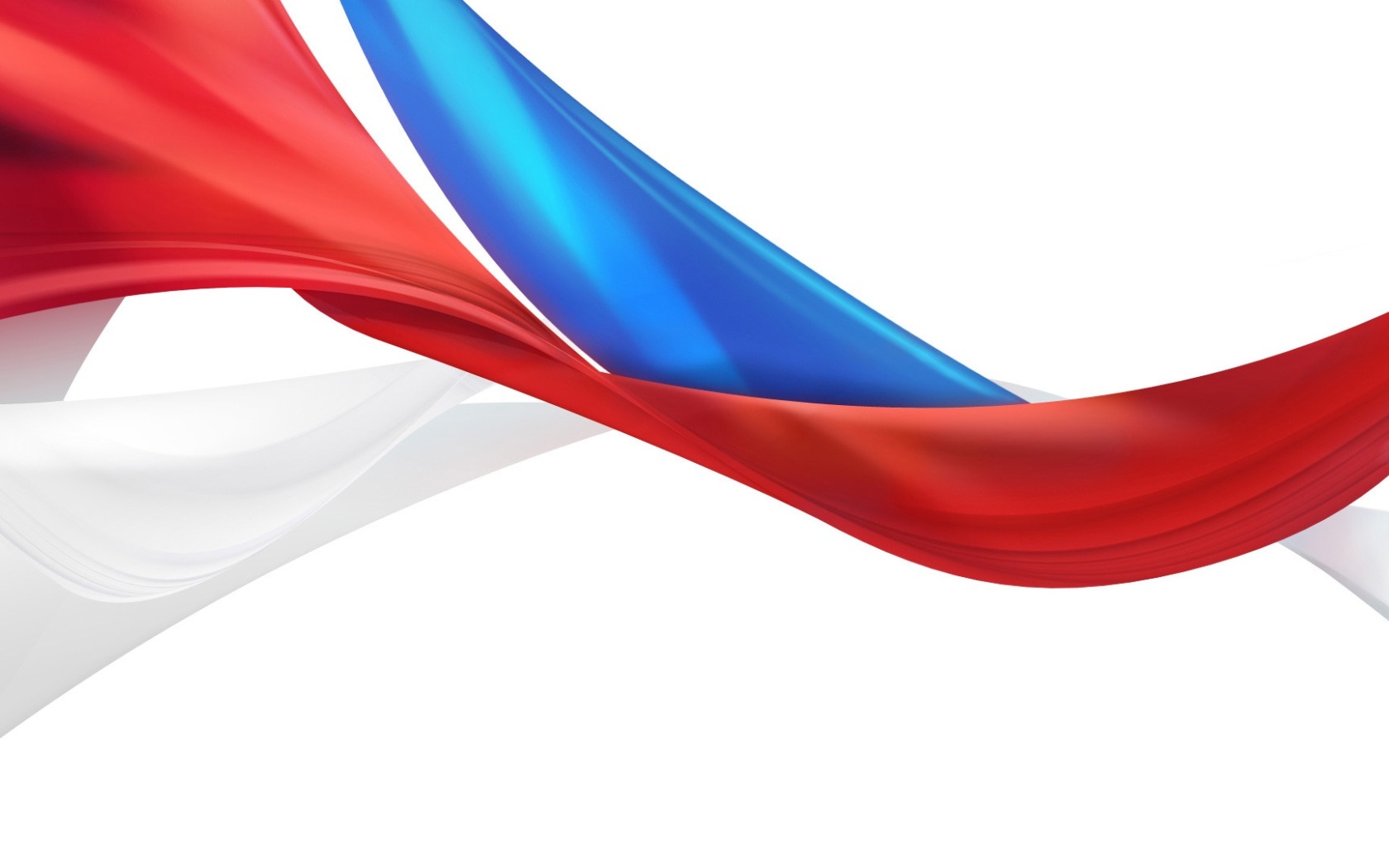 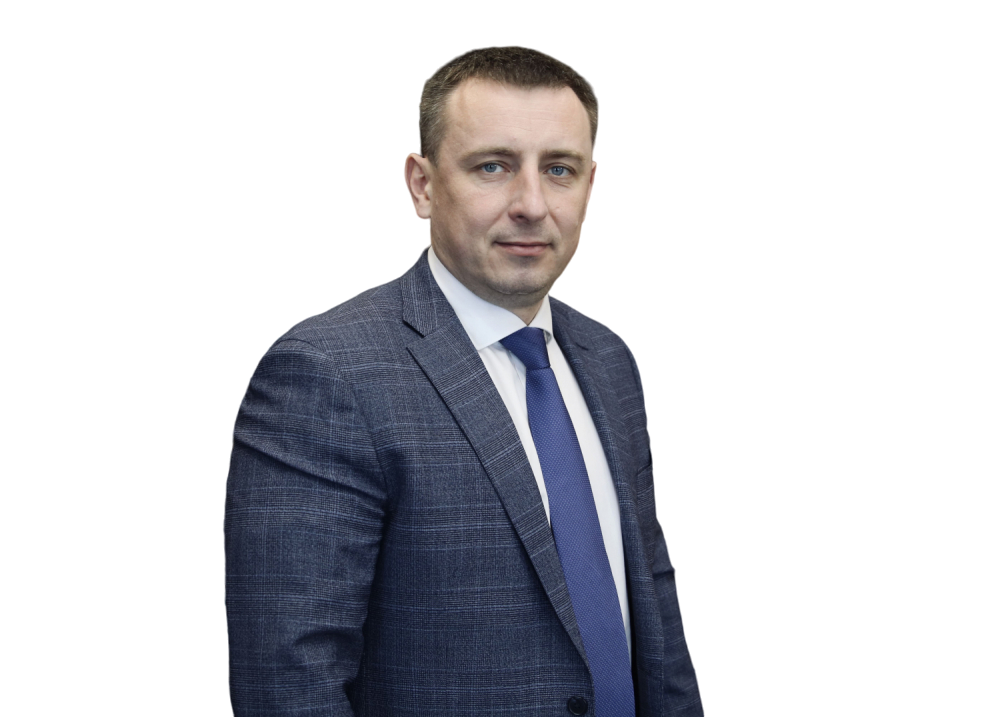 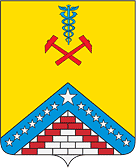 Отчет 
об исполнении бюджета муниципального образования Гулькевичский район
за 2023 год
Гулькевичский район
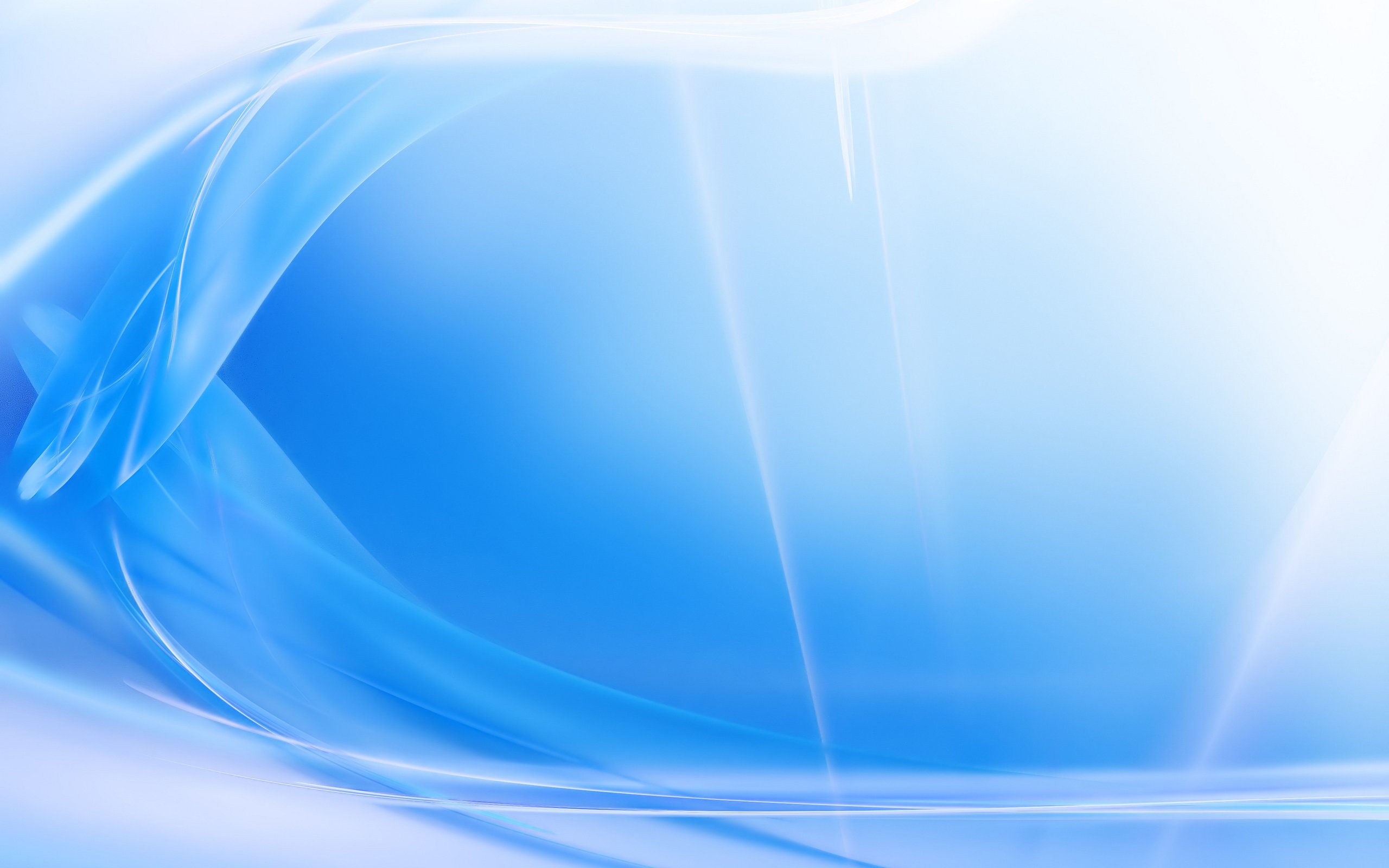 На сегодняшний день в МО Гулькевичский район проживает 97 348 тыс. человек. Из общей численности населения в экономике занято около 40%.
Важнейшим показателем экономического развития муниципального образования является объем отгруженных товаров, работ и услуг, выполненных собственными силами, который характеризует конечный результат производственной деятельности всех субъектов экономики за год.
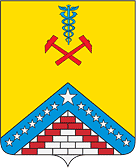 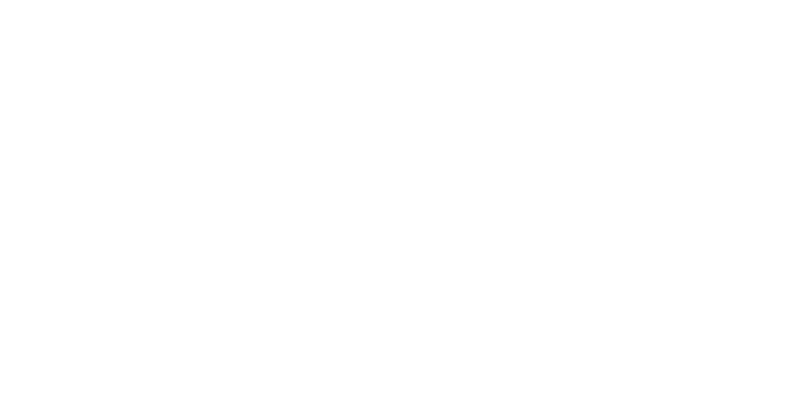 Финансовое  управление
Гулькевичский район
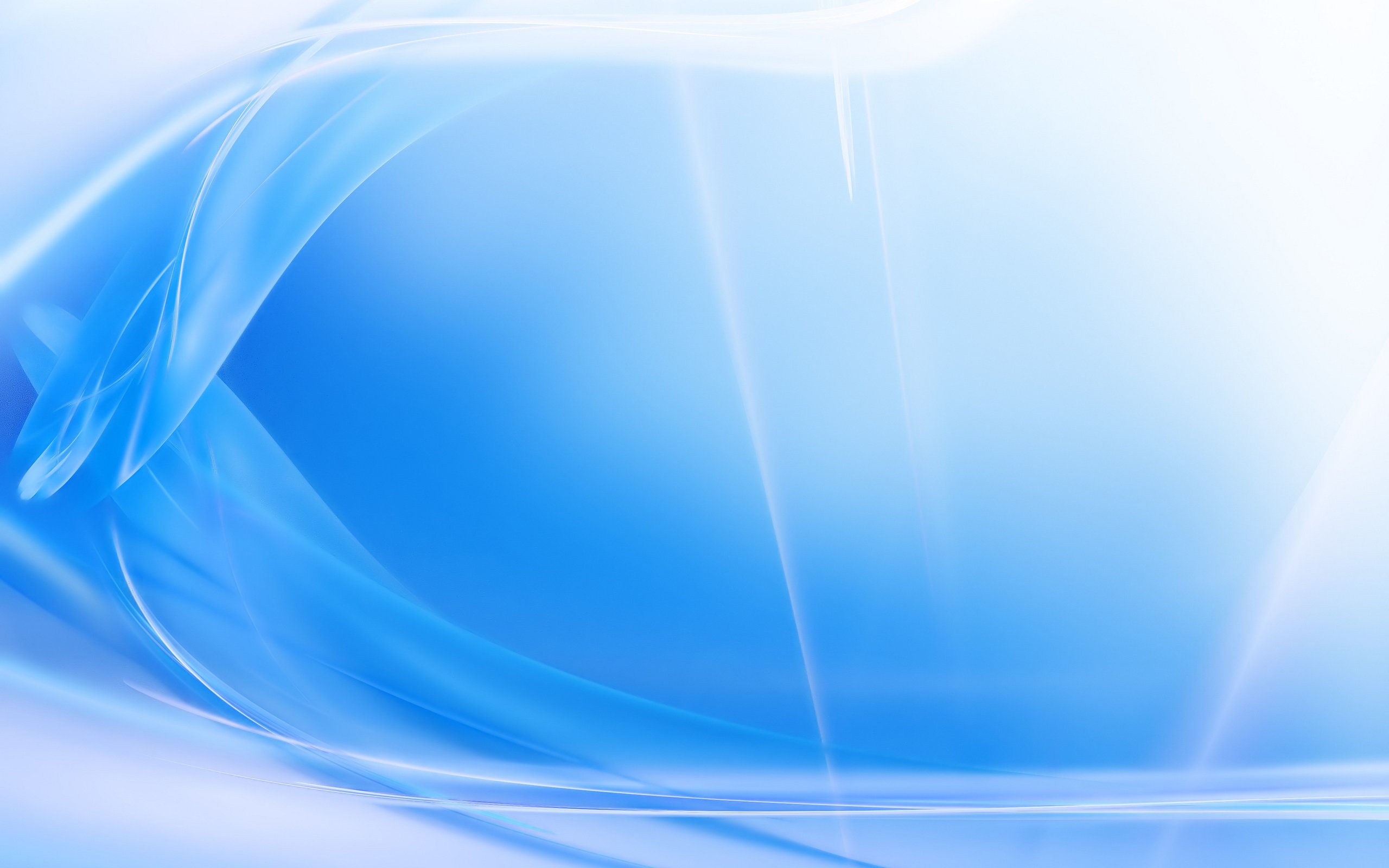 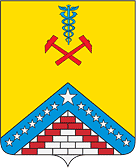 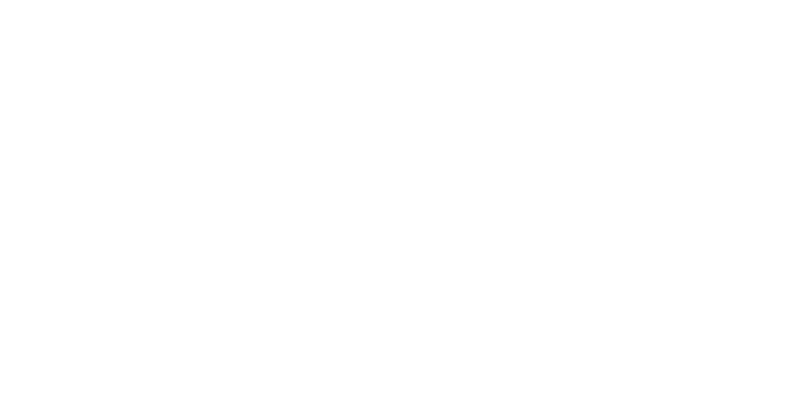 Финансовое  управление
Гулькевичский район
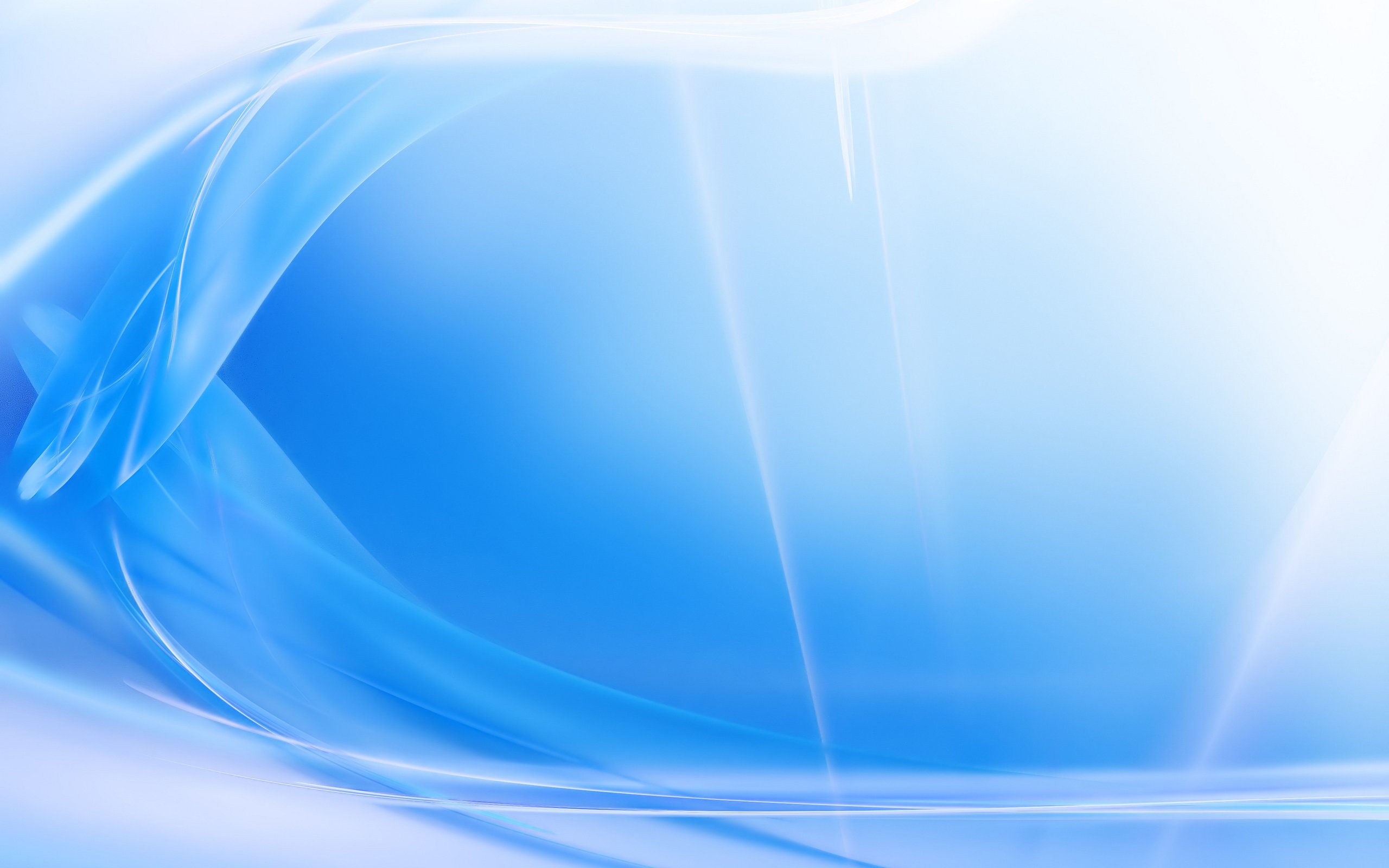 Уровень жизни населения МО Гулькевичский район
Уровень оплаты труда за 2023 год увеличился на 17,5%.
Инфляция в 2023 году составила 8,4%.
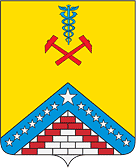 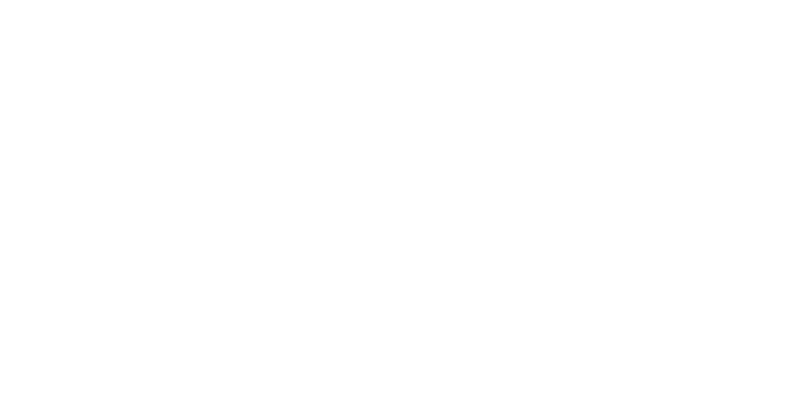 За 2023 год в районе введено более 29,0 тыс. кв. м общей площади жилых домов.
Финансовое  управление
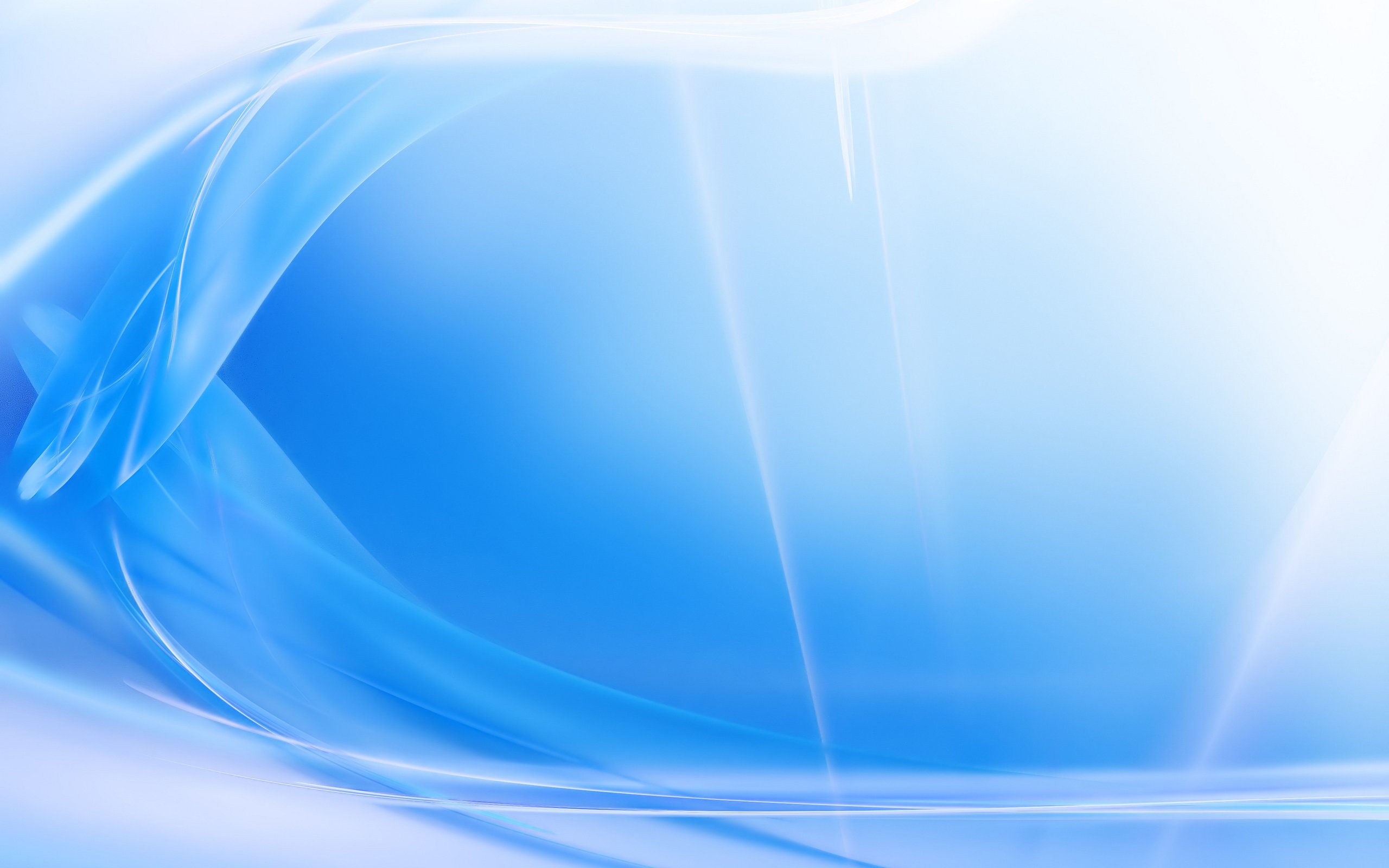 Консолидированные бюджеты в Российской Федерации
(аналитическая категория, без учета межбюджетных трансфертов)
Бюджетная система  Российской Федерации или  "бюджет расширенного  правительства"  (аналитическая категория)
Консолидированный  бюджет Российской  Федерации
Бюджеты  государственных  внебюджетных фондов
(без "двойного счета" межбюджетных трансфертов)
Государственные  внебюджетные  фонды Российской  Федерации
Территориальные  фонды  обязательного  медицинского  страхования
Консолидированные  бюджеты субъектов  Российской Федерации
Федеральный  бюджет
Бюджеты субъектов  Российской Федерации  (региональные  бюджеты)
Бюджеты  городских  округов
Консолидированные  бюджеты  муниципальных районов
Бюджеты  районов
Бюджеты
поселений
Гулькевичский район
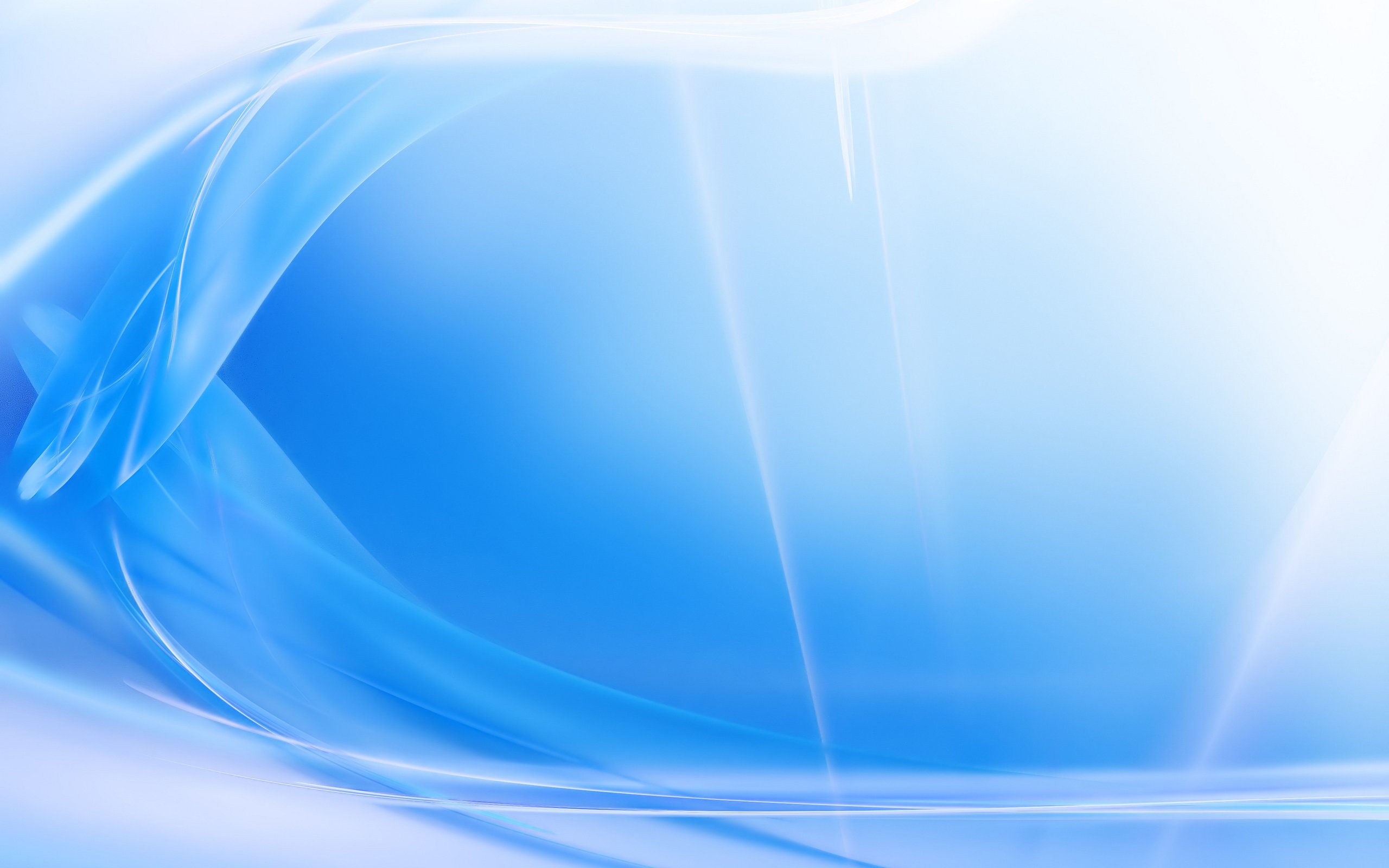 Структура консолидированного бюджета МО Гулькевичский район
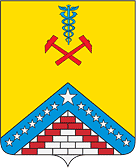 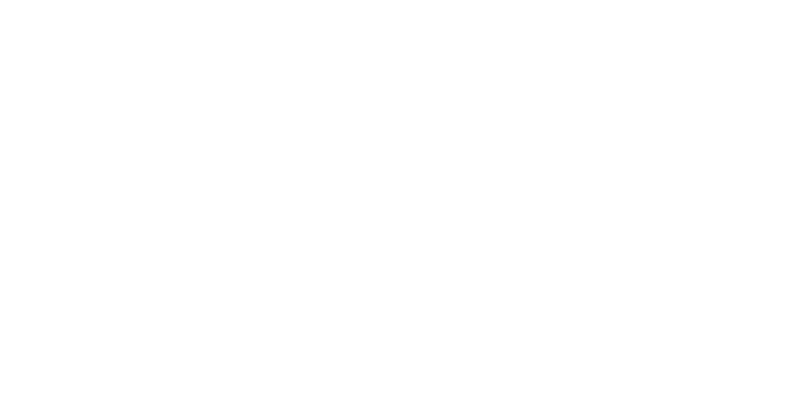 Финансовое  управление
Гулькевичский район
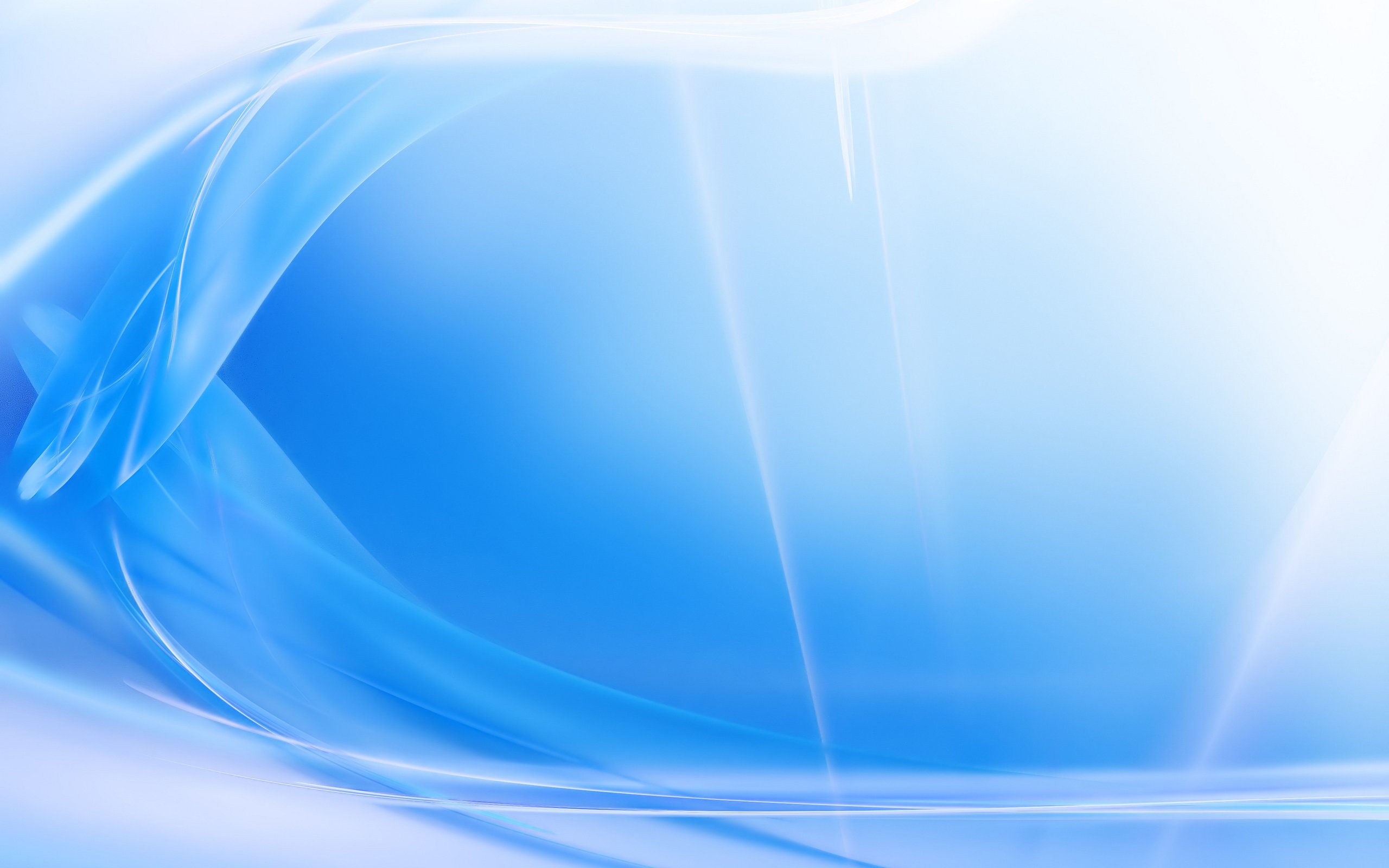 Перечень источников формирующих доходную часть бюджета МО Гулькевичский район в 2023 году
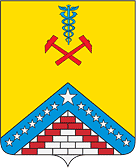 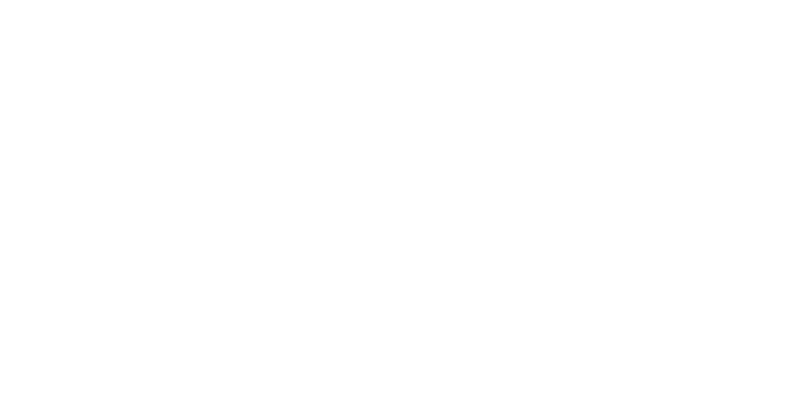 Финансовое  управление
Гулькевичский район
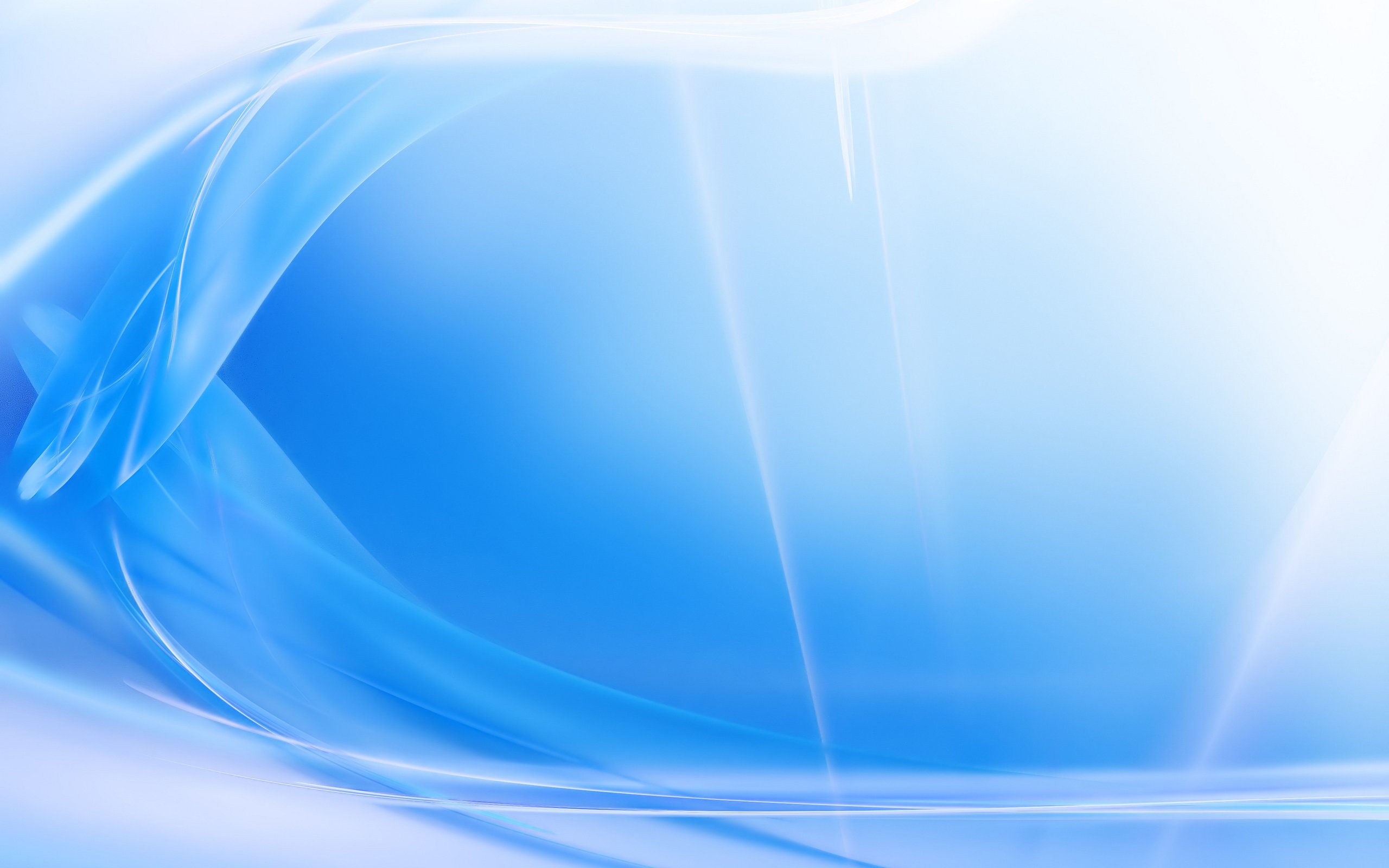 Исполнение бюджета МО Гулькевичский район по доходам за 2023 год
млн. рублей
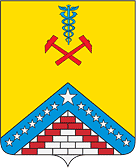 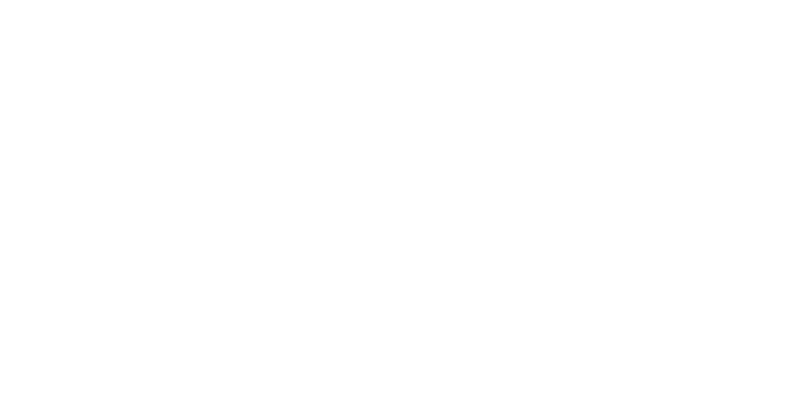 Финансовое  управление
Гулькевичский район
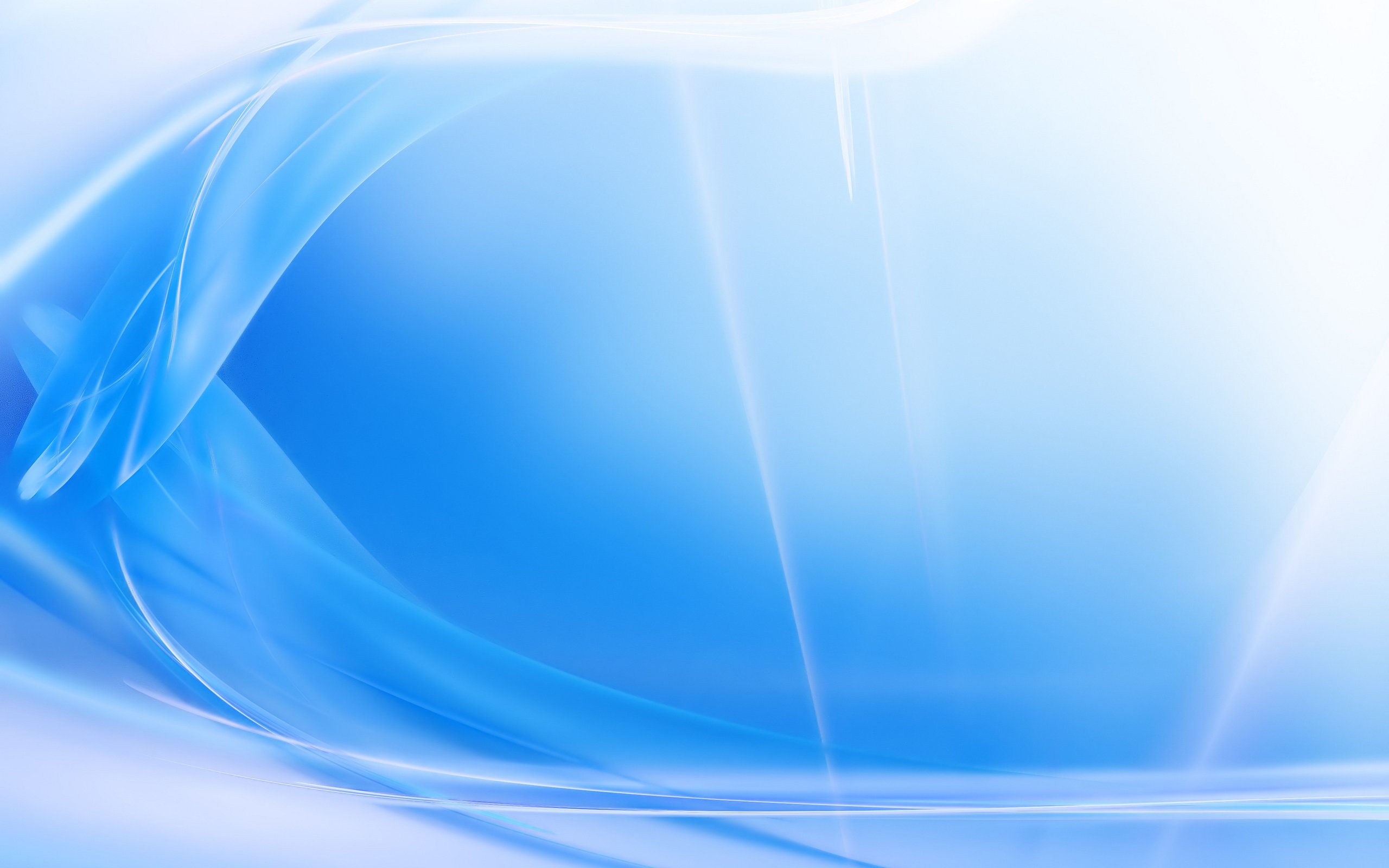 Структура доходов бюджета МО Гулькевичский район на 2023 год
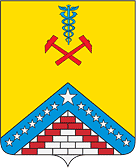 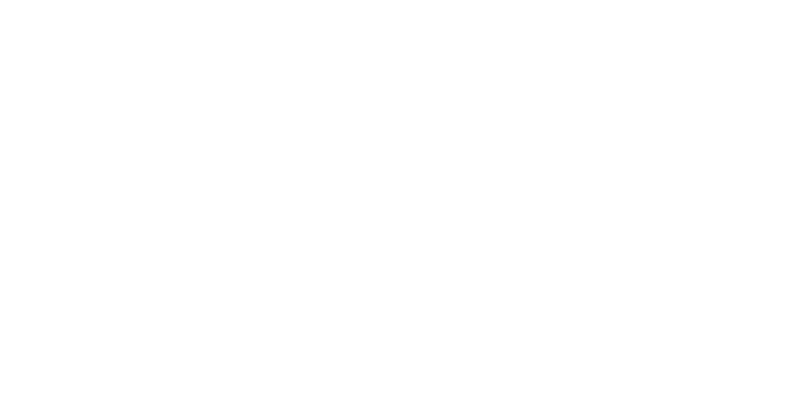 Финансовое  управление
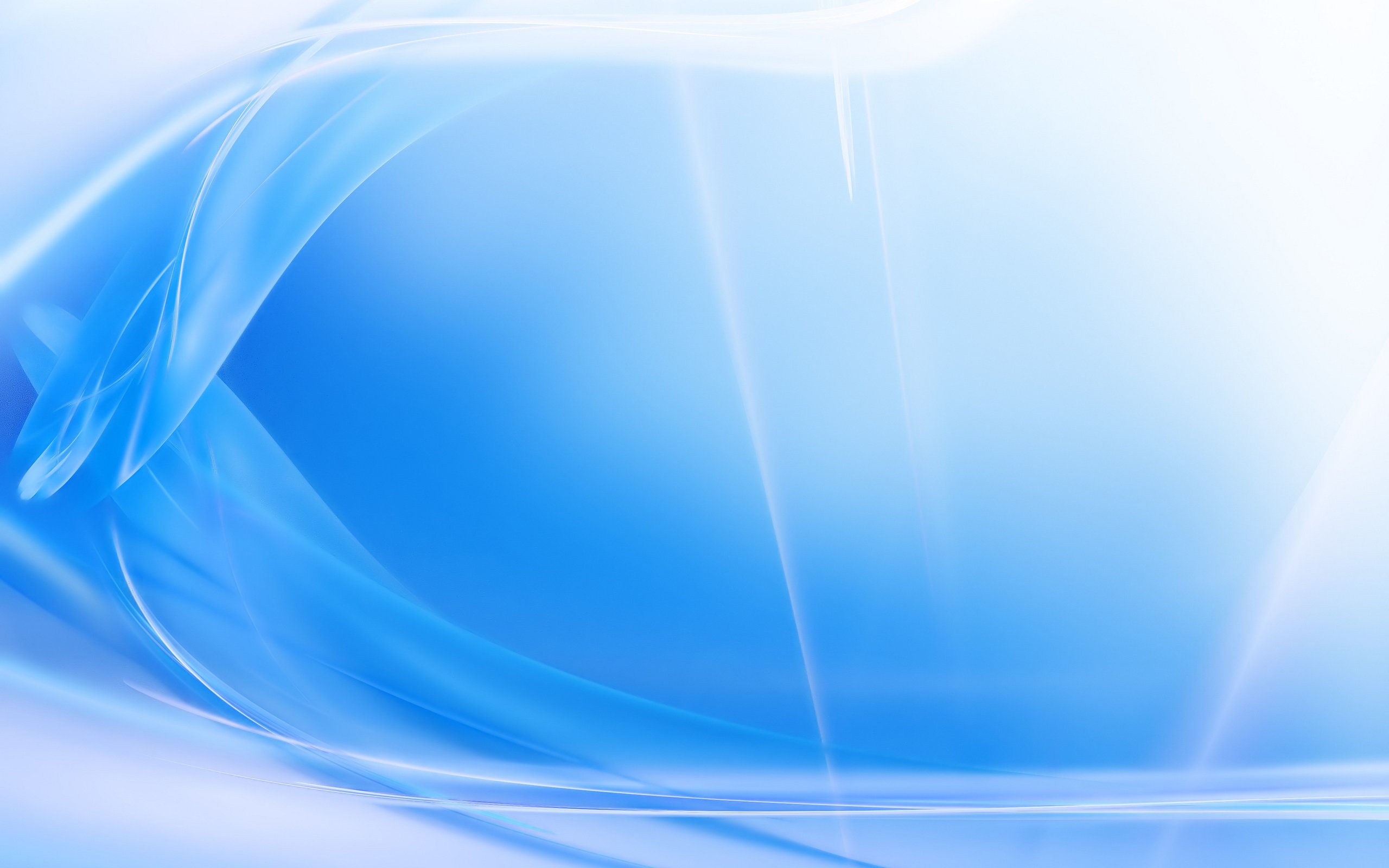 Нормативы отчисления доходов в консолидированный бюджет МО Гулькевичский район на 2023 год
Гулькевичский район
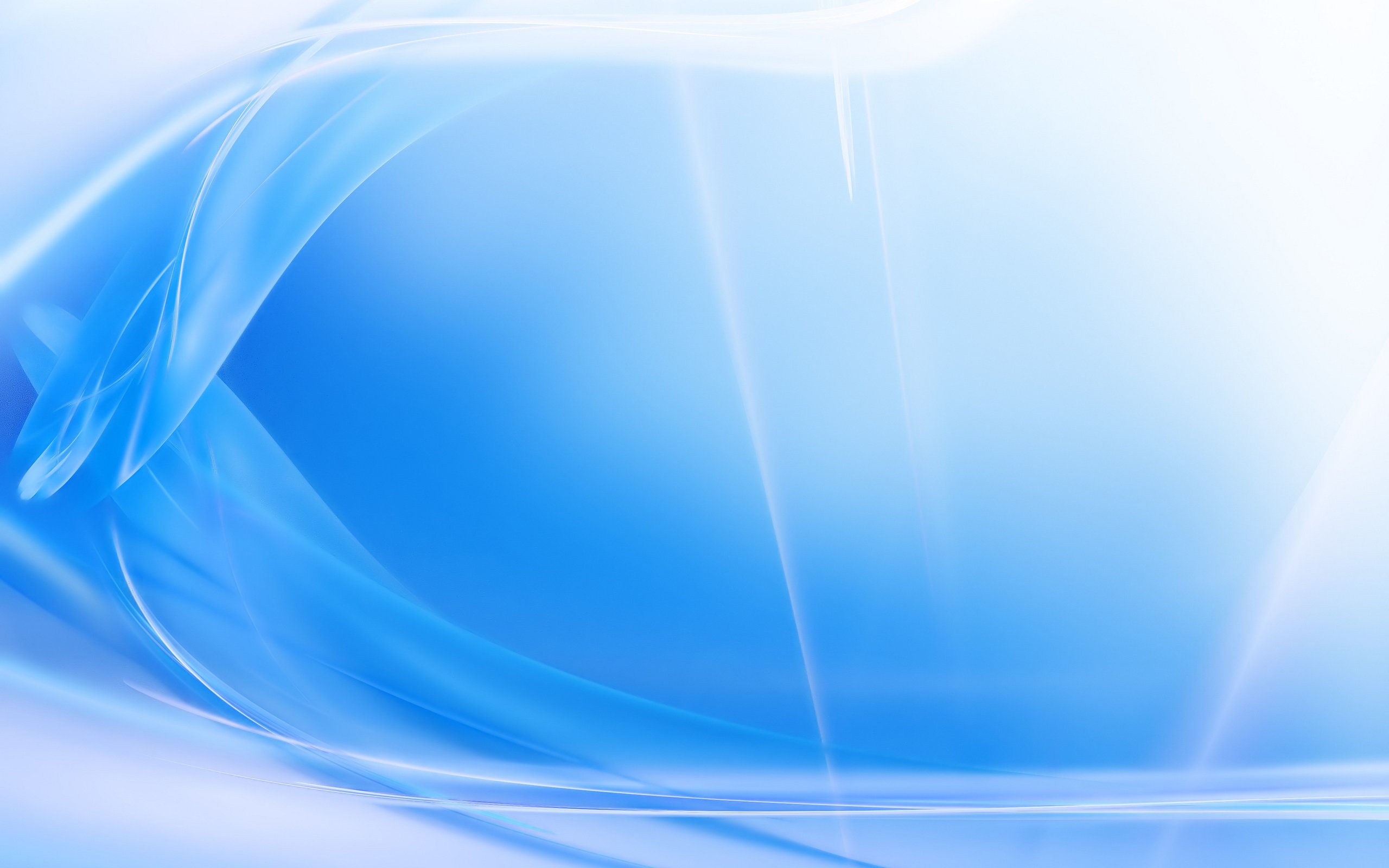 Структура собственных доходов бюджета МО Гулькевичский район за 2023 год
млн. рублей
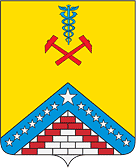 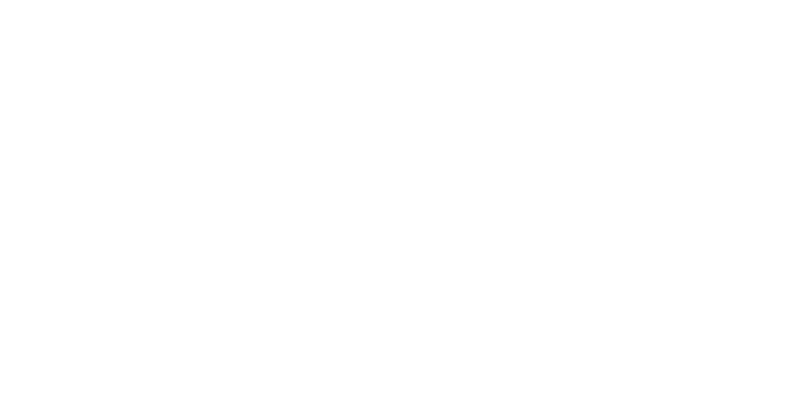 Финансовое  управление
Гулькевичский район
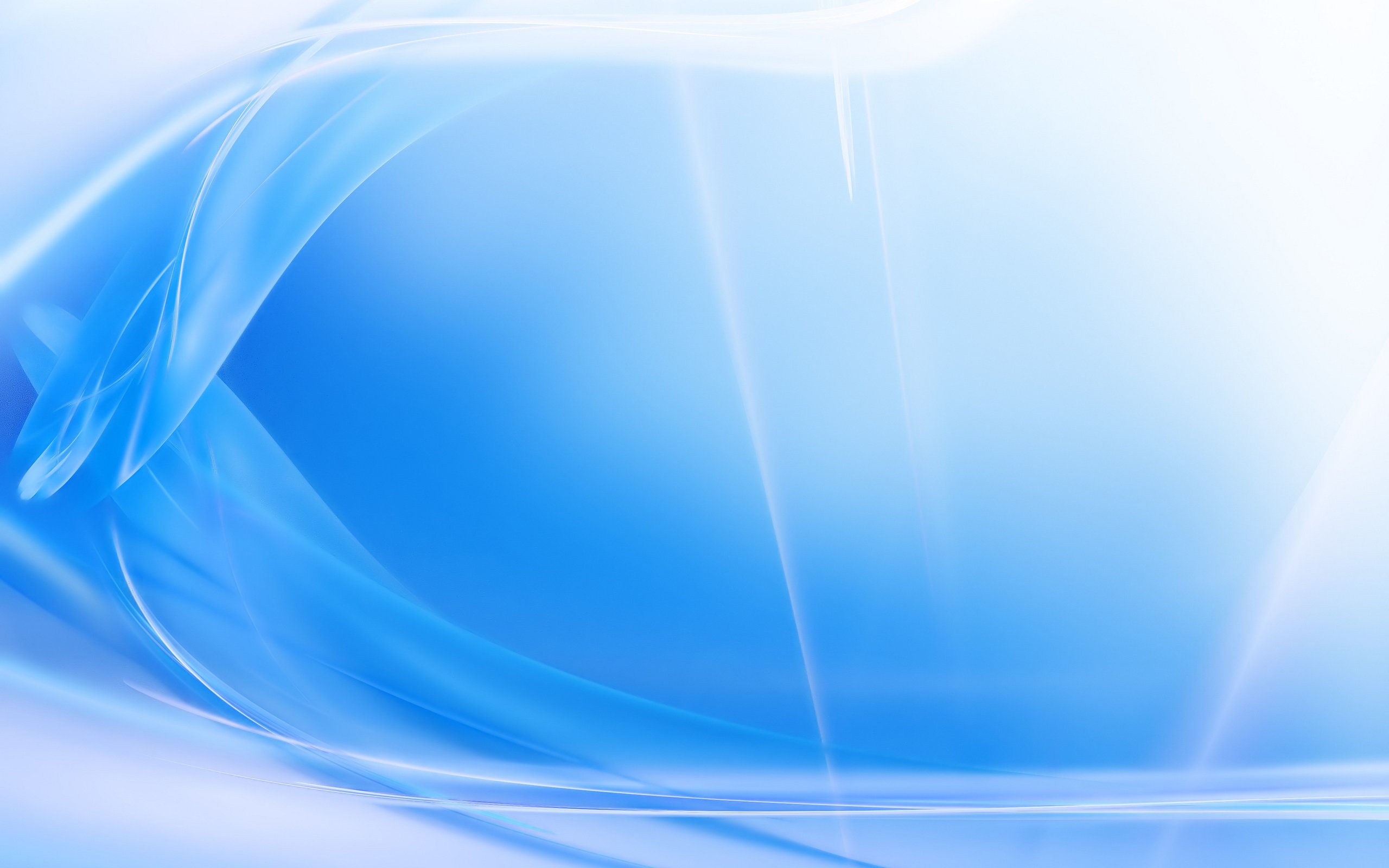 Исполнение плана по налоговым и неналоговым доходам бюджета МО Гулькевичский район за 2023 год
млн. рублей
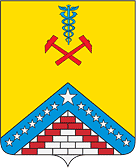 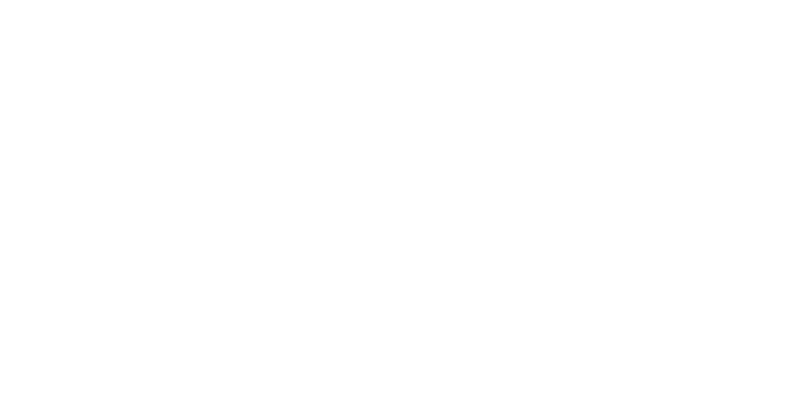 Финансовое  управление
Гулькевичский район
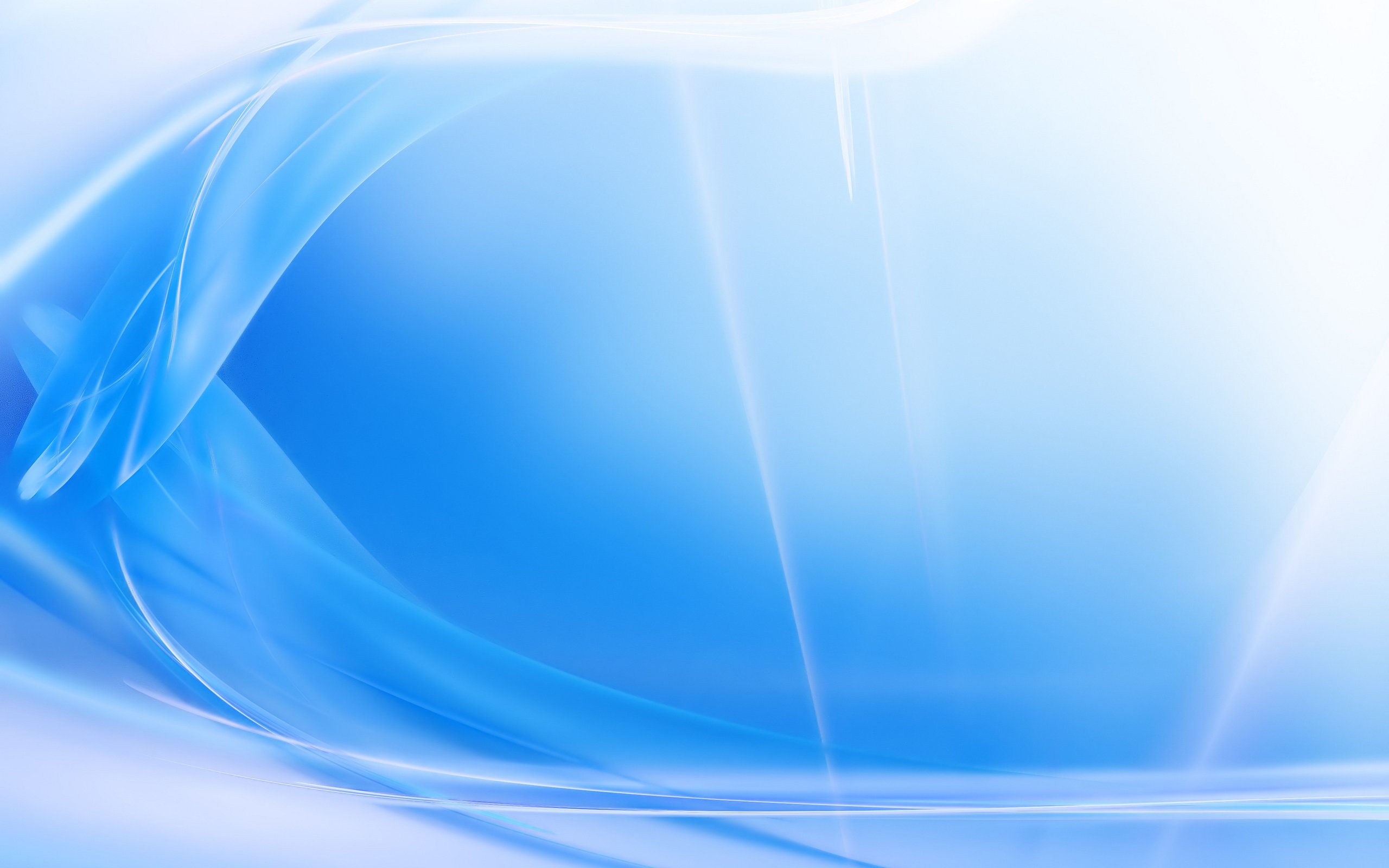 млн. рублей
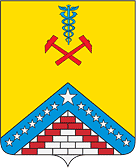 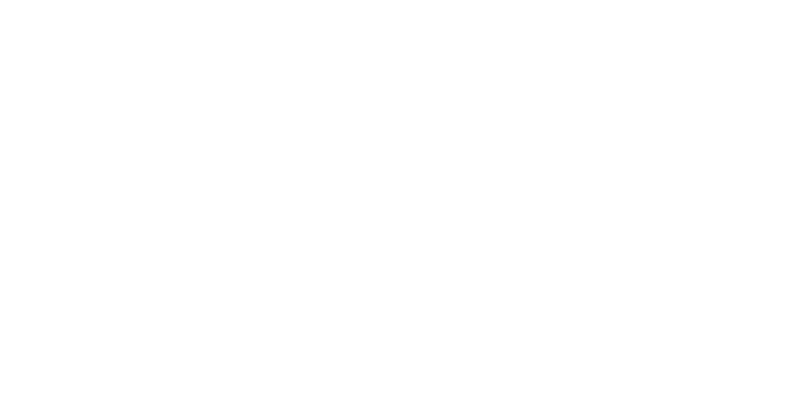 Финансовое  управление
Гулькевичский район
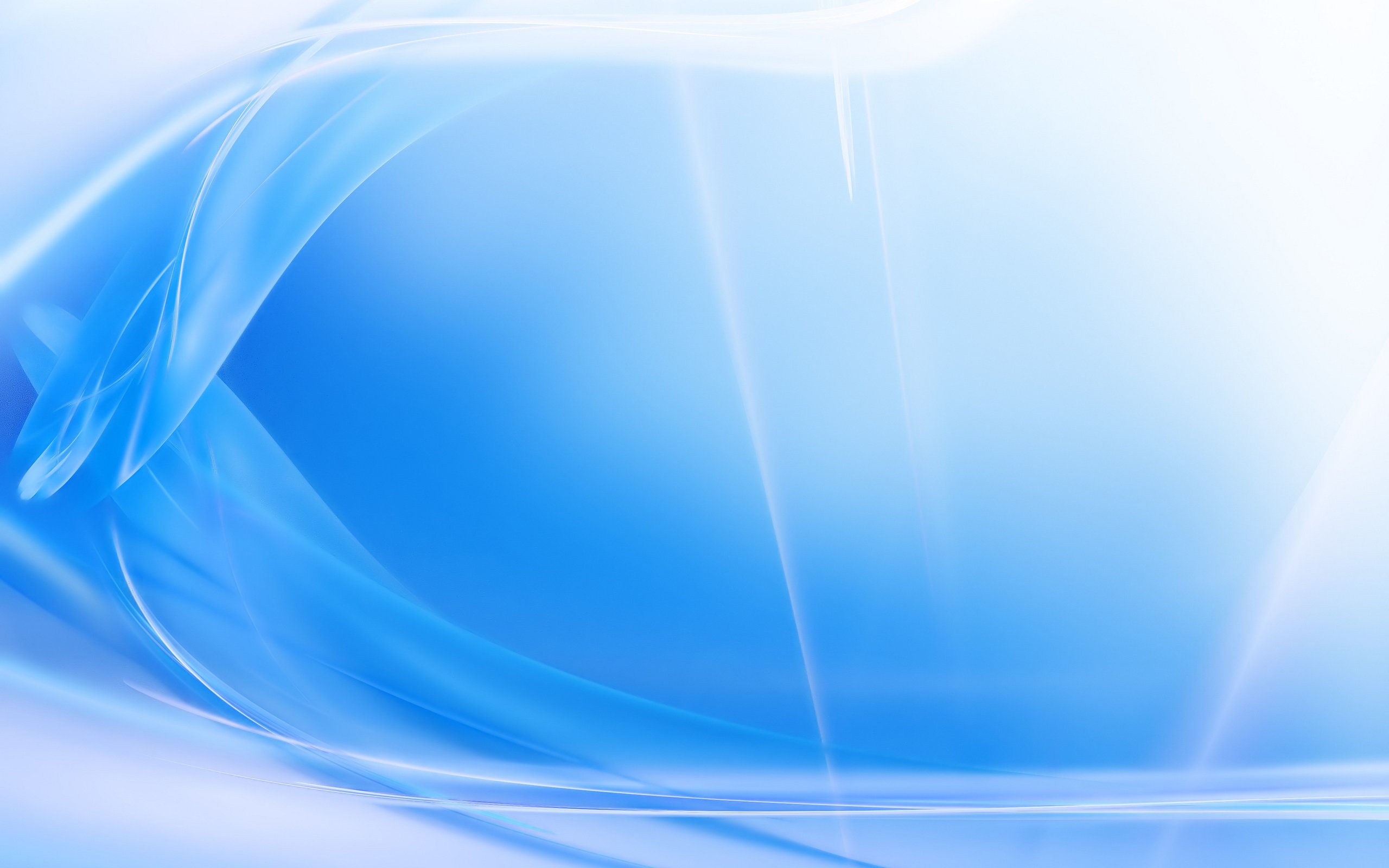 С целью увеличения поступлений НДФЛ была  проведена работа с руководителями более двухсот хозяйствующих субъектов по вопросу повышения средней заработной платы и доведения средней	 заработной платы до среднеотраслевого уровня. Ежемесячно проводился мониторинг платежей с целью выявления недобросовестных плательщиков осуществляющих уплату не ежемесячно и (или) допустивших снижение платежей. Руководители предприятий заслушивались на районном ВЧК. 
		За счет реализации данных мероприятий удалось обеспечить в 2023 году прирост поступлений НДФЛ в консолидированный бюджет района на 125,6 млн. руб.
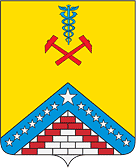 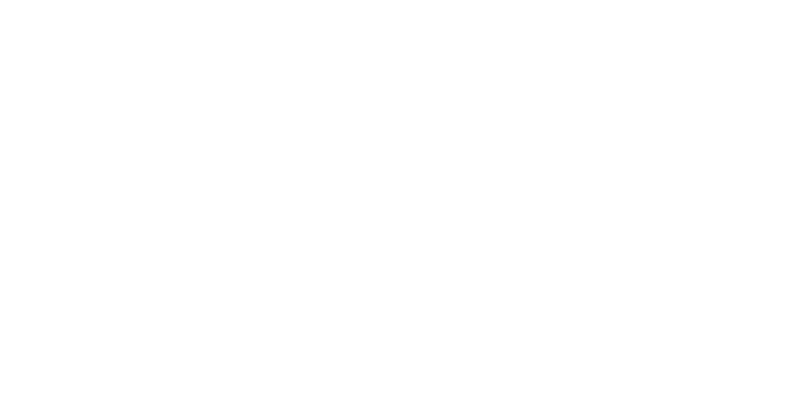 Финансовое  управление
Гулькевичский район
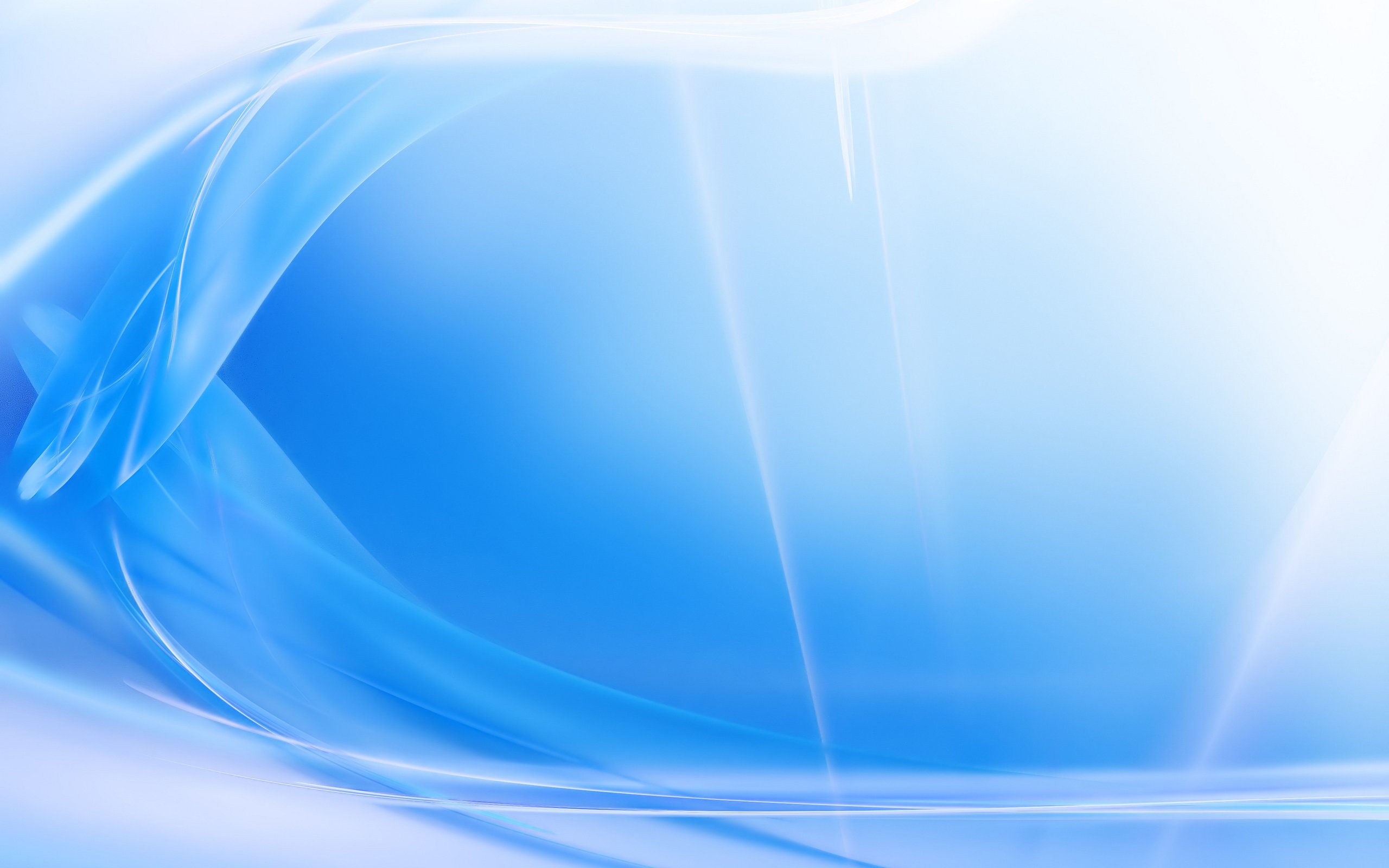 млн.рублей
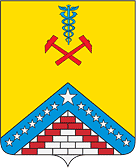 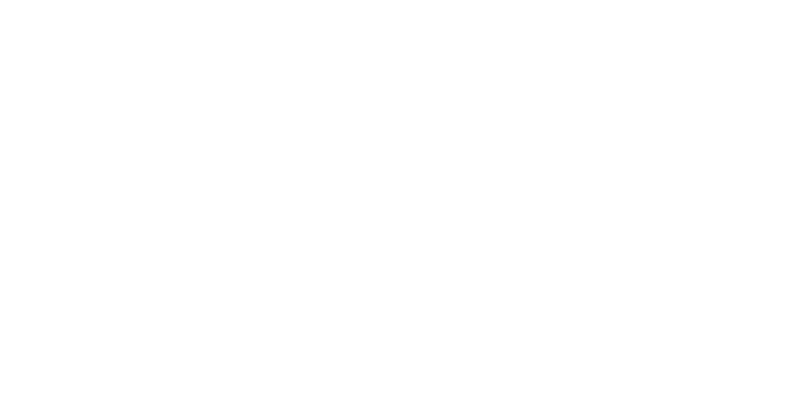 Финансовое  управление
Гулькевичский район
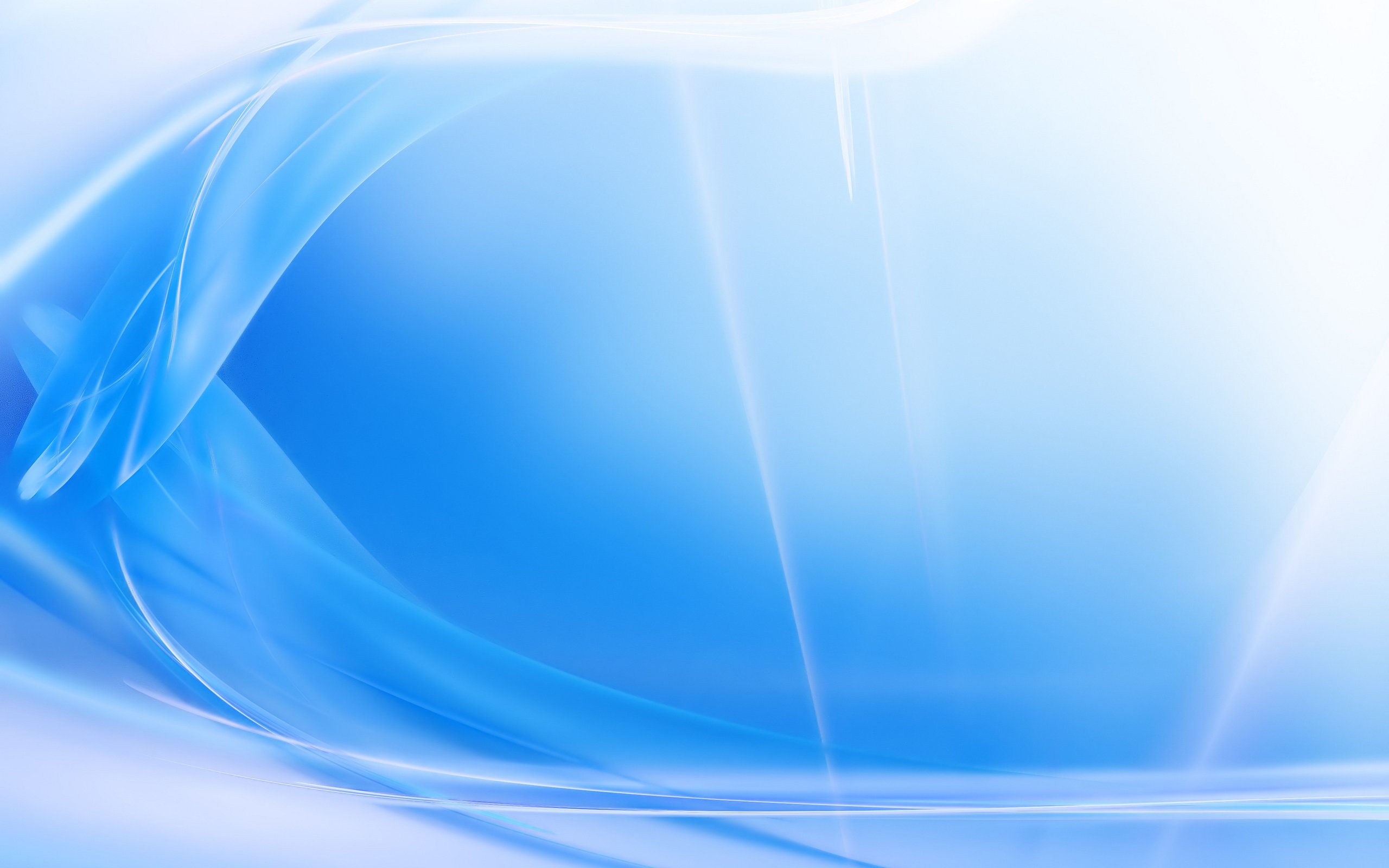 млн. рублей
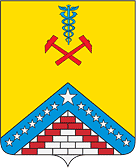 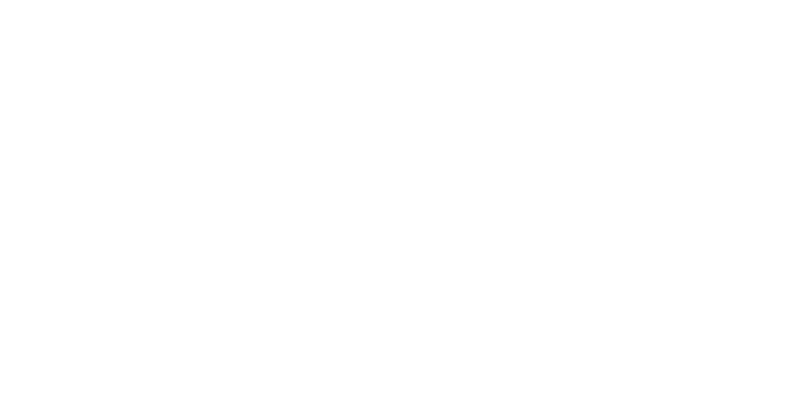 Финансовое  управление
Гулькевичский район
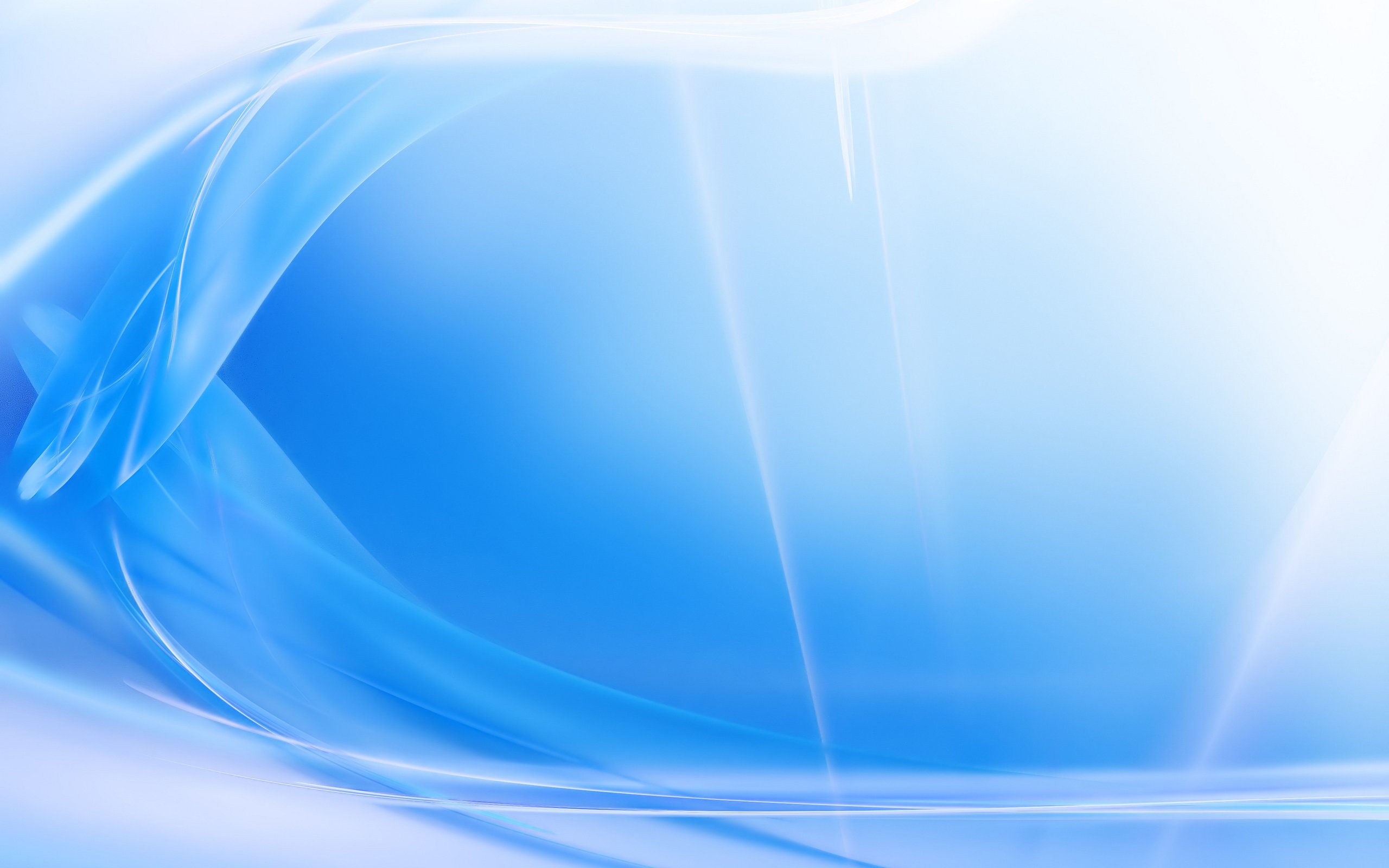 млн. рублей
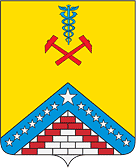 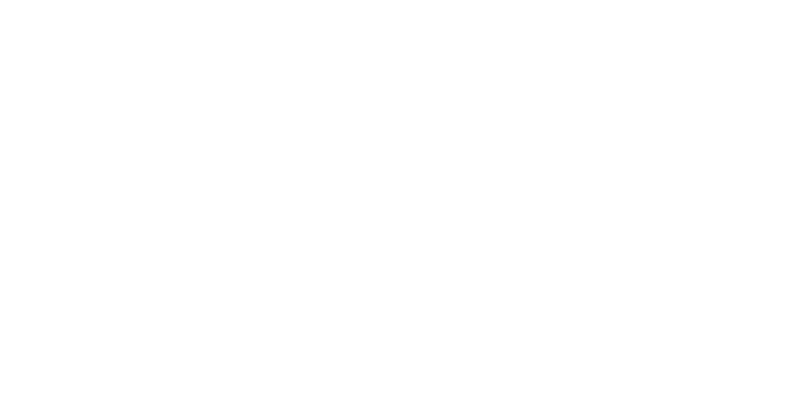 Финансовое  управление
Гулькевичский район
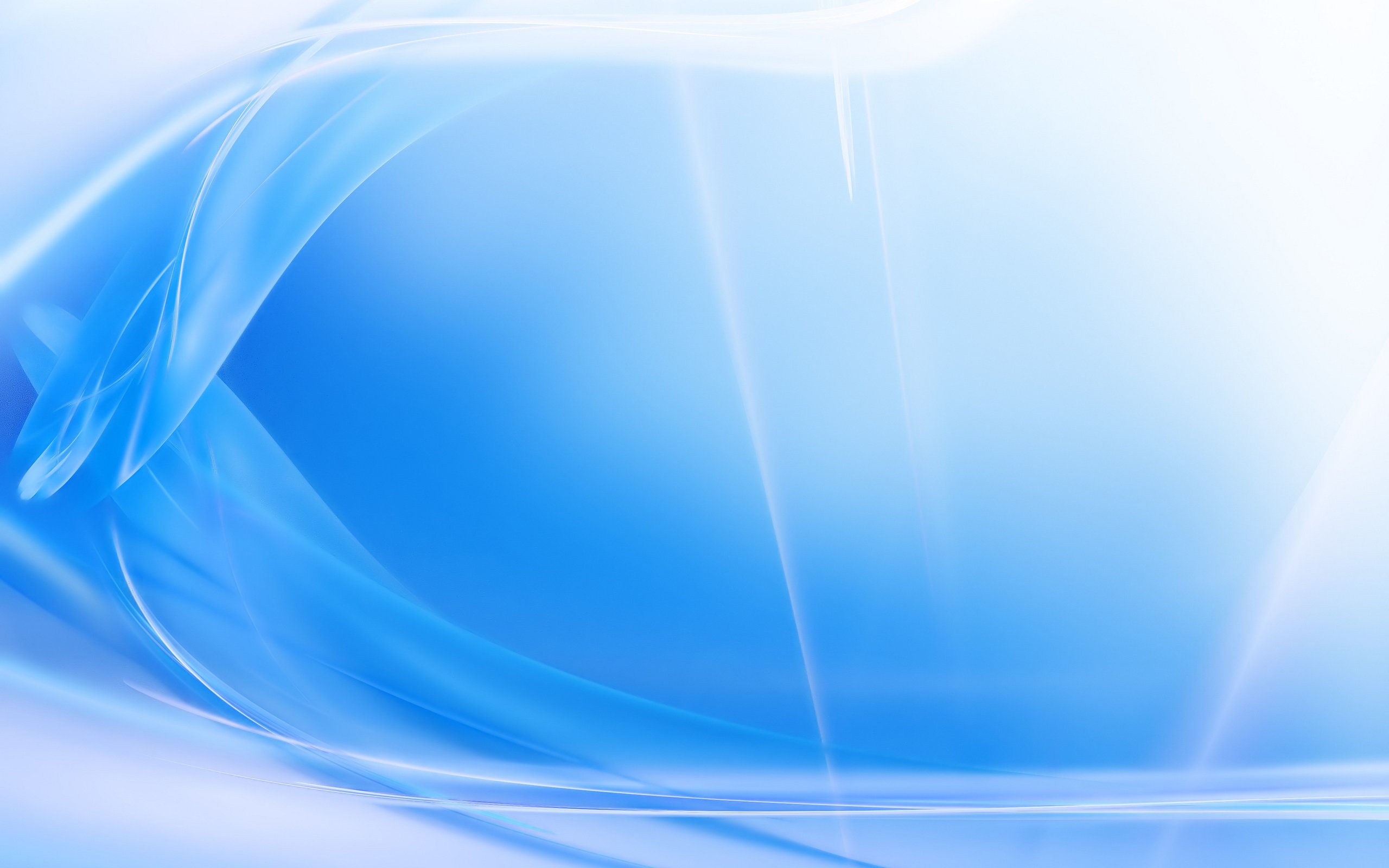 млн.рублей
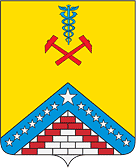 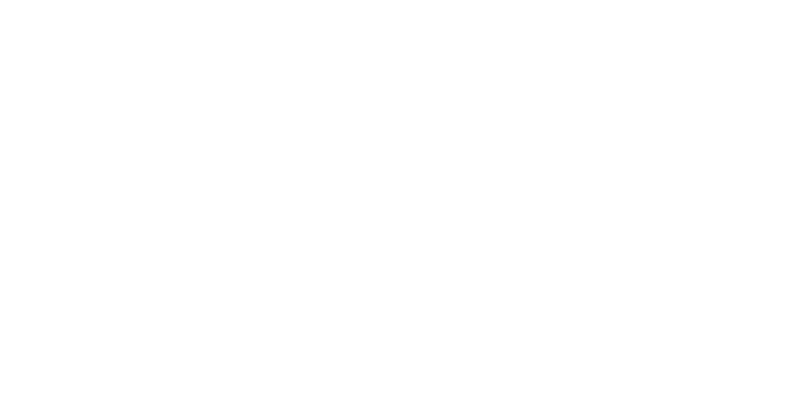 Финансовое  управление
Гулькевичский район
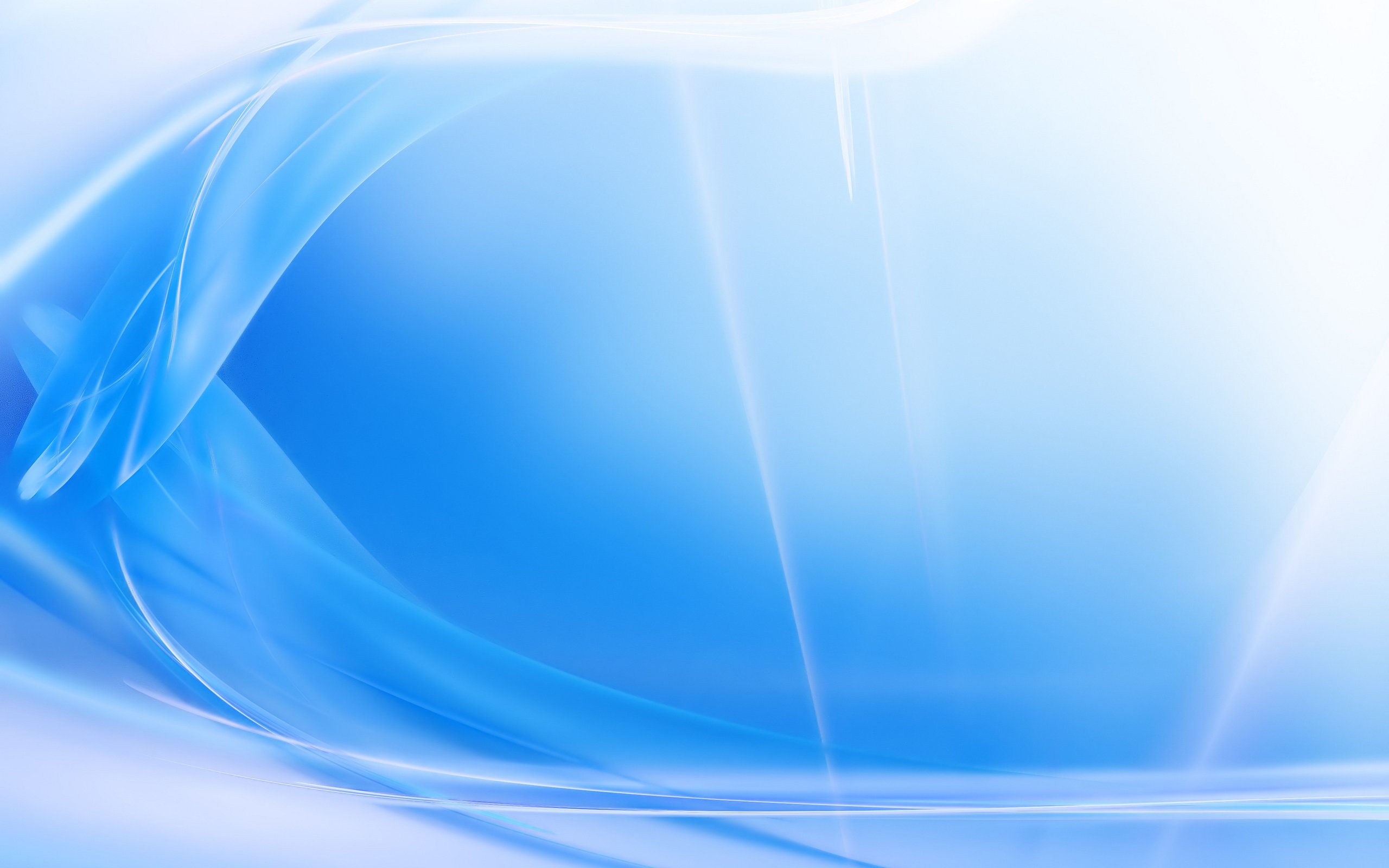 млн.рублей
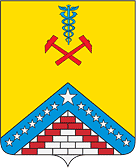 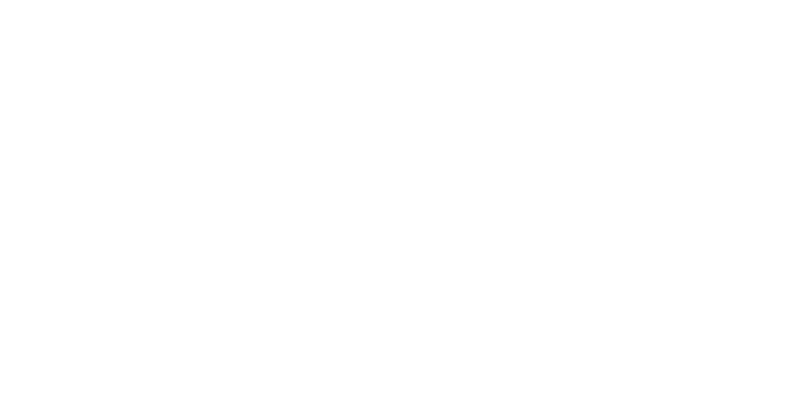 Финансовое  управление
Гулькевичский район
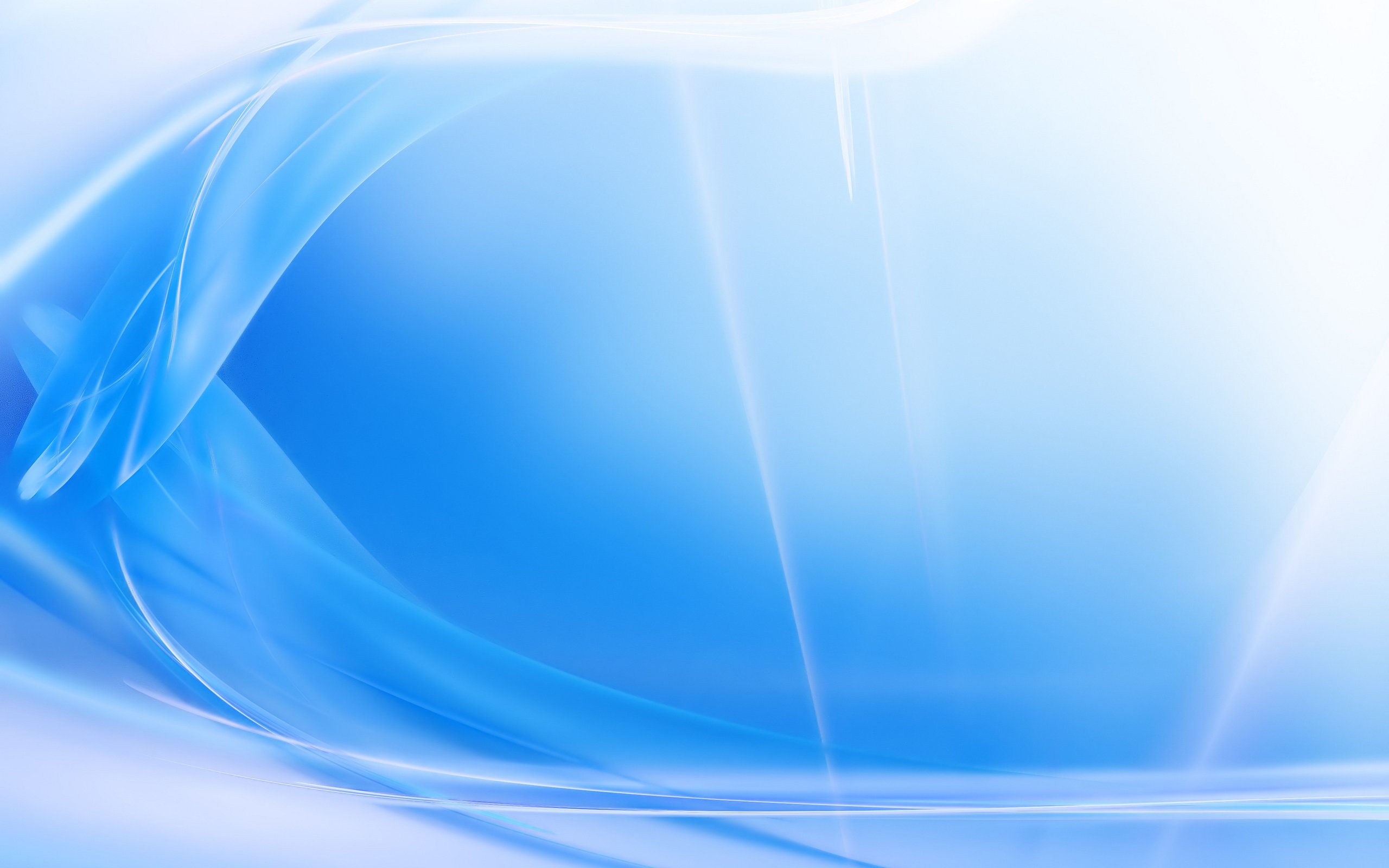 Анализ выполнения плана по собственным доходам поселениями МО Гулькевичский район
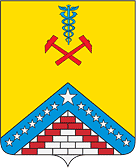 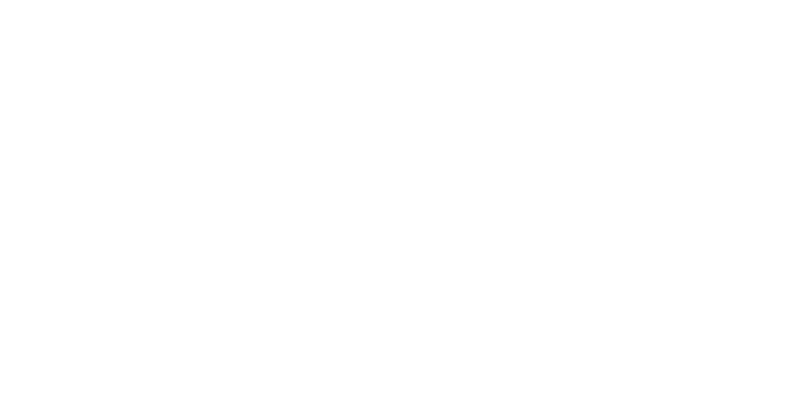 Финансовое  управление
Гулькевичский район
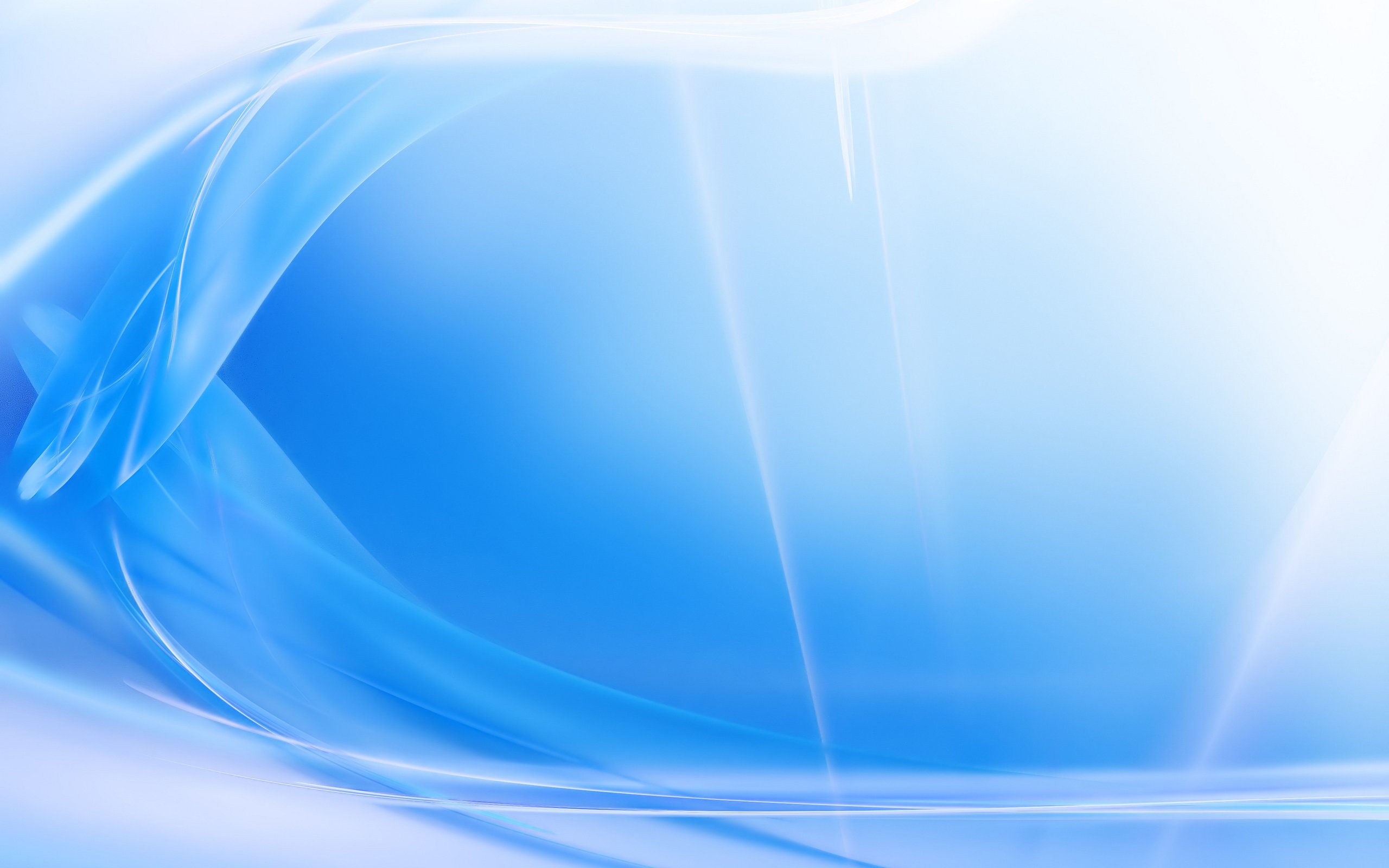 Информация о собираемости имущественных налогов по состоянию на 31.12.2023г(только физические лица)
Тыс. руб.
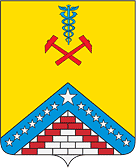 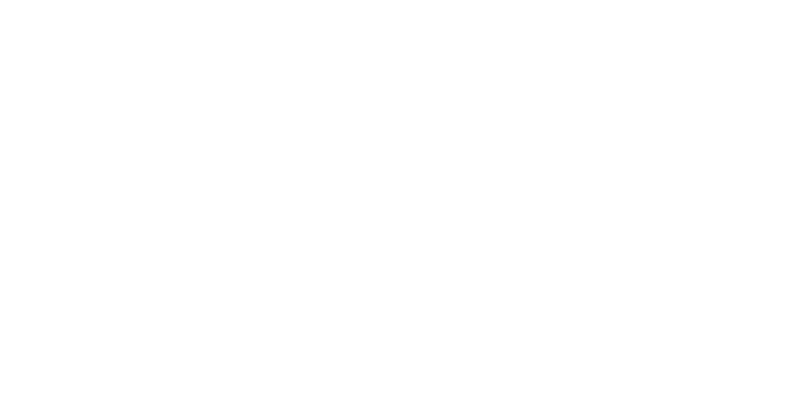 Финансовое  управление
Гулькевичский район
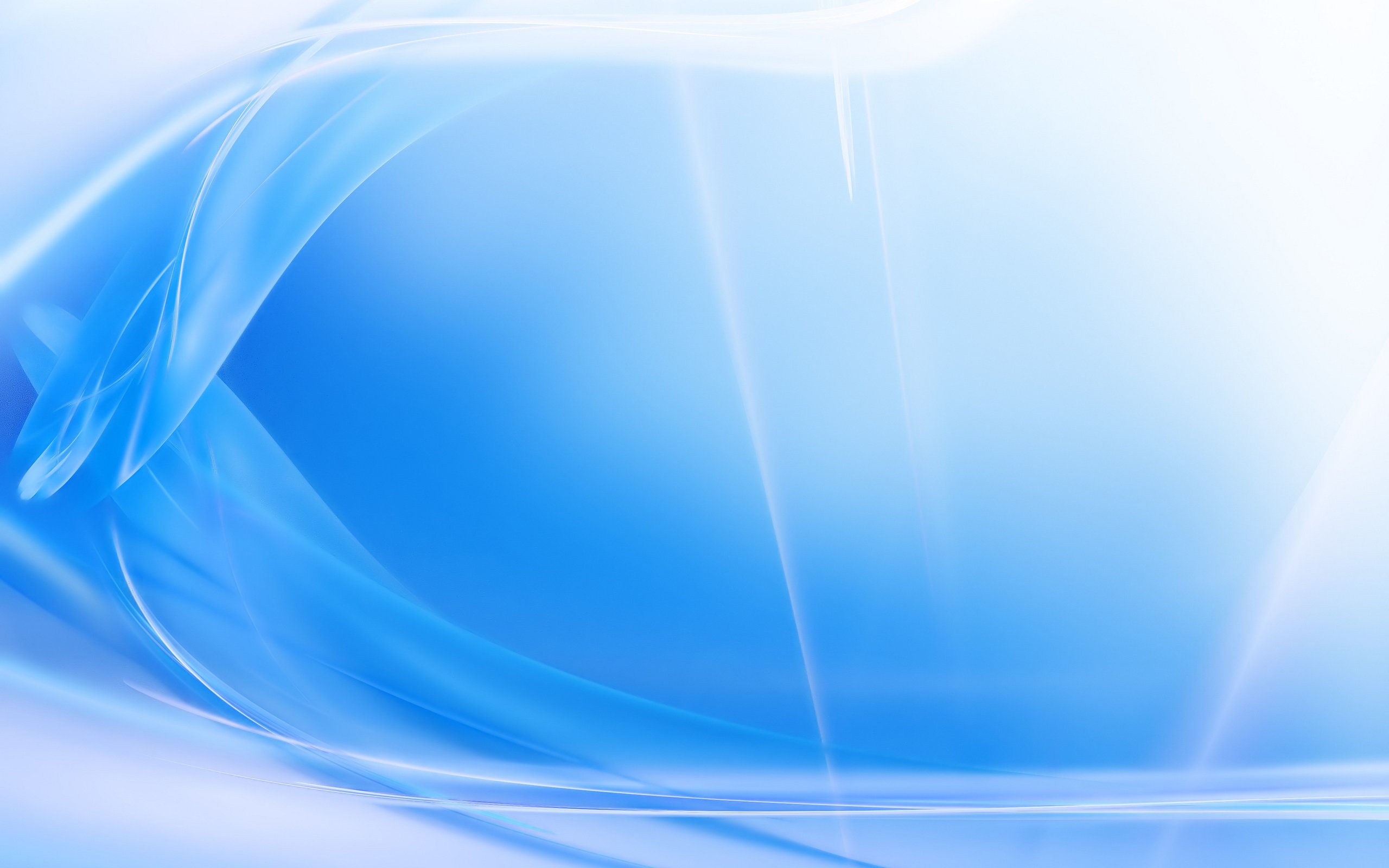 Динамика изменения недоимки по налоговым платежам в консолидированный бюджет Краснодарского края на 31.12.2023 по МО Гулькевичский район
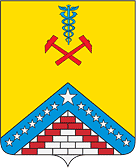 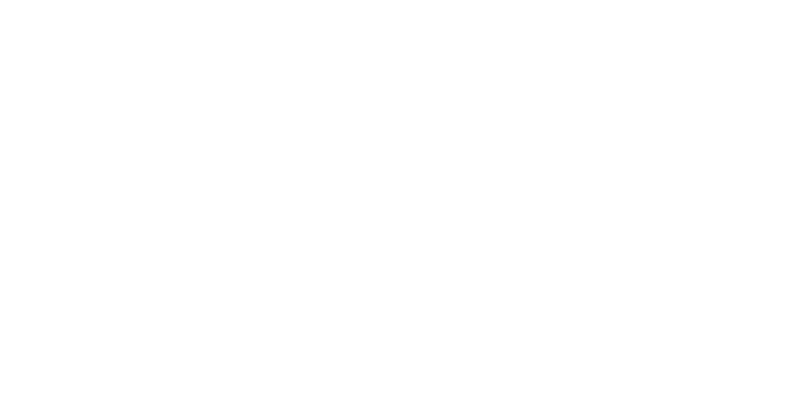 Финансовое  управление
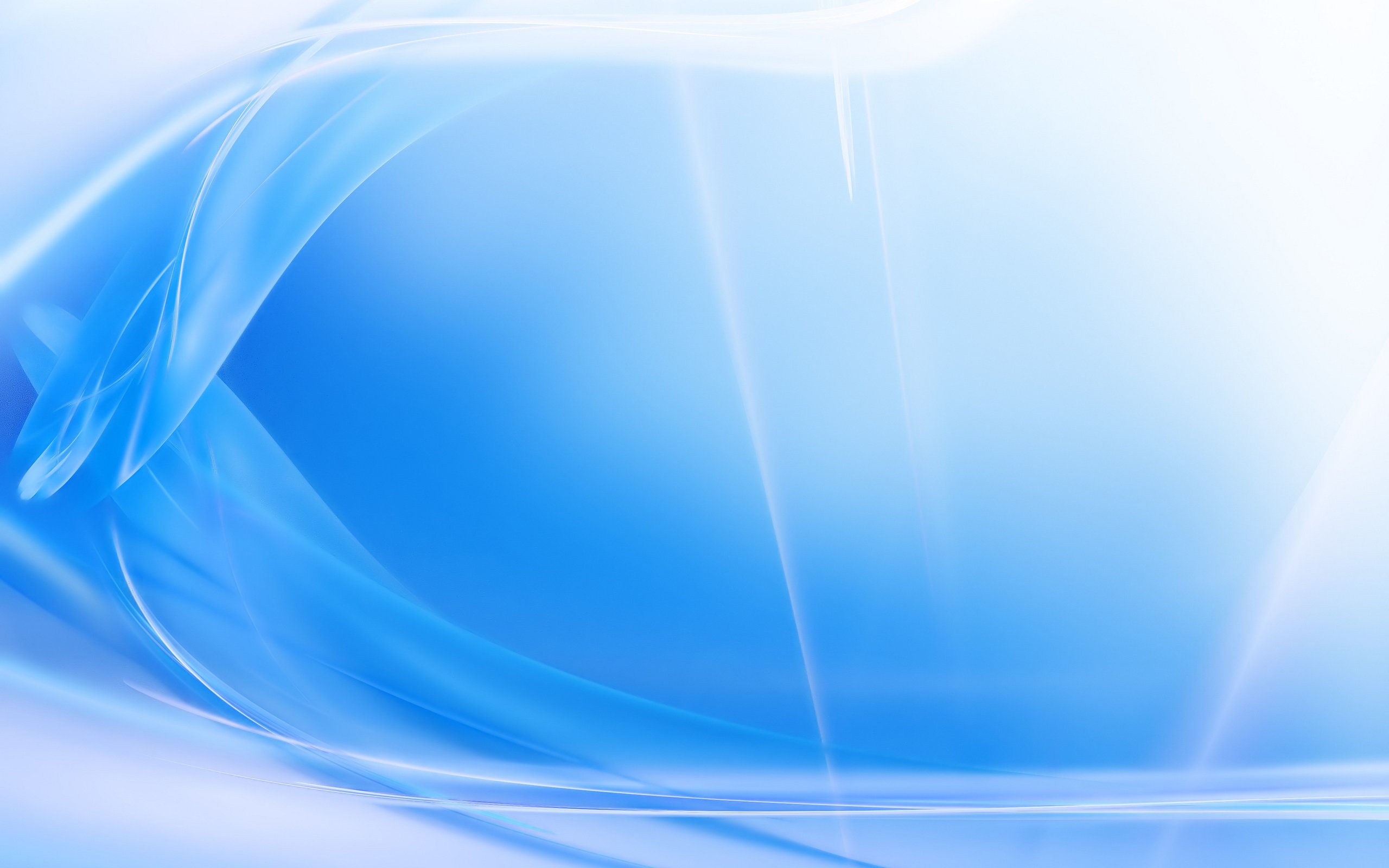 РАСХОДЫ БЮДЖЕТА - выплачиваемые из бюджета денежные средства
Расходы бюджета муниципального образования Гулькевичский район распределены по:
22 муниципальным программам
10 разделам бюджетной классификации
8 главным  распорядителям бюджетных средств
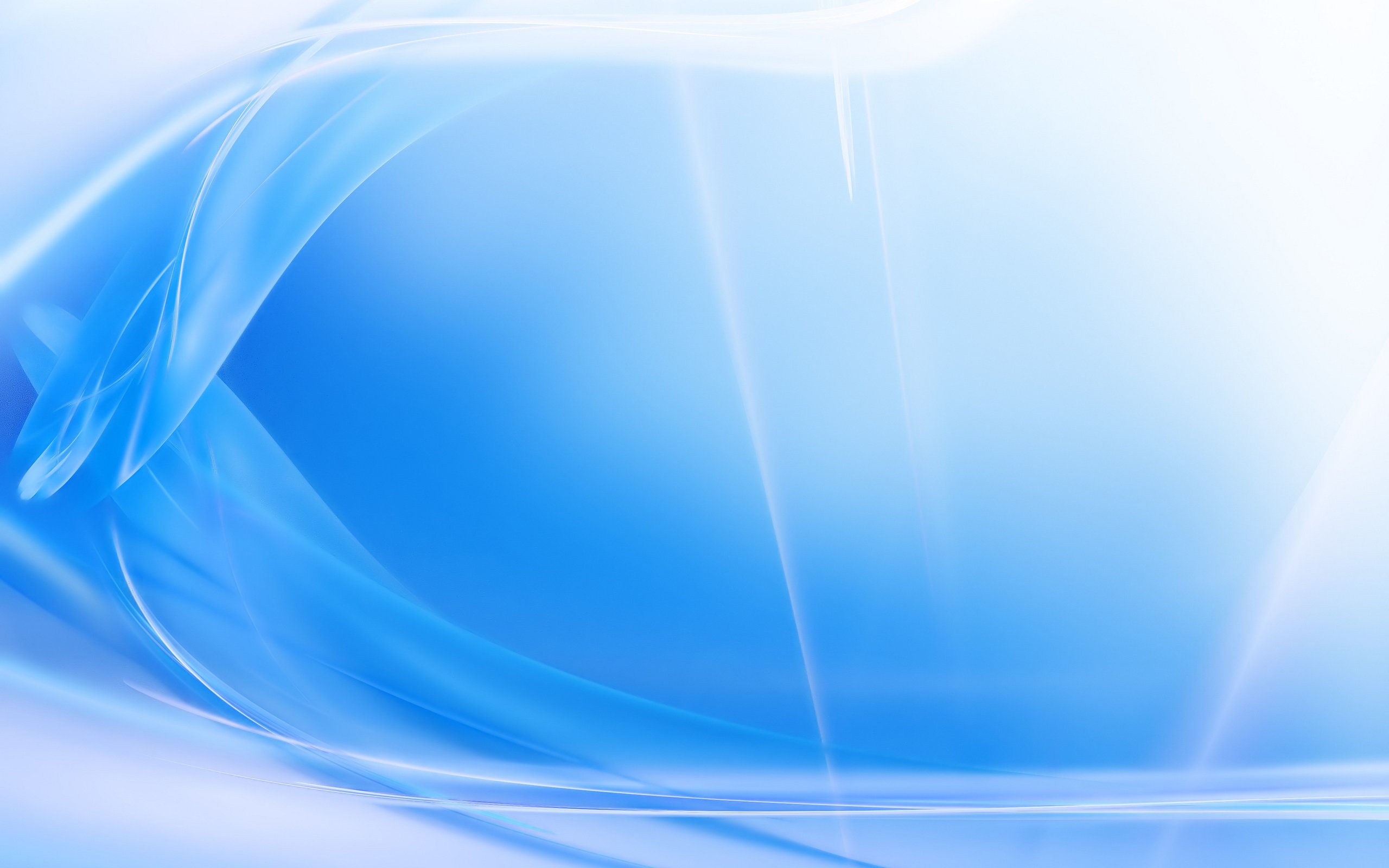 Расходы бюджета муниципального образования Гулькевичский район
по основным функциям государства за 2023 год
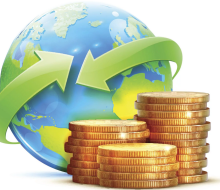 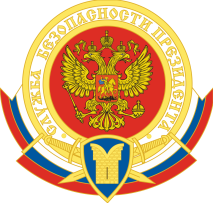 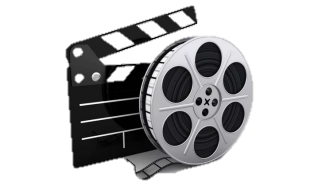 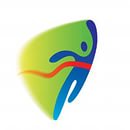 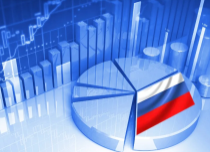 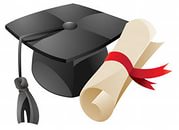 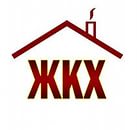 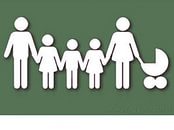 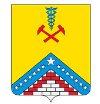 03 «Национальна безопасность и правоохранительная деятельность»
24377,6 тыс.руб.
(1,0%)
05 «Жилищно – коммунальное хозяйство»
79807,6 тыс.руб.
(3,2%)
08 «Культура, кинематография»
44572,7 тыс.руб.
(1,8%)
11 «Физическая культура и спорт»
161049,6  тыс.руб.
(6,5%)
07 «Образование»
1623794,4 тыс.руб.
(65,7%)
10 «Социальная политика»
216060,0 тыс.руб.
(8,7%)
01 «Общегосударствен-
ные вопросы»
248897,7  тыс.руб.
(10,1%)
04 «Национальная экономика»
57601,7 тыс.руб.
(2,3%)
14 «Межбюджетные трансферты общего характера»
16378,7 тыс.руб.
(0,7%)
Всего: 2 472 540,0 тыс. руб.
Каждый из разделов имеет перечень подразделов, которые отражают основные направления реализации соответствующей функции.
Перечень разделов и подразделов классификации расходов бюджетов приведен в 21 статье Бюджетного кодекса Российской Федерации.
Гулькевичский район
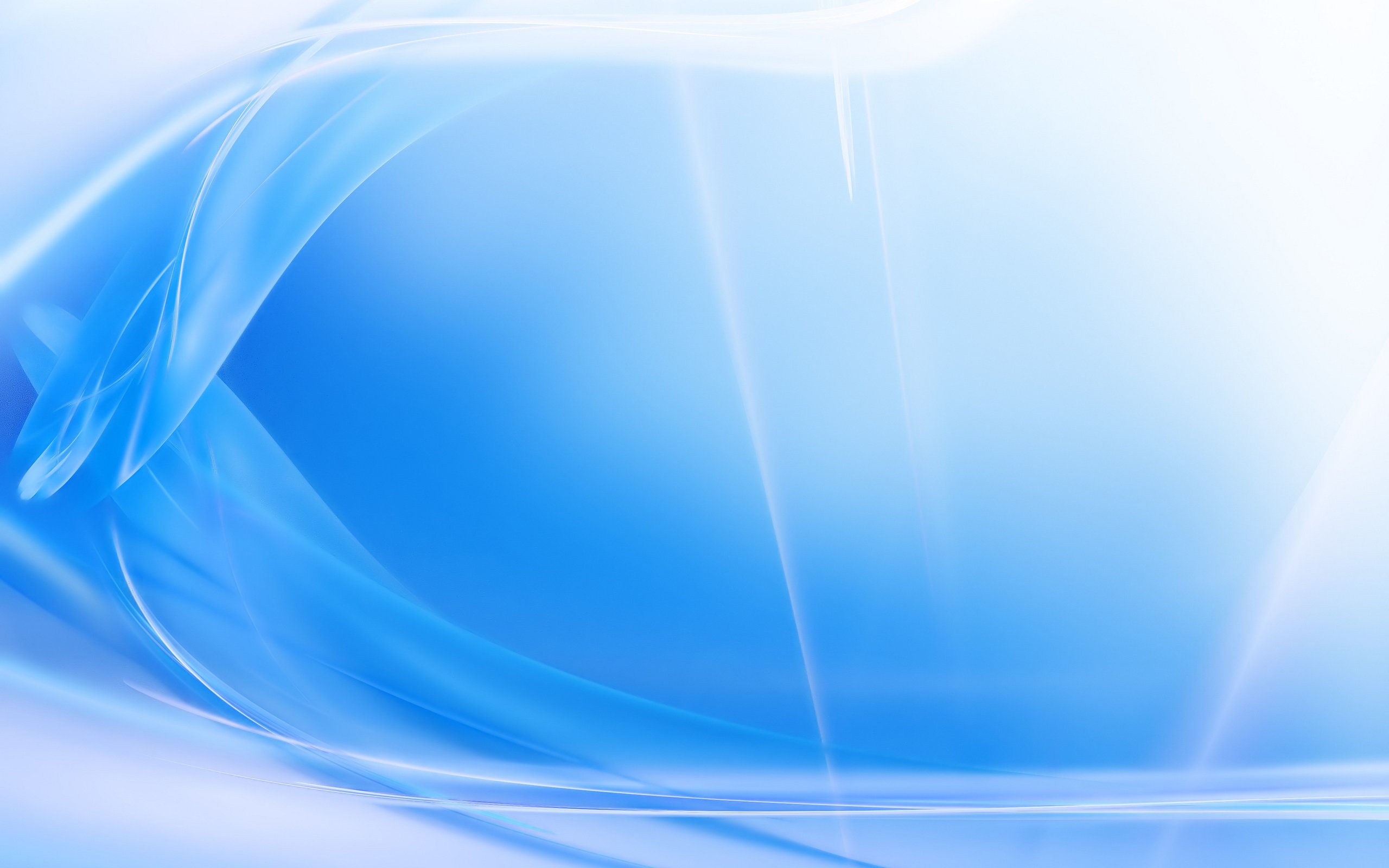 млн. рублей
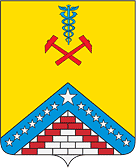 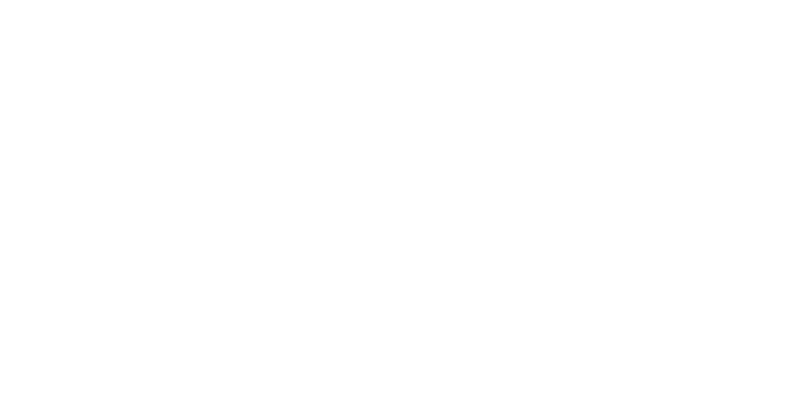 Финансовое  управление
Гулькевичский район
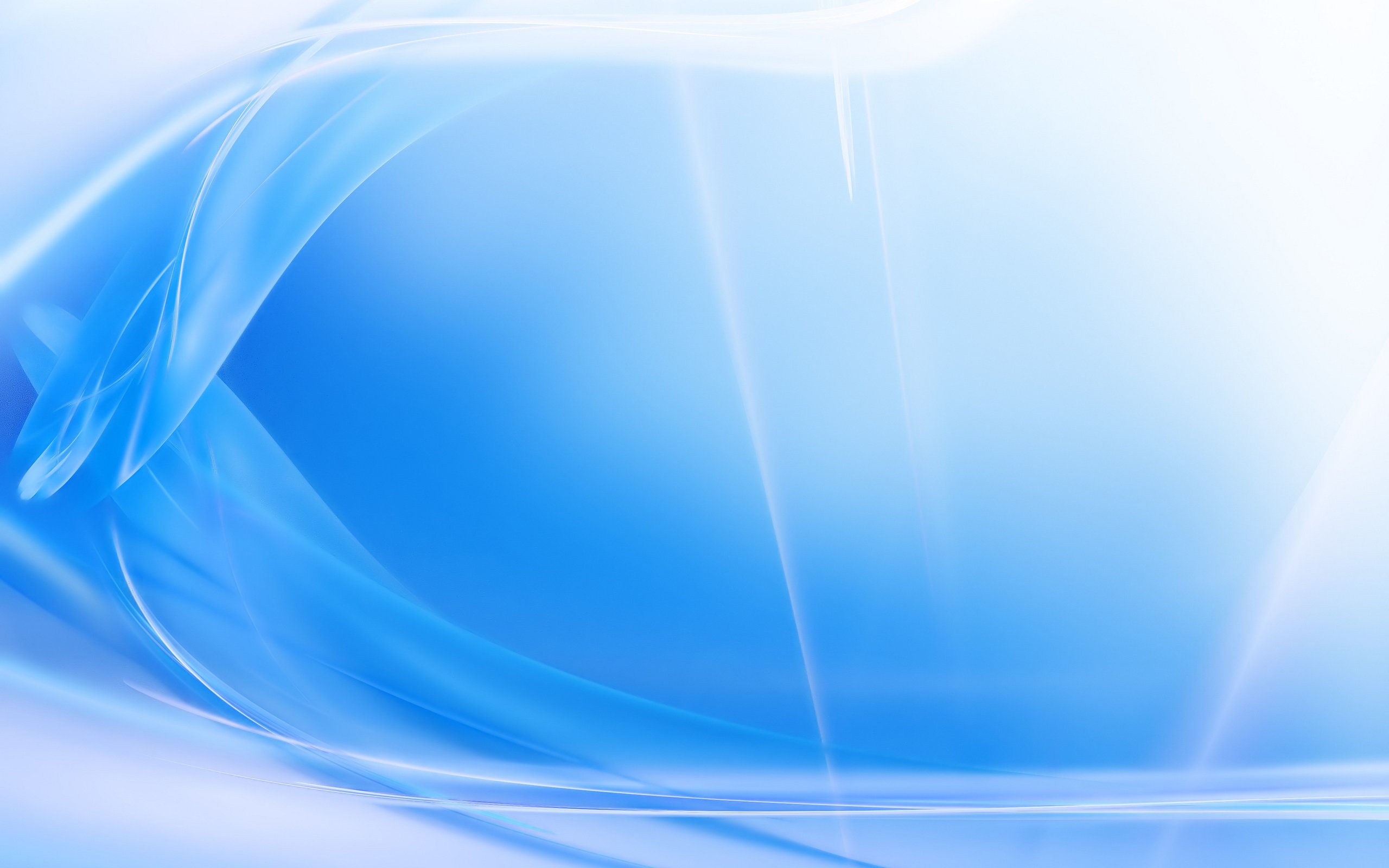 млн. рублей
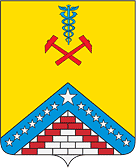 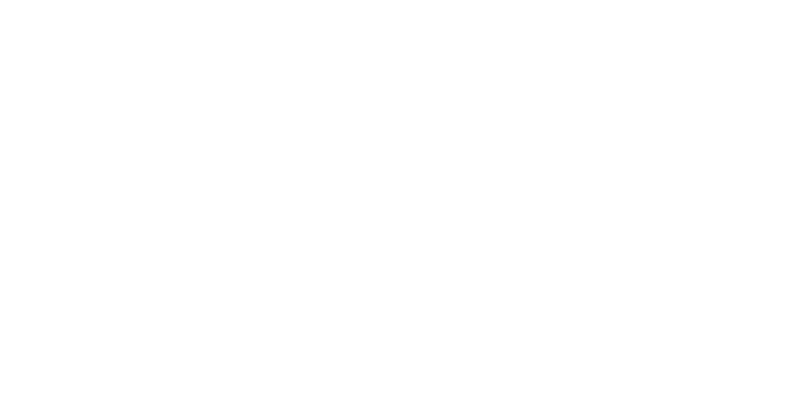 Финансовое  управление
Гулькевичский район
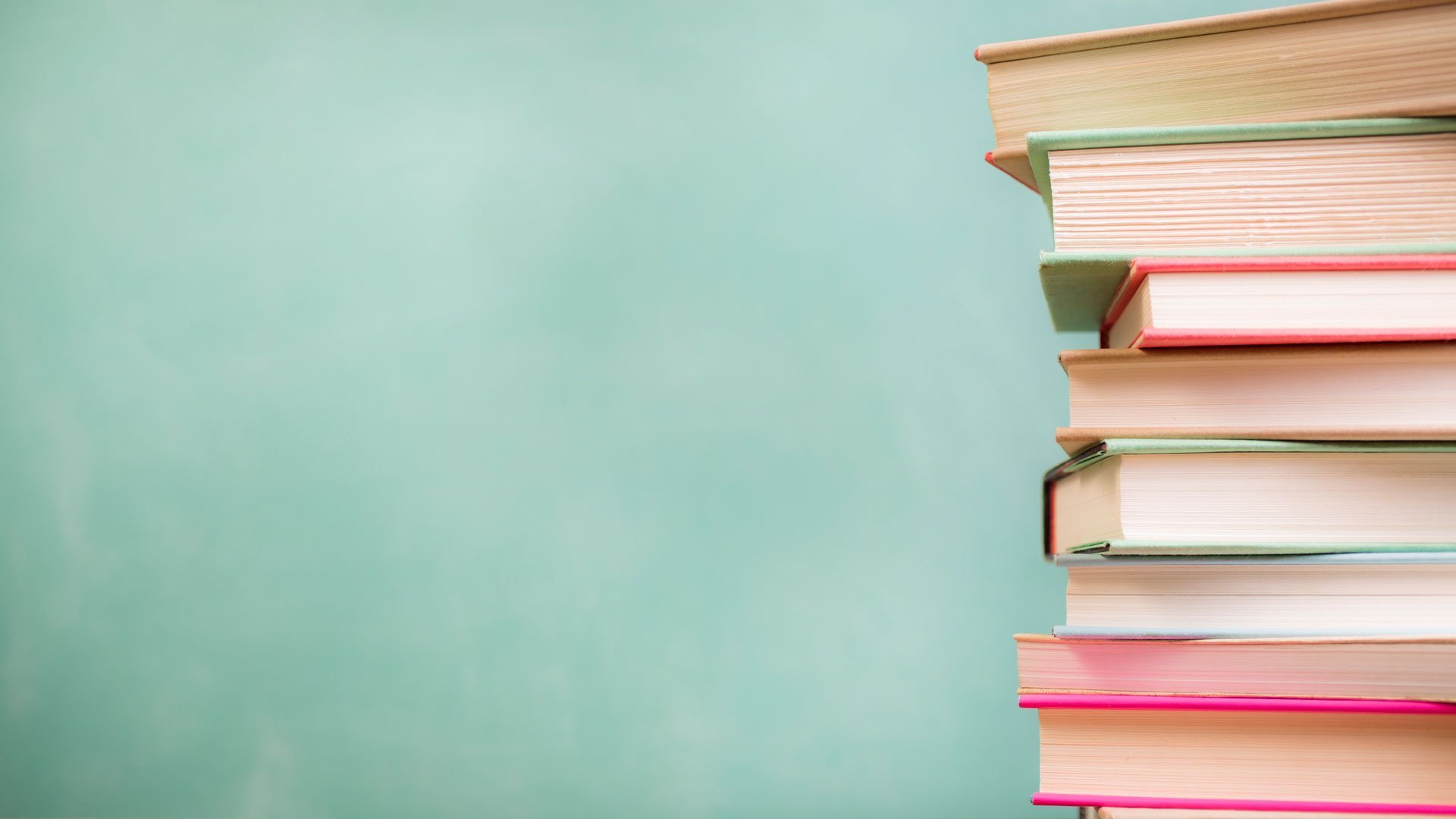 Муниципальная программа 
«Развитие образования»
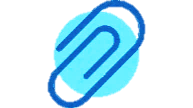 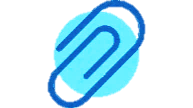 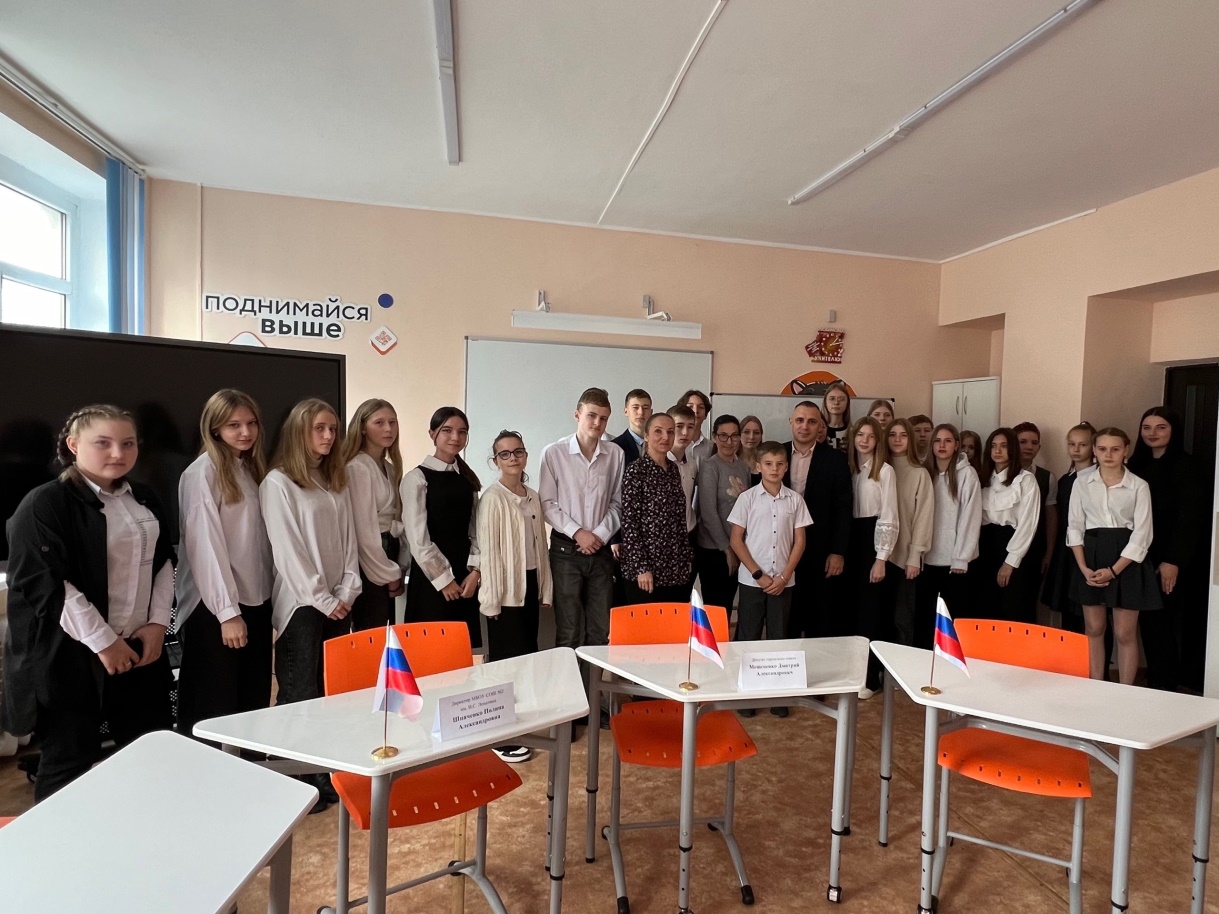 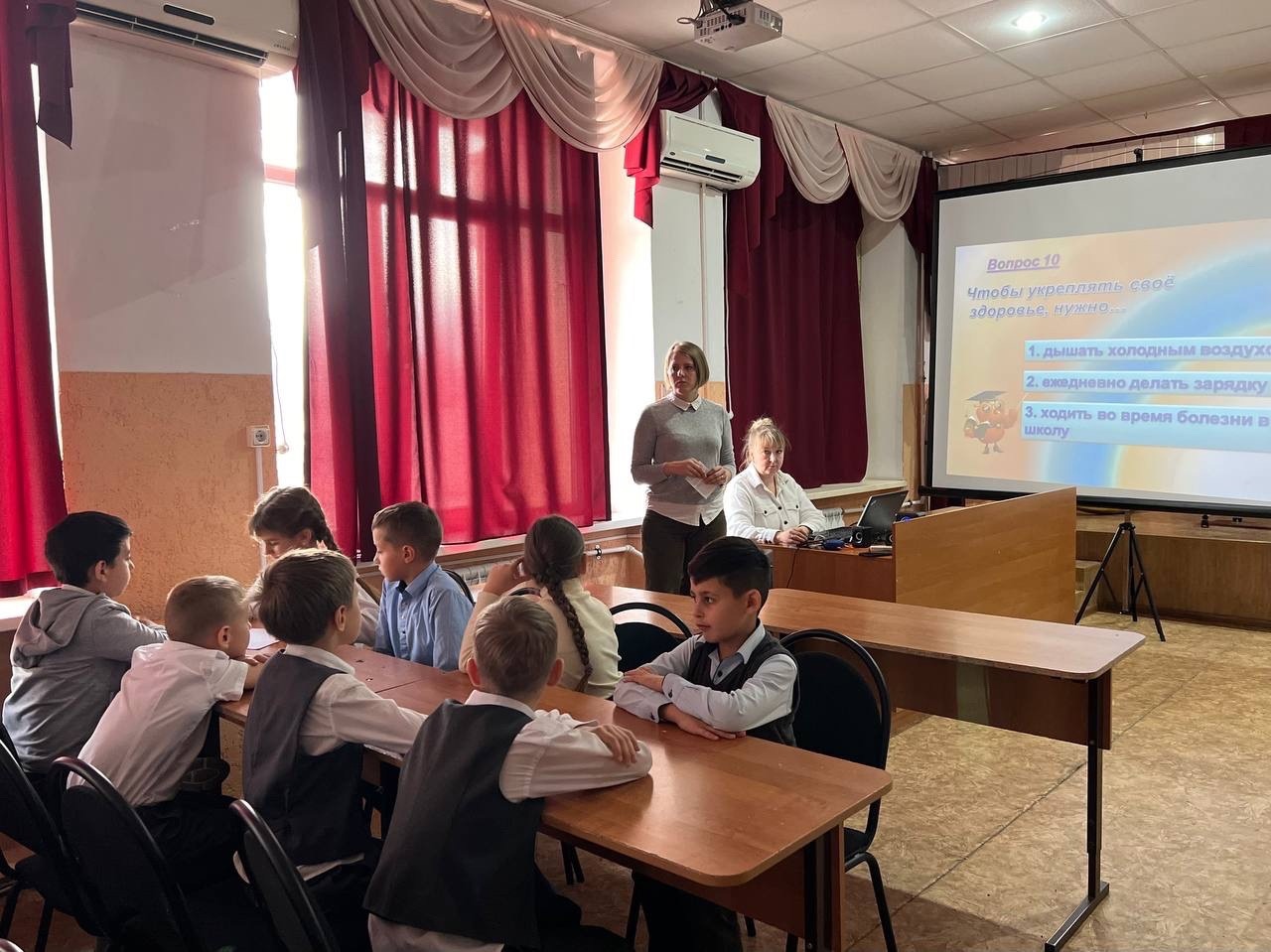 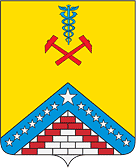 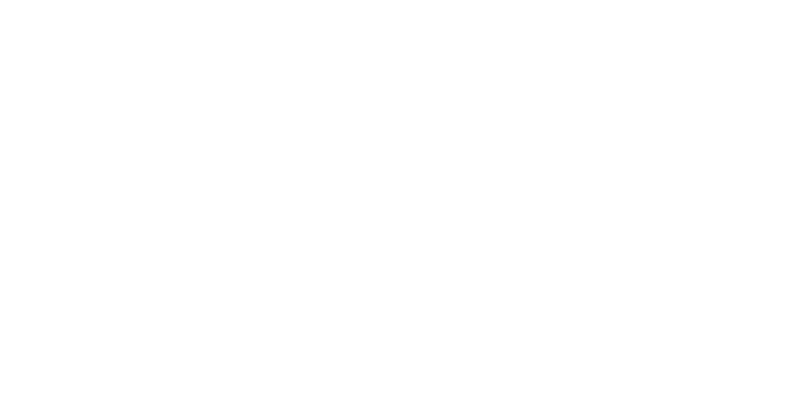 Финансовое  управление
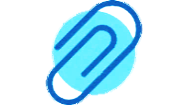 Гулькевичский район
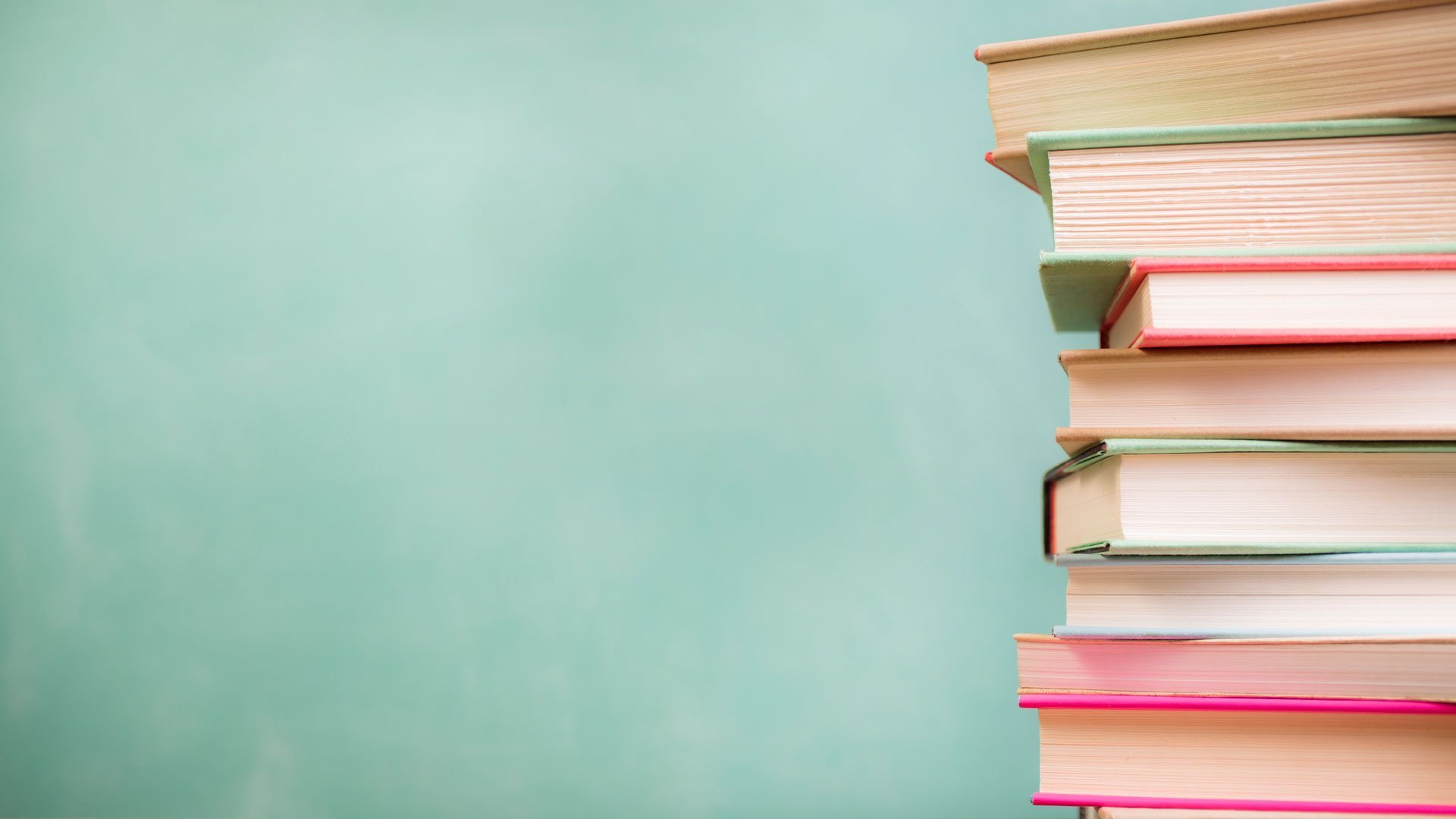 млн.рублей
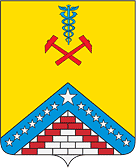 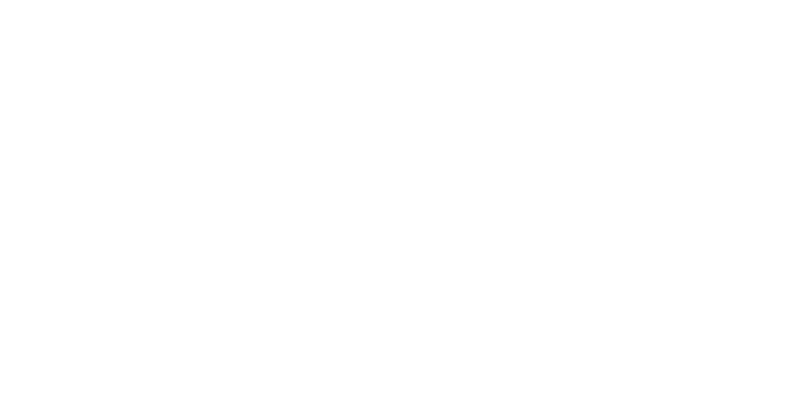 Финансовое  управление
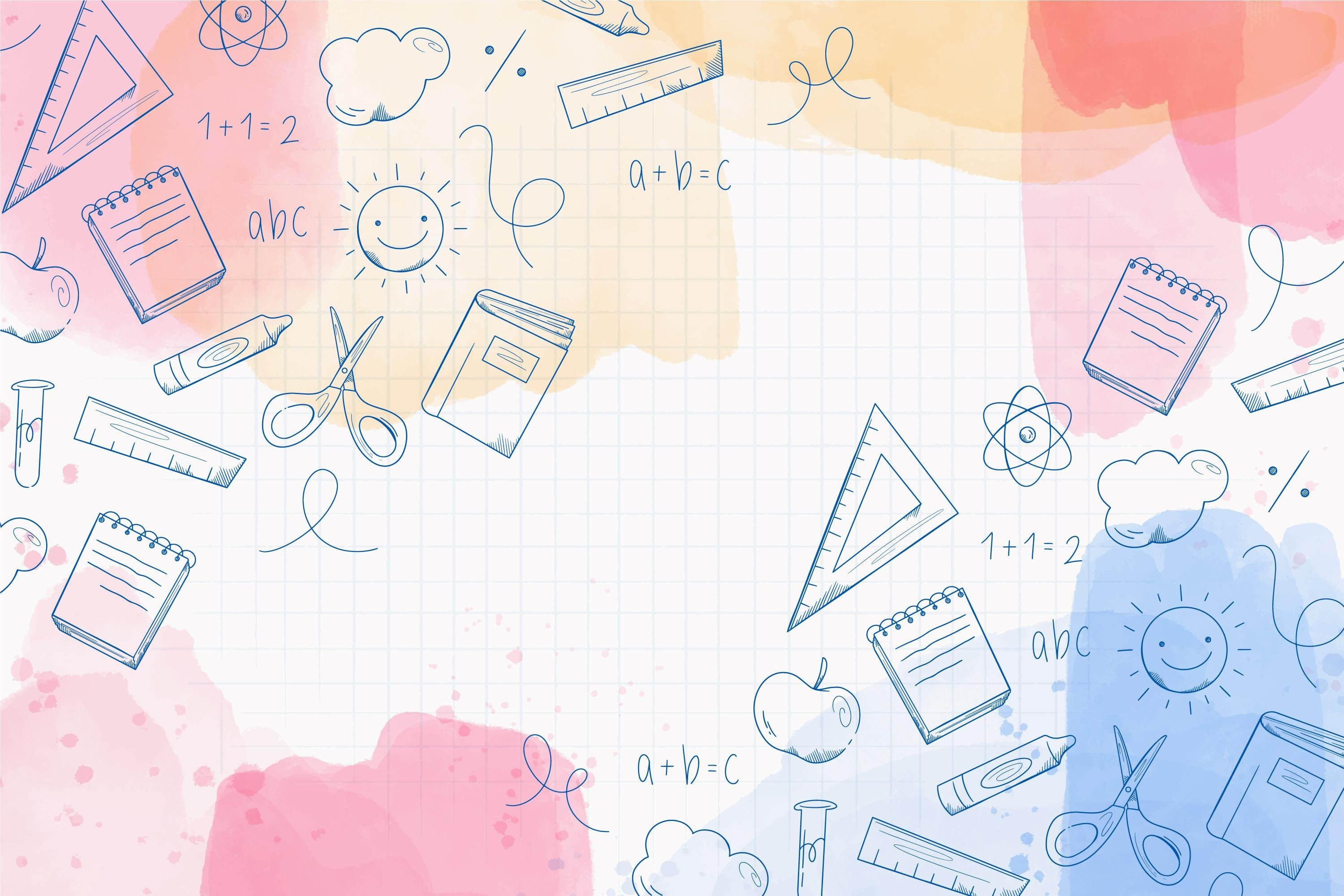 Подпрограмма «Развитие дошкольного, общего и дополнительного образования детей»
в 2023 году – 1 402,0 млн. рублей
Гулькевичский район
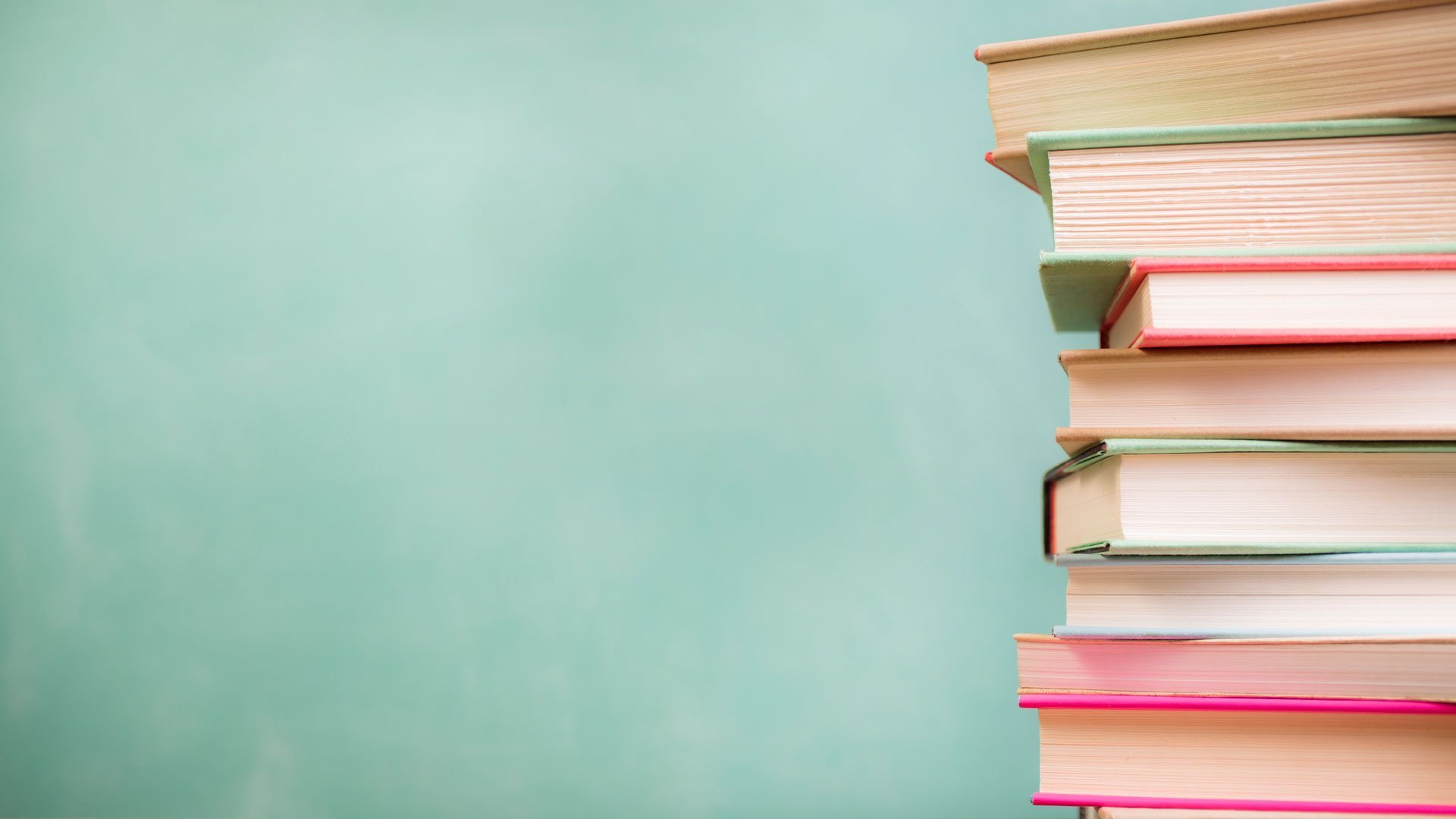 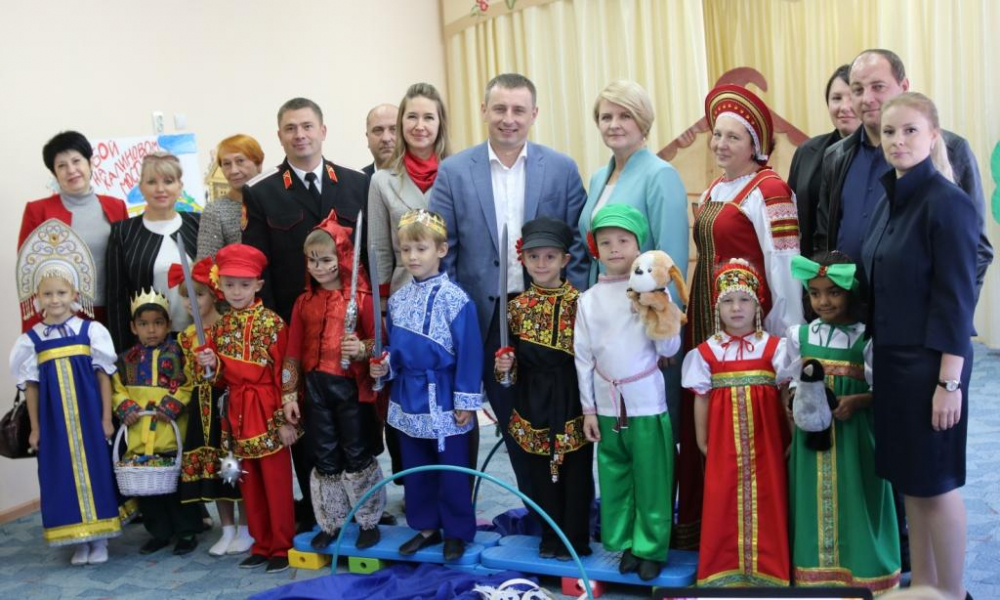 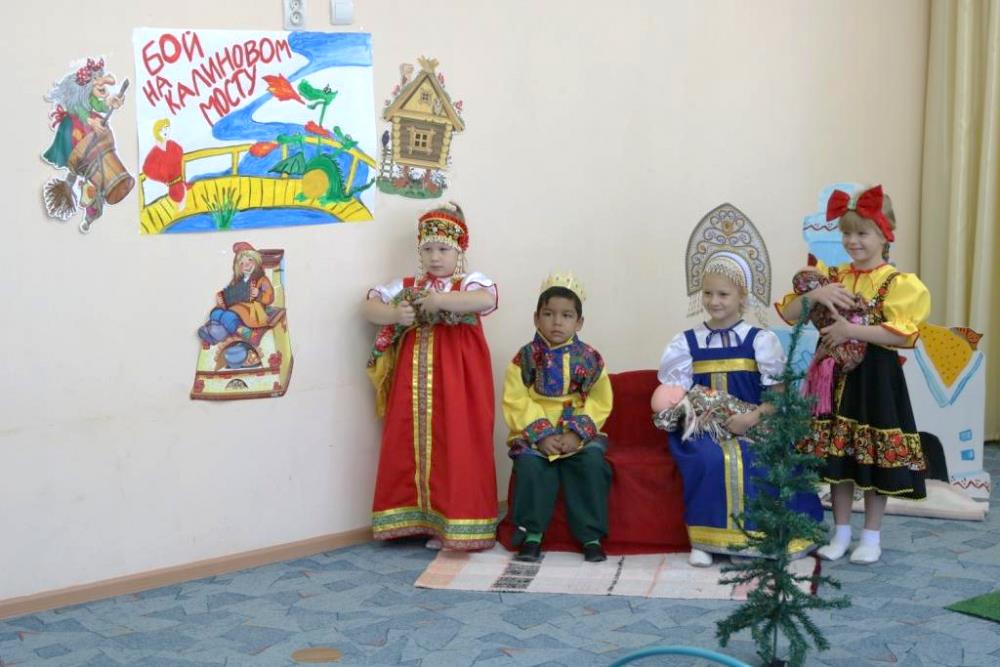 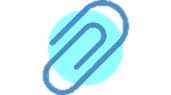 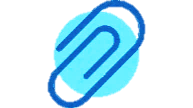 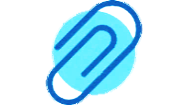 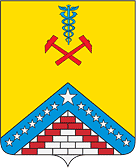 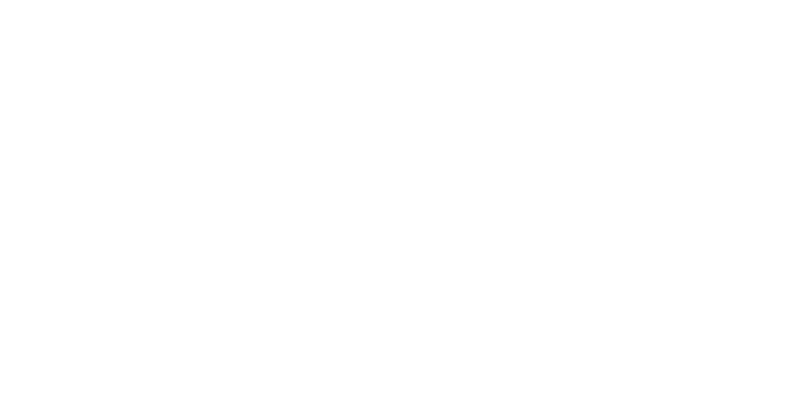 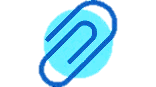 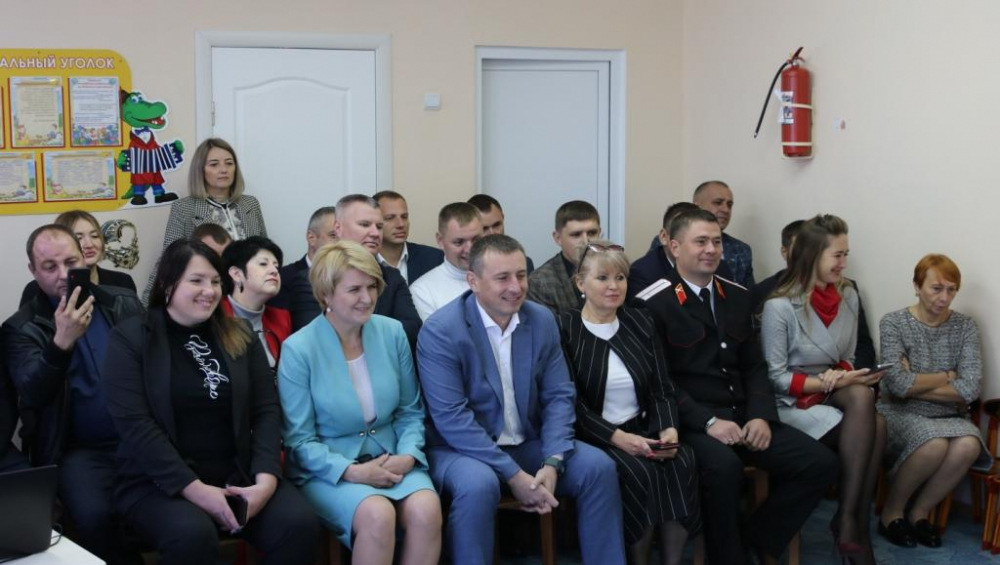 Финансовое  управление
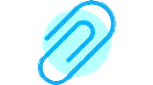 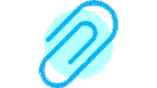 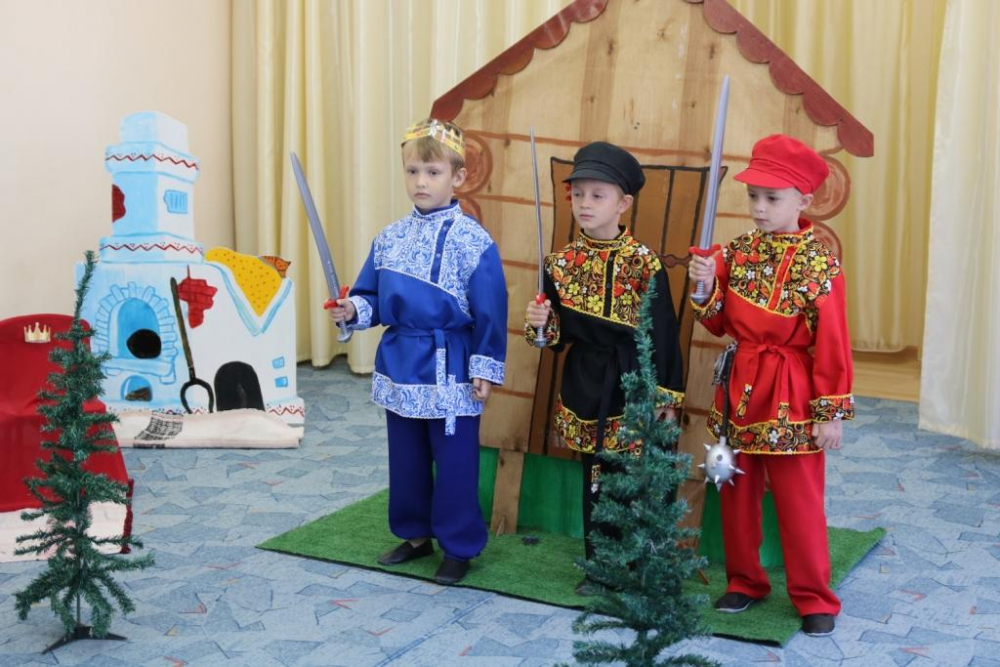 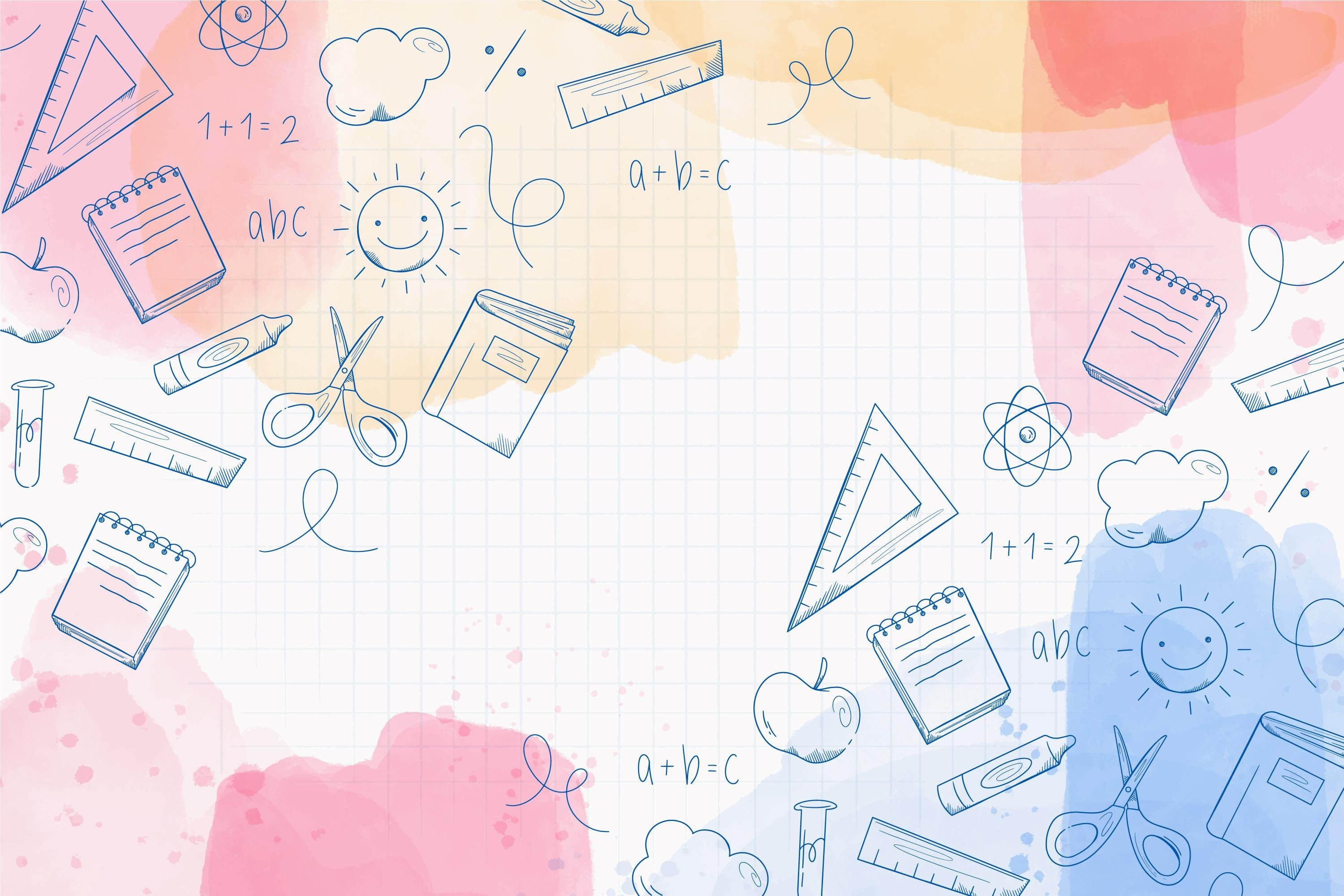 Гулькевичский район
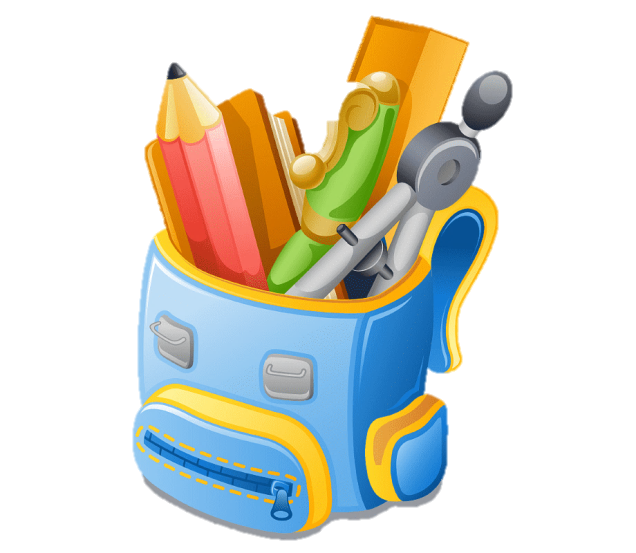 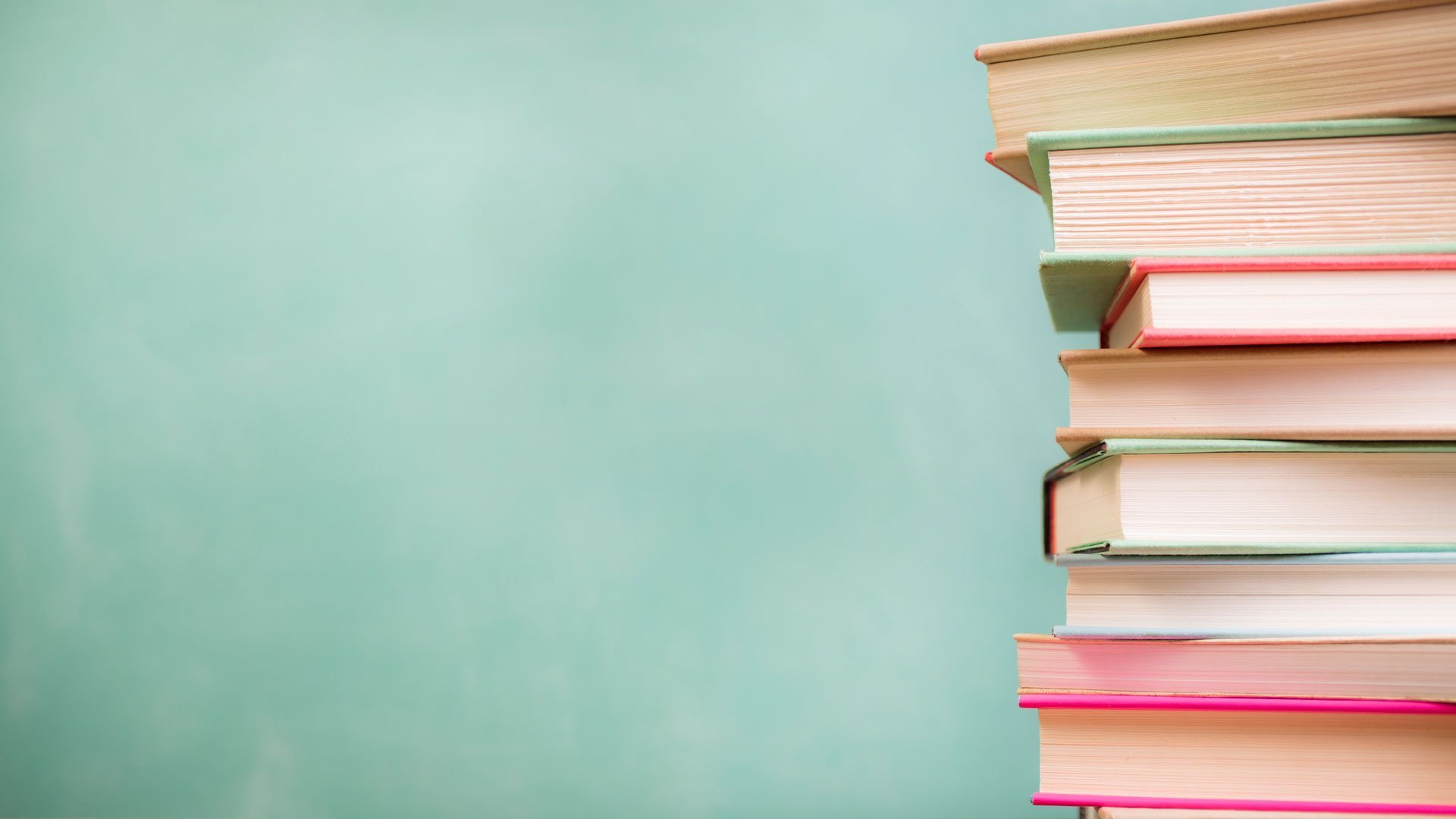 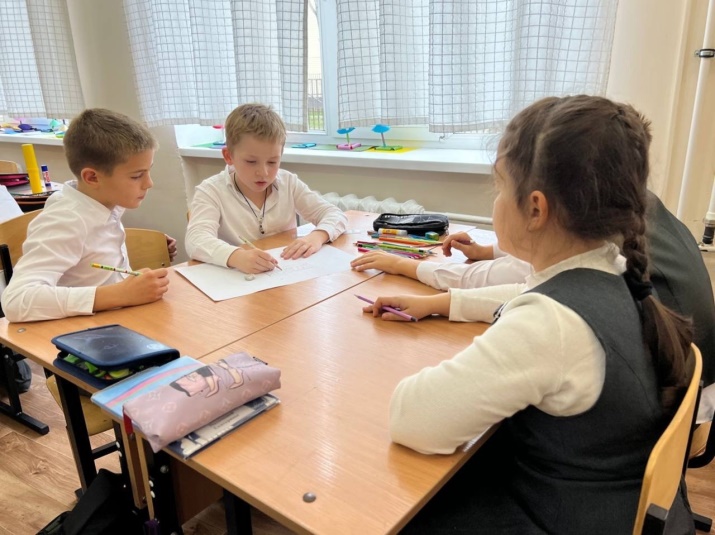 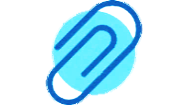 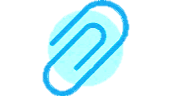 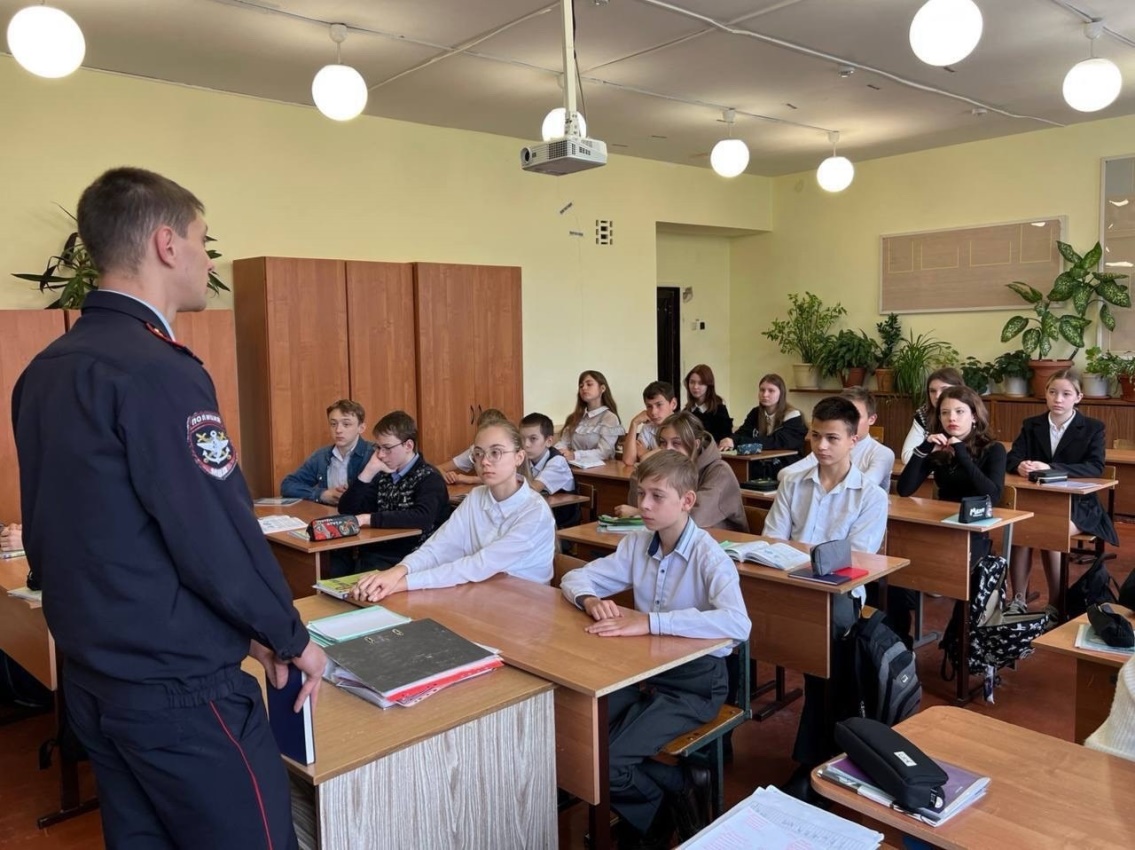 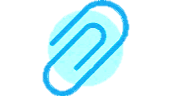 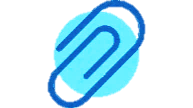 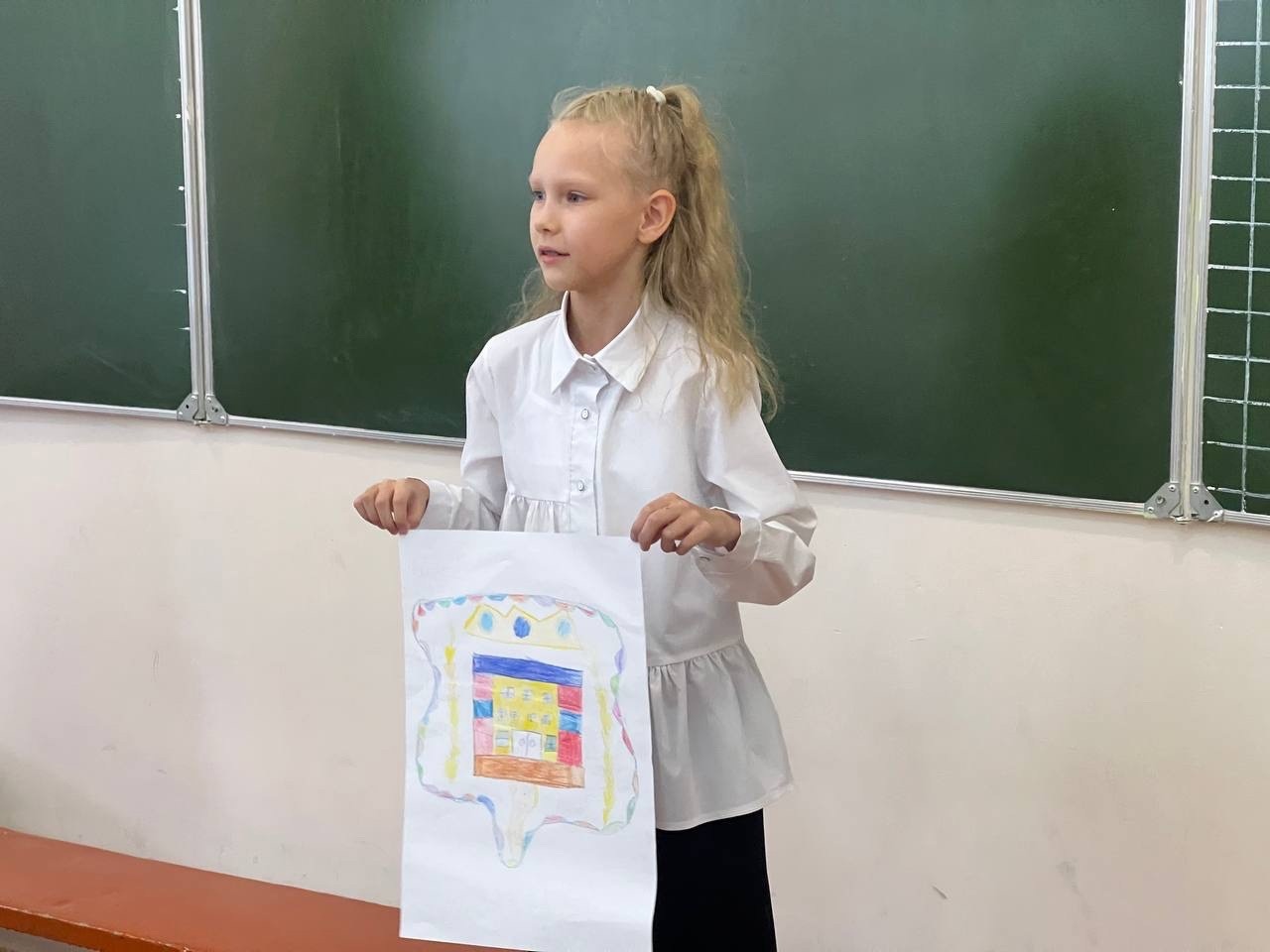 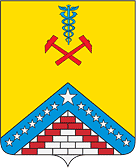 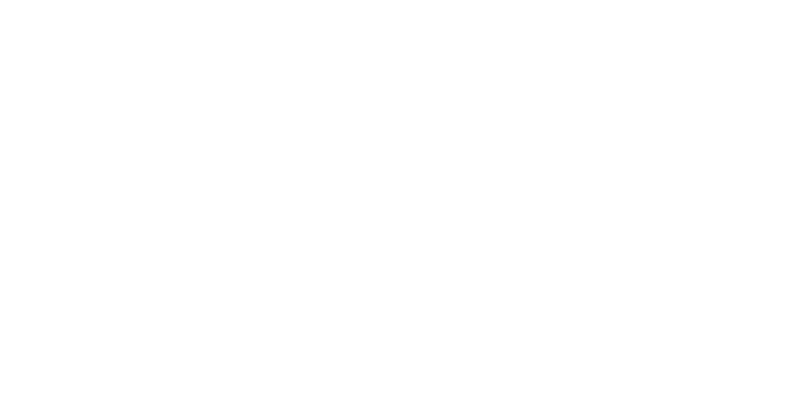 Финансовое  управление
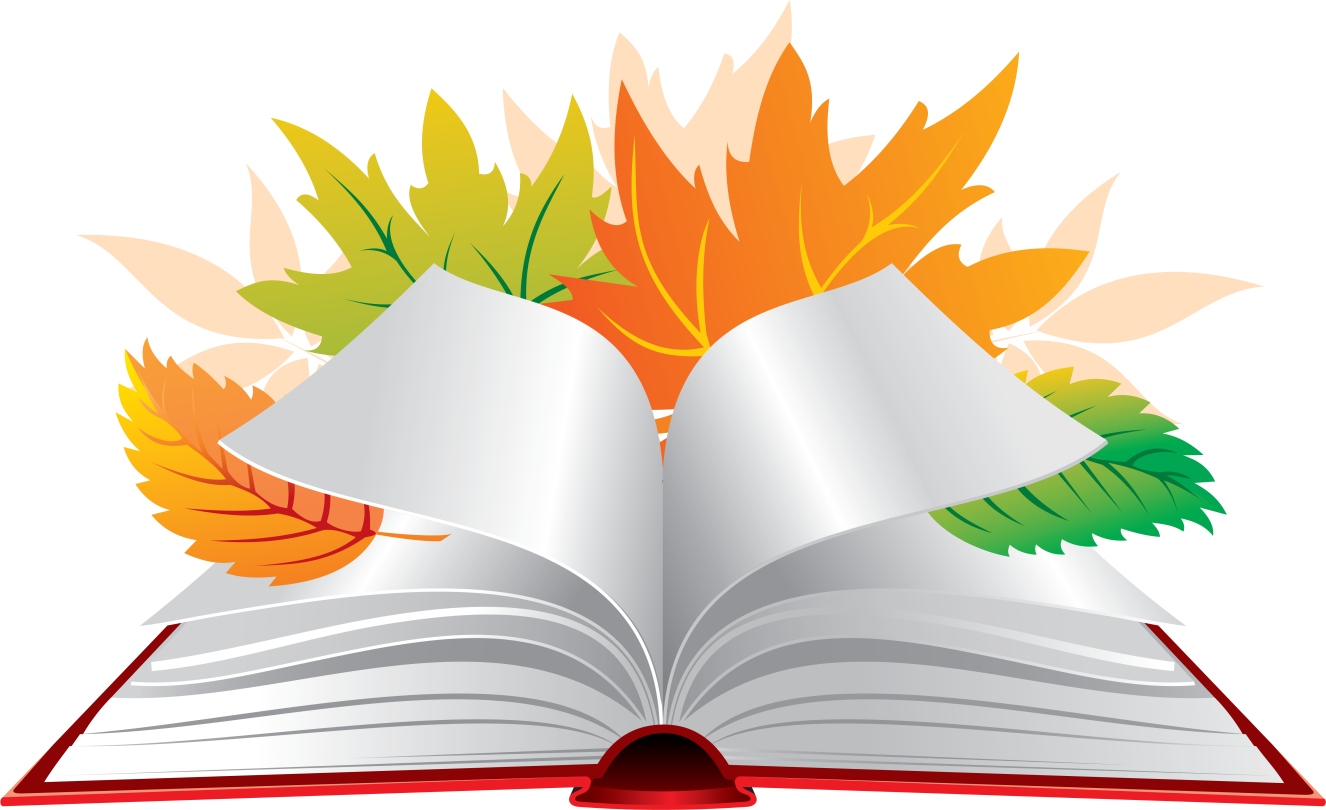 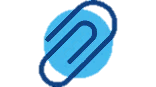 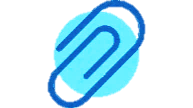 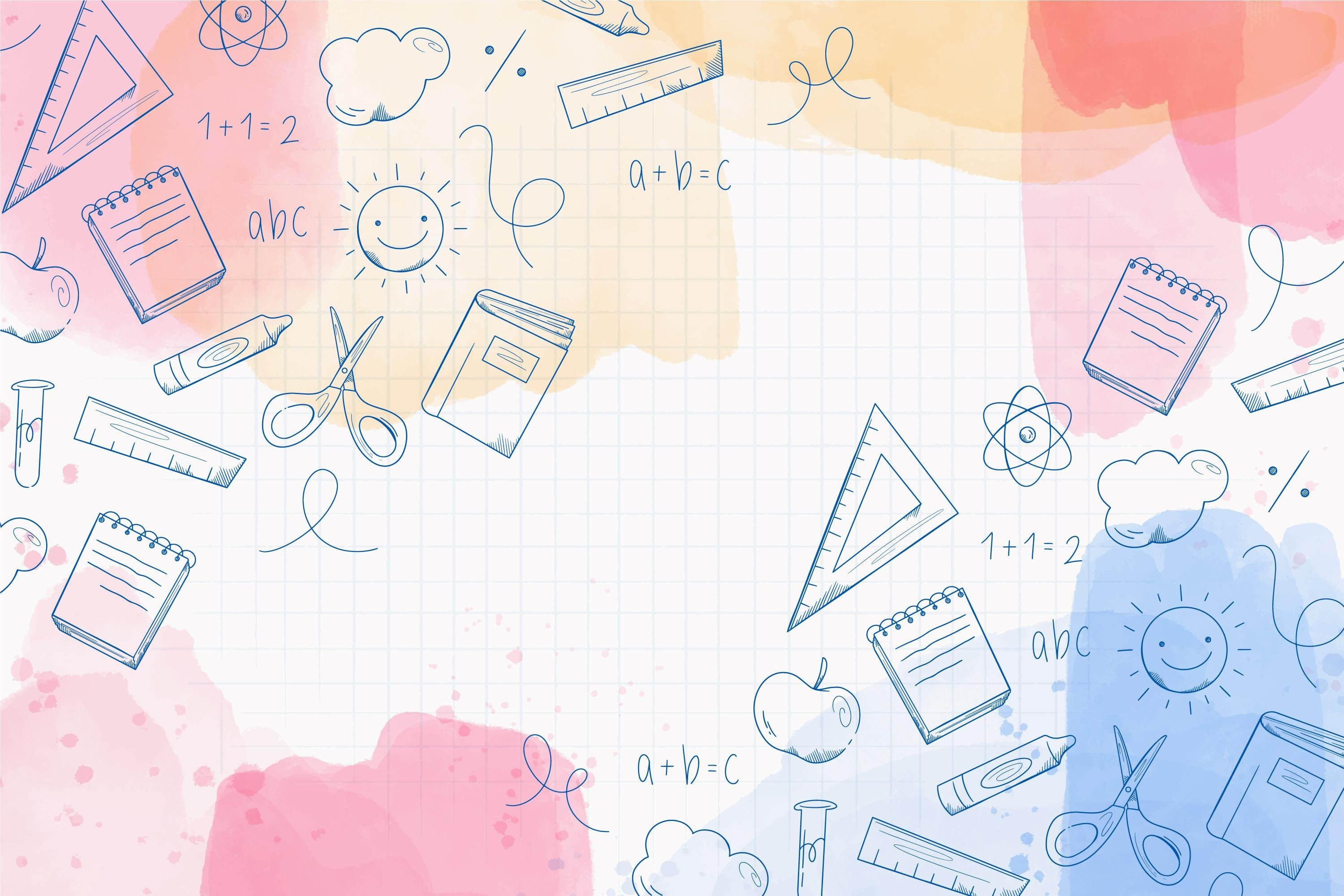 Гулькевичский район
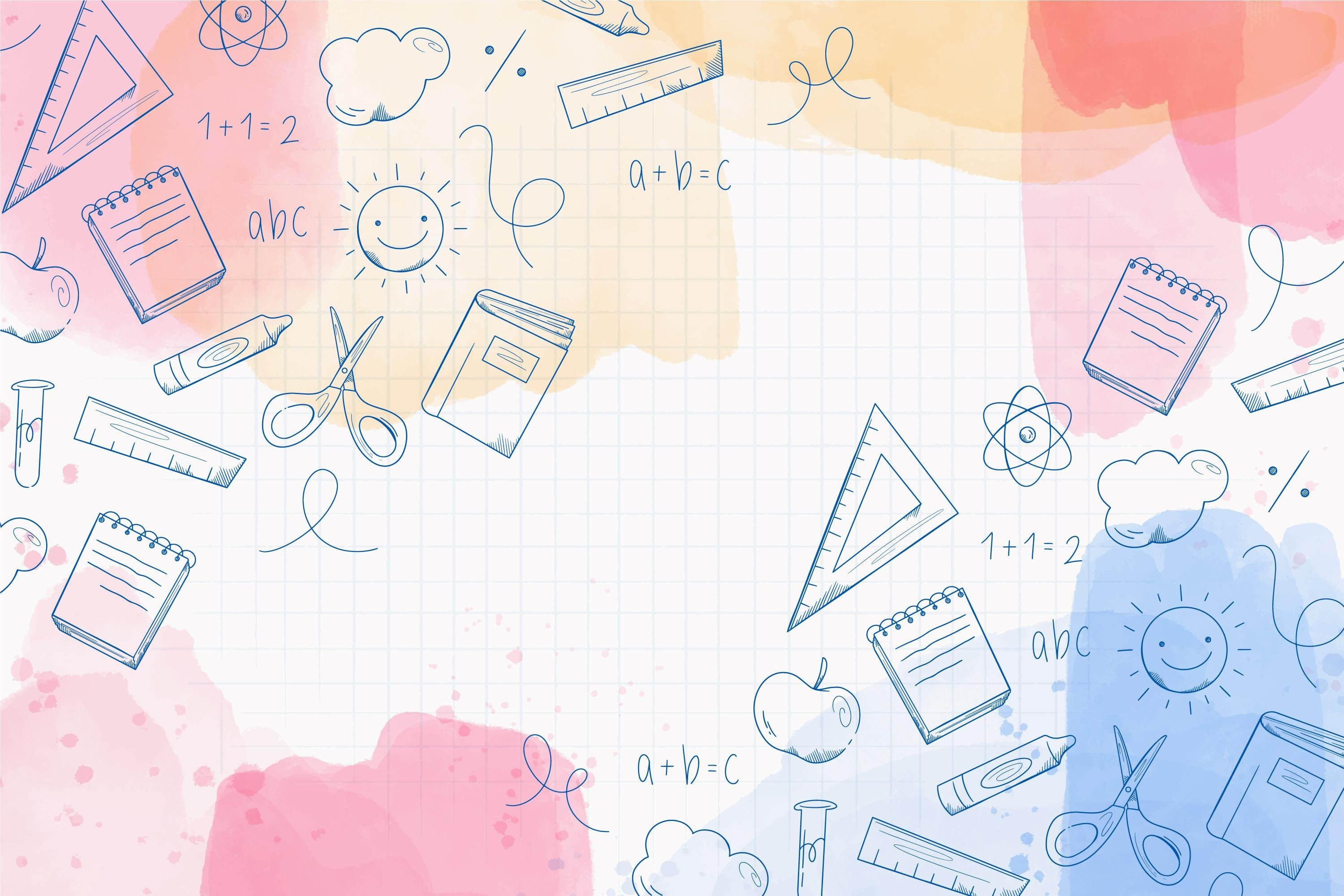 Подпрограмма «Обеспечение реализации муниципальной программы и прочие мероприятия в области образования» 
в 2023 году – 37,0 млн. рублей
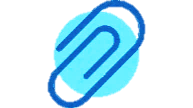 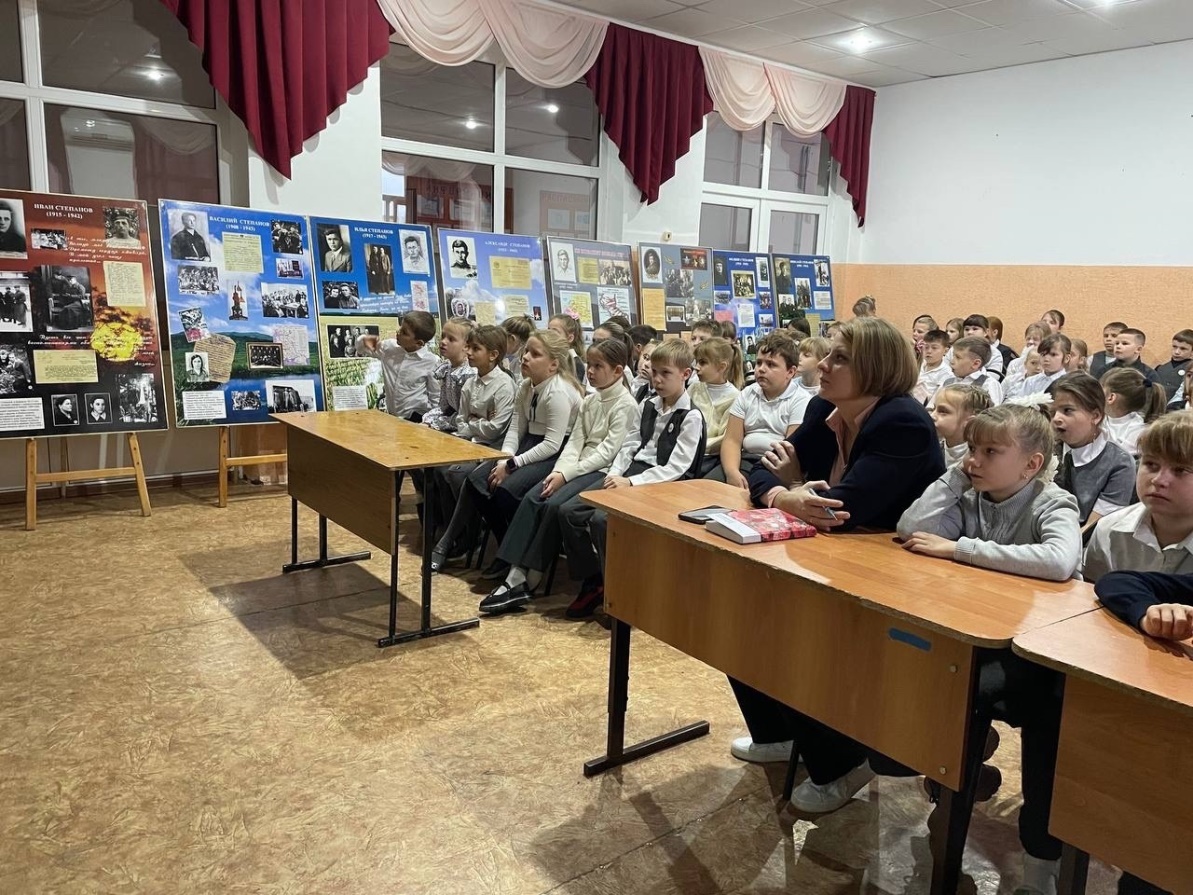 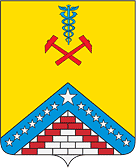 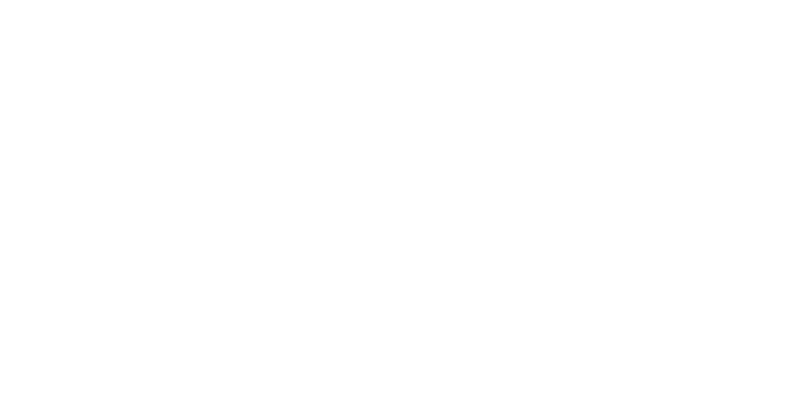 Финансовое  управление
Гулькевичский район
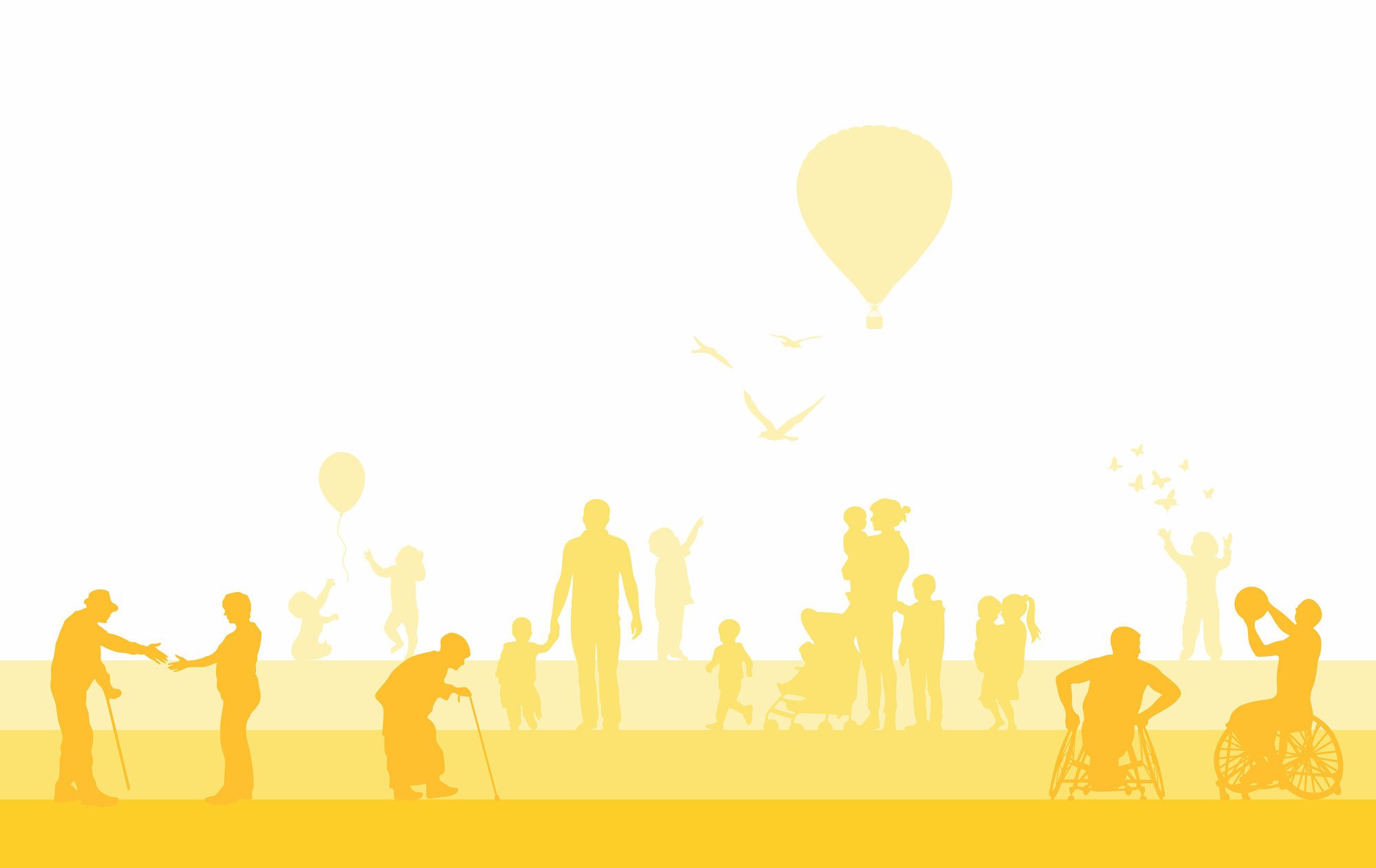 млн . рублей
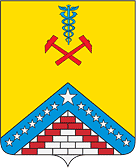 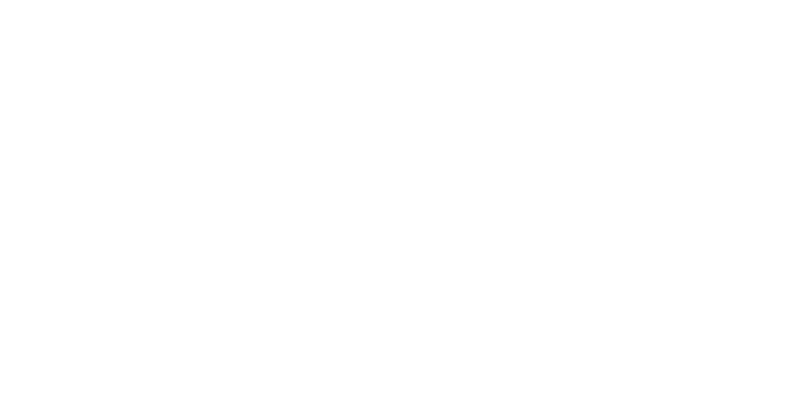 Финансовое  управление
Гулькевичский район
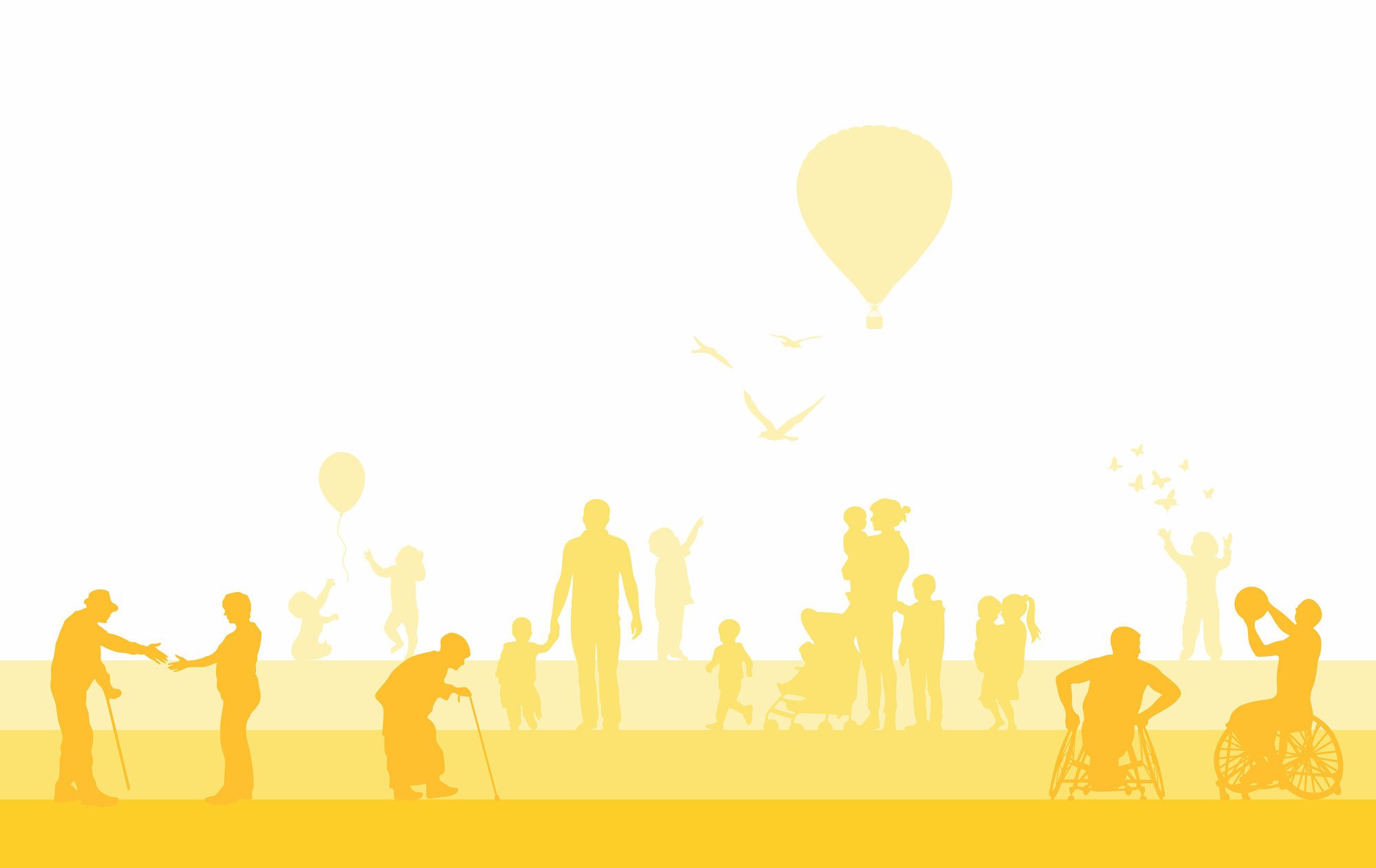 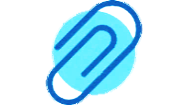 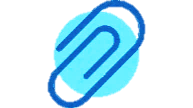 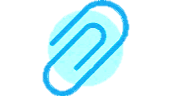 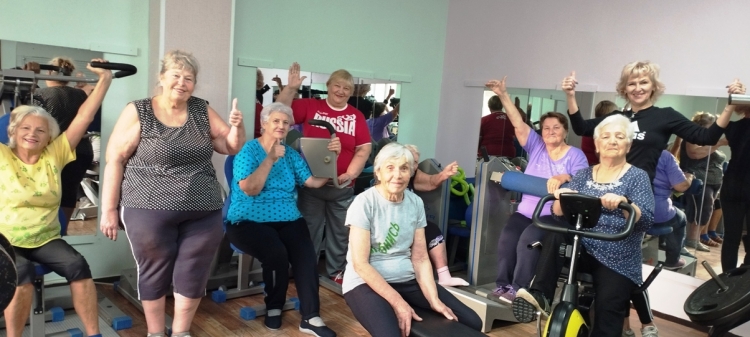 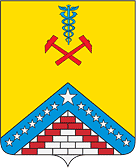 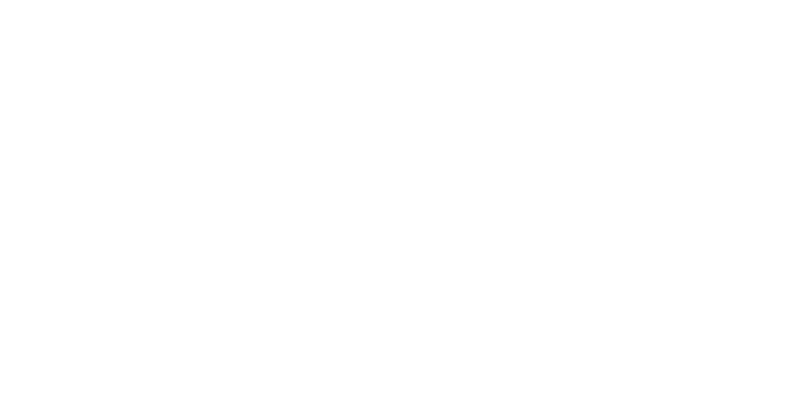 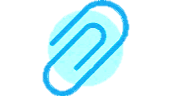 Финансовое  управление
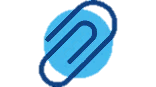 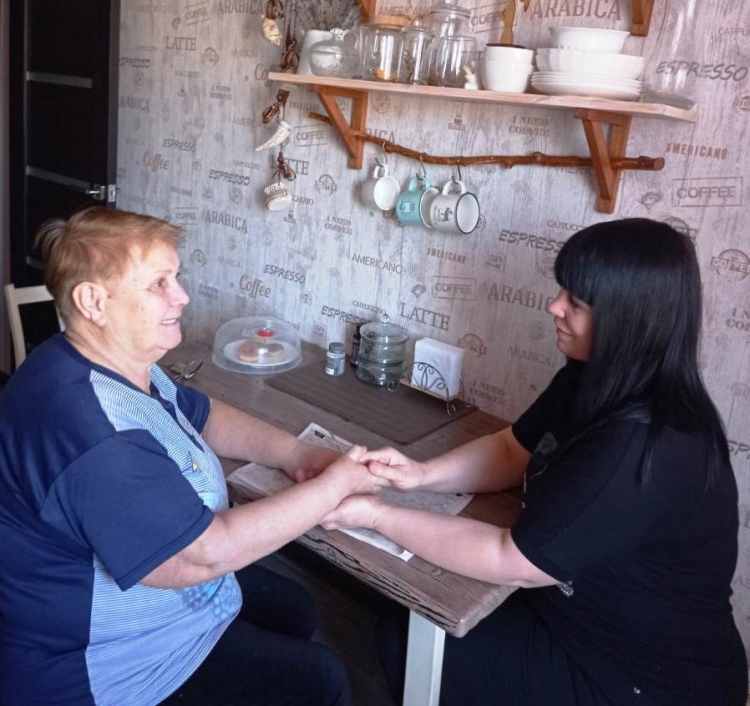 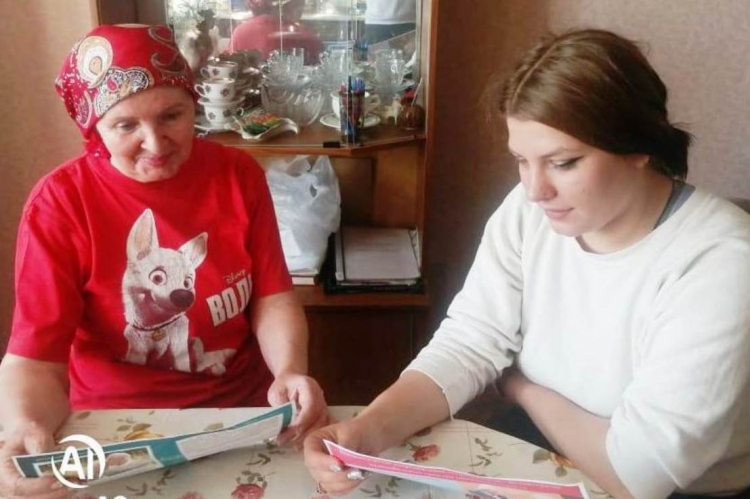 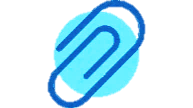 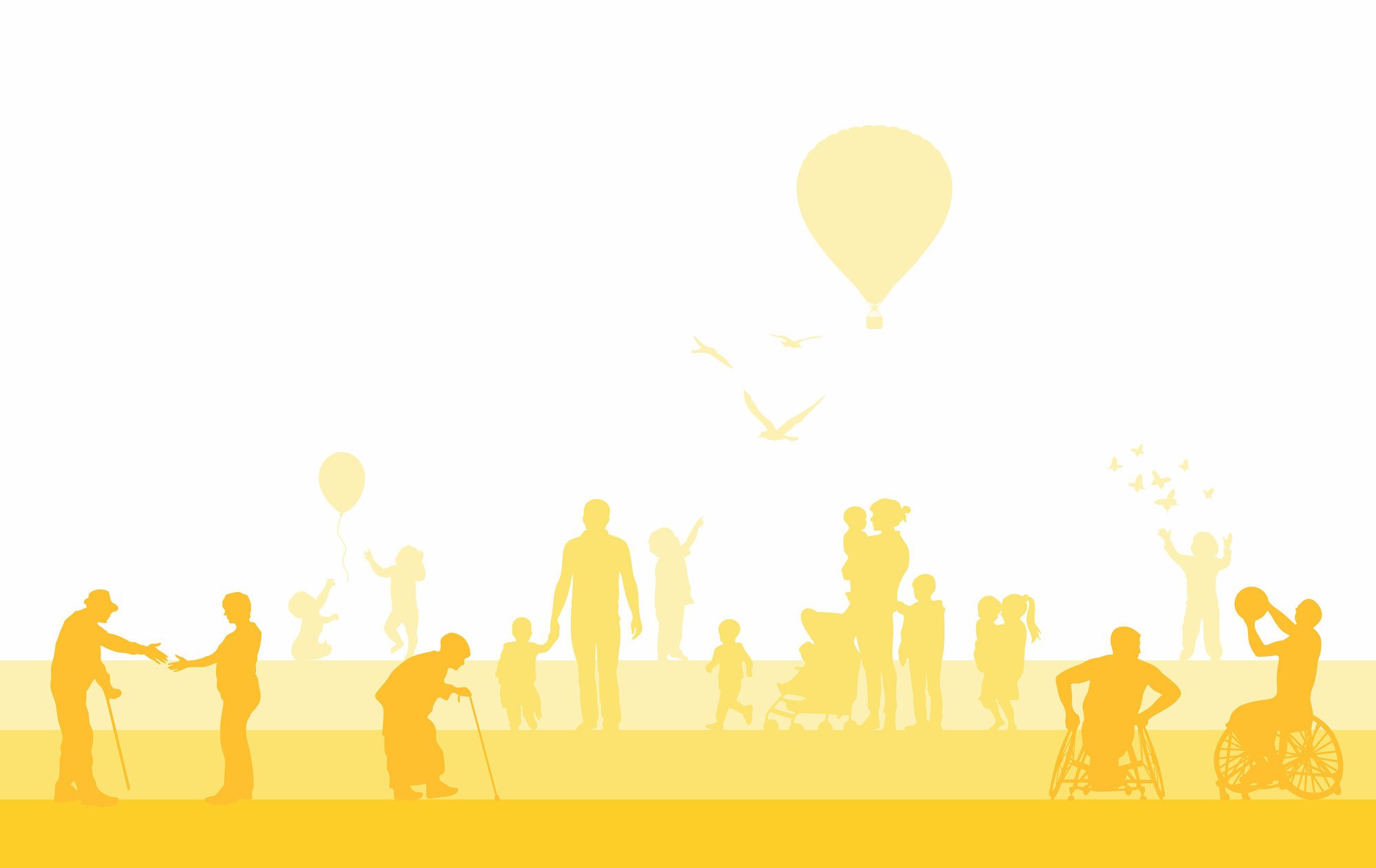 Структура расходов на реализацию муниципальной программы «Социальная поддержка граждан» в 2023 году
Гулькевичский район
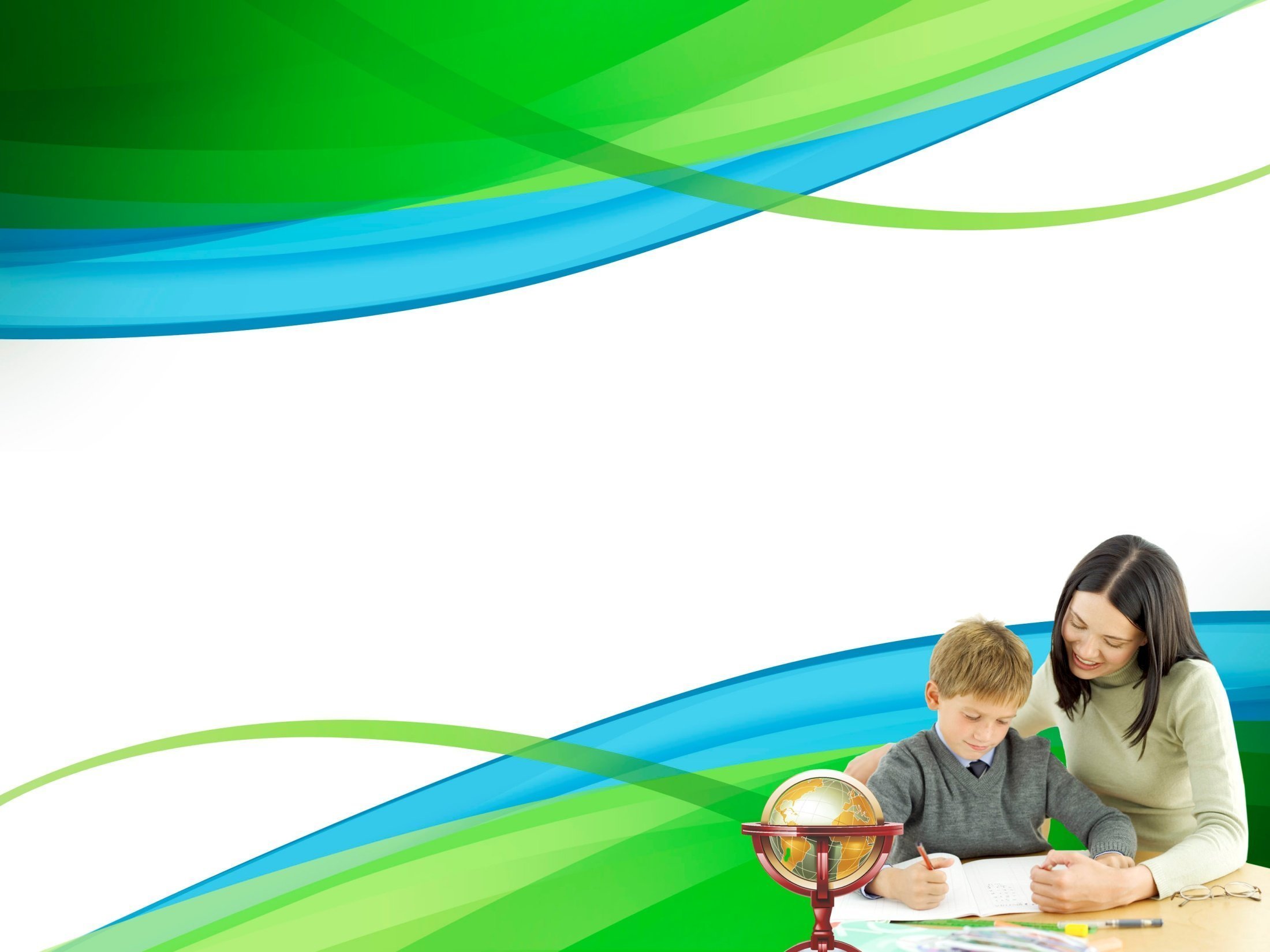 Муниципальная программа 
«Дети Гулькевичского района»
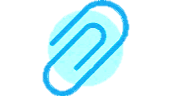 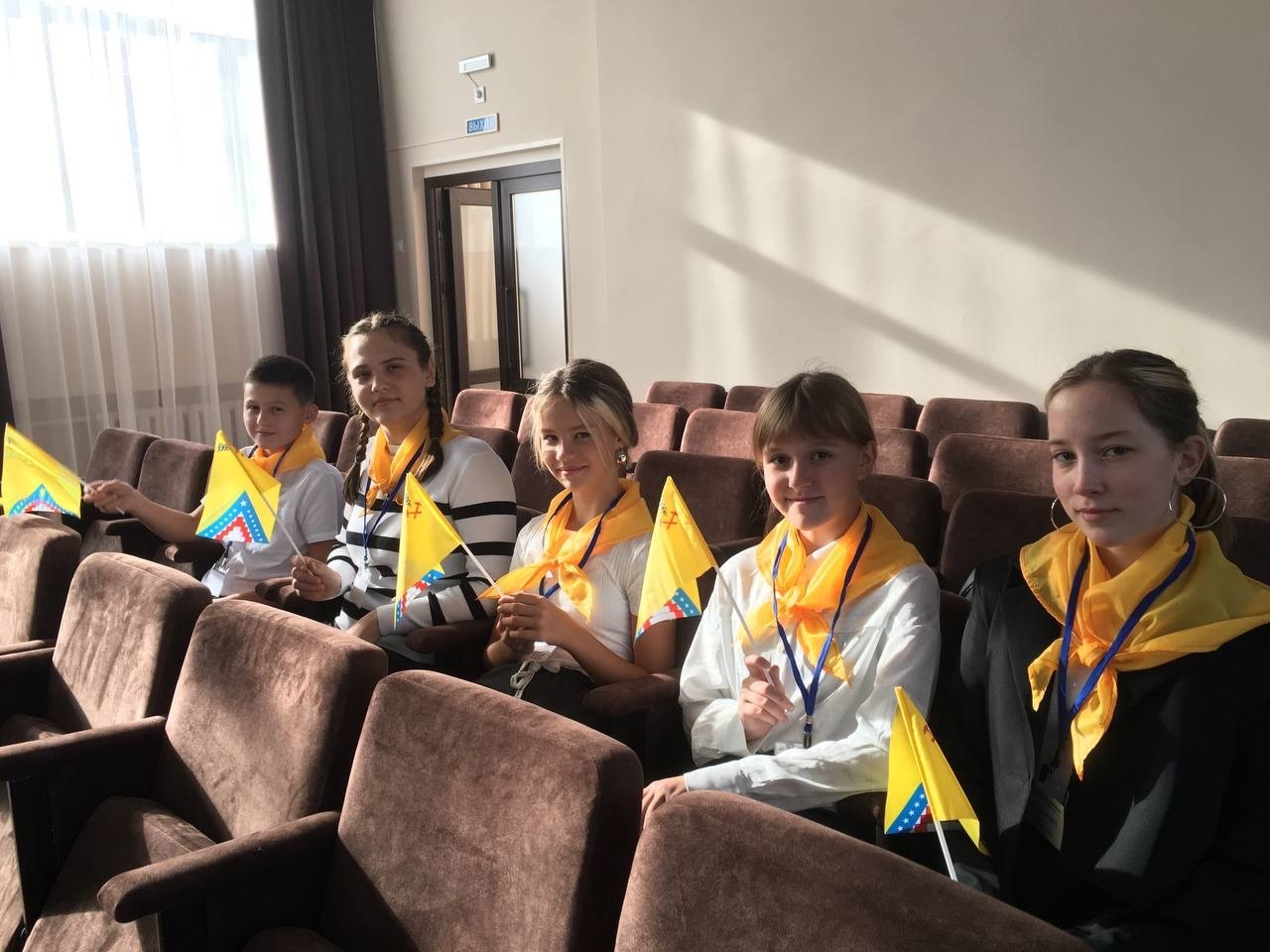 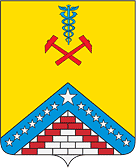 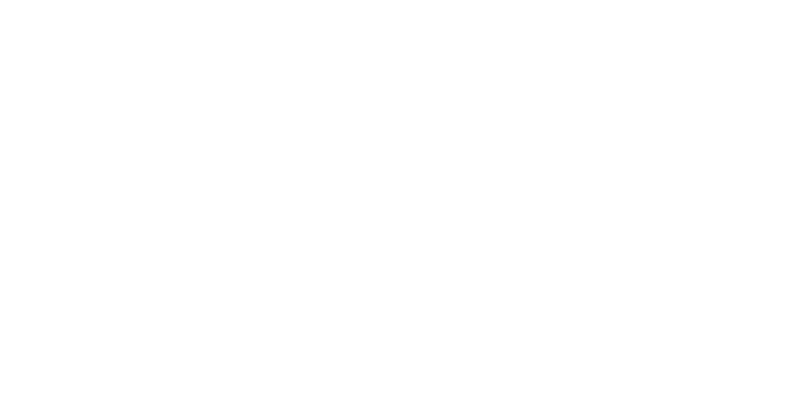 Финансовое  управление
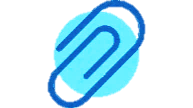 Гулькевичский район
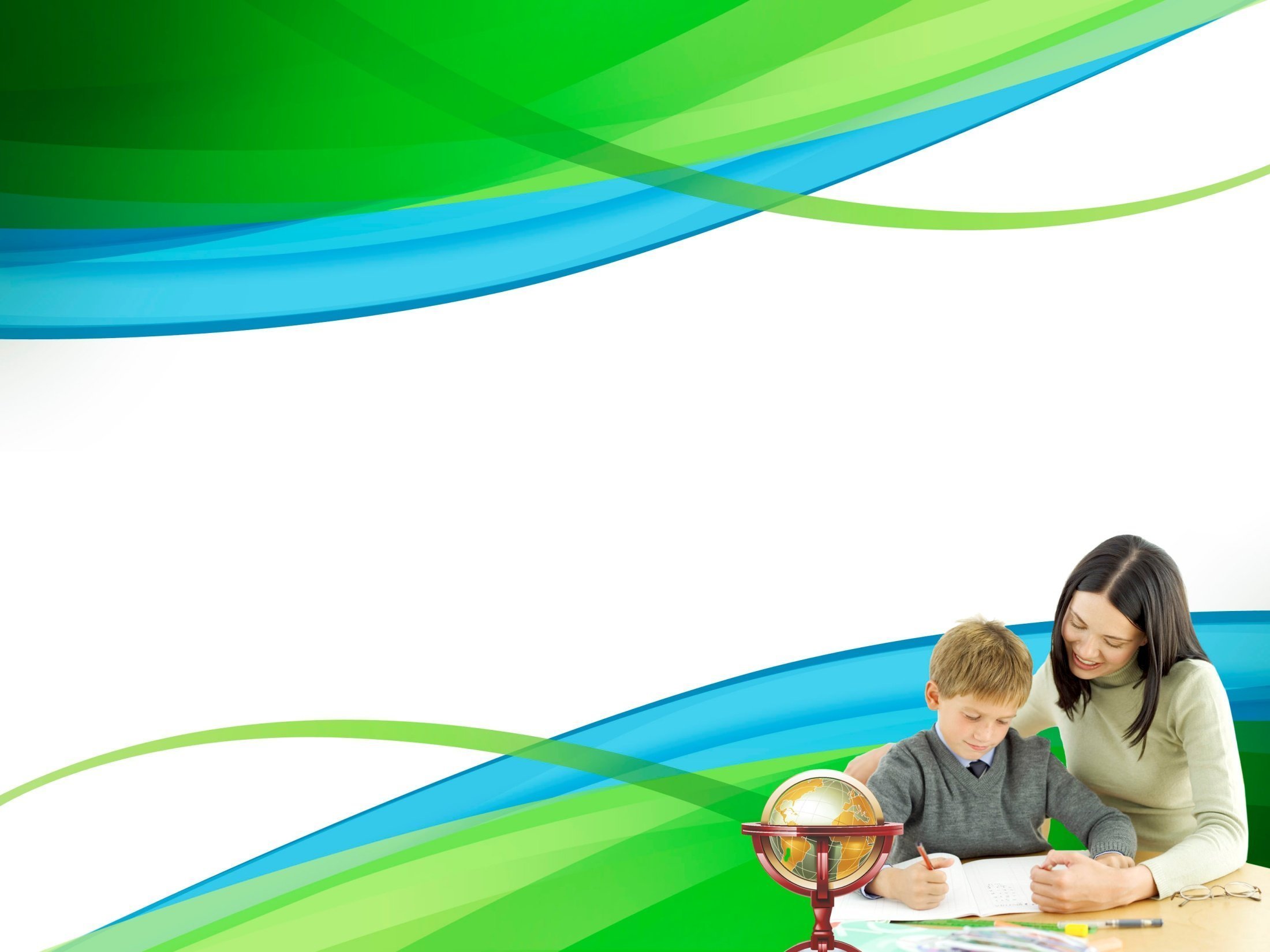 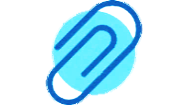 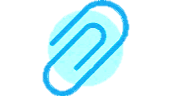 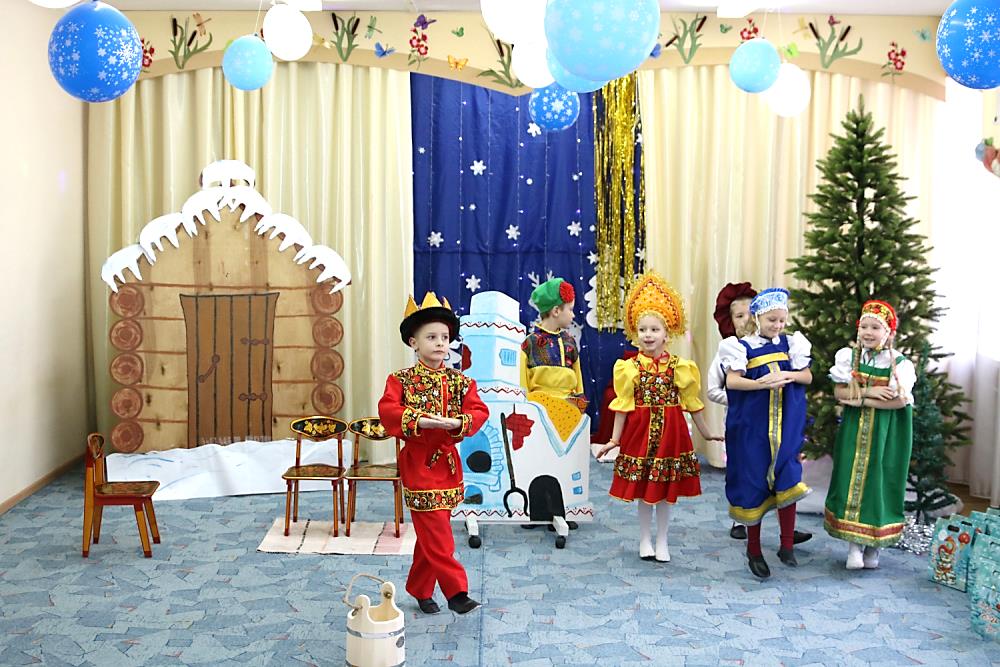 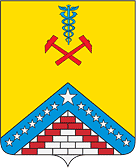 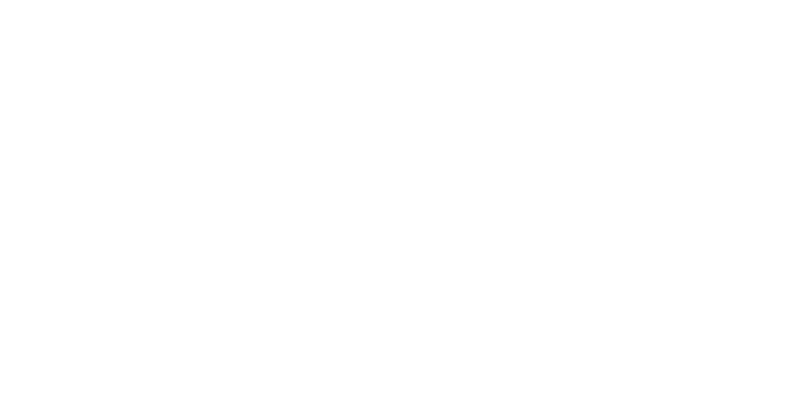 Финансовое  управление
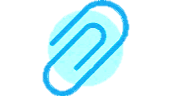 Гулькевичский район
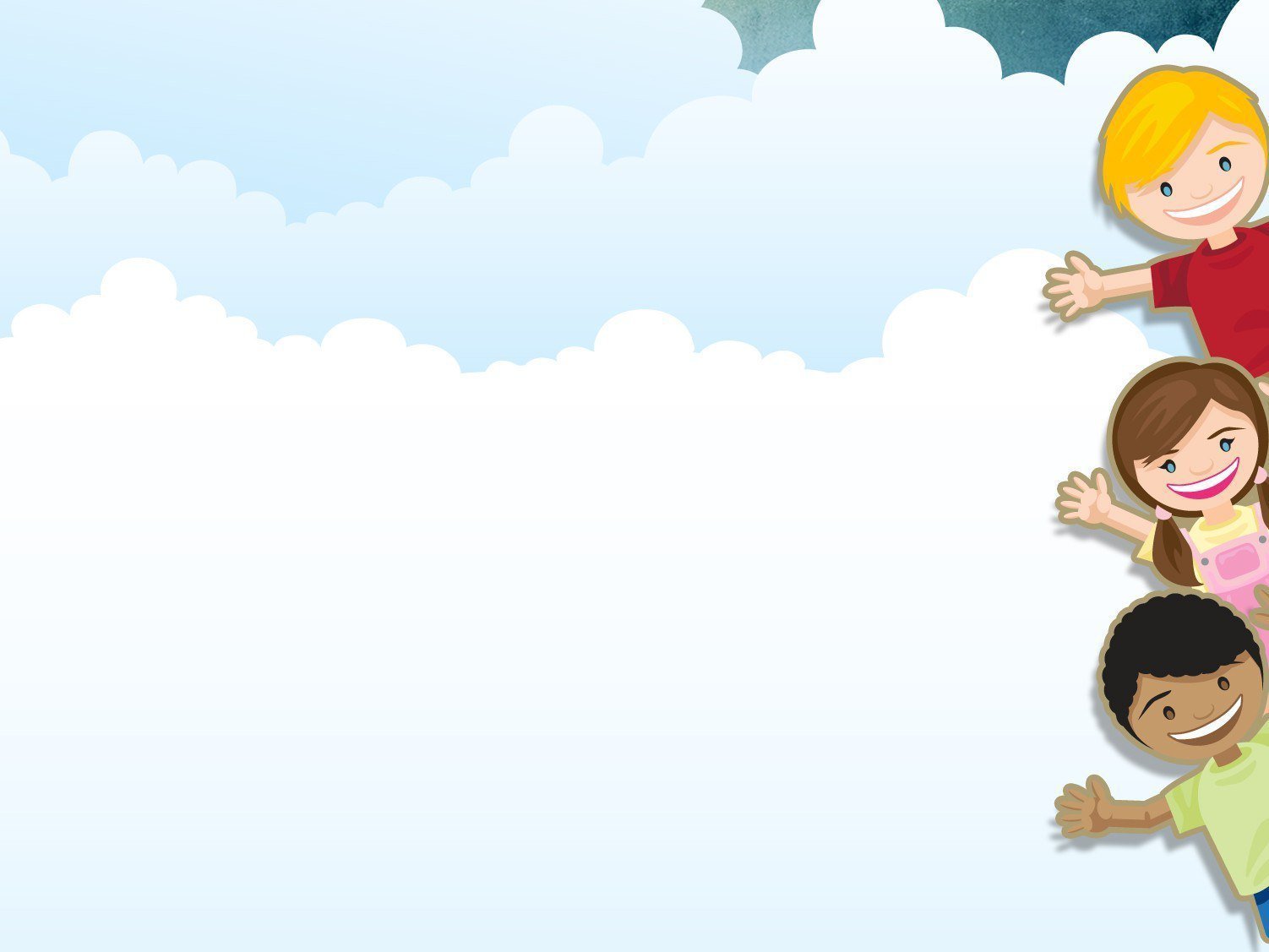 млн. рублей
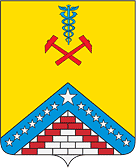 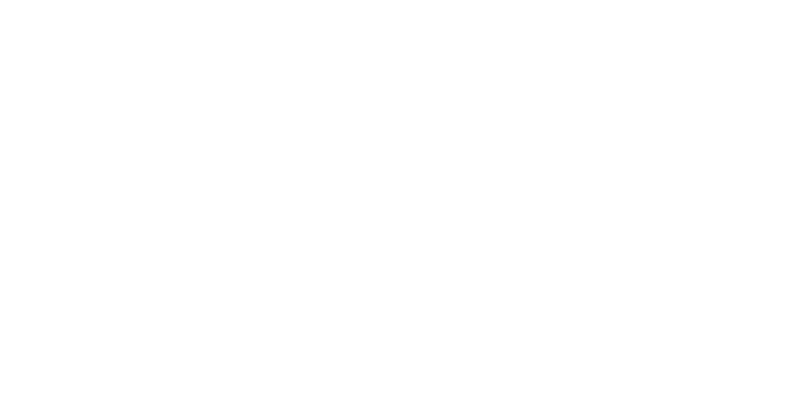 Финансовое  управление
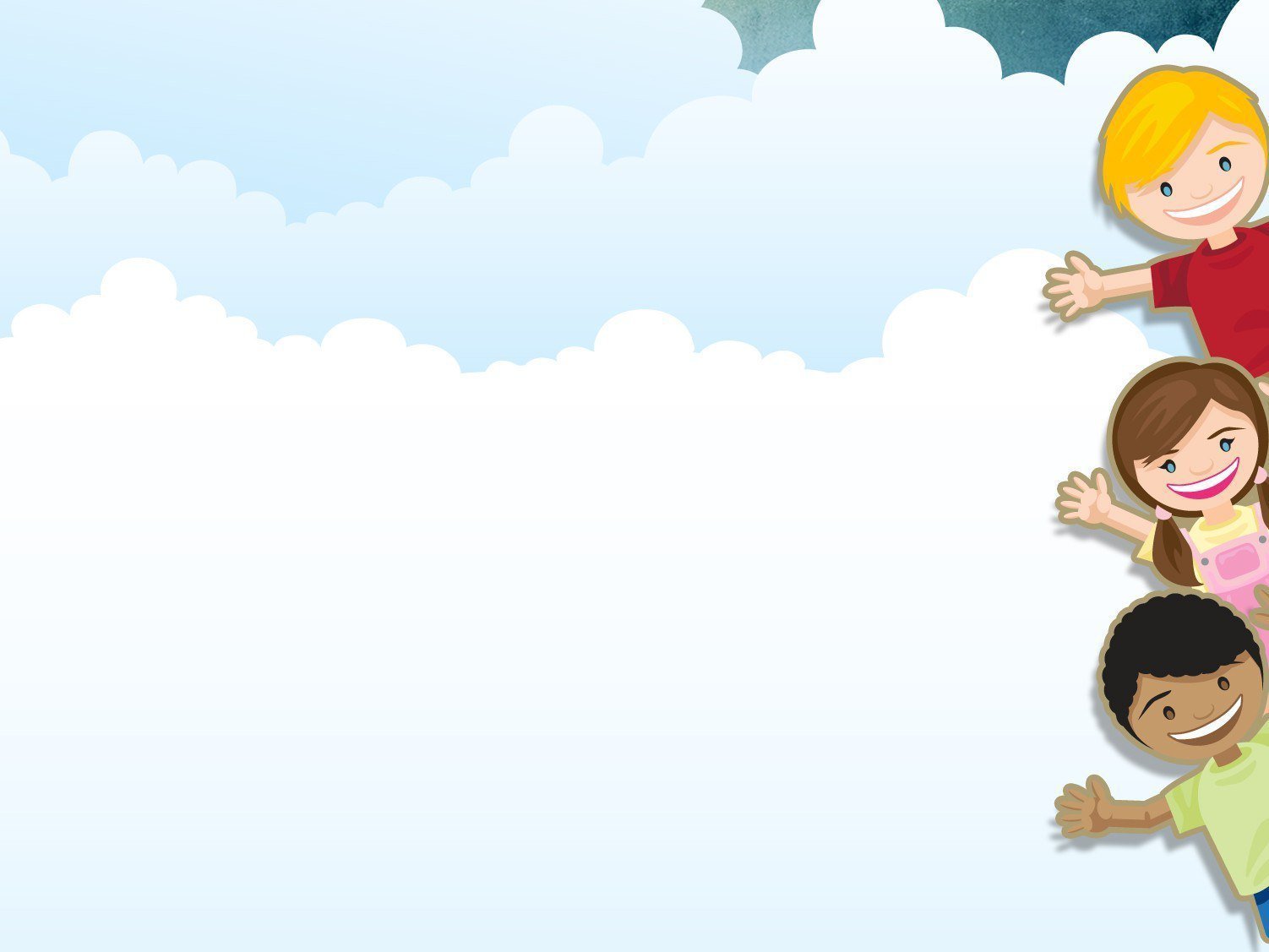 Расходы на реализацию мероприятий муниципальной программы «Дети Гулькевичского района» в 2023 году
Гулькевичский район
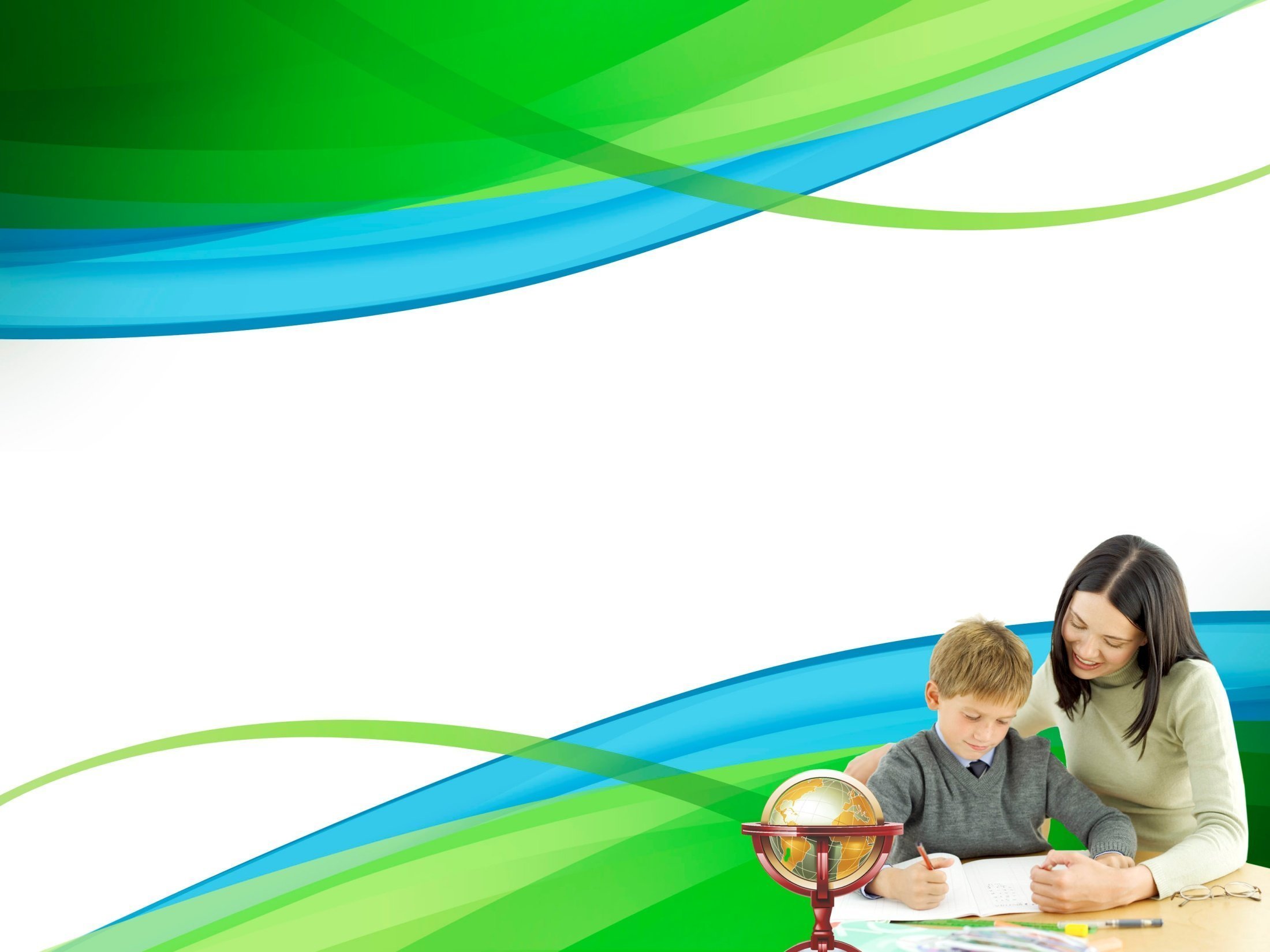 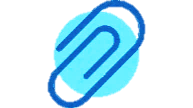 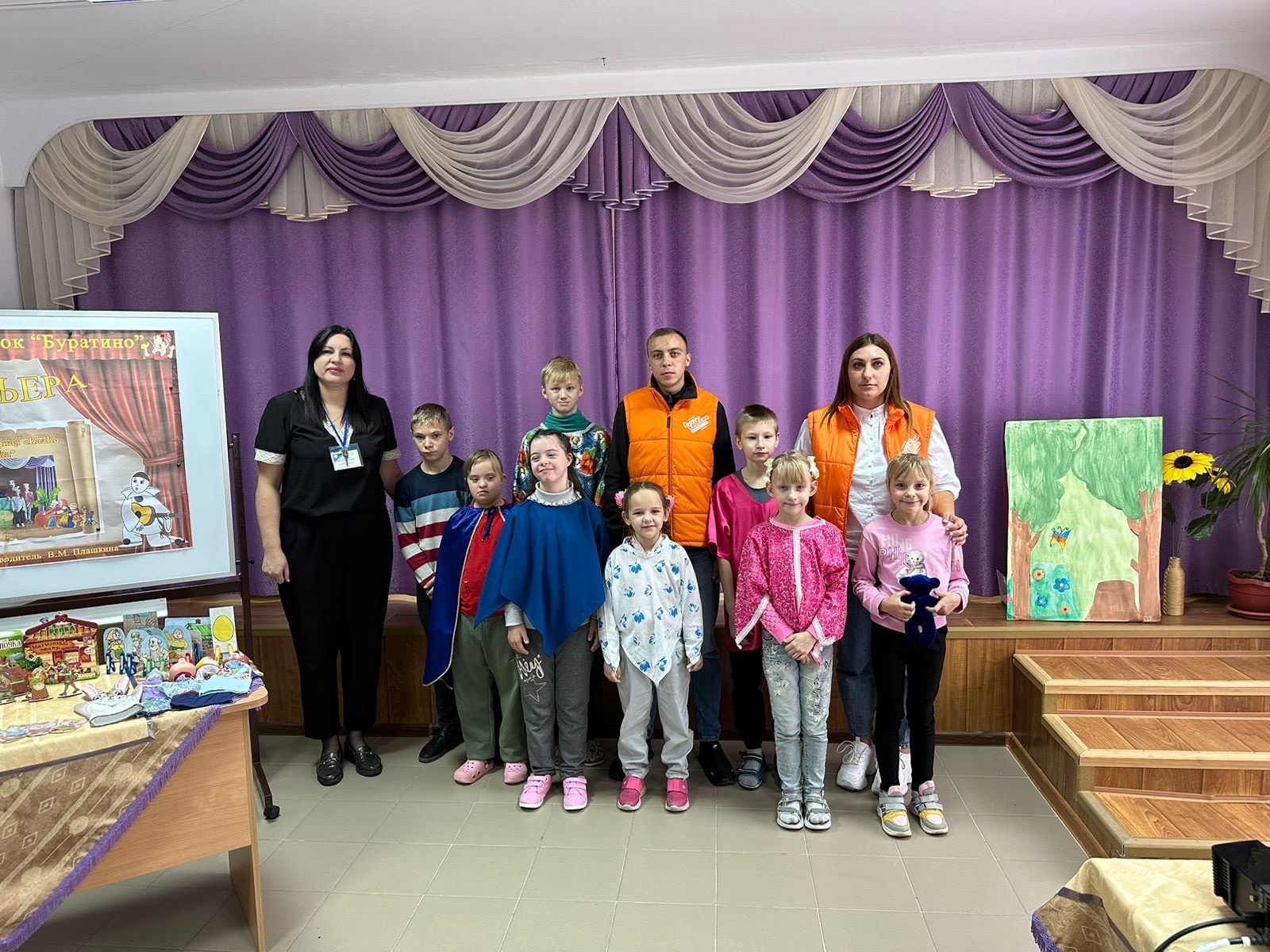 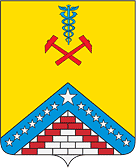 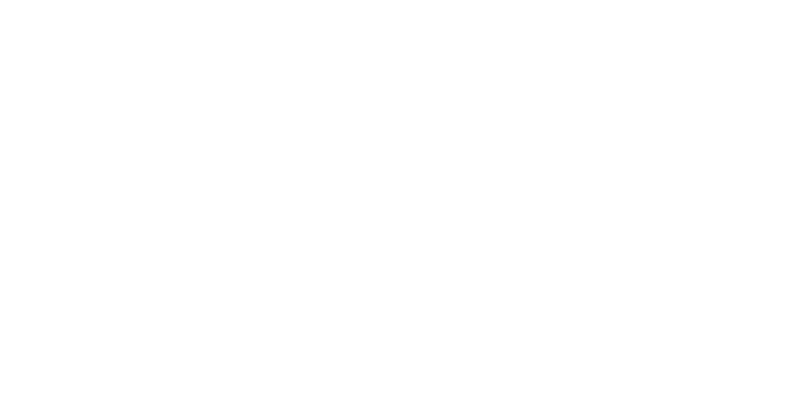 Финансовое  управление
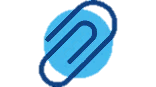 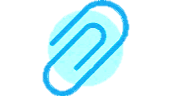 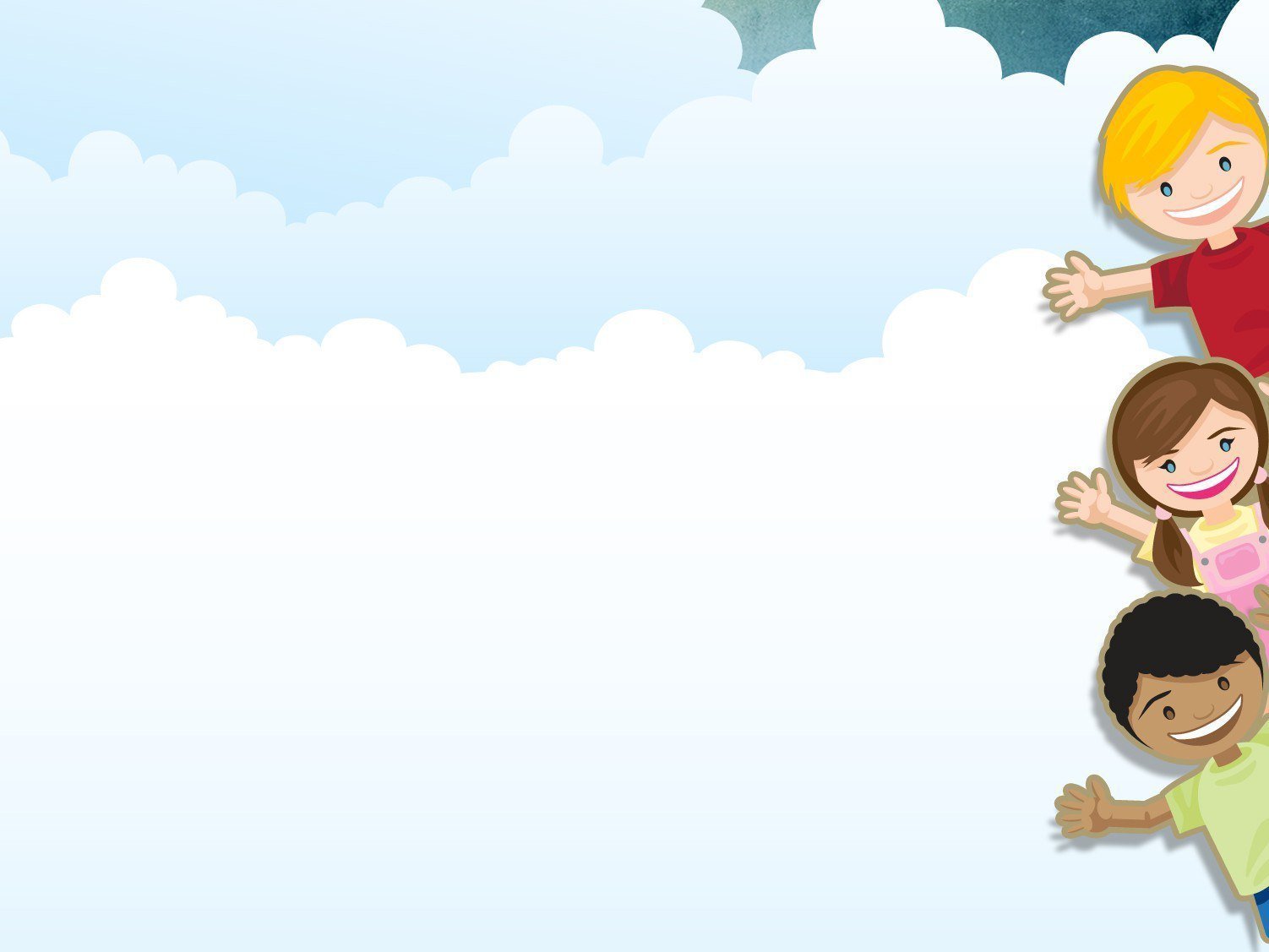 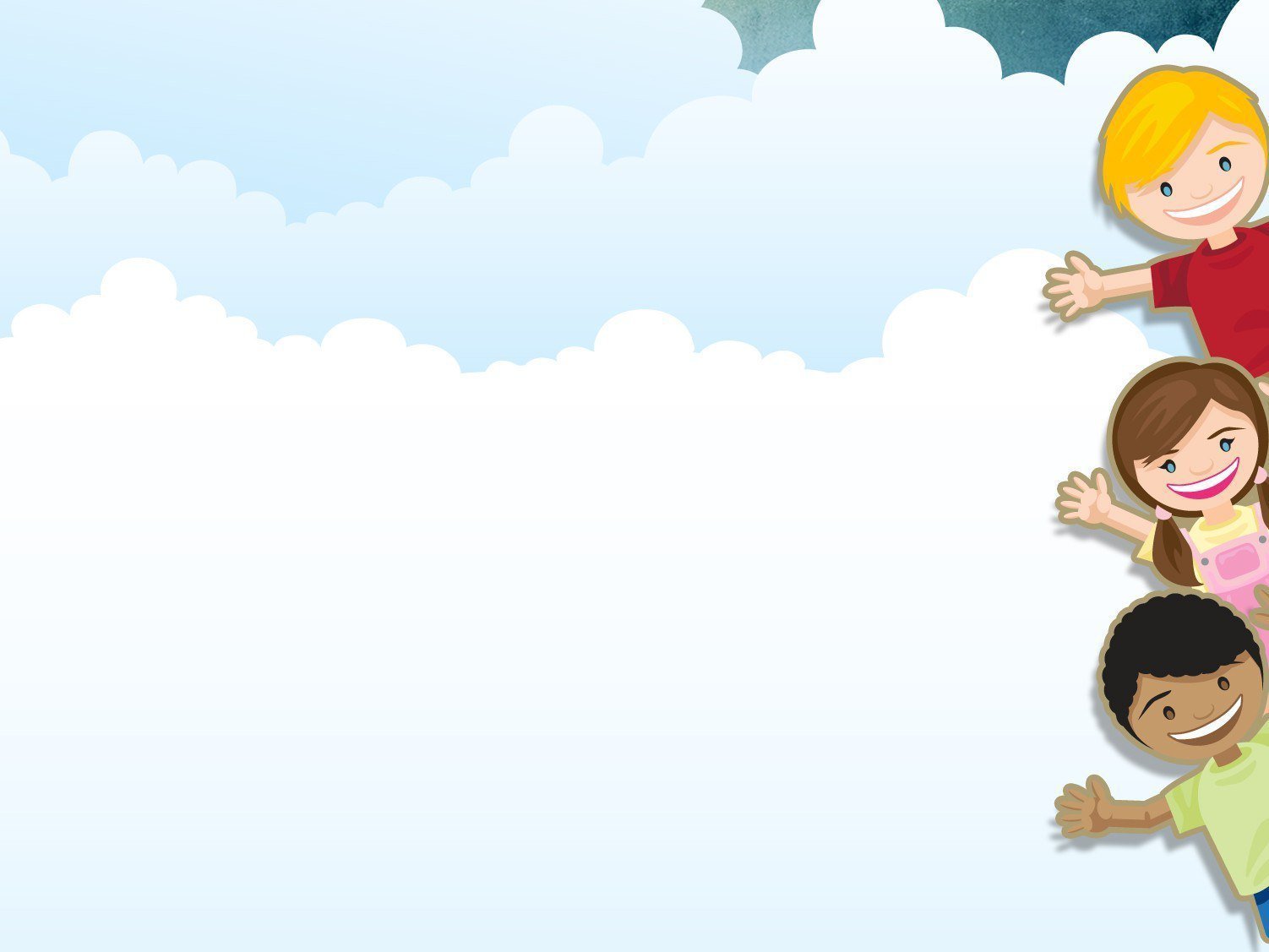 Гулькевичский район
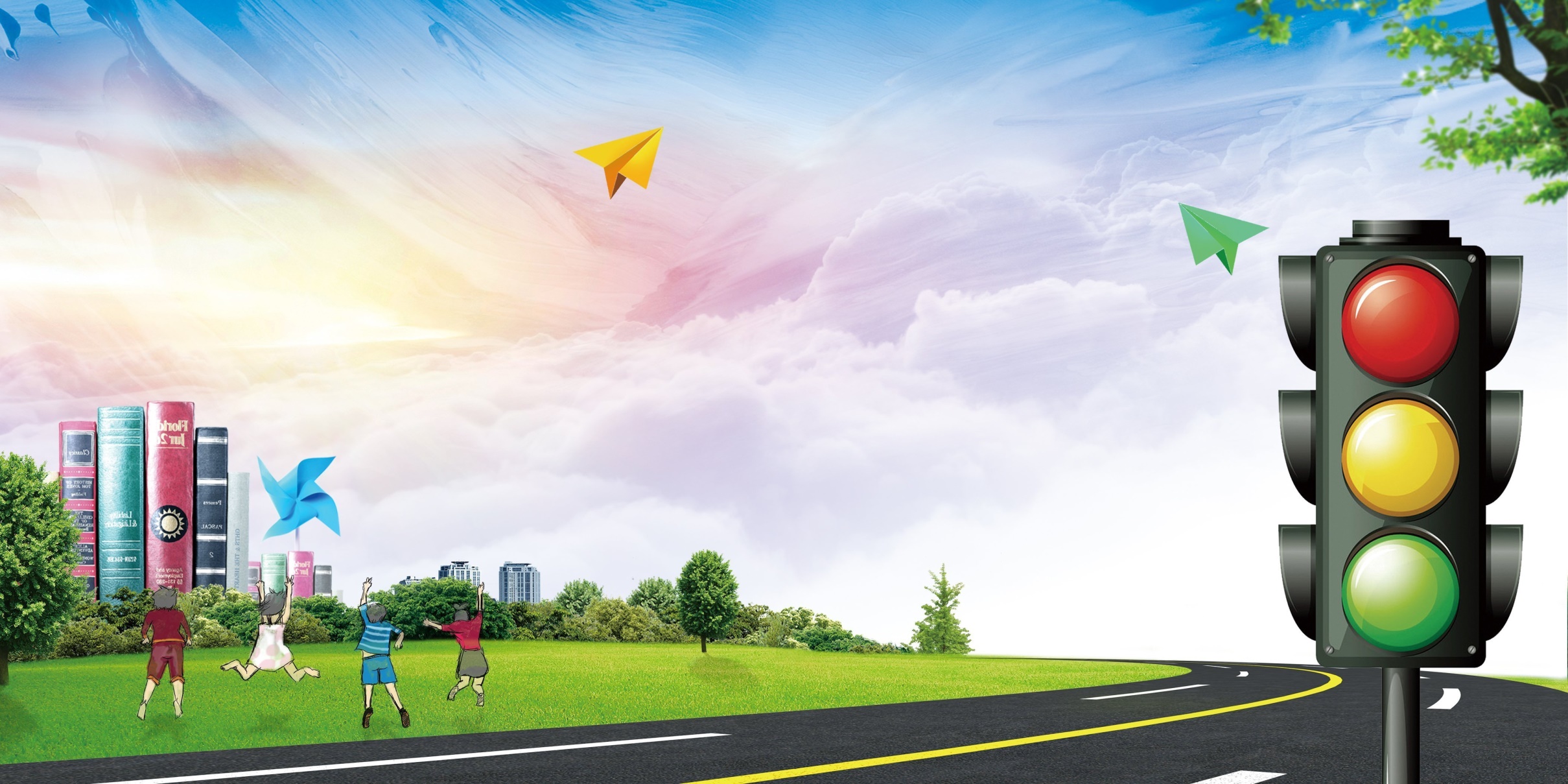 Муниципальная программа 
«Обеспечение безопасности населения»
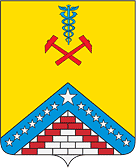 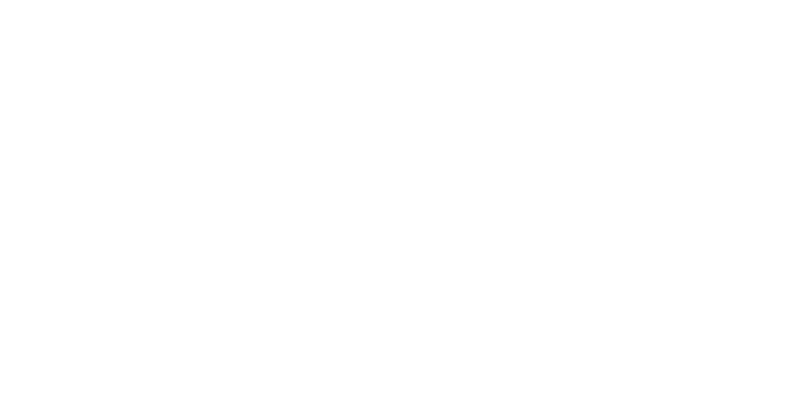 Финансовое  управление
Гулькевичский район
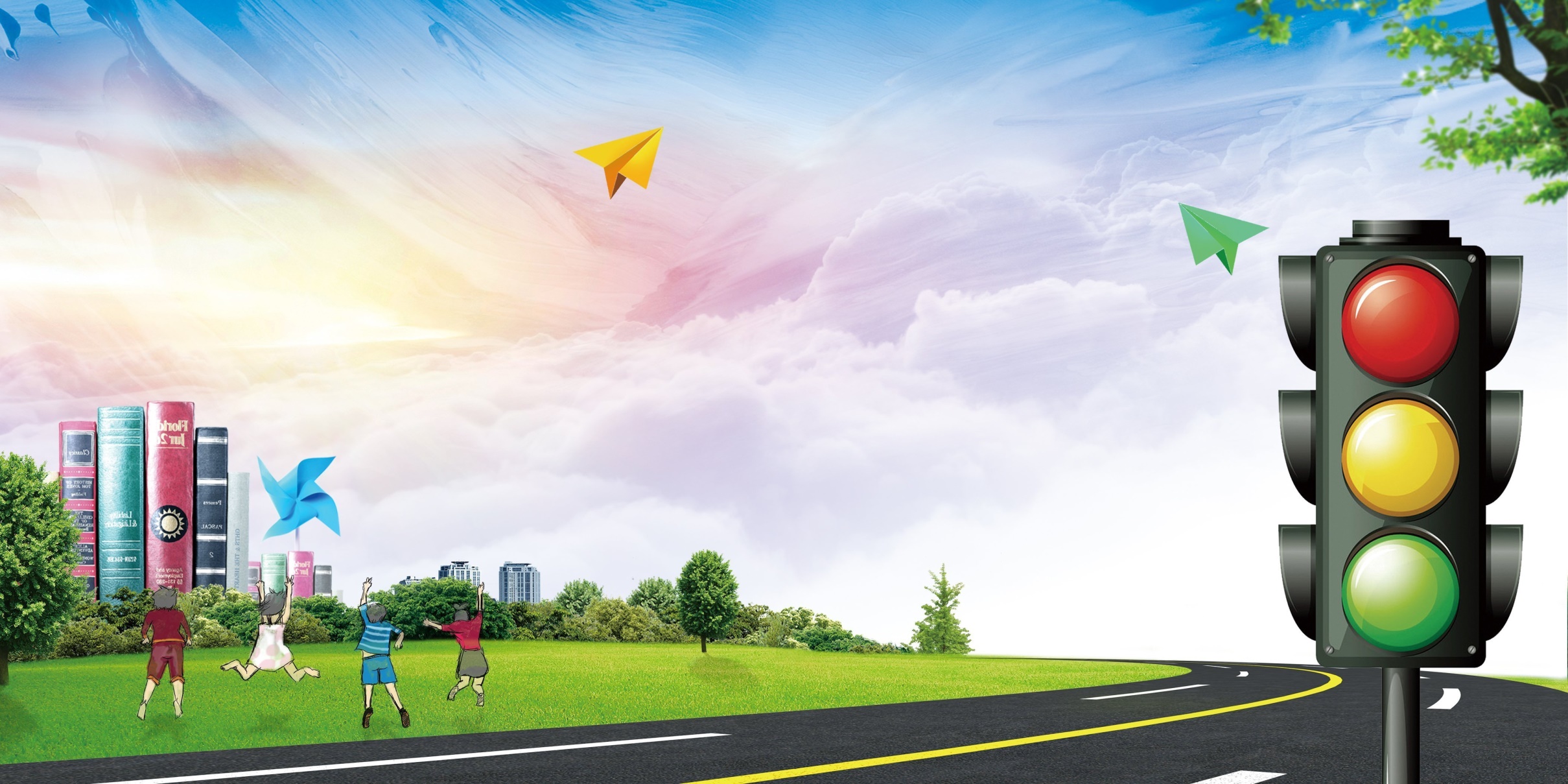 млн. рублей
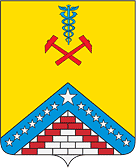 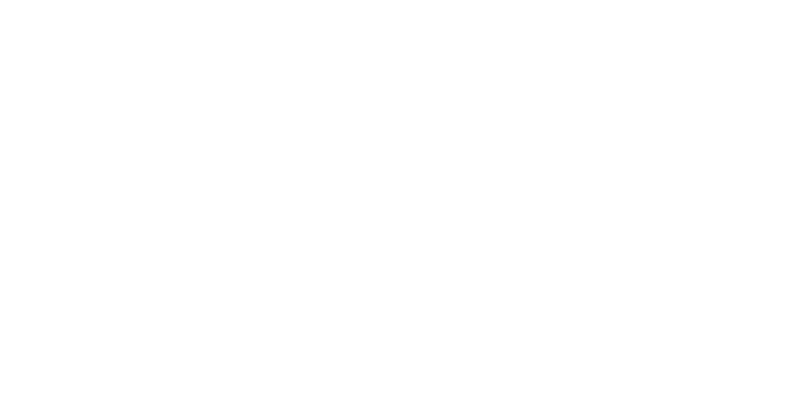 Финансовое  управление
Гулькевичский район
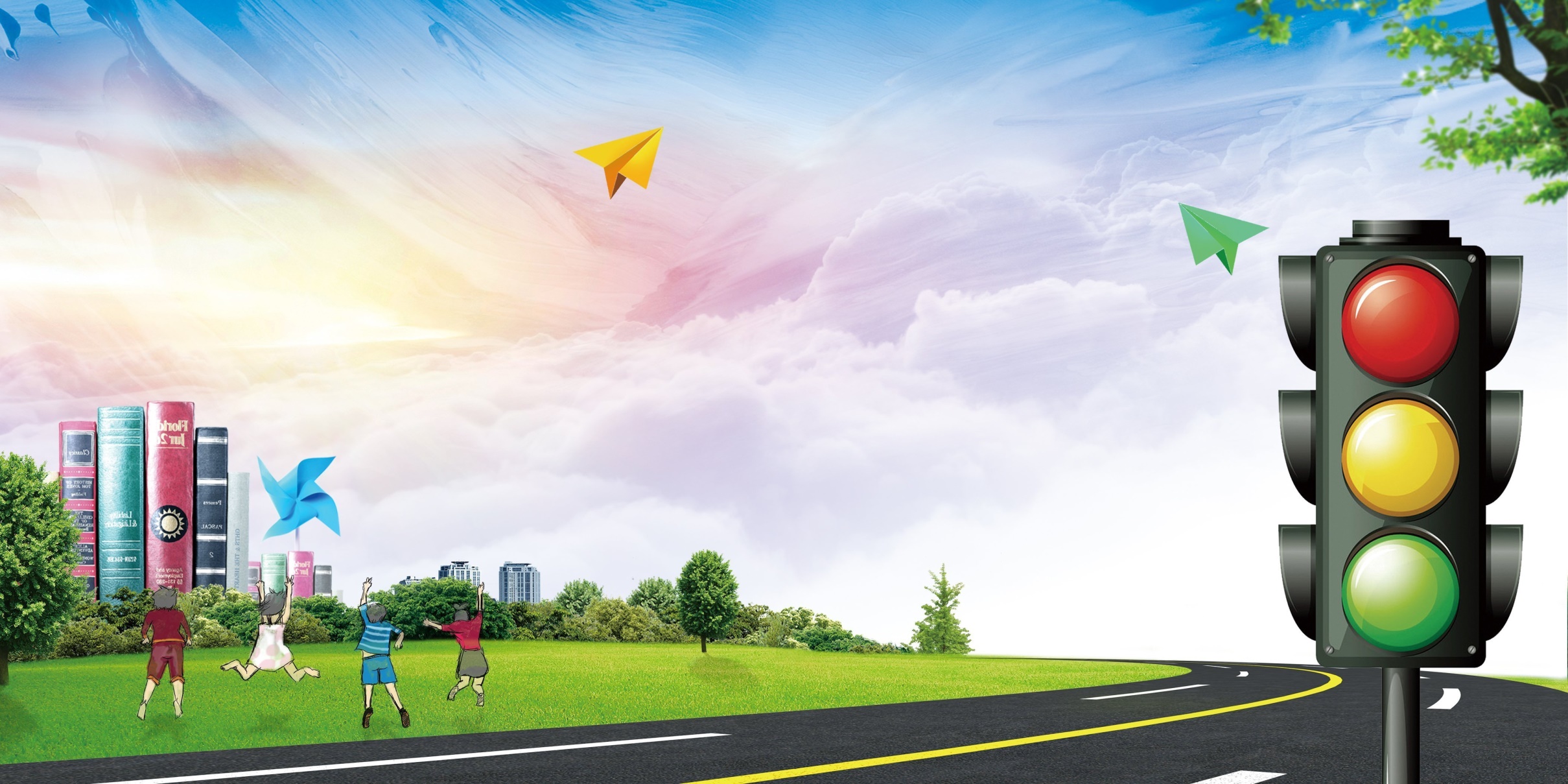 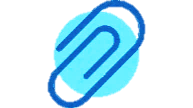 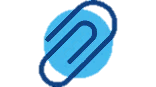 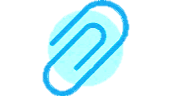 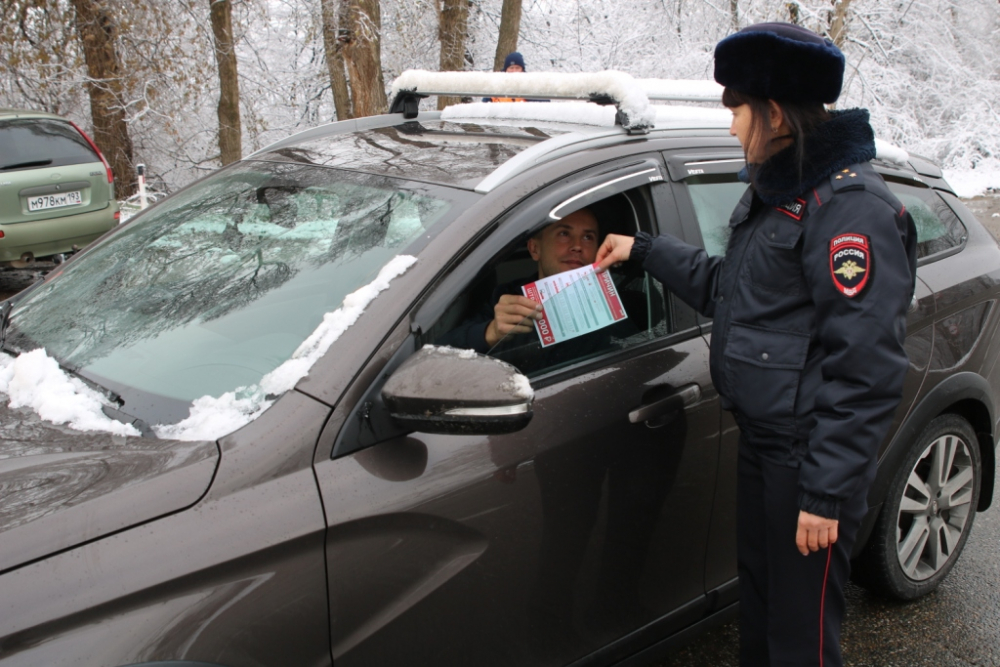 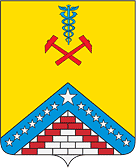 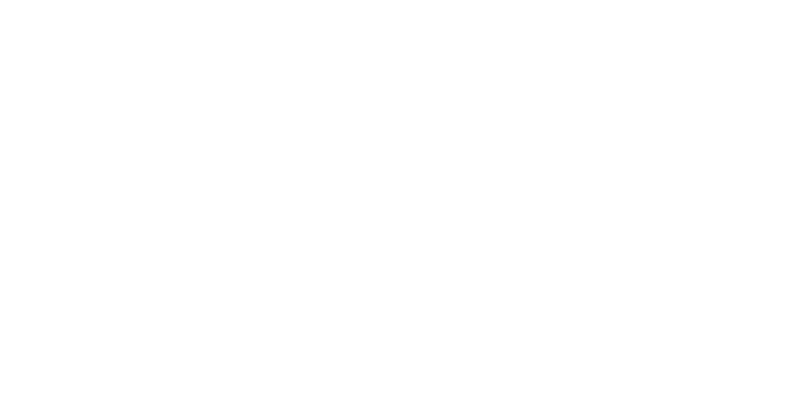 Финансовое  управление
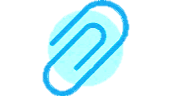 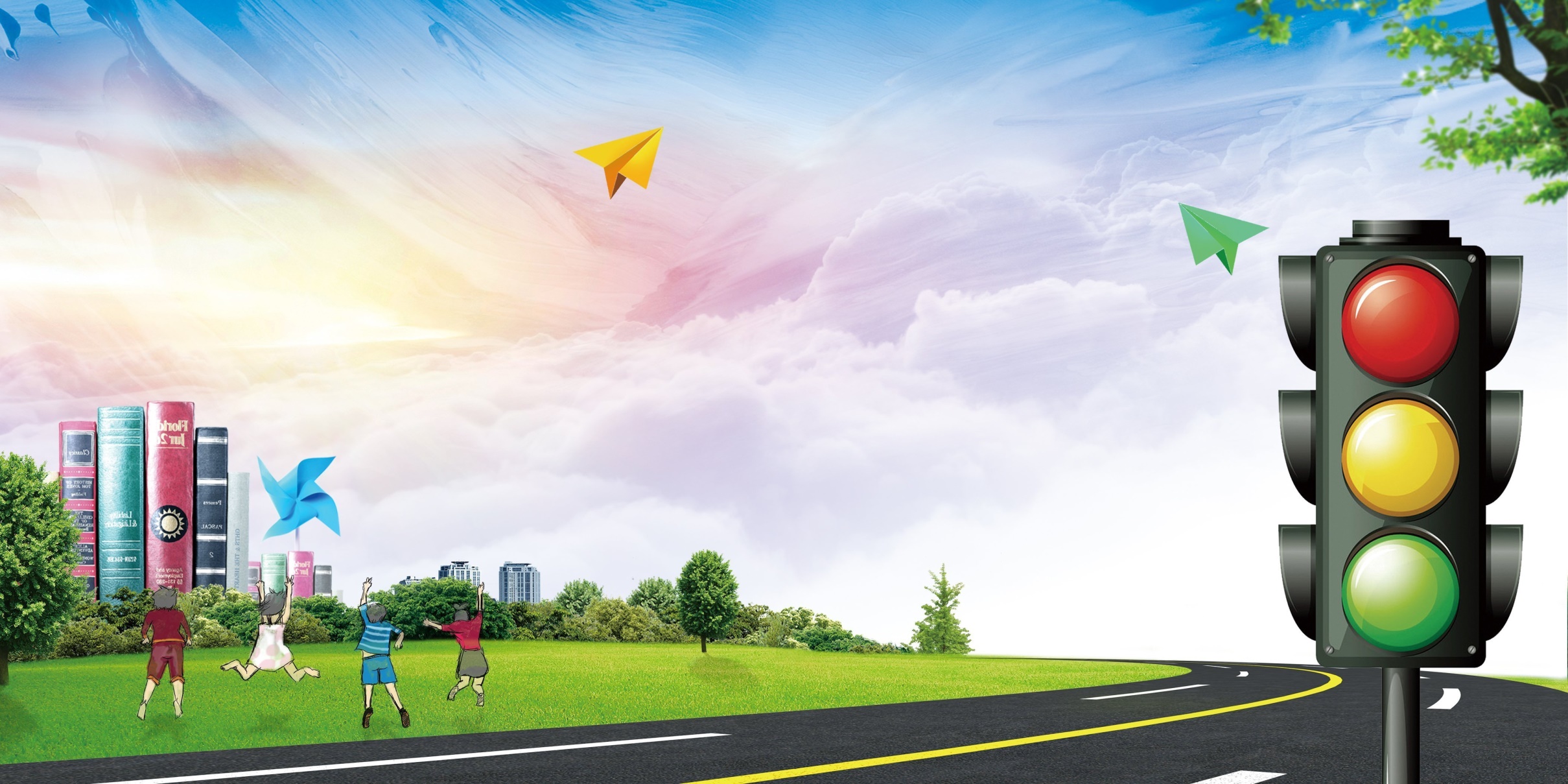 Расходы на реализацию мероприятий муниципальной программы «Обеспечение  безопасности населения»
в 2023 году
Гулькевичский район
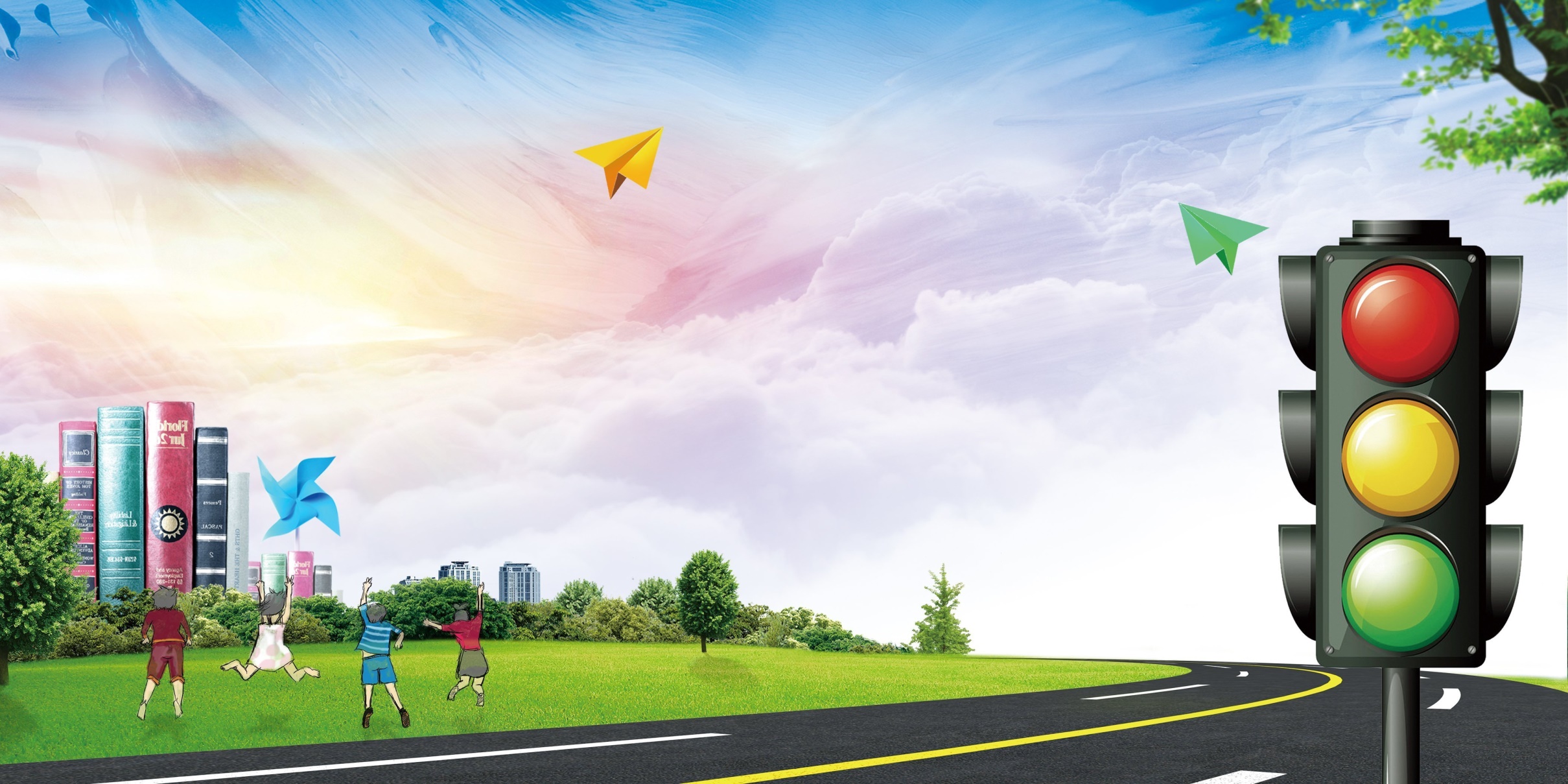 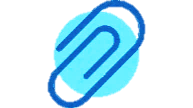 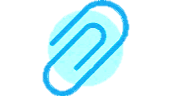 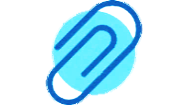 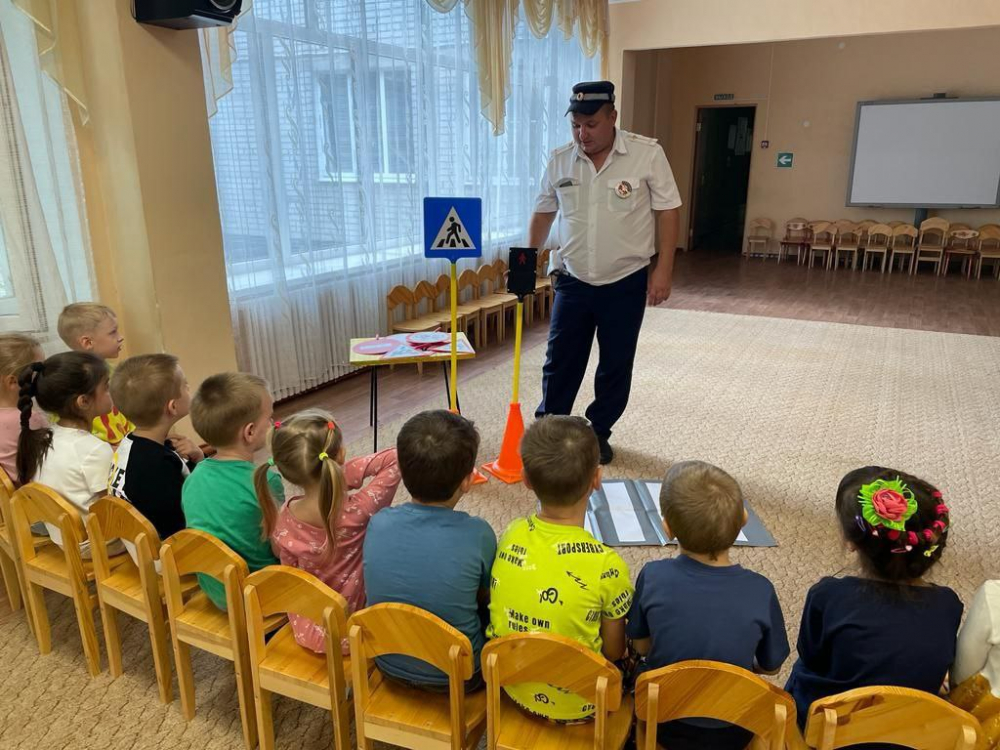 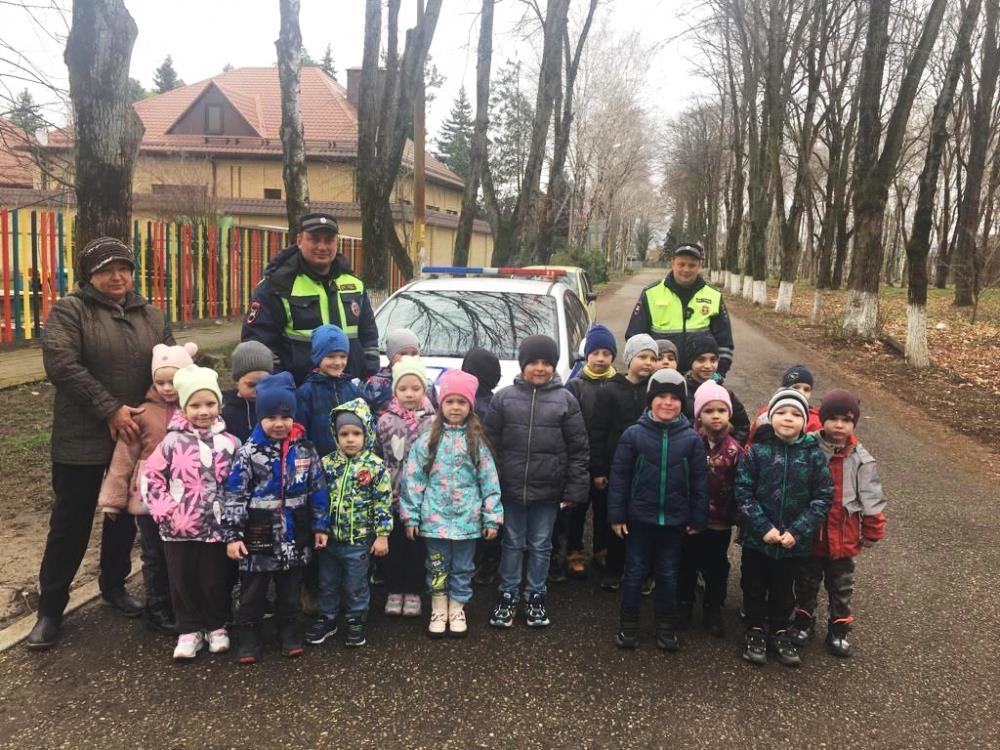 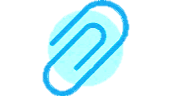 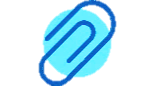 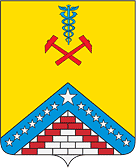 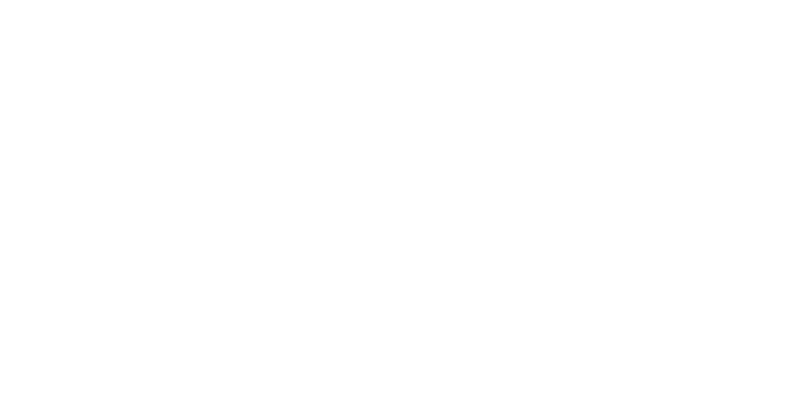 Финансовое  управление
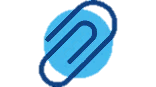 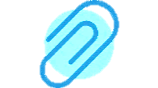 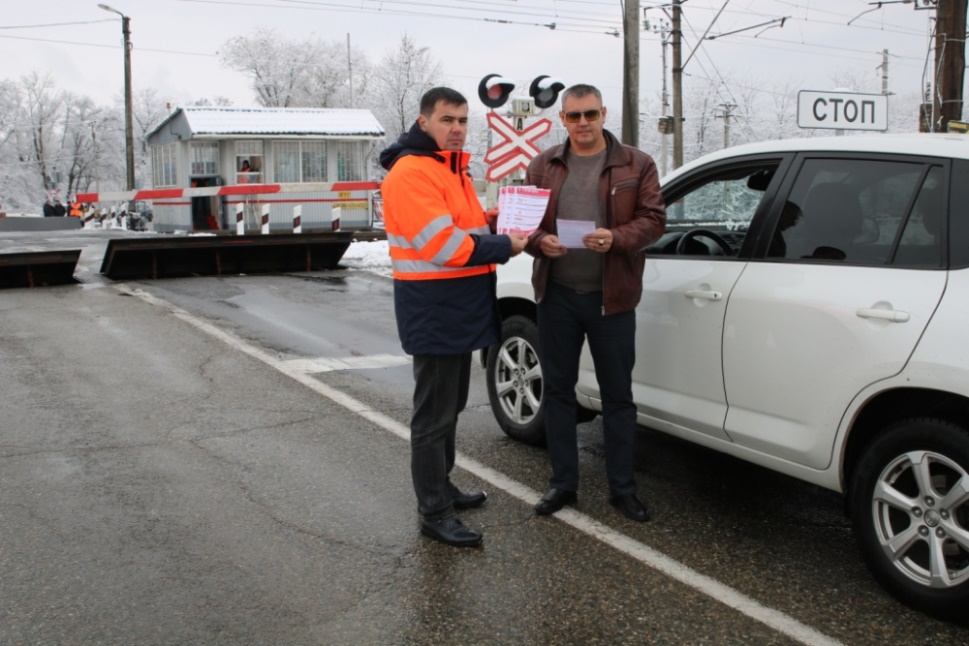 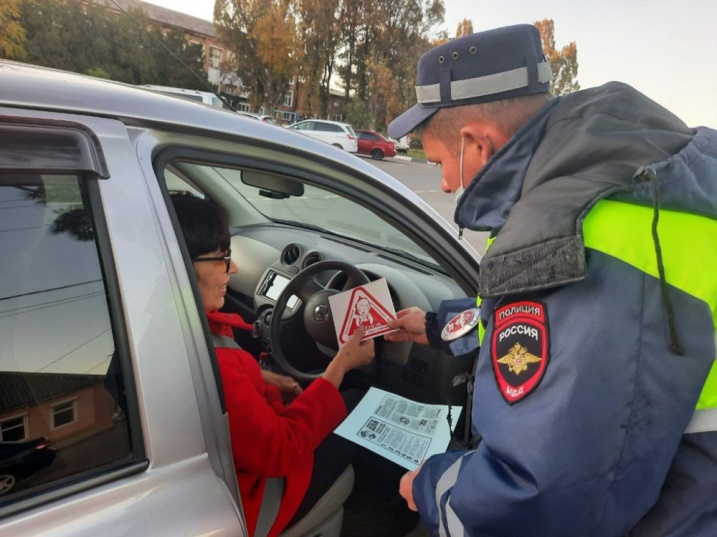 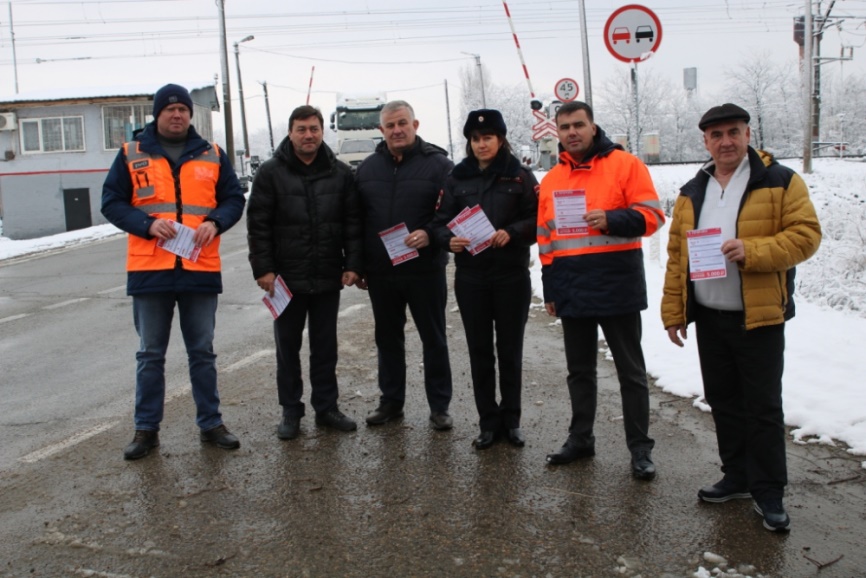 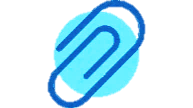 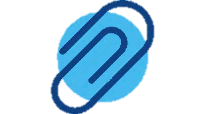 Гулькевичский район
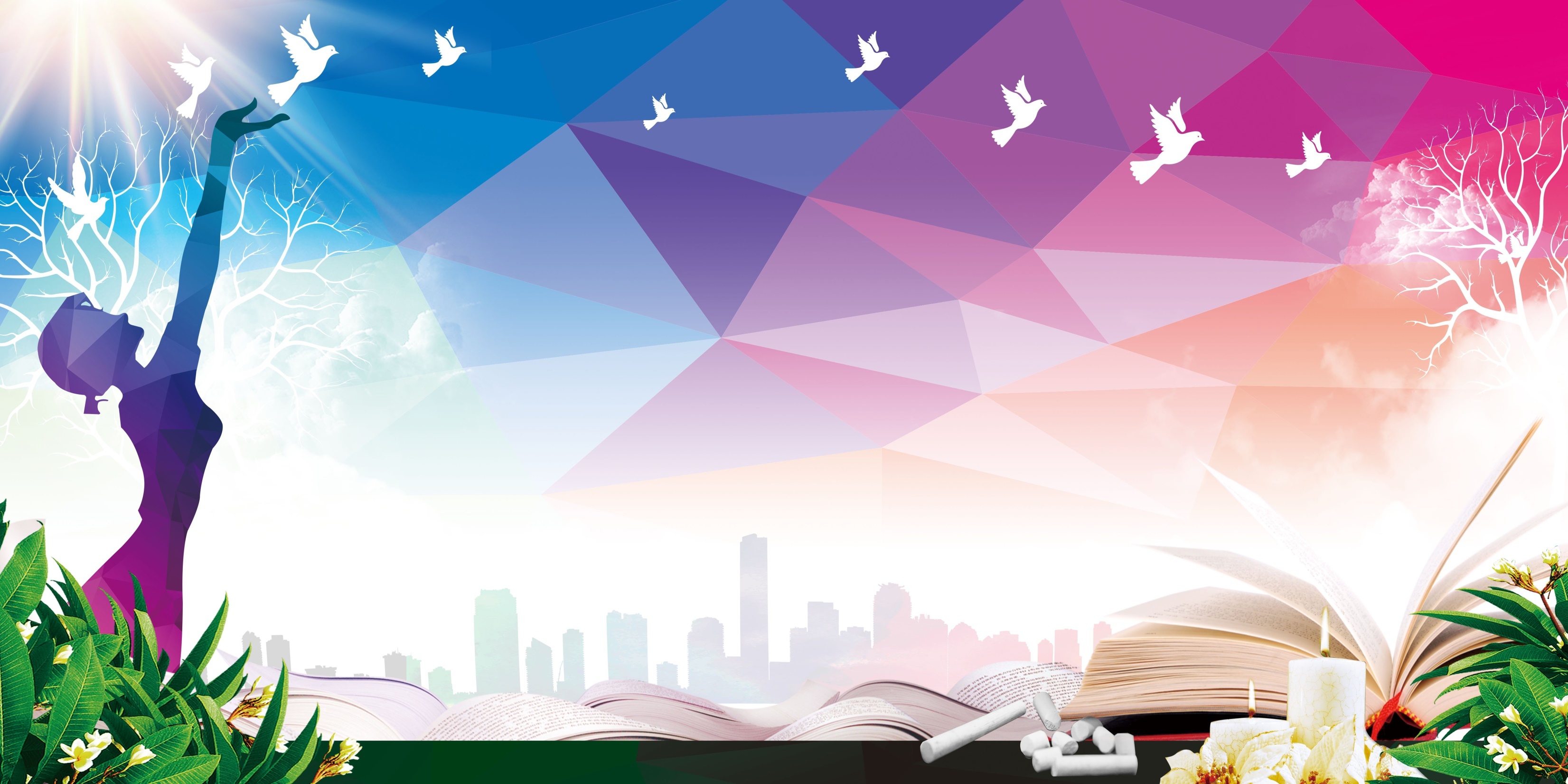 Муниципальная программа 
«Развитие культуры»
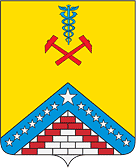 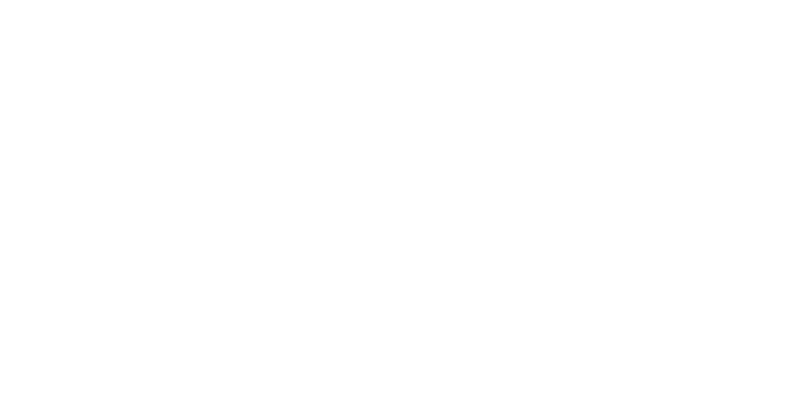 Финансовое  управление
Гулькевичский район
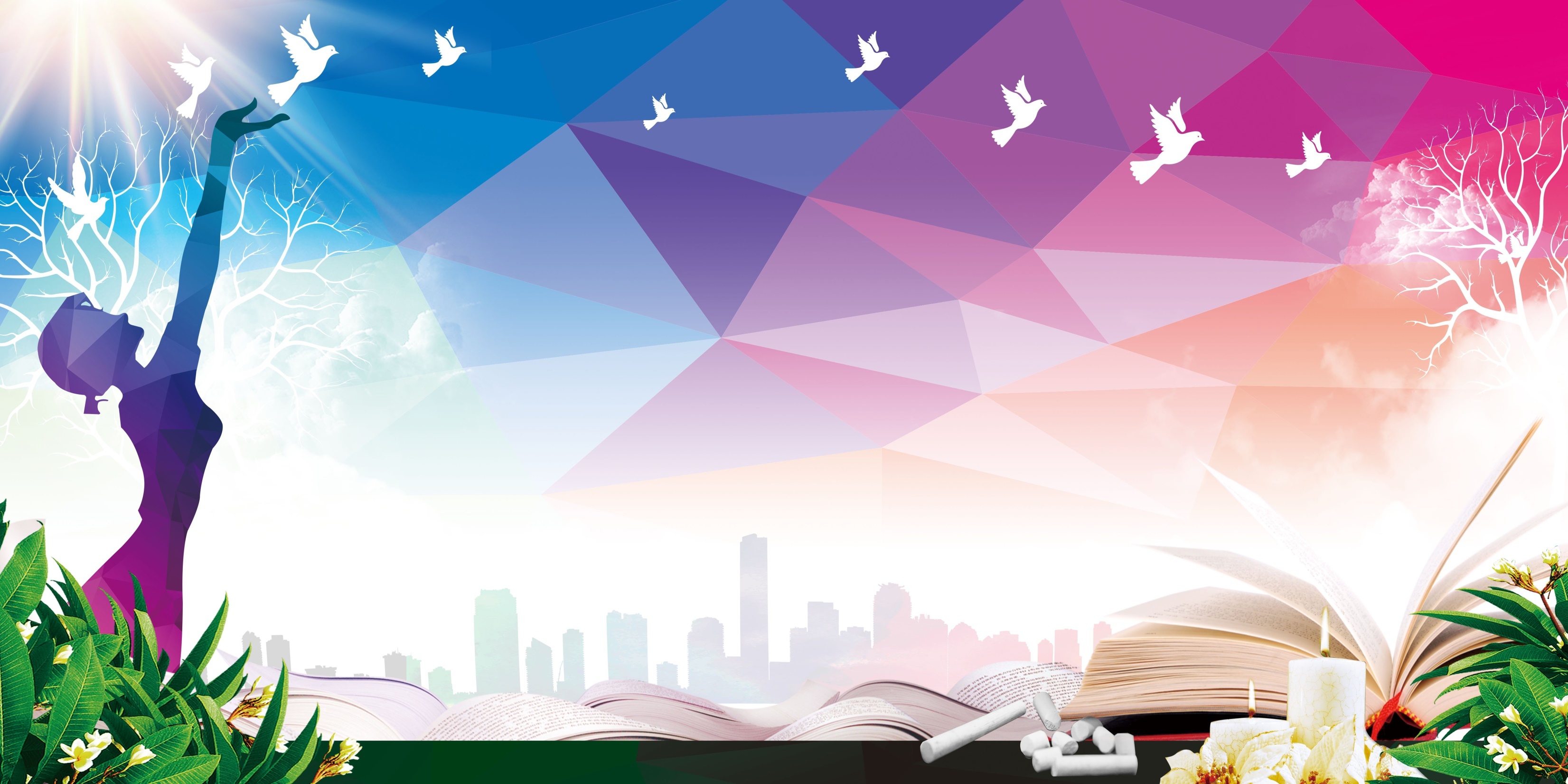 млн. рублей
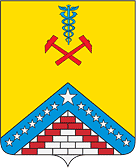 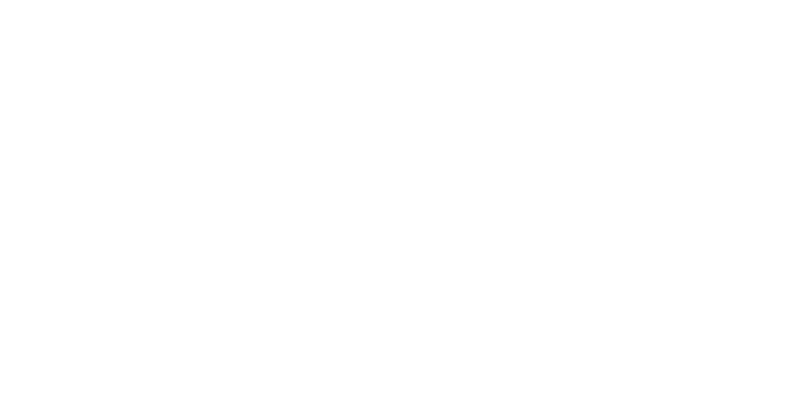 Финансовое  управление
Гулькевичский район
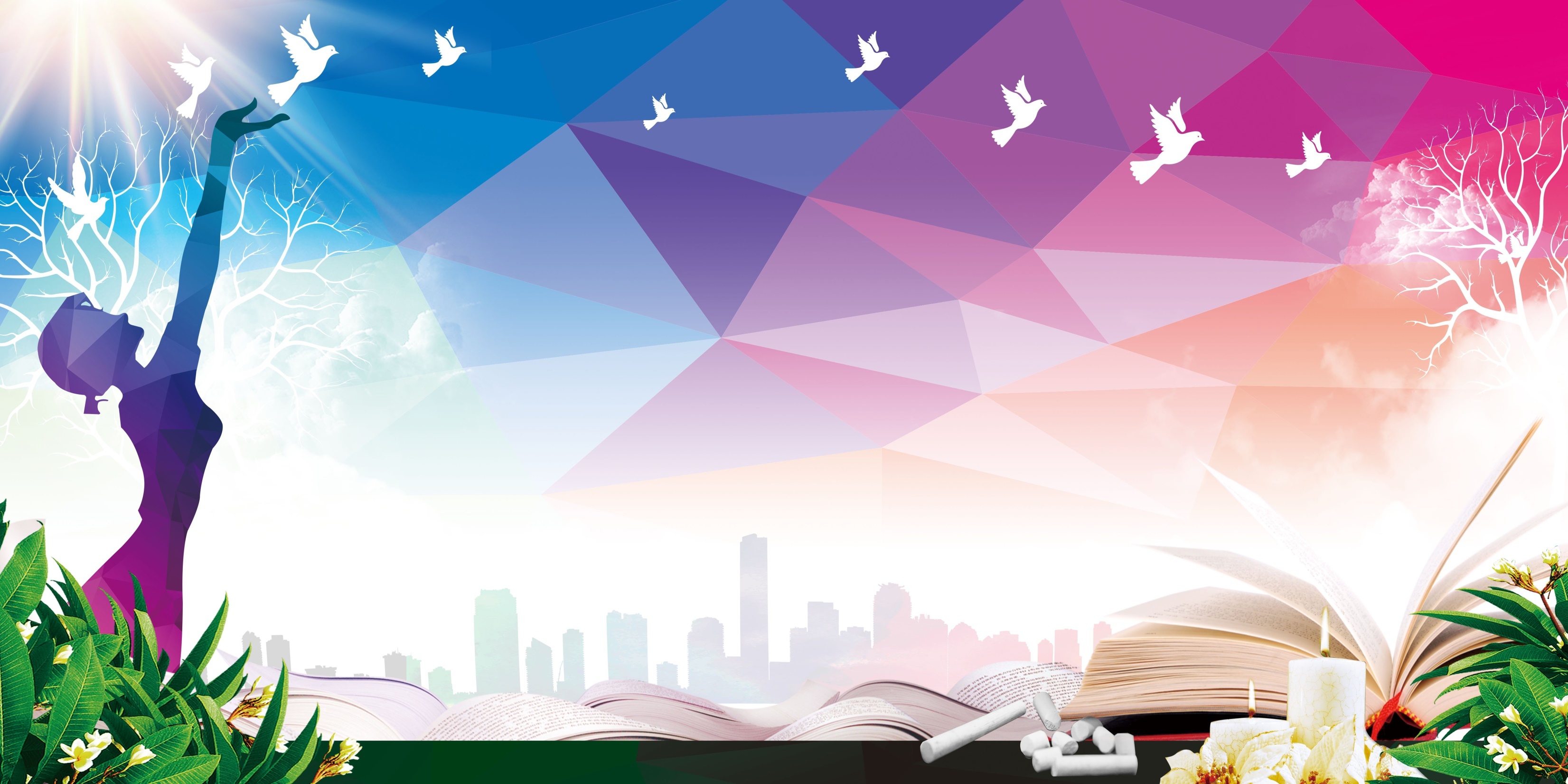 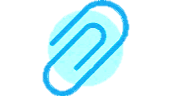 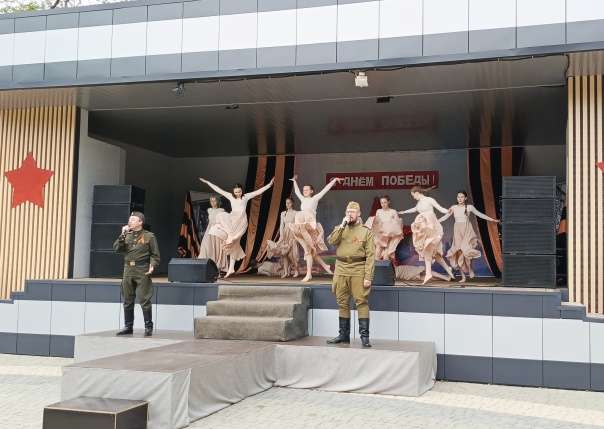 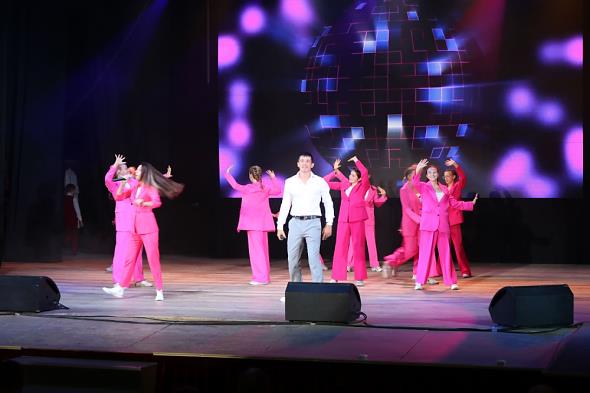 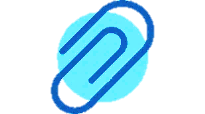 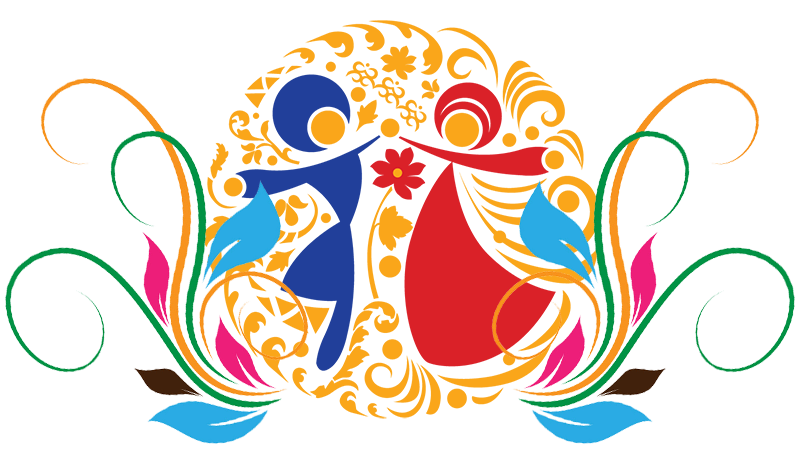 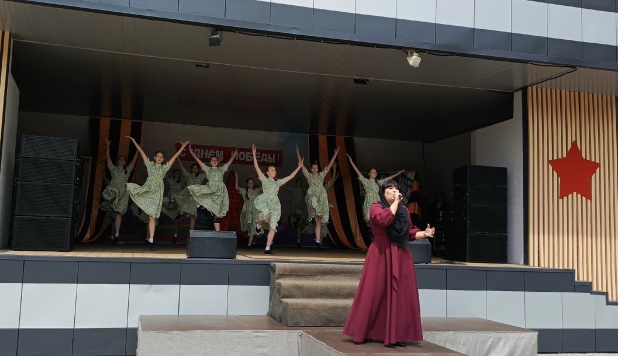 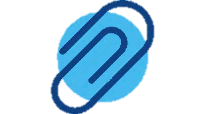 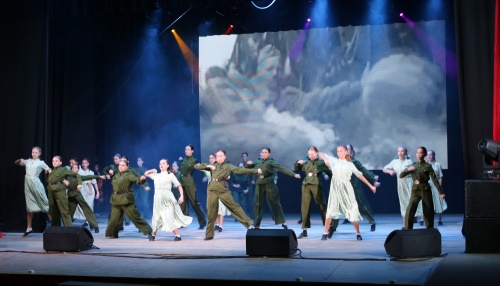 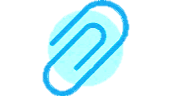 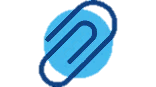 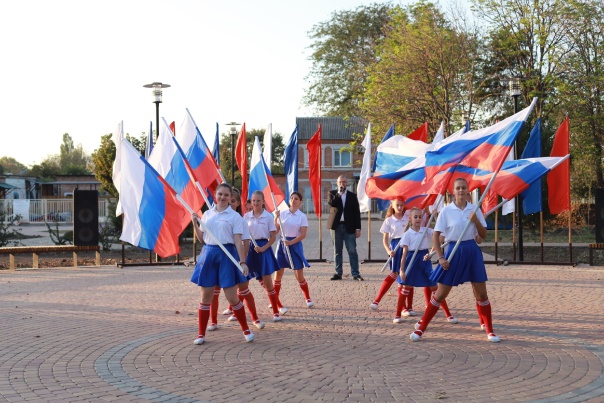 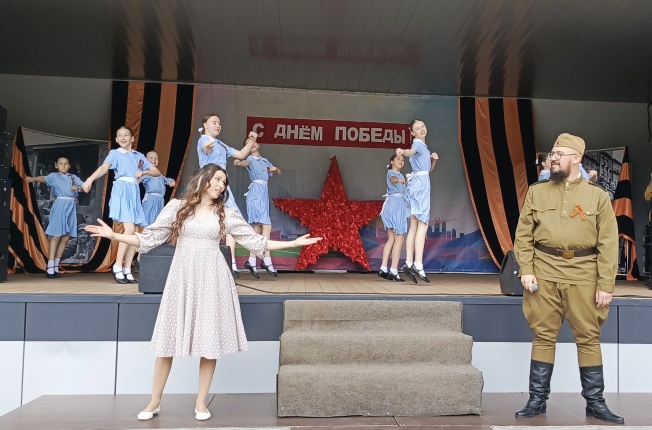 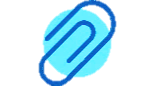 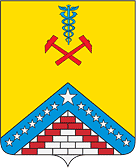 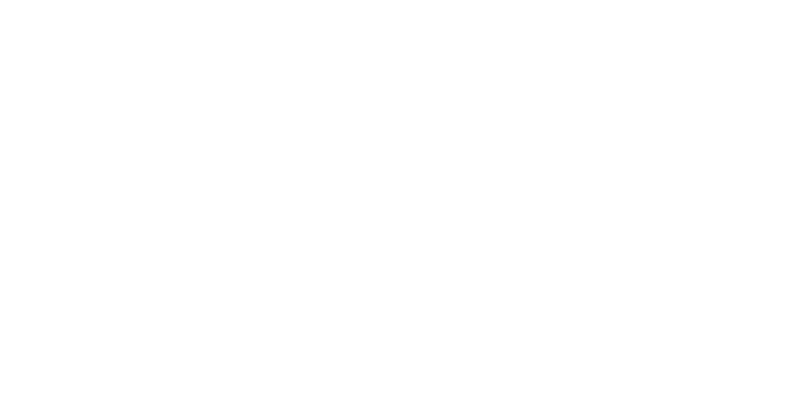 Финансовое  управление
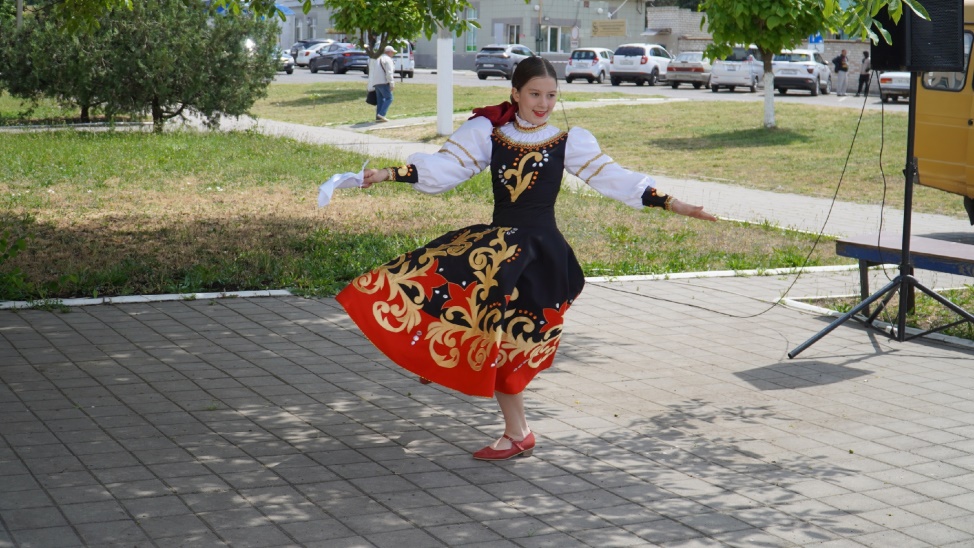 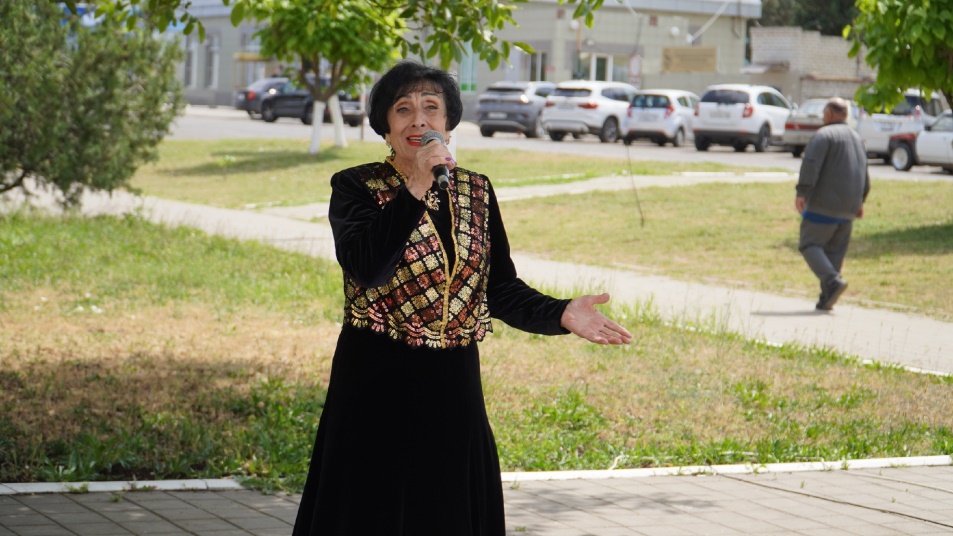 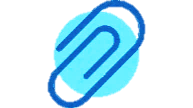 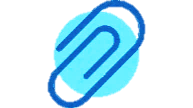 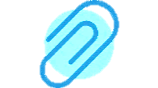 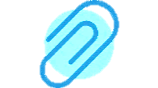 Гулькевичский район
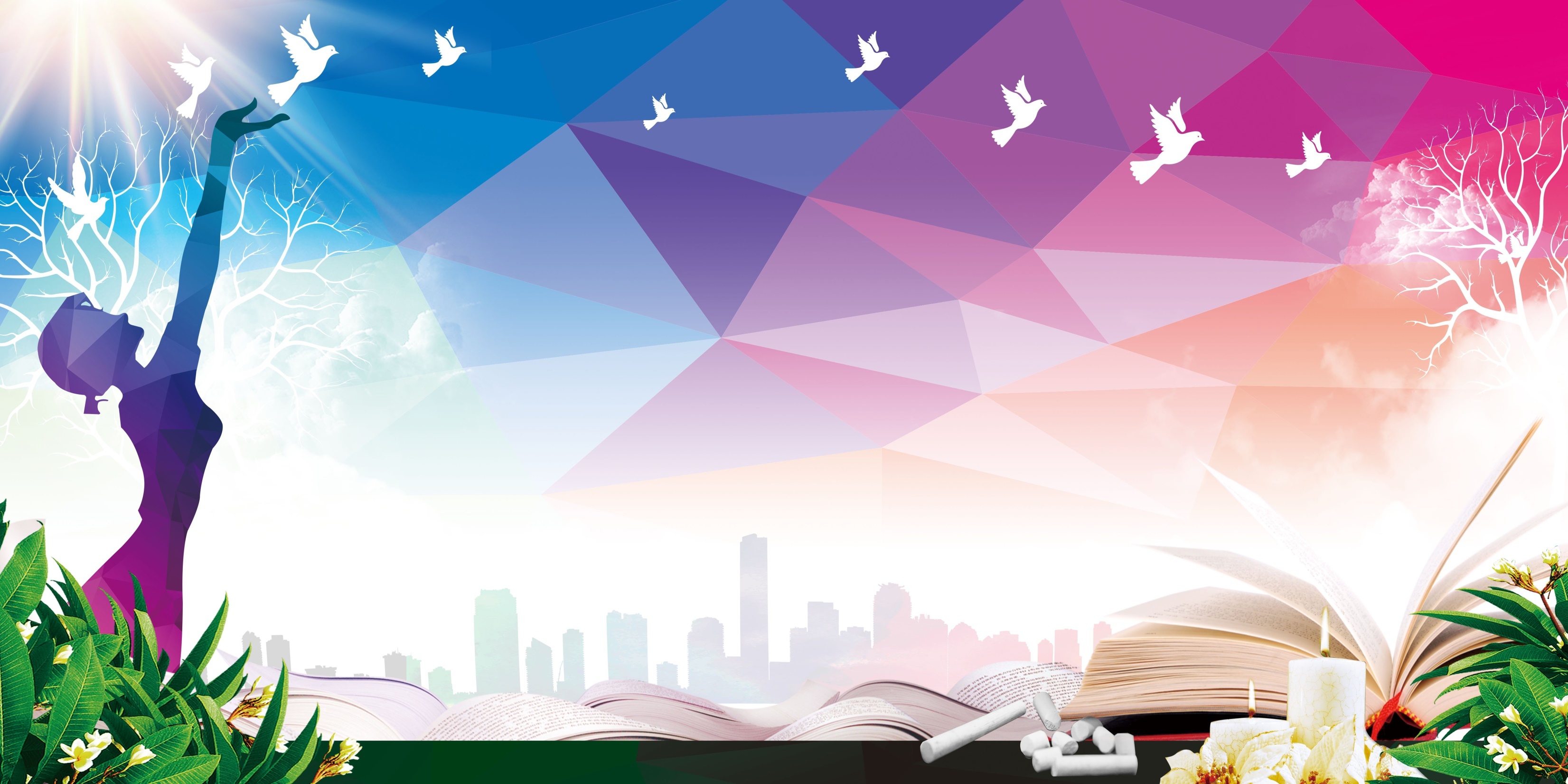 Расходы на реализацию муниципальной программы 
«Развитие культуры» в 2022 году
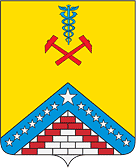 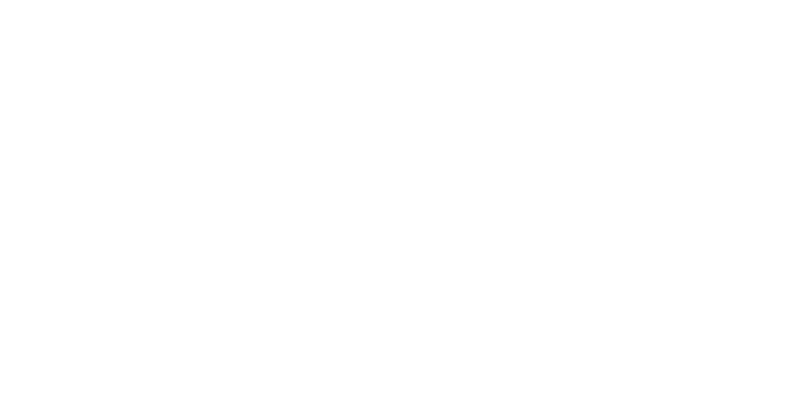 Финансовое  управление
Гулькевичский район
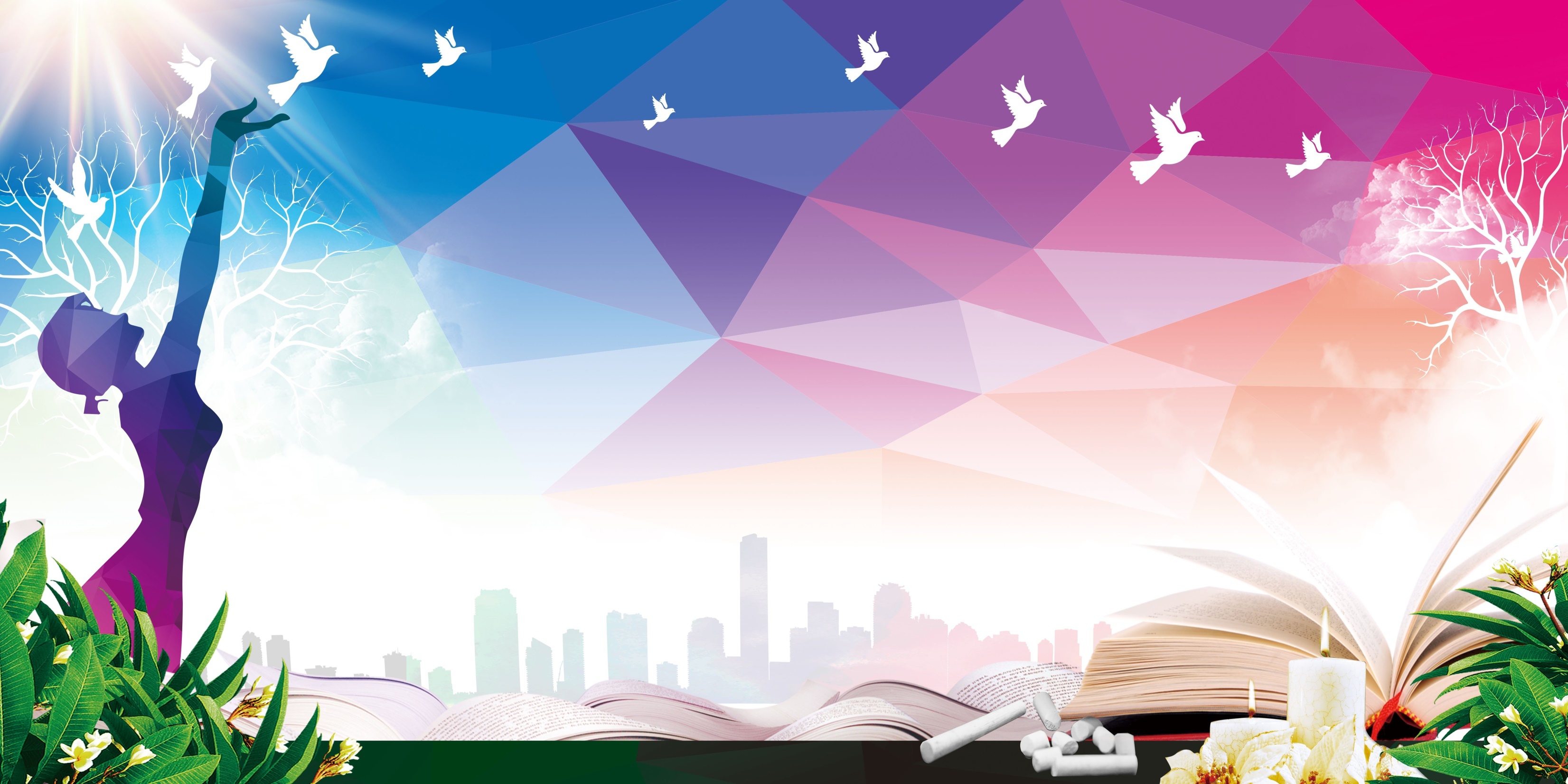 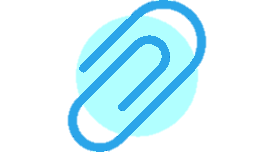 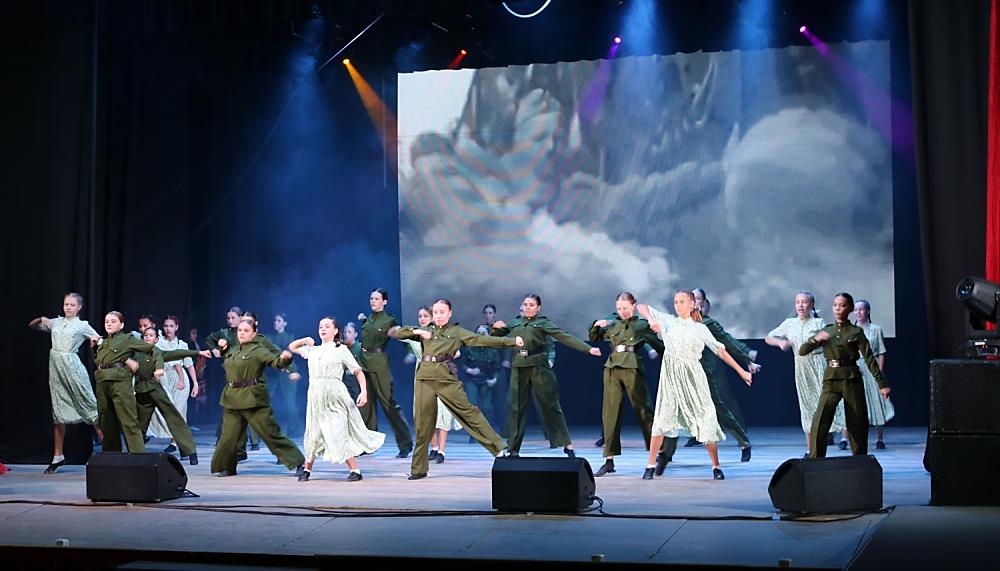 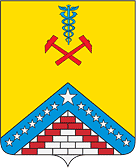 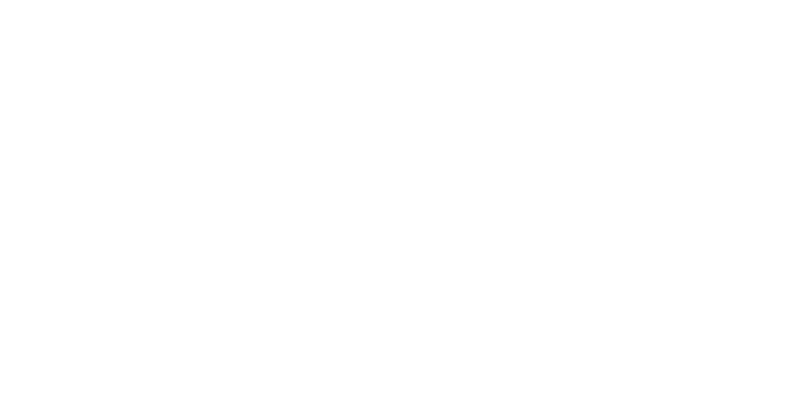 Финансовое  управление
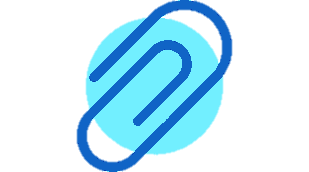 Гулькевичский район
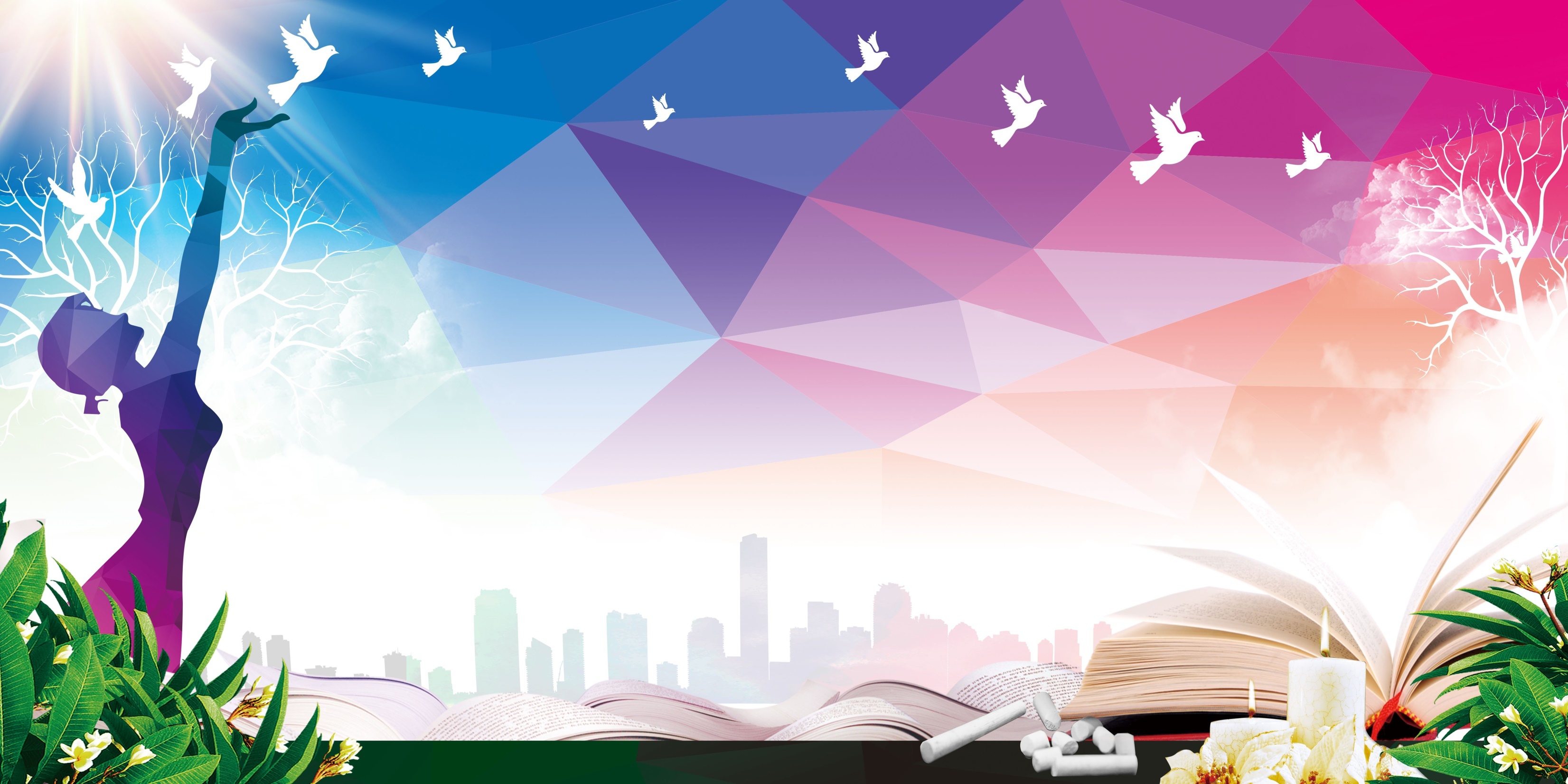 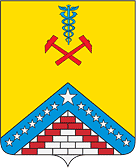 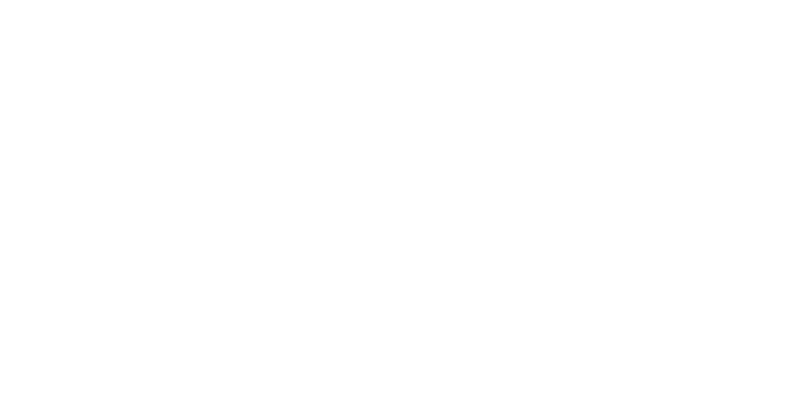 Финансовое  управление
Гулькевичский район
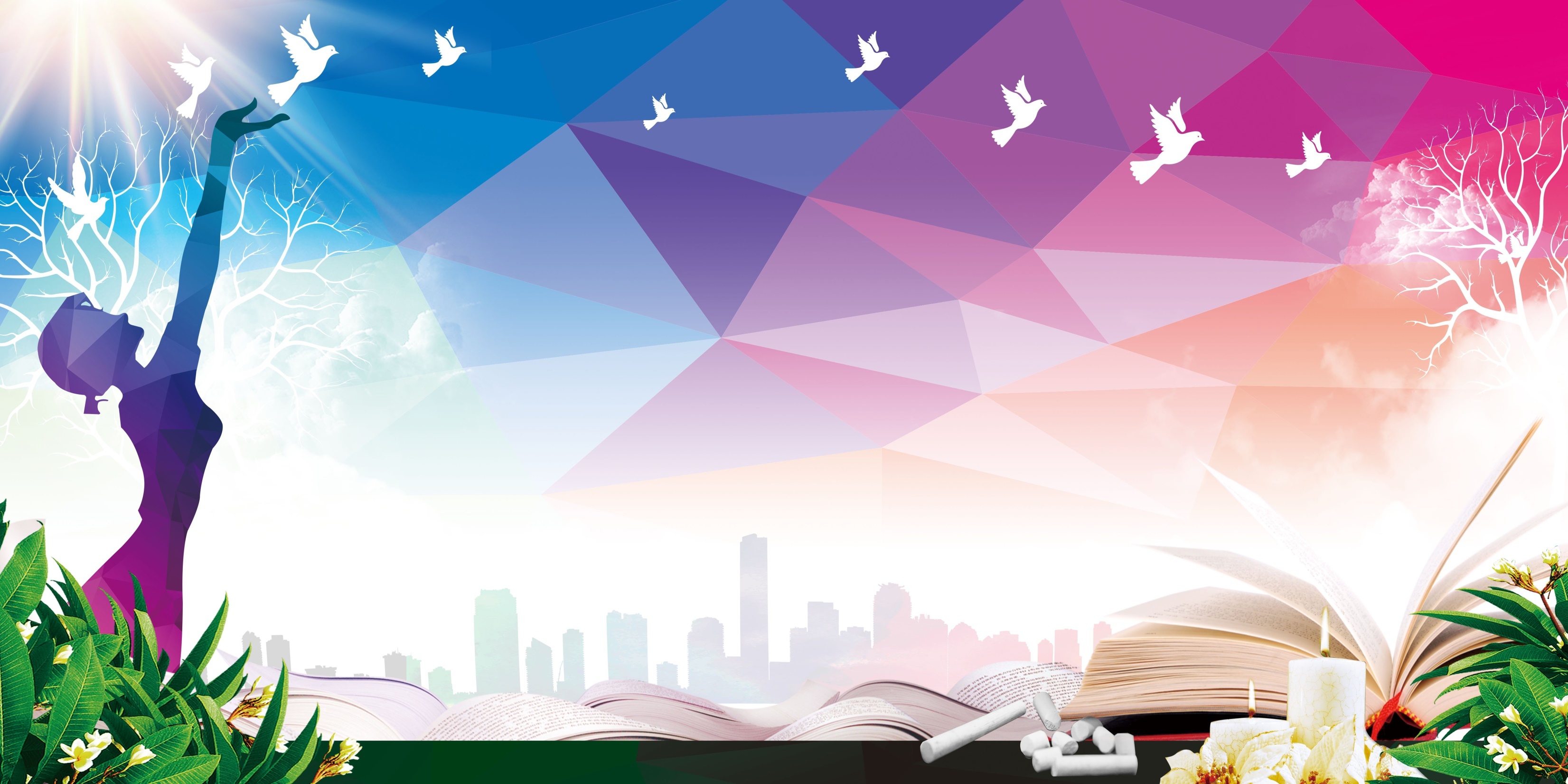 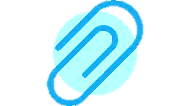 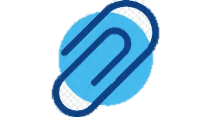 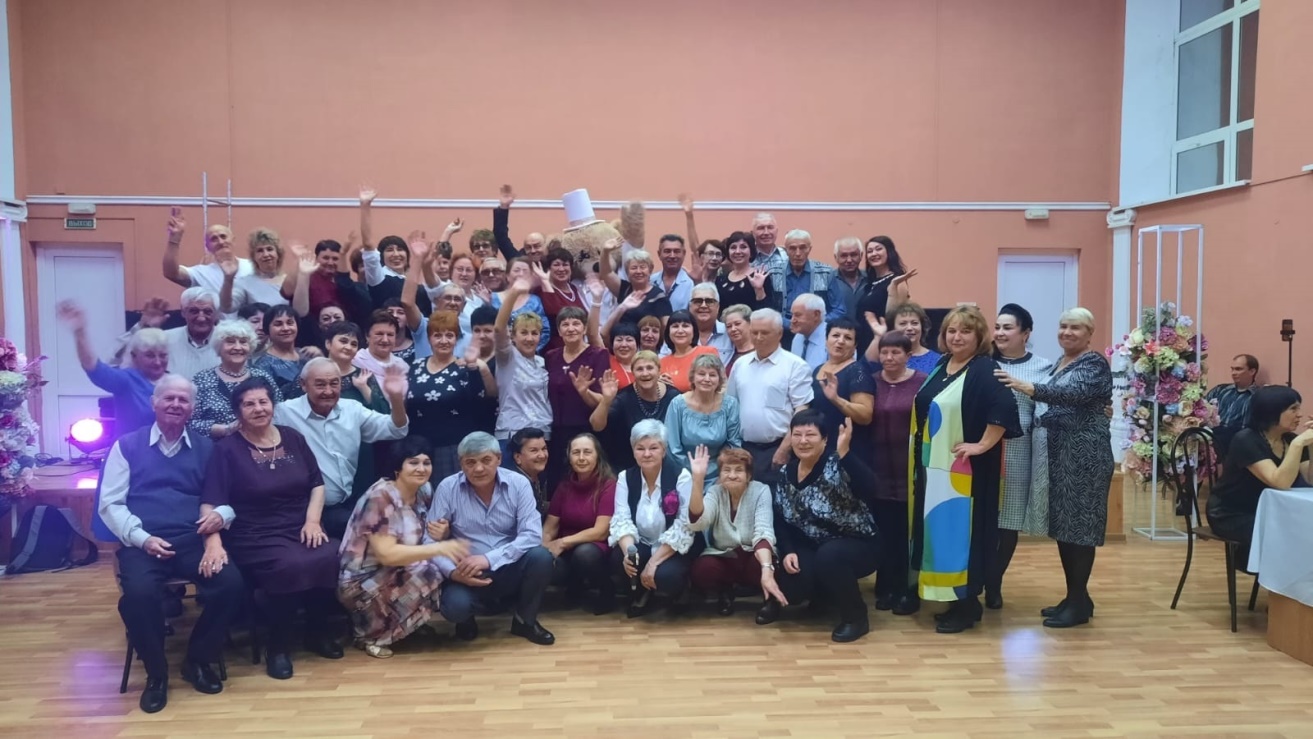 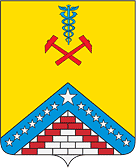 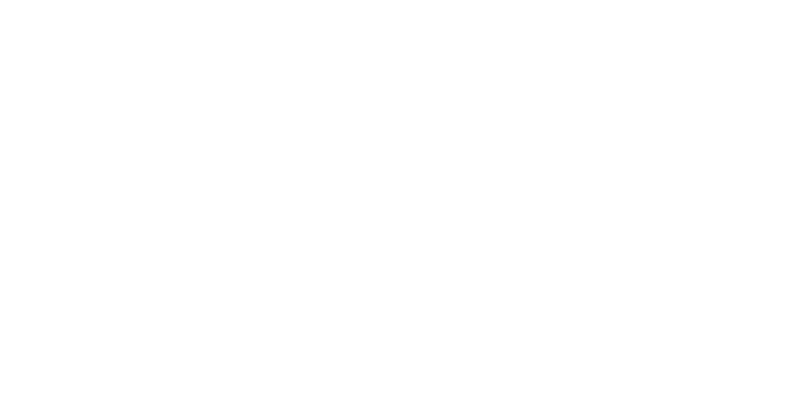 Финансовое  управление
Гулькевичский район
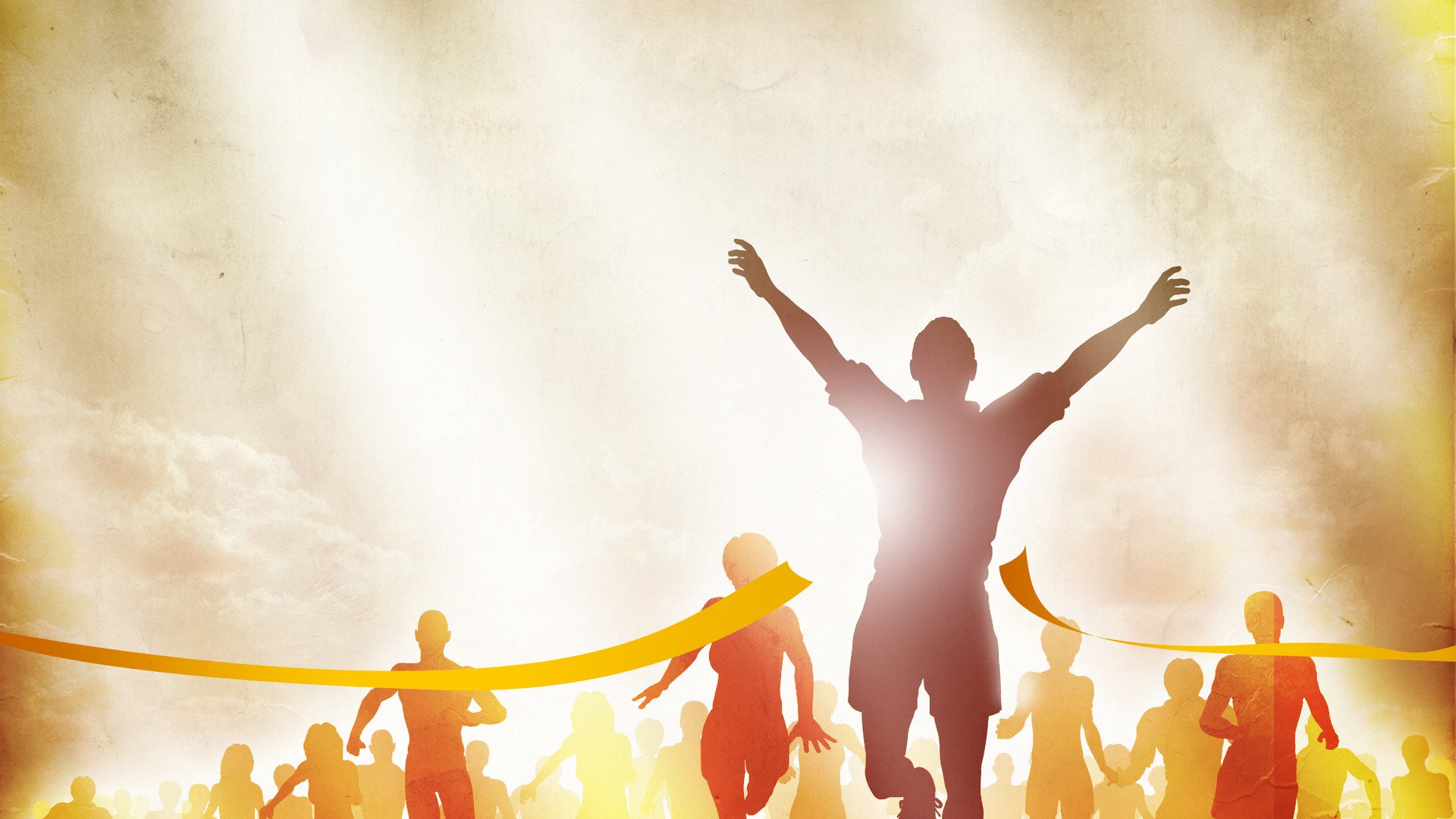 Муниципальная программа 
«Развитие физической культуры 
и спорта»
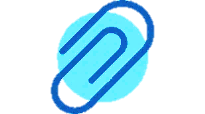 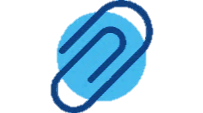 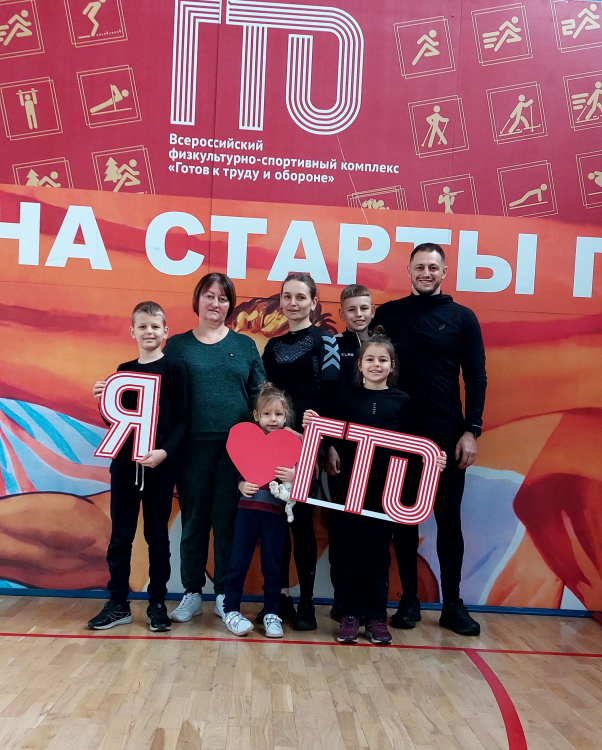 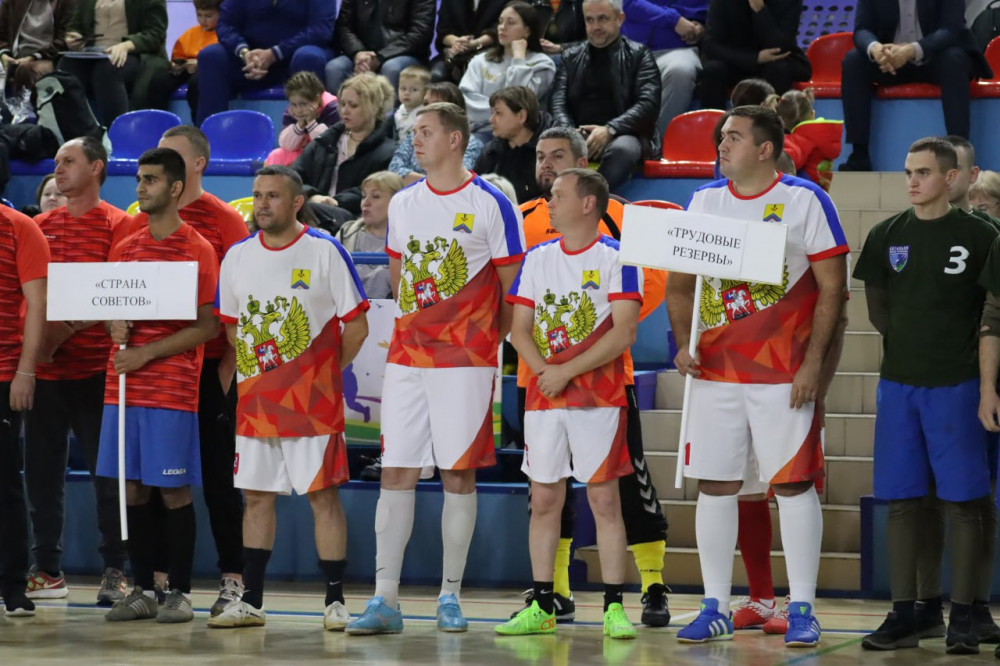 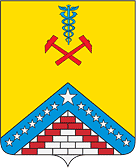 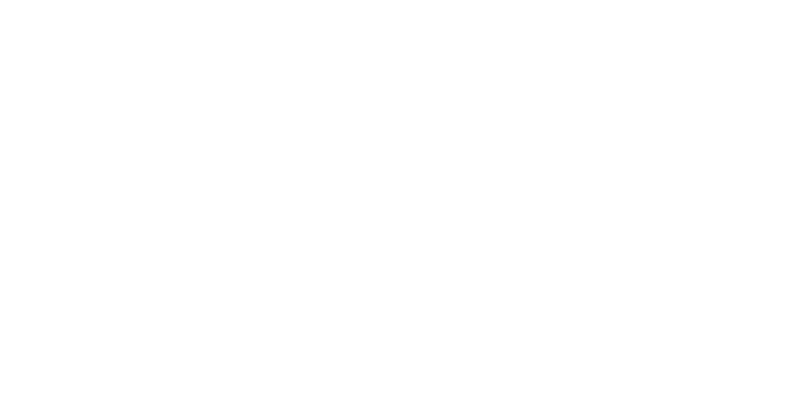 Финансовое  управление
Гулькевичский район
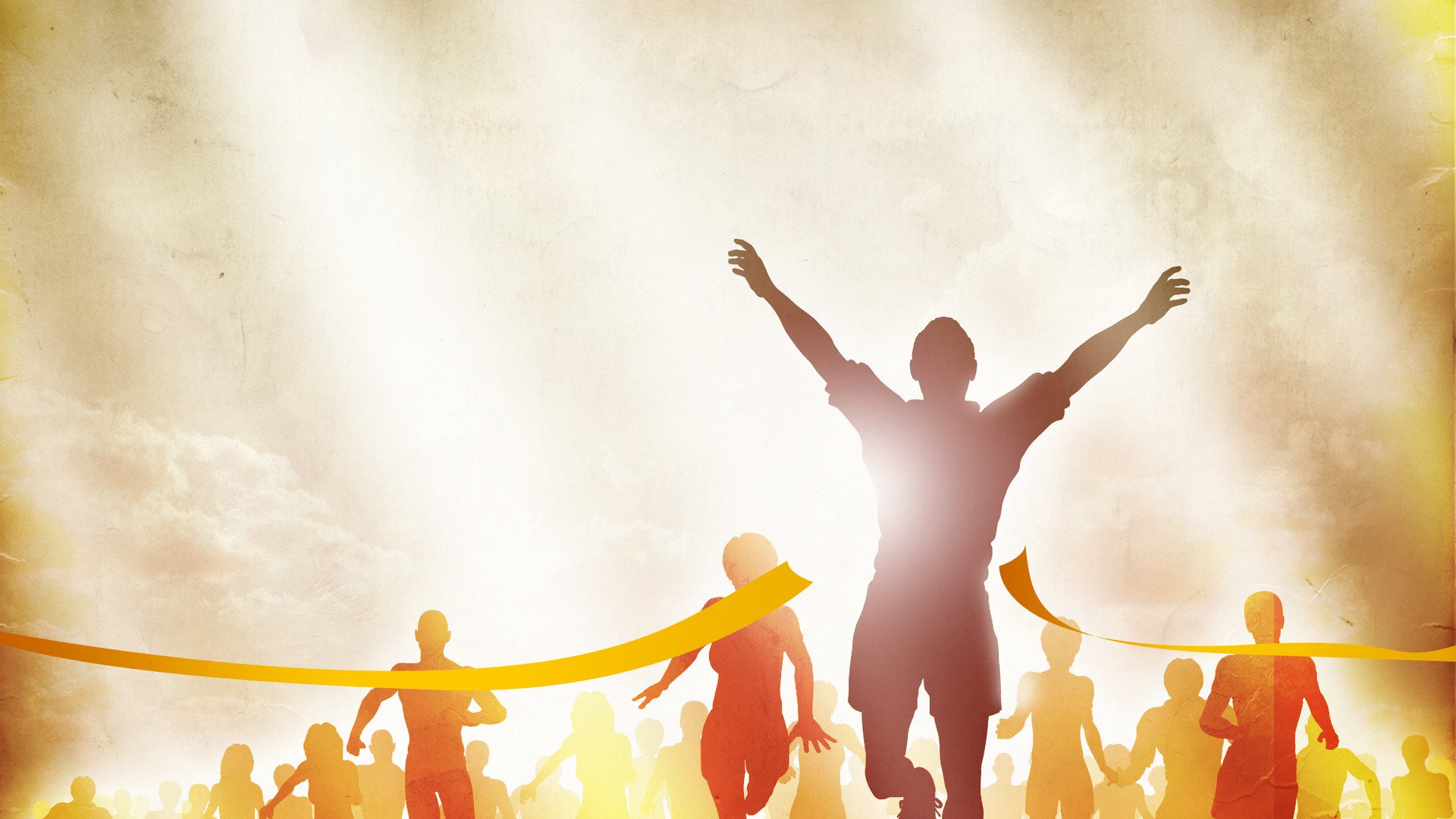 млн. рублей
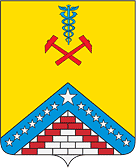 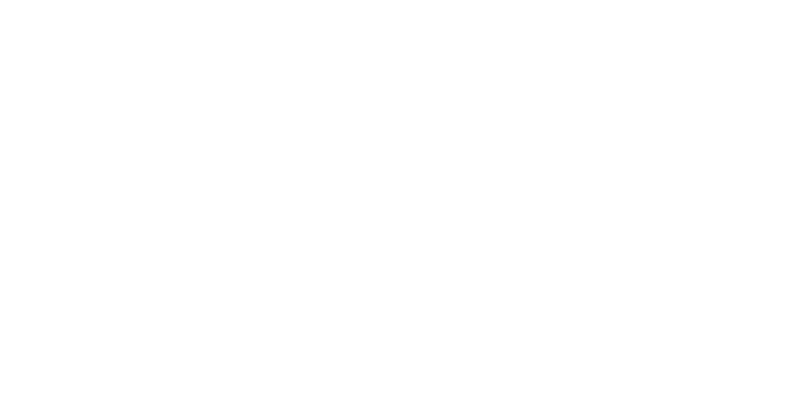 Финансовое  управление
Гулькевичский район
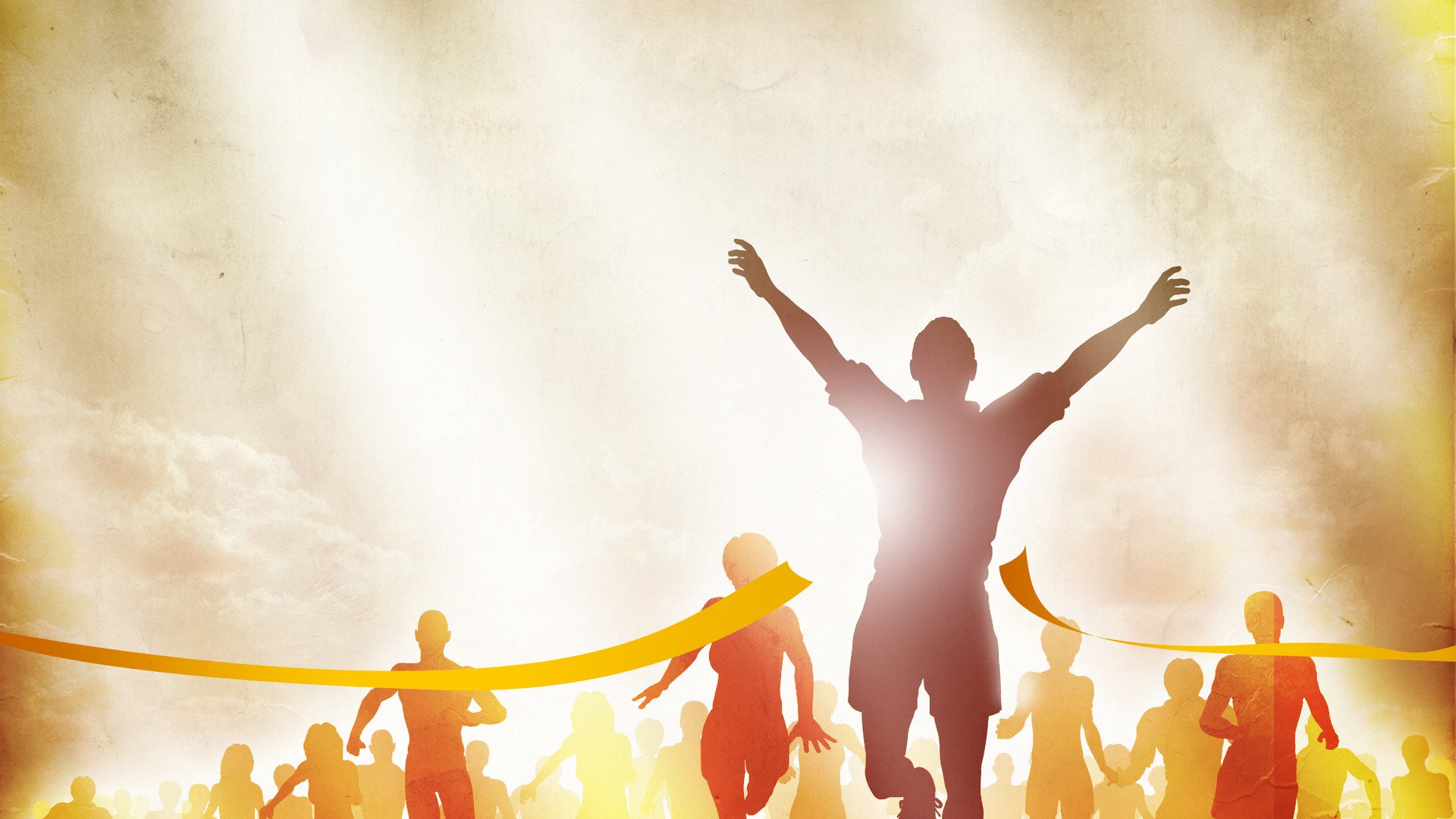 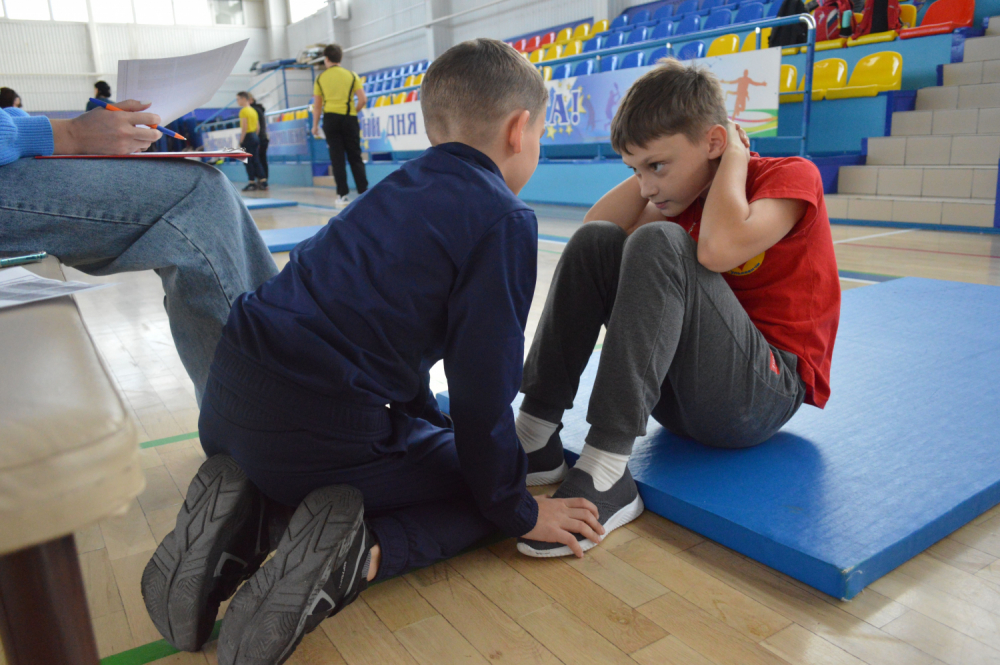 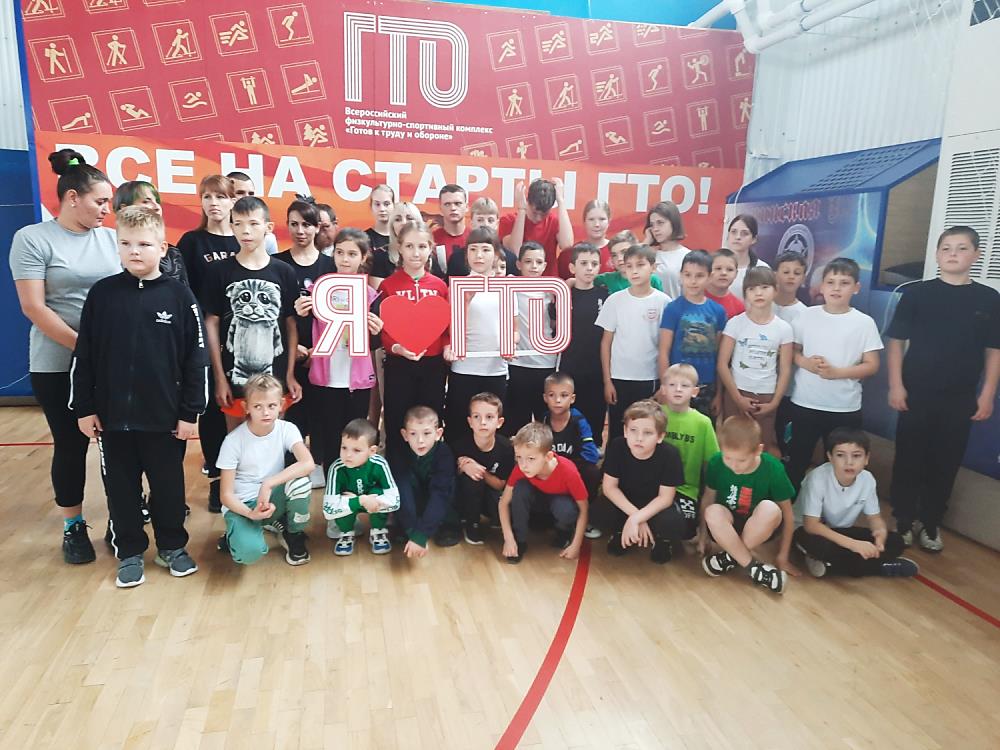 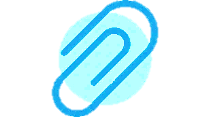 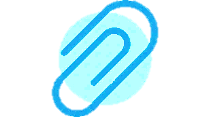 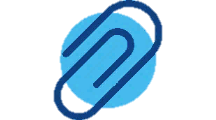 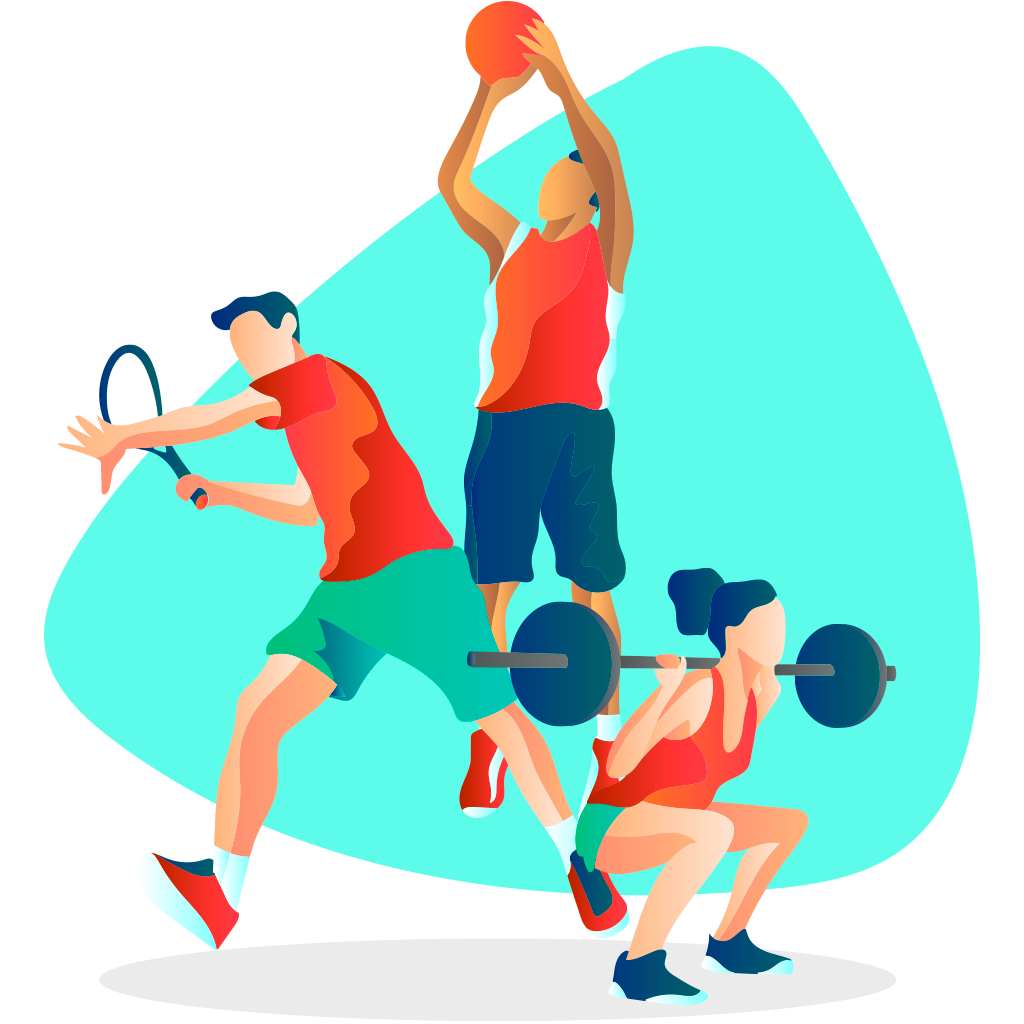 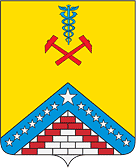 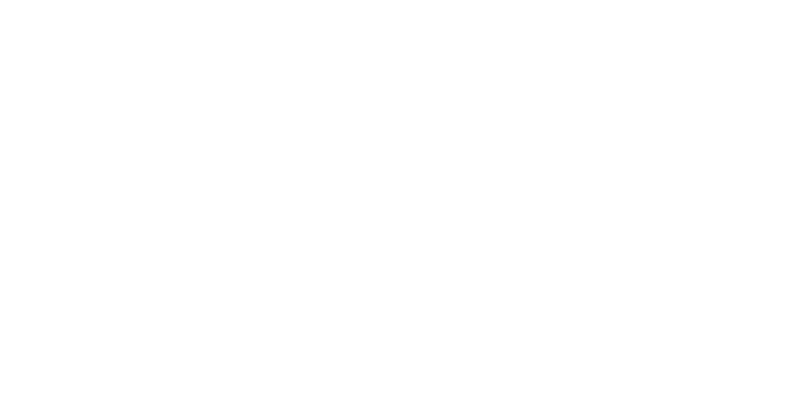 Финансовое  управление
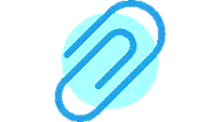 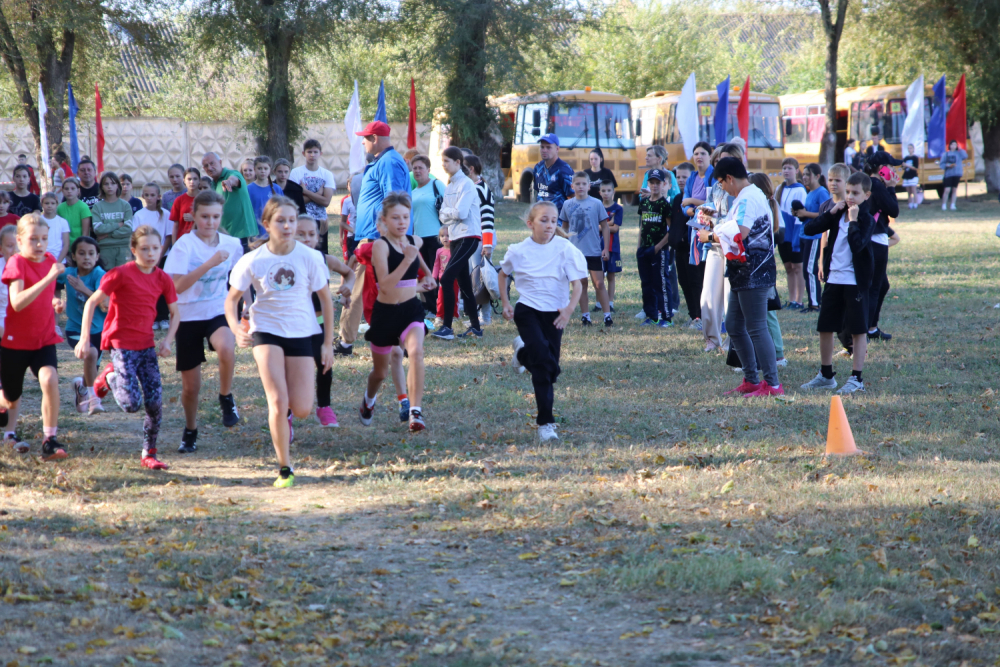 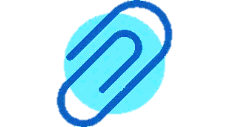 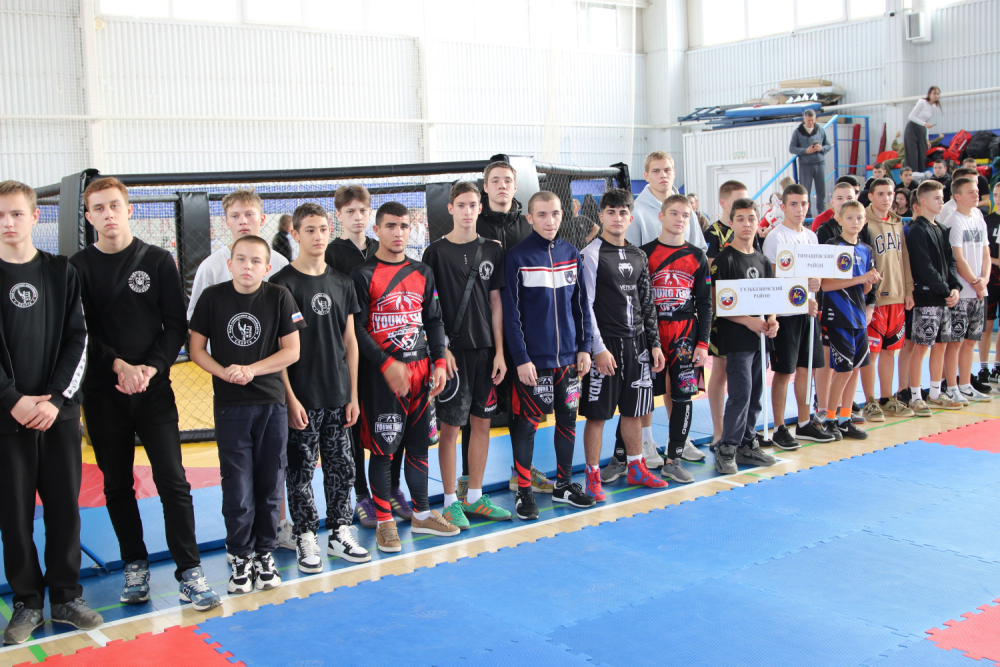 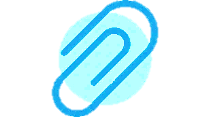 Гулькевичский район
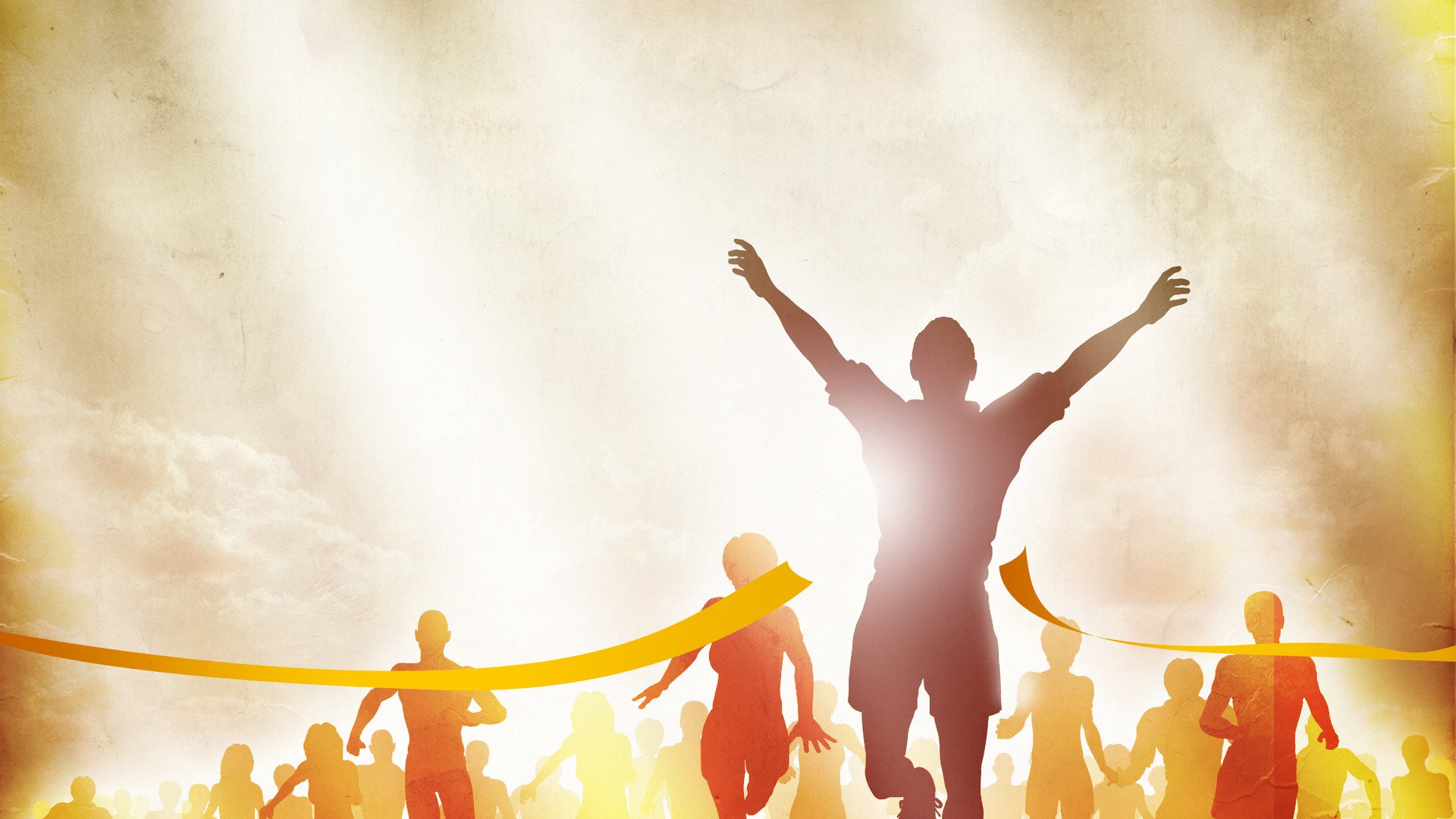 Расходы на реализацию муниципальной программы 
«Развитие физической культуры и спорта» в 2023 году
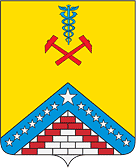 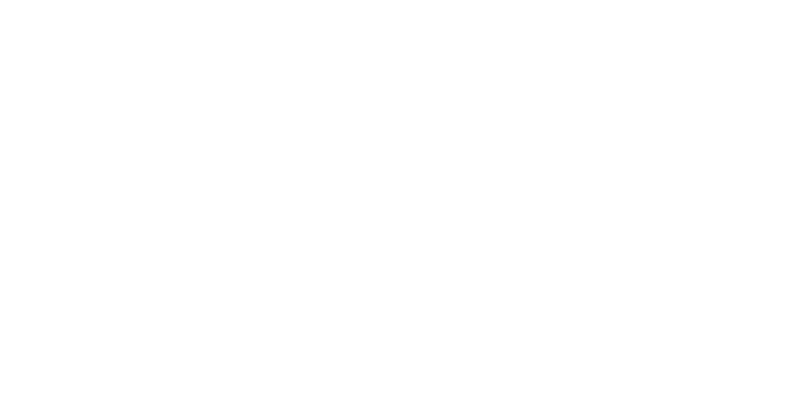 Финансовое  управление
Гулькевичский район
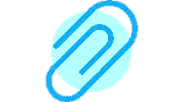 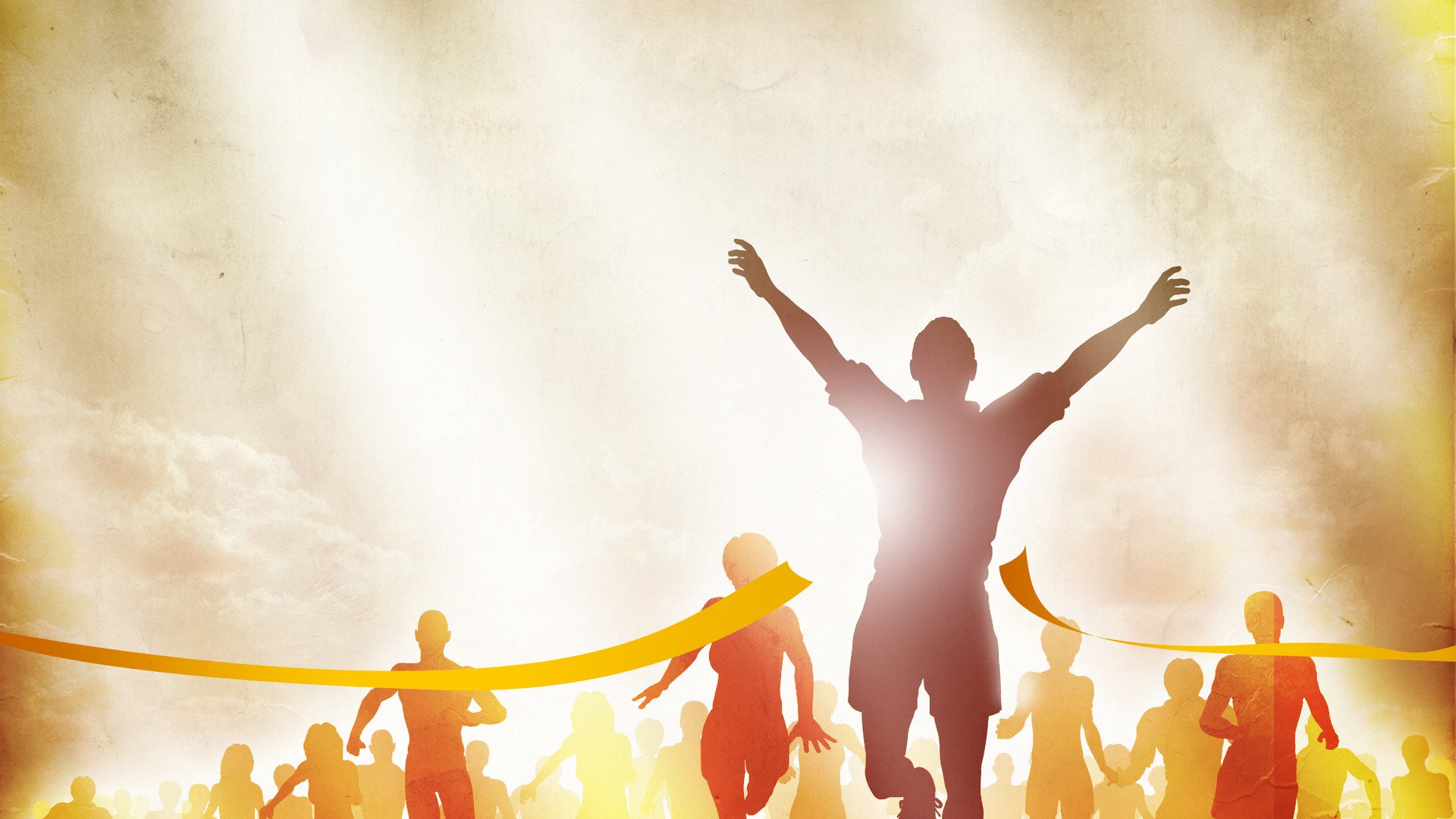 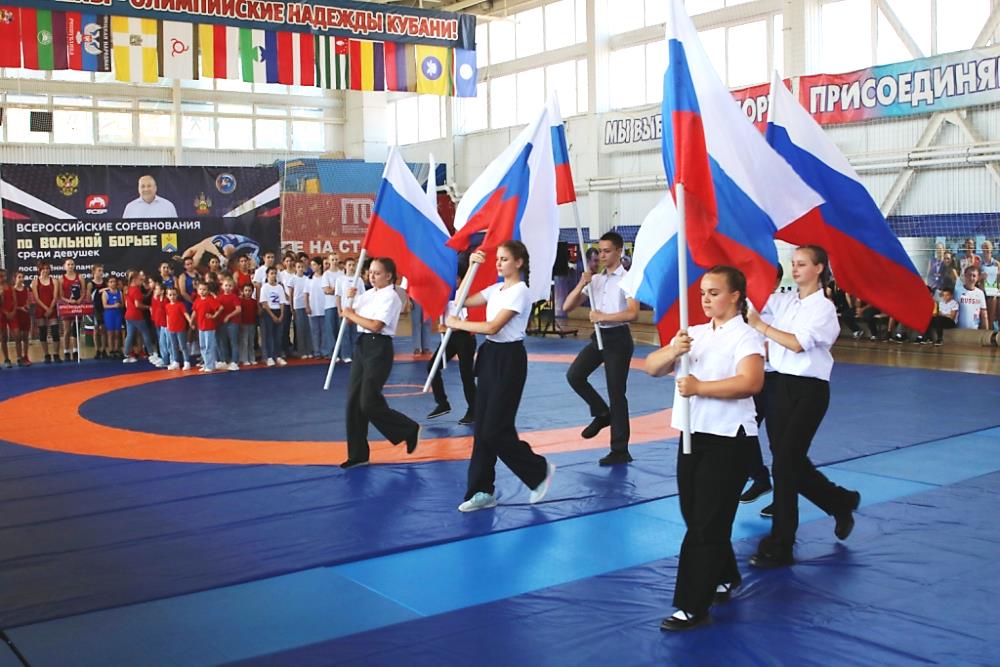 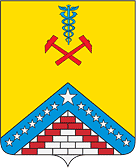 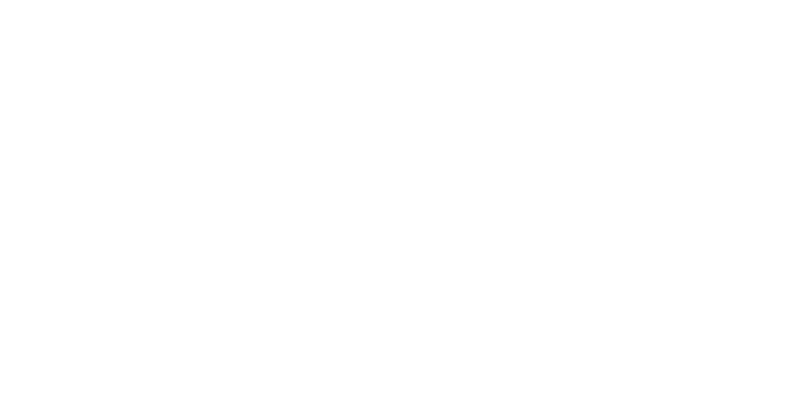 Финансовое  управление
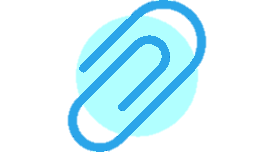 Гулькевичский район
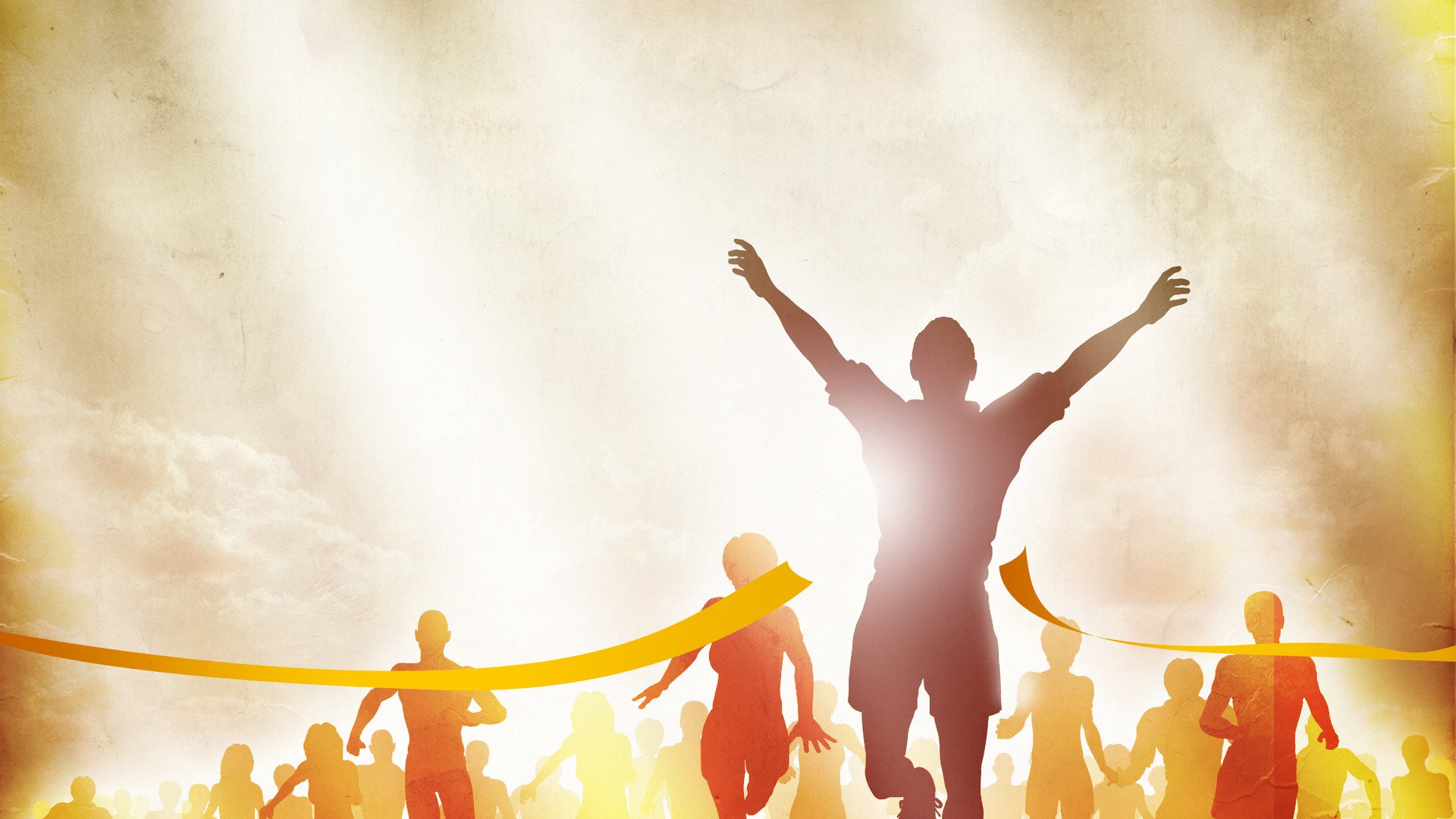 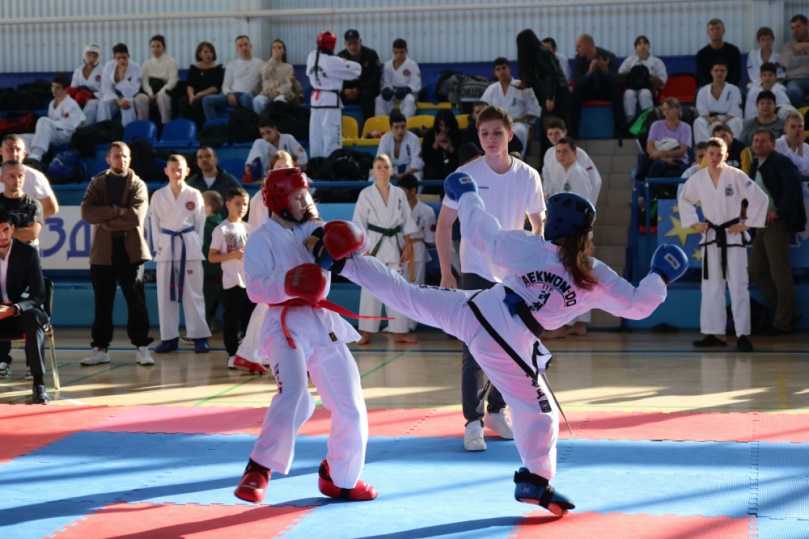 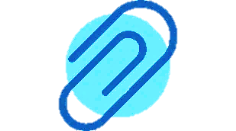 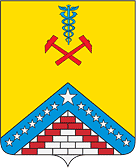 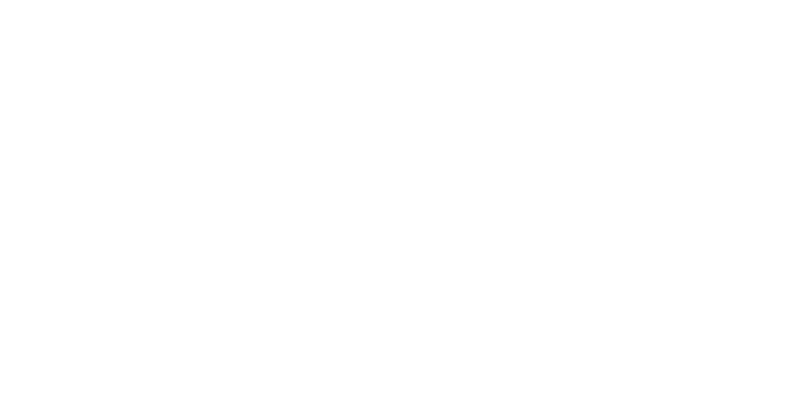 Финансовое  управление
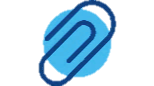 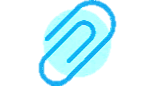 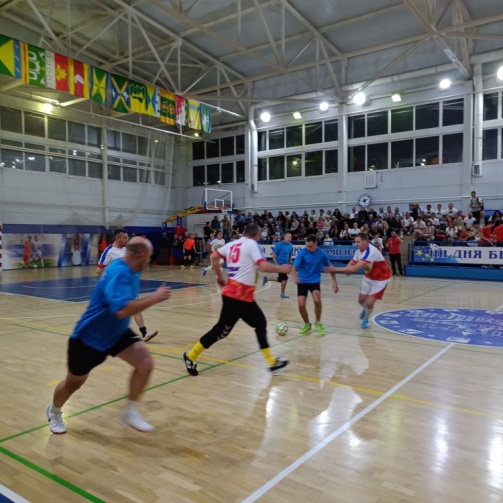 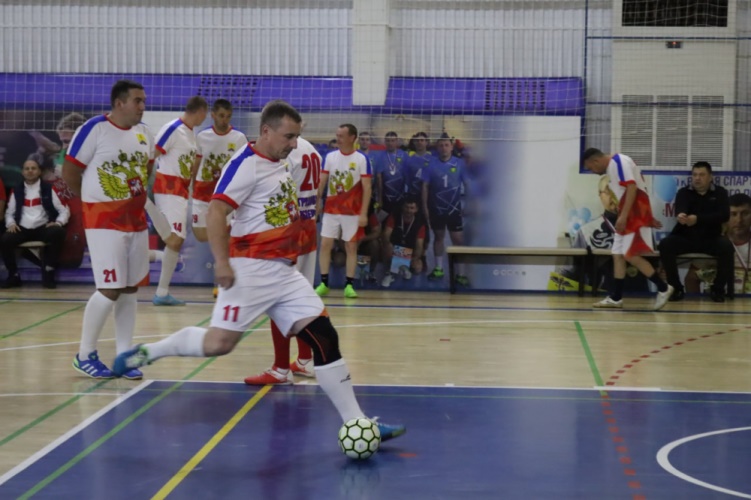 Гулькевичский район
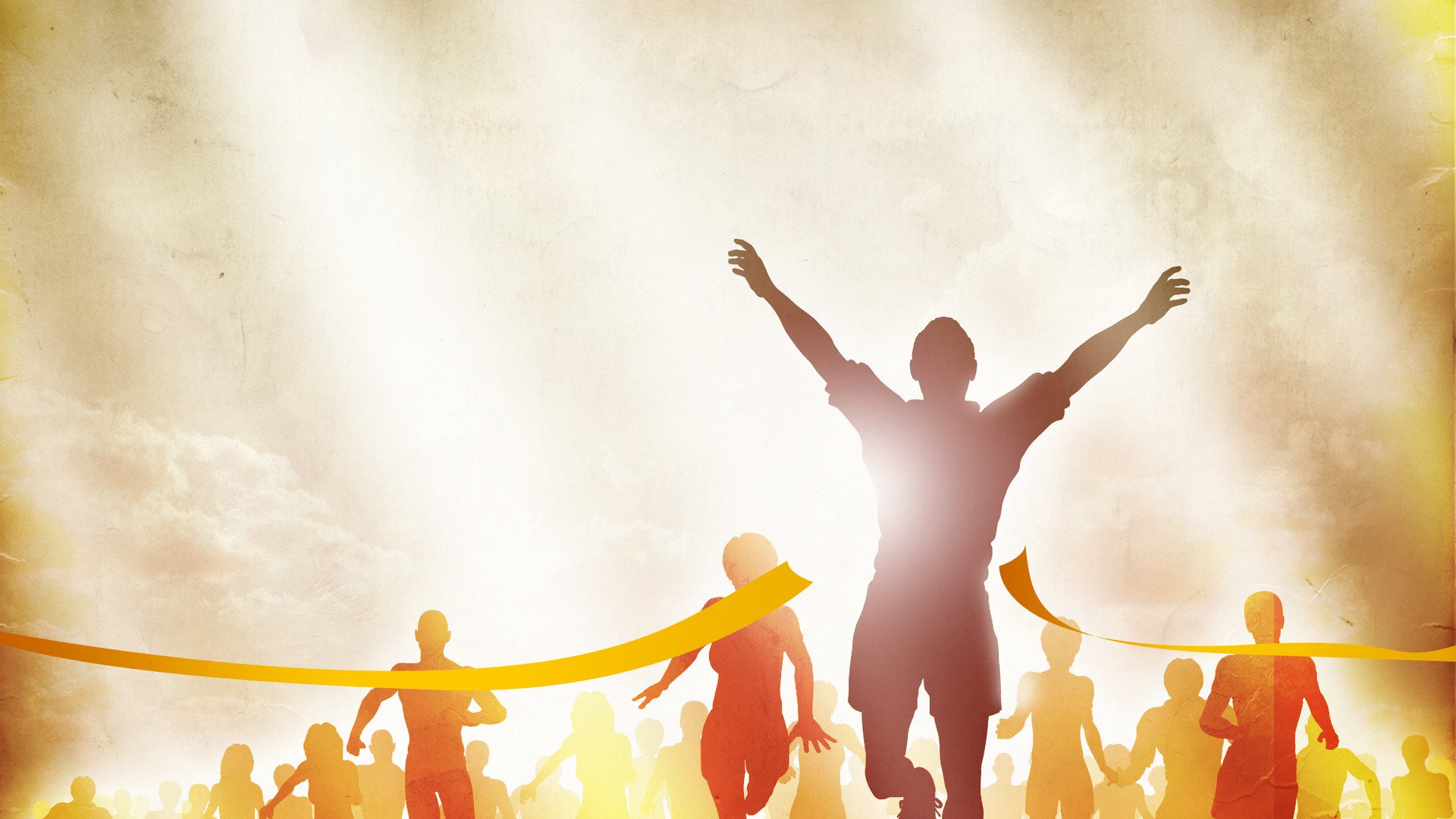 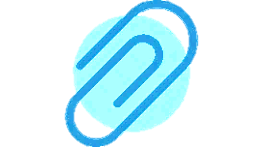 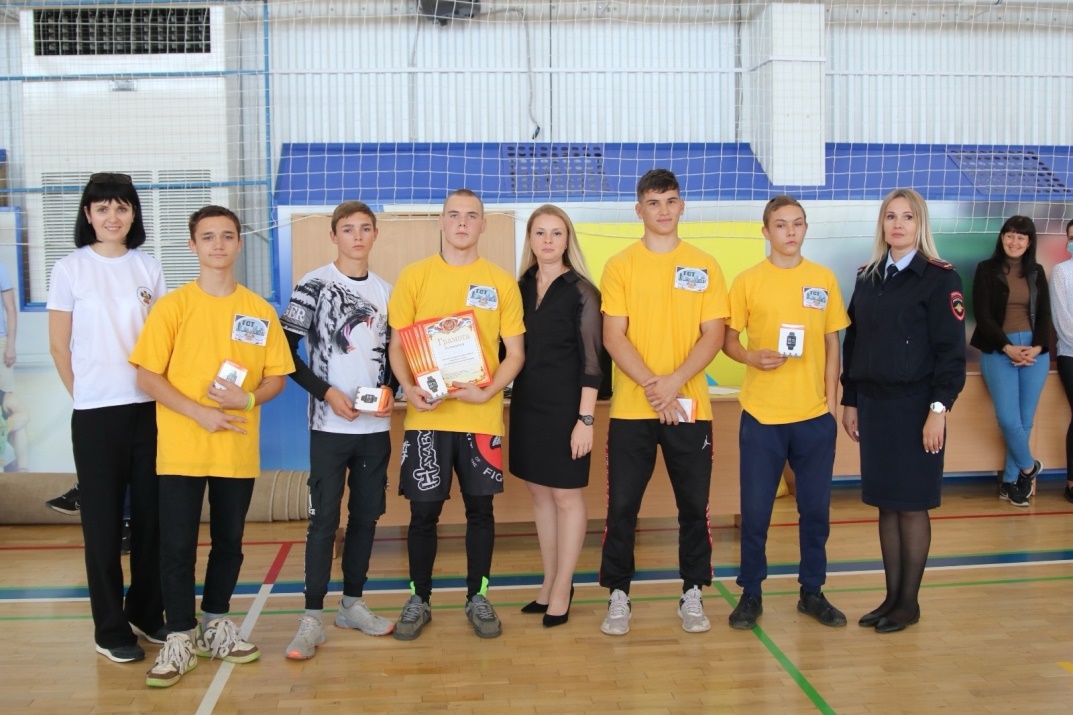 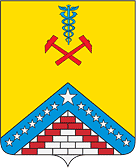 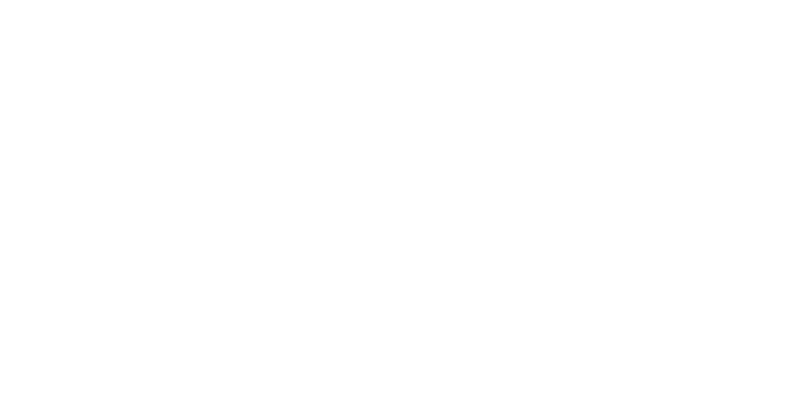 Финансовое  управление
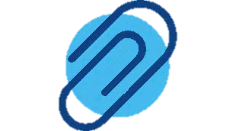 Гулькевичский район
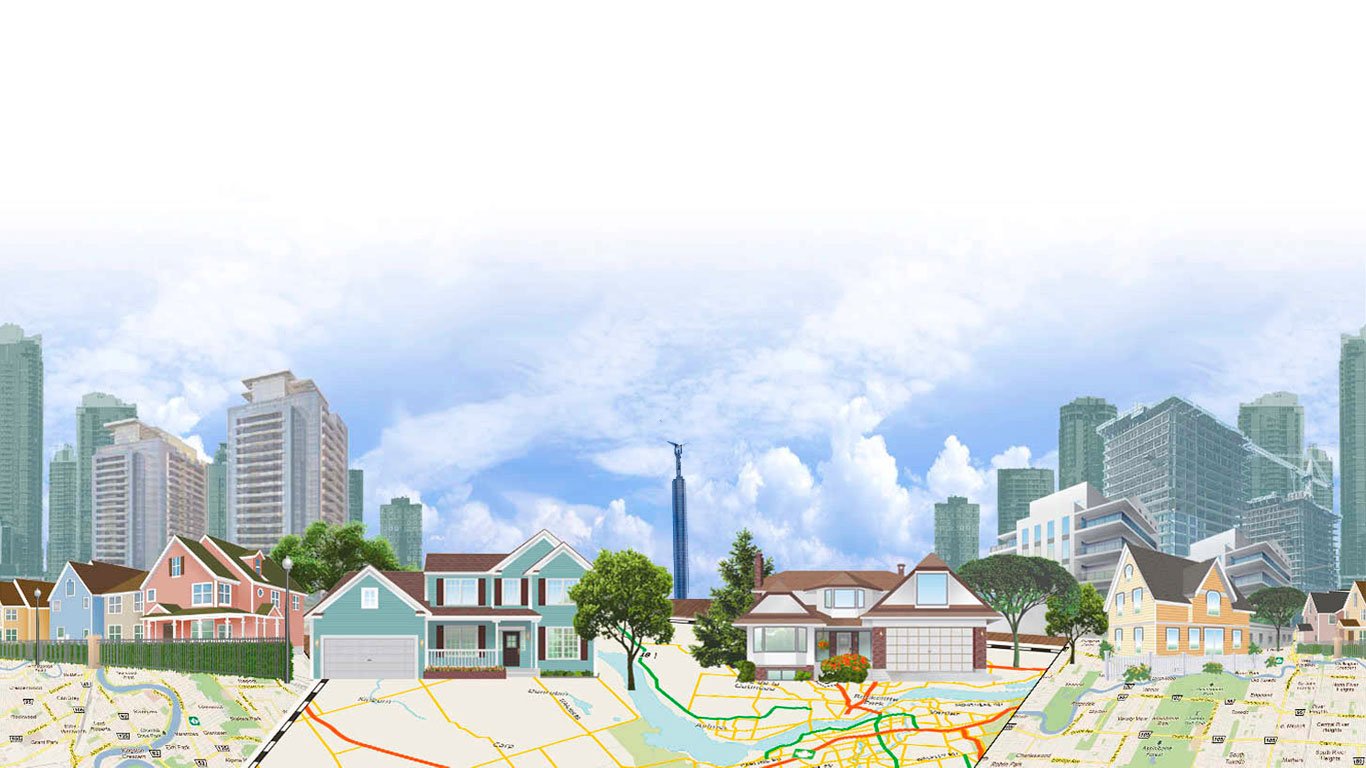 млн. рублей
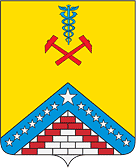 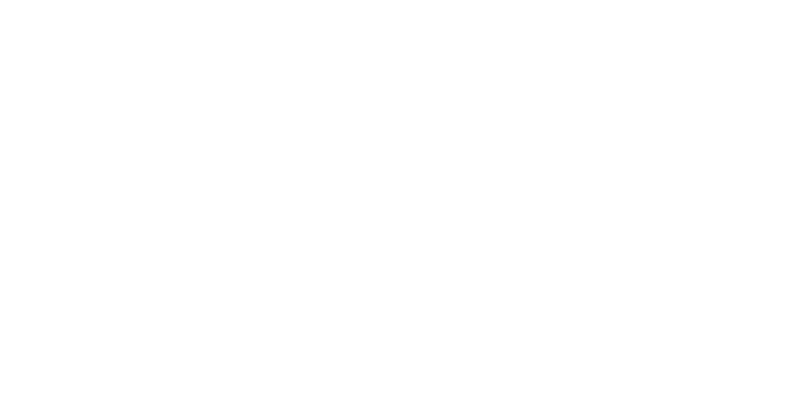 Финансовое  управление
Гулькевичский район
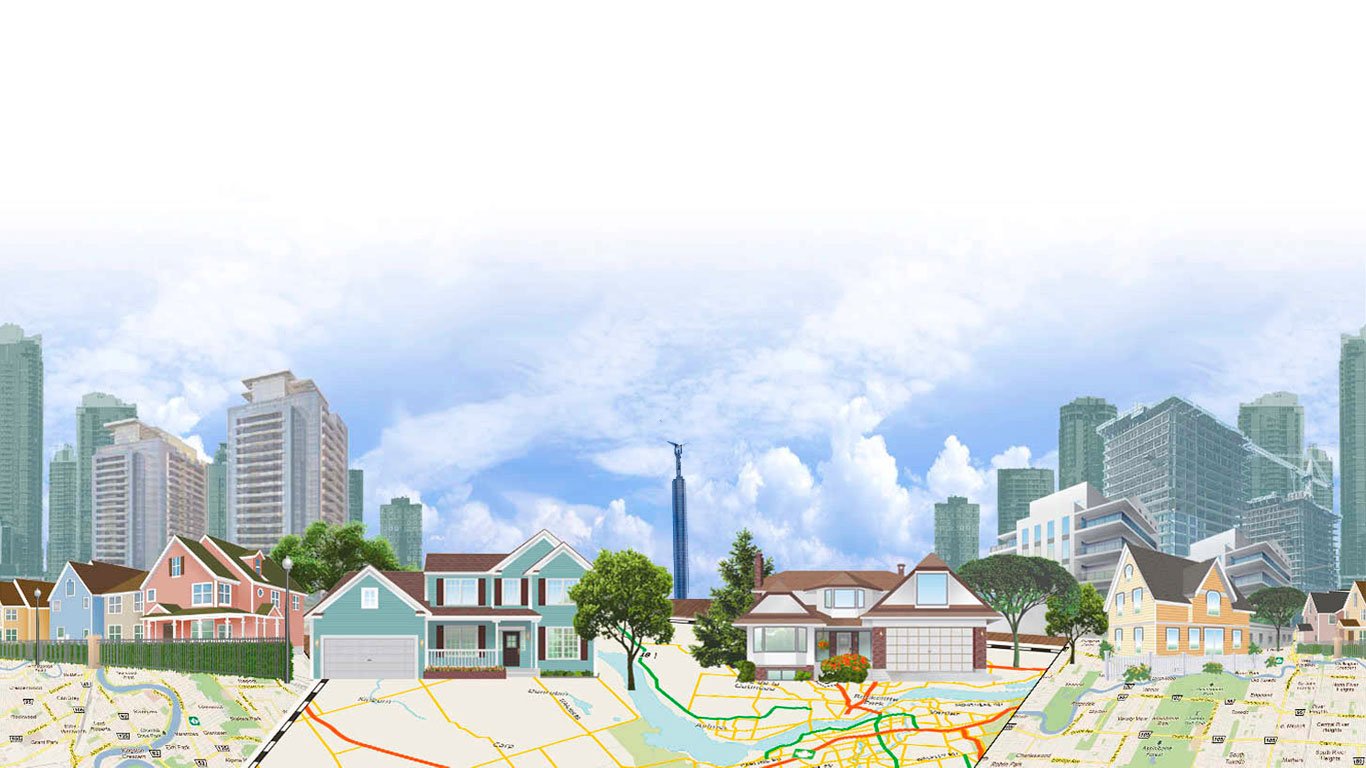 Расходы на реализацию муниципальной программы 
«Развитие жилищно-коммунального хозяйства в муниципальном образовании Гулькевичский район» в 2023 году
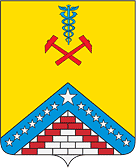 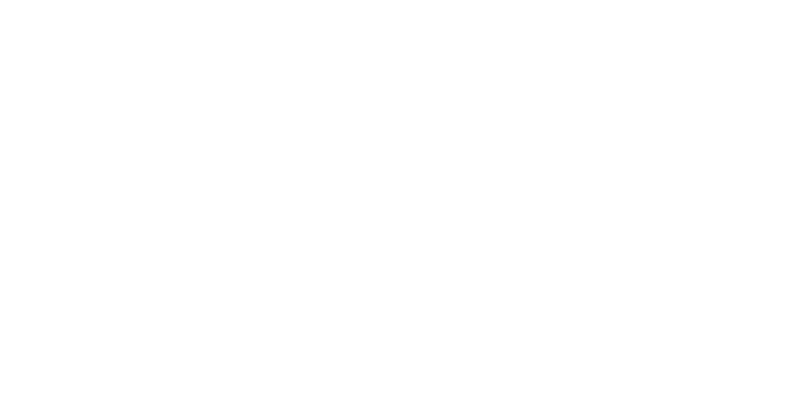 Финансовое  управление
Гулькевичский район
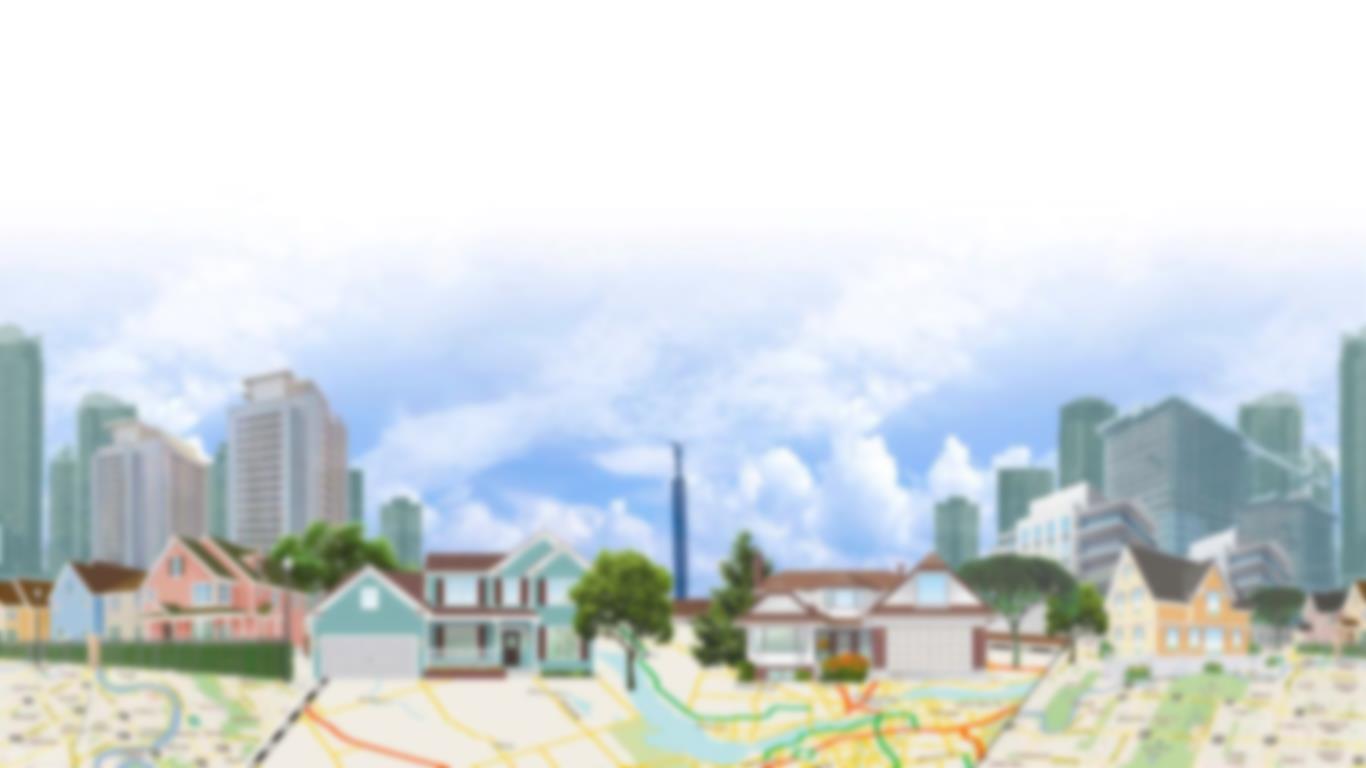 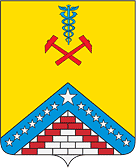 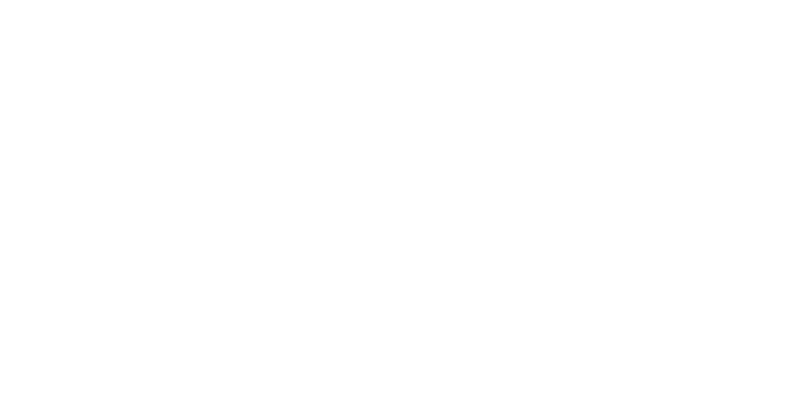 Финансовое  управление
Гулькевичский район
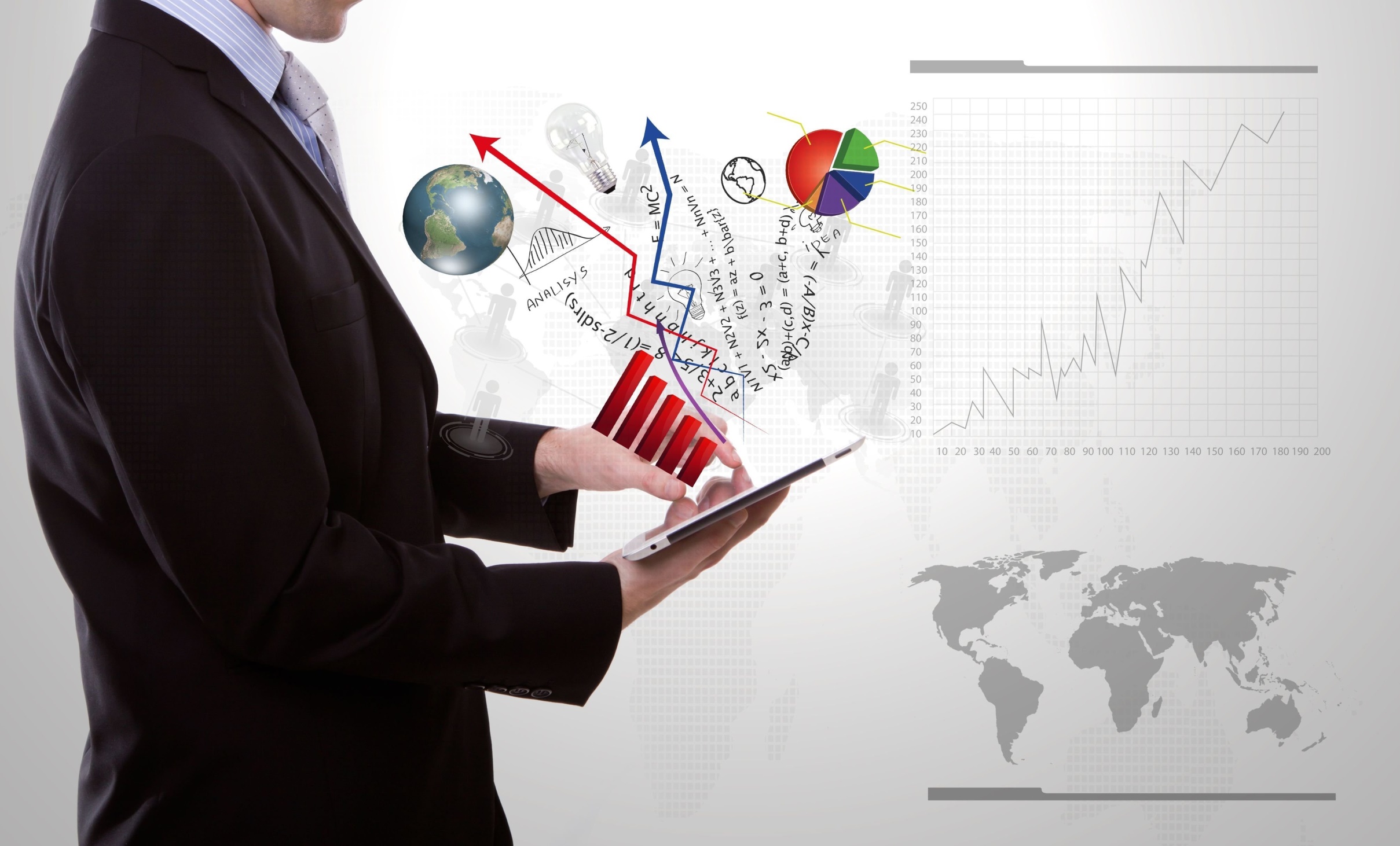 млн. рублей
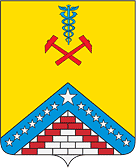 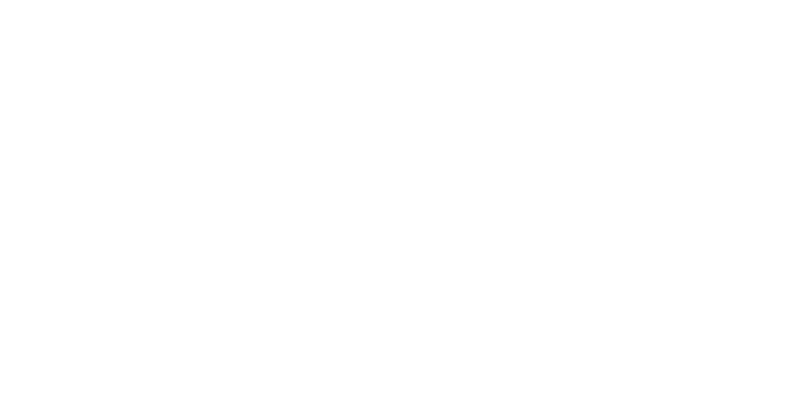 Финансовое  управление
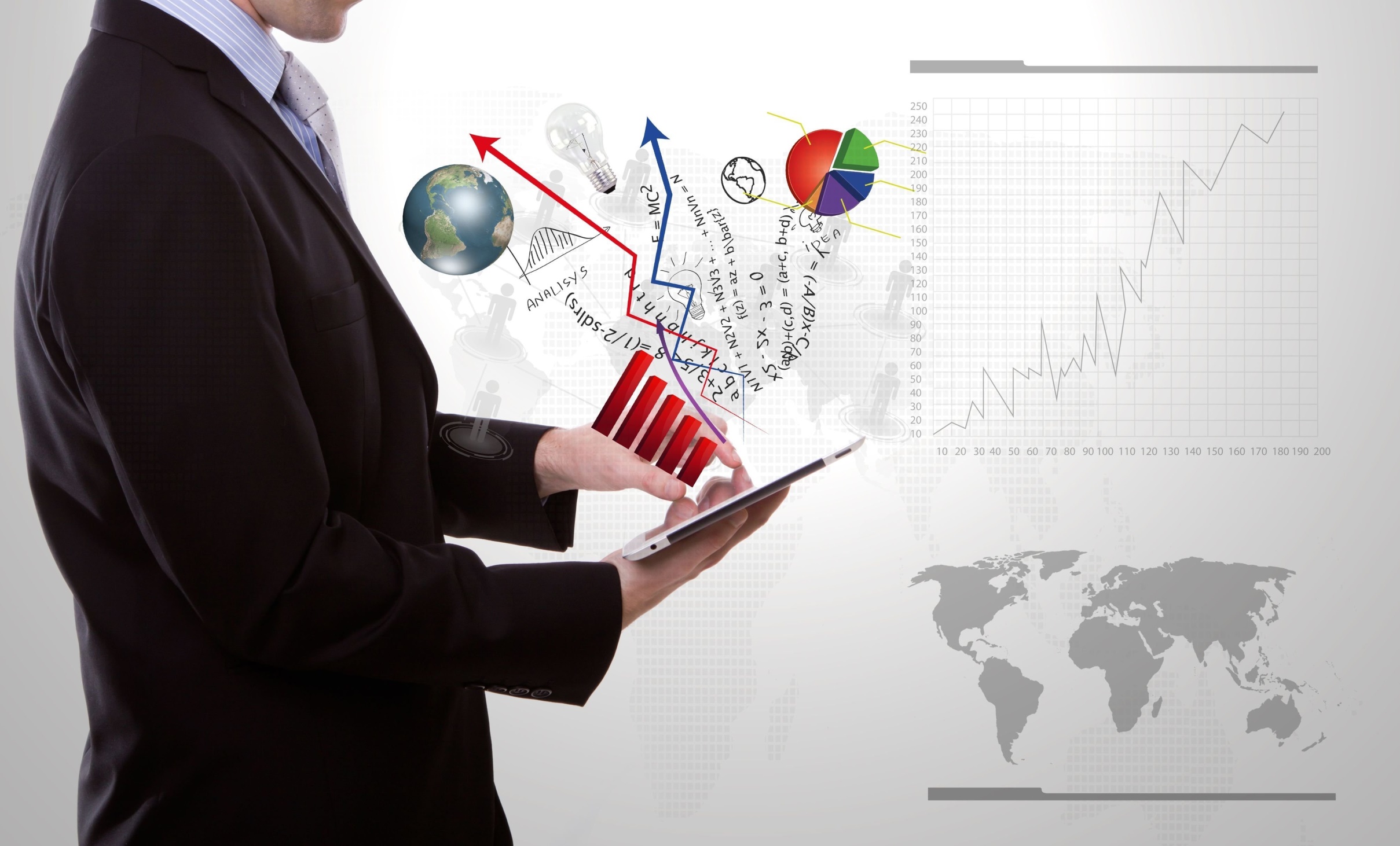 Расходы на реализацию муниципальной программы 
«Экономическое развитие и инновационная экономика в муниципальном образовании Гулькевичский район»
в 2023 году
Подпрограмма «Создание условий для развития субъектов малого и среднего предпринимательства» - 0,9 млн. рублей
Подпрограмма «Позиционирование инвестиционного потенциала МО Гулькевичский район» - 
0,2 млн. рублей
На осуществление поддержки развития малого и среднего предпринимательства (возмещение (субсидирование) части затрат субъектов малого и среднего предпринимательства на ранней стадии их развития
На обеспечение участия МО Гулькевичский район в международных, национальных и иных конгрессно-выставочных мероприятиях
Гулькевичский район
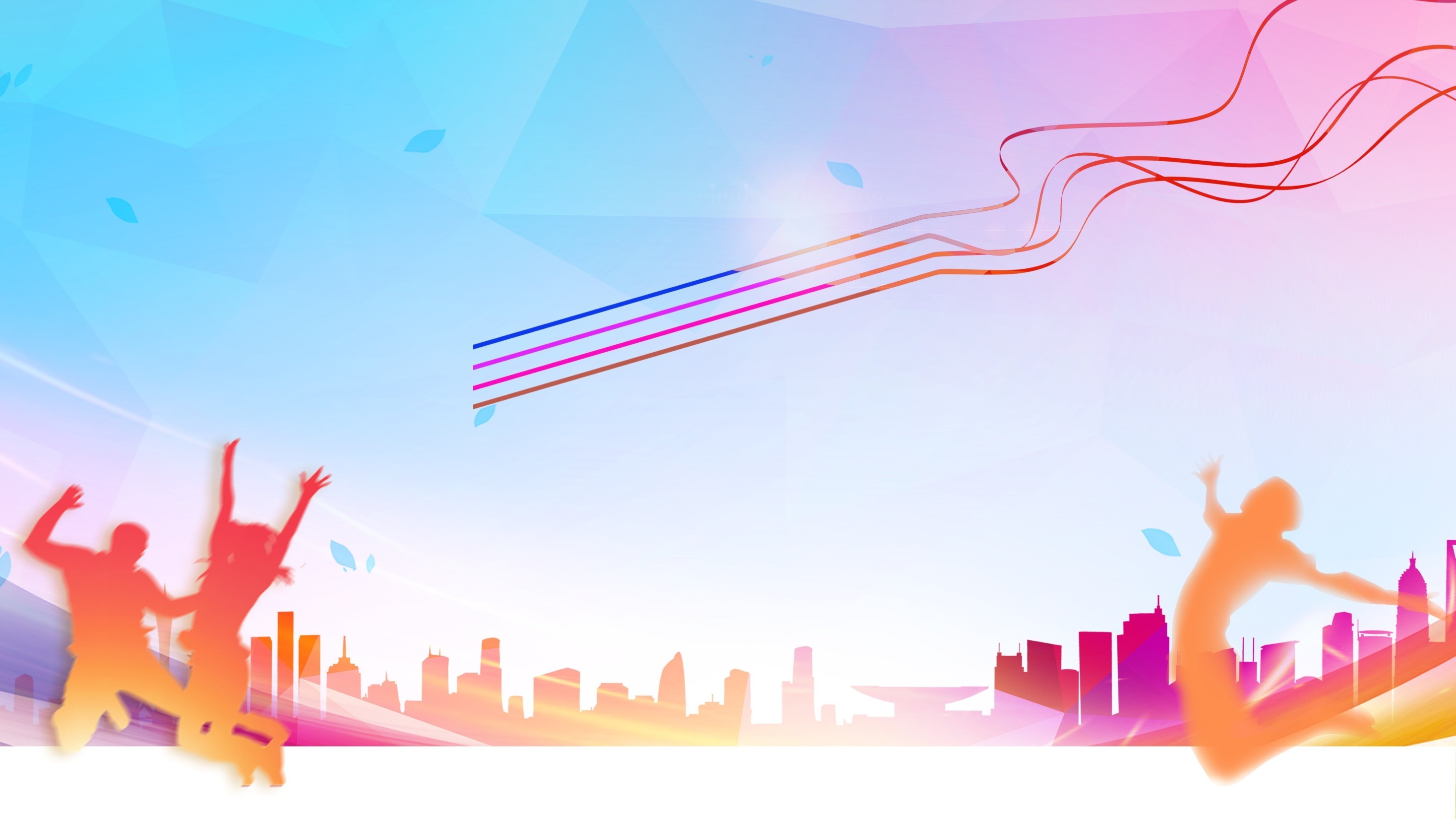 Муниципальная программа 
«Молодежь
 Гулькевичского района»
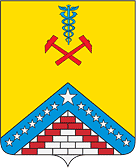 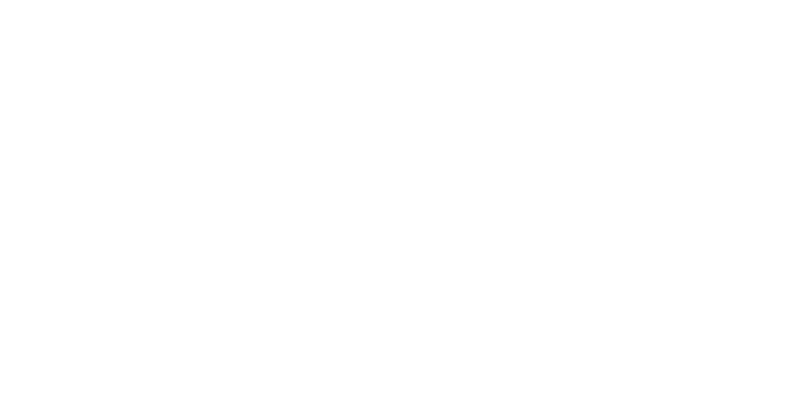 Финансовое  управление
Гулькевичский район
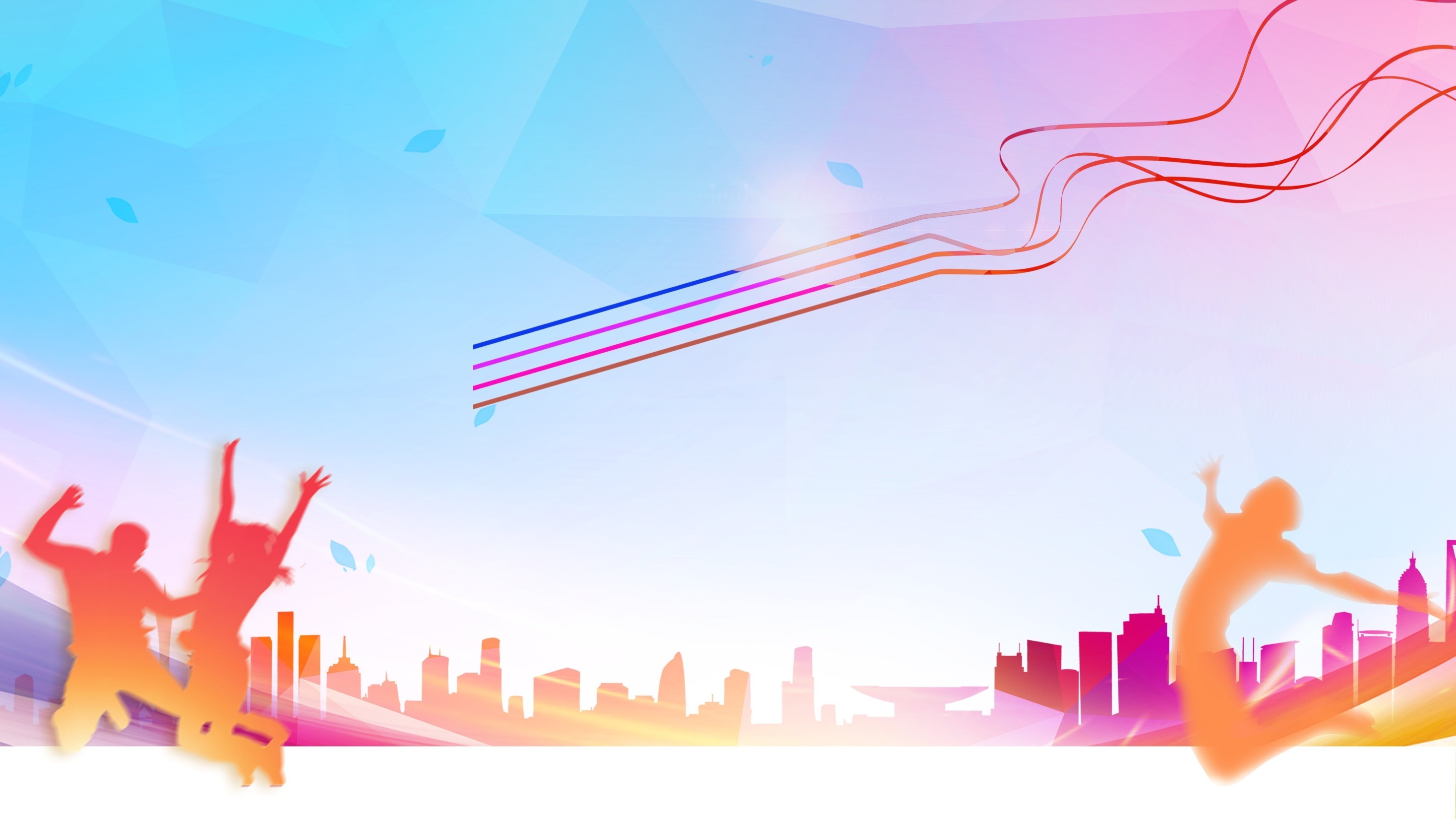 Муниципальная программа 
«Молодежь Гулькевичского района» в 2023 году
млн. рублей
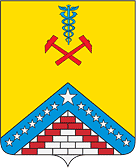 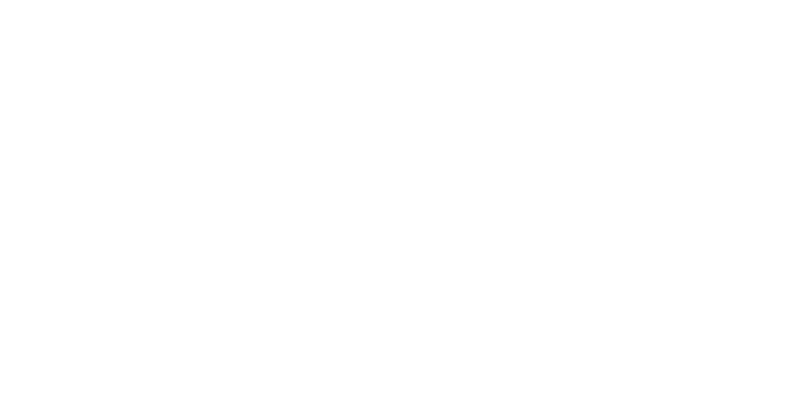 Финансовое  управление
Гулькевичский район
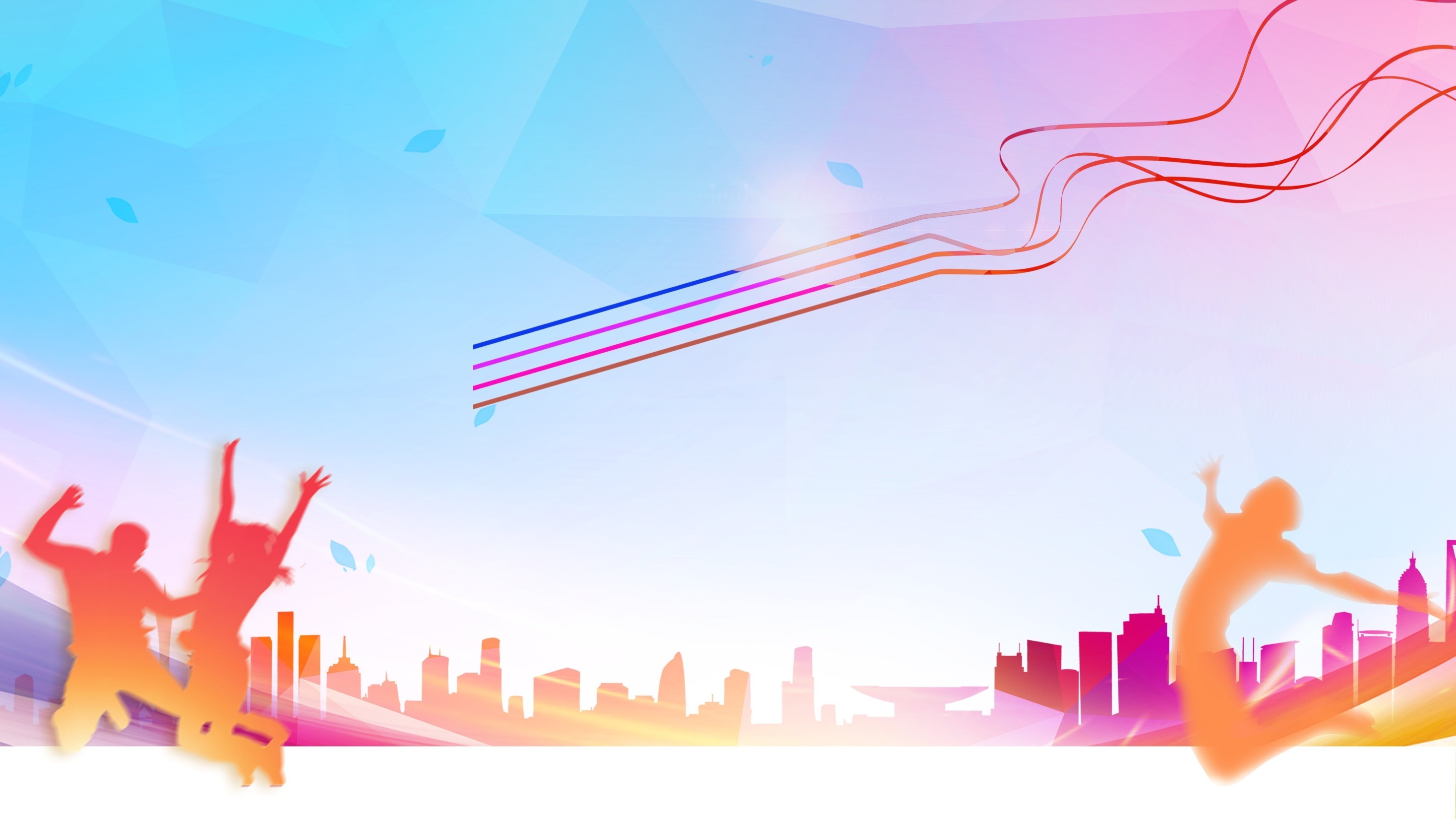 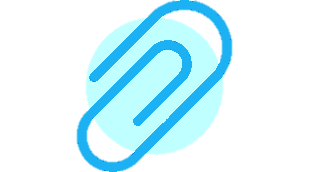 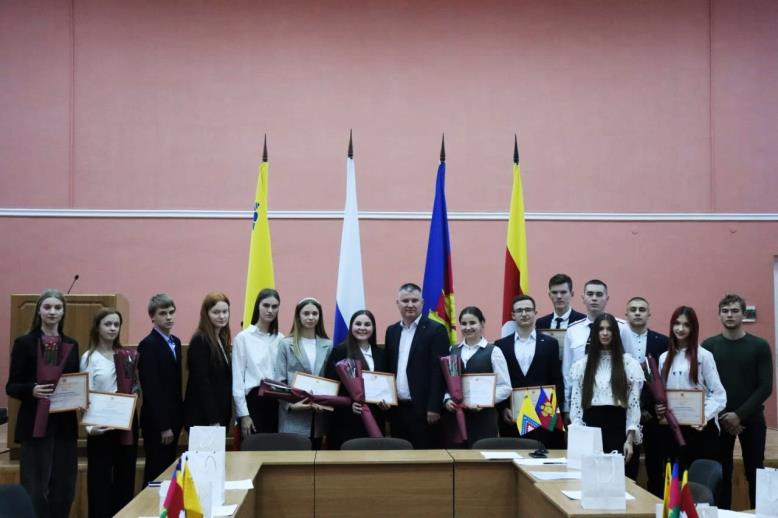 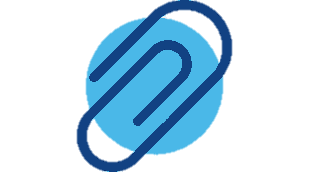 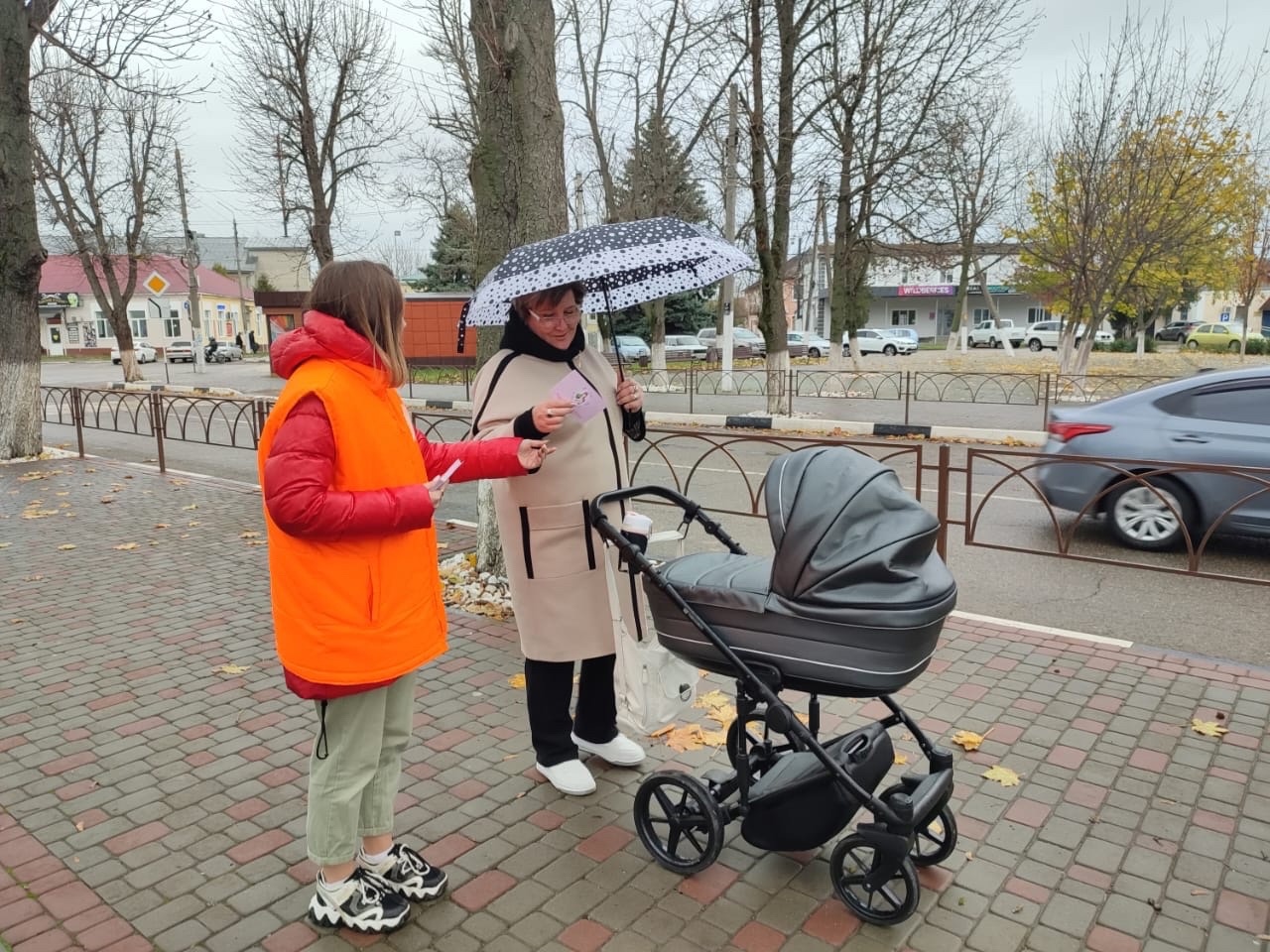 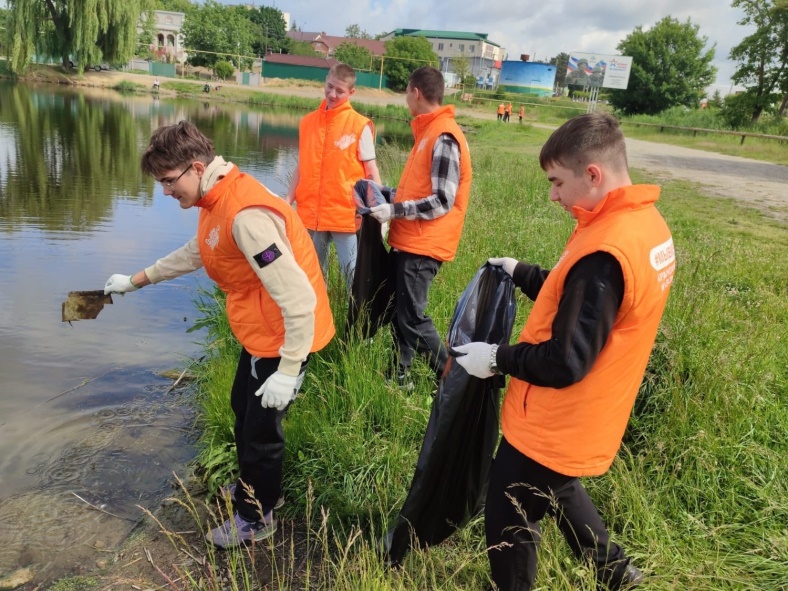 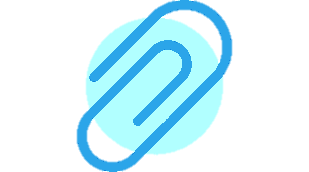 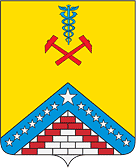 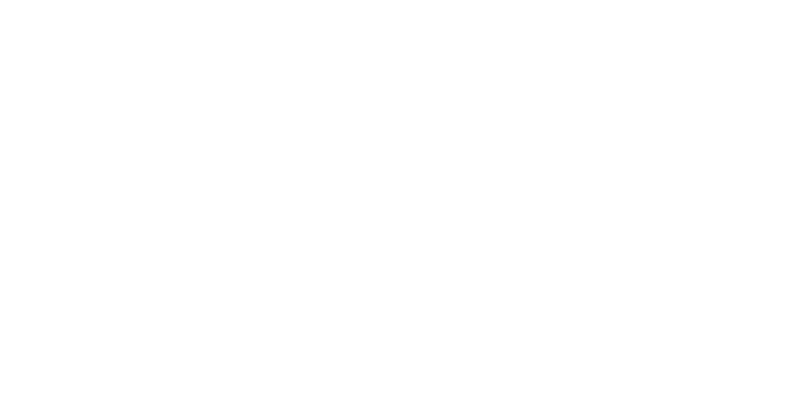 Финансовое  управление
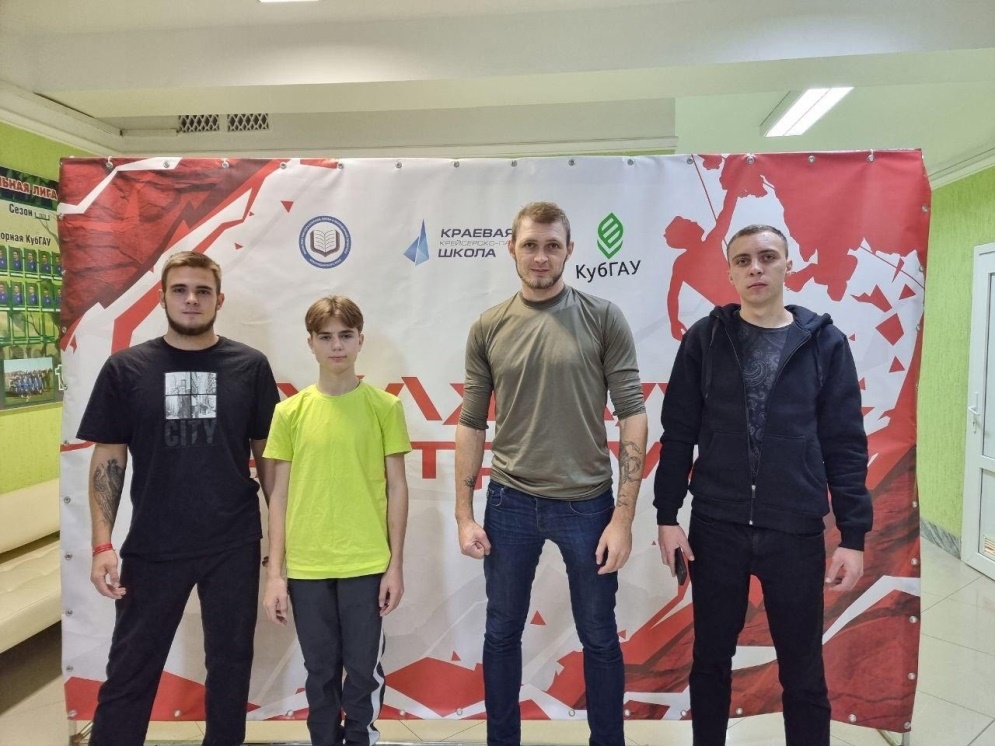 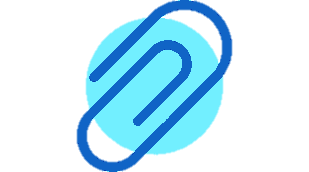 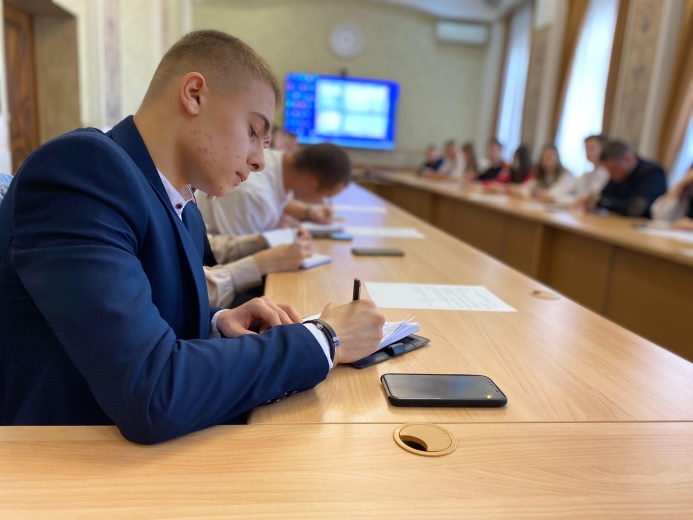 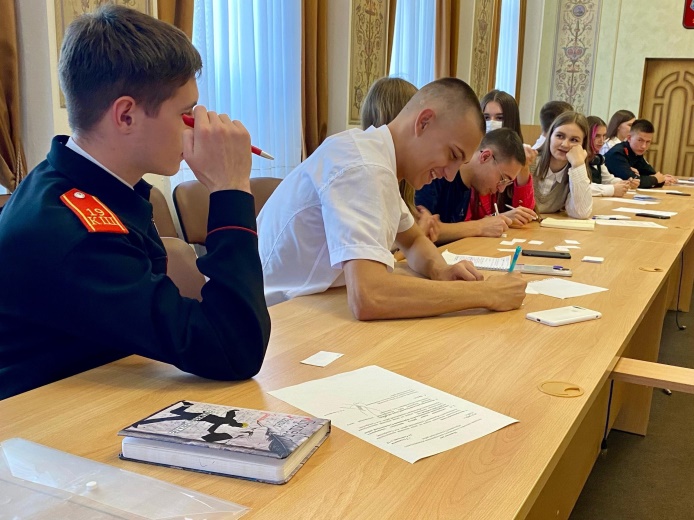 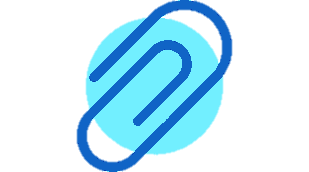 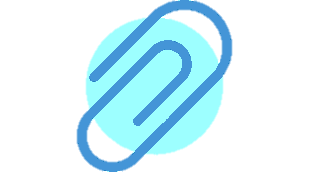 Гулькевичский район
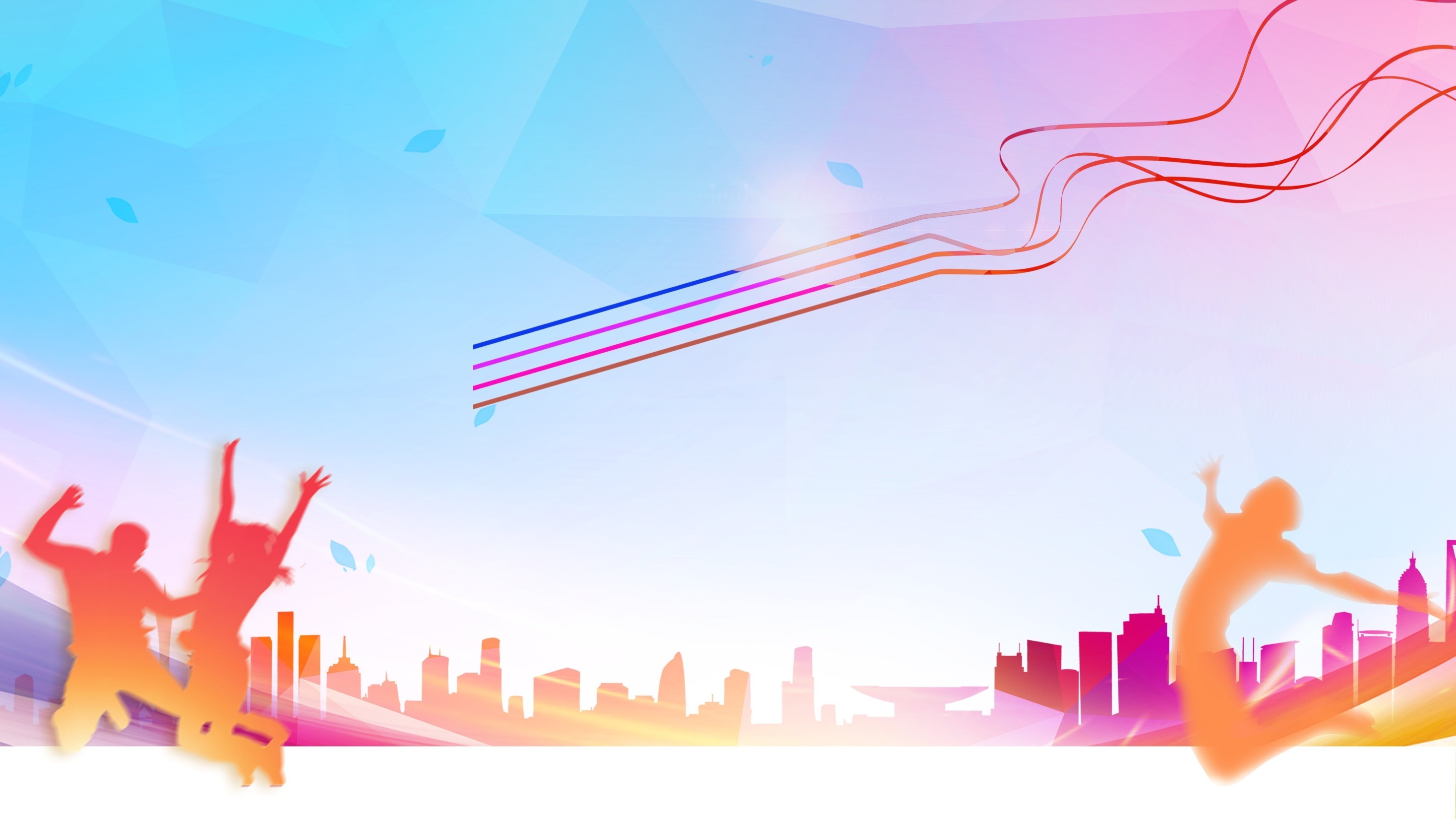 Расходы на реализацию муниципальной программы 
«Молодежь Гулькевичского района» в 2023 году – 10,4 млн. рублей
расходы на обеспечение функций органов местного самоуправления –  2,4 млн. рублей;
обеспечение деятельности (оказание услуг) муниципальных учреждений «Комплексный молодежный центр» - 5,1 млн. рублей;
проведение мероприятий, конкурсов, фестивалей, акций, военно-спортивных конкурсов, направленных на гражданское и патриотическое воспитание молодежи – 1,0 млн. рублей;
мероприятия, направленные на формирование и развитие клубов по месту жительства обеспечение спортивным и игровым инвентарём, оснащение малыми архитектурными формами дворовых игровых и спортивных площадок по месту жительства – 0,6 млн. рублей;
проведение мероприятий, направленных на формирование здорового образа жизни  молодежи; проведение фестивалей, походов, профильных смен, чемпионатов, конкурсов и др., а также участие во Всероссийских и краевых мероприятиях  – 1,1 млн. рублей;
проведение мероприятий конкурсов фестивалей, акций; разработка и распространение листовок буклетов изготовление передвижной съемной  растяжки; создание видео роликов, направленных на пропаганду здорового образа жизни, а также участие во Всероссийских и краевых мероприятиях  – 0,1 млн. рублей;
проведение мероприятий, направленных на содействие экономической самостоятельности молодых граждан, социальное обслуживание молодежи, организацию трудового воспитания, профессионального самоопределения и занятости молодежи, вовлечение молодежи в предпринимательскую и инновационную деятельность – 0,1 млн. рублей.
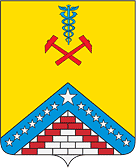 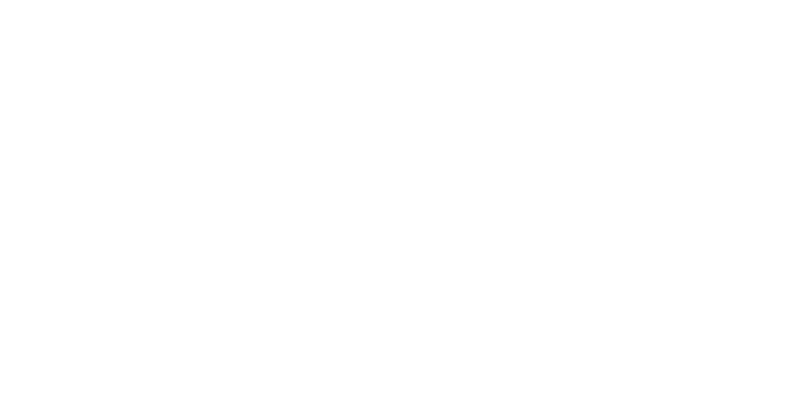 Финансовое  управление
Гулькевичский район
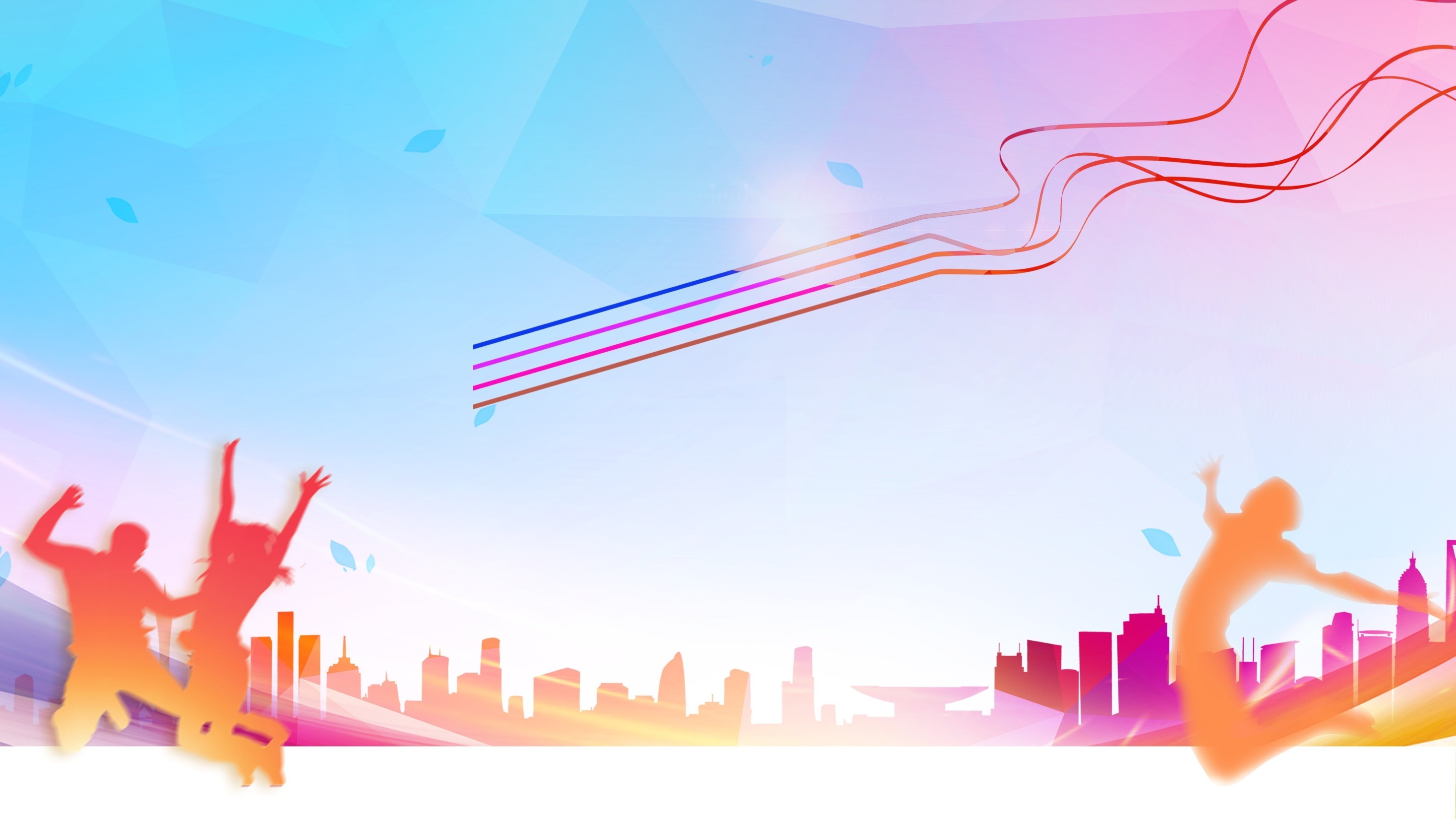 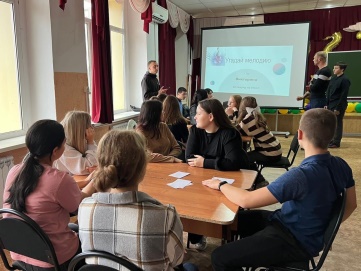 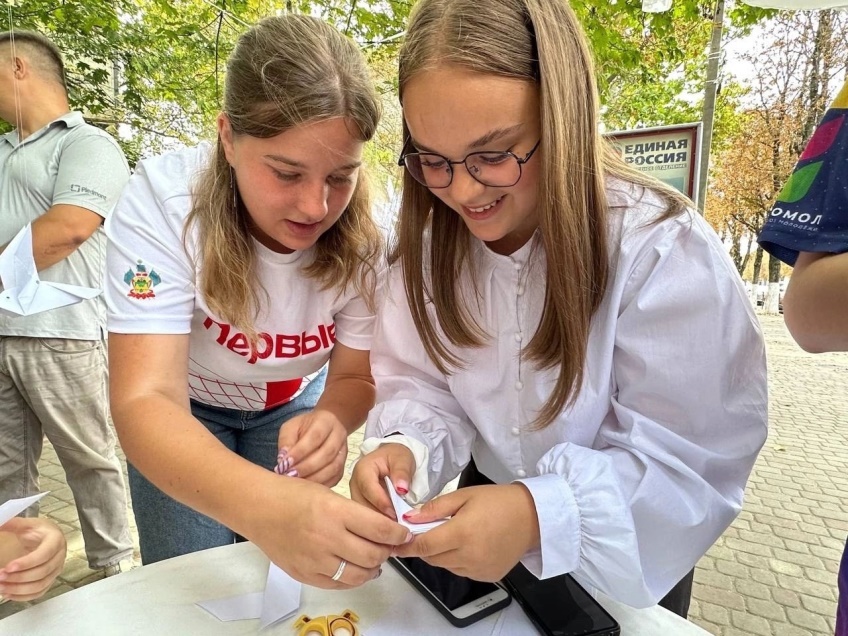 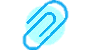 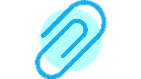 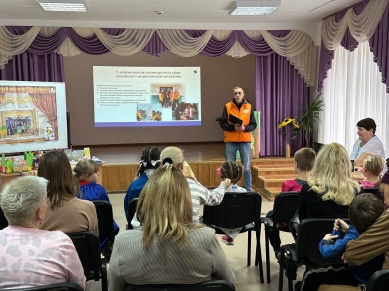 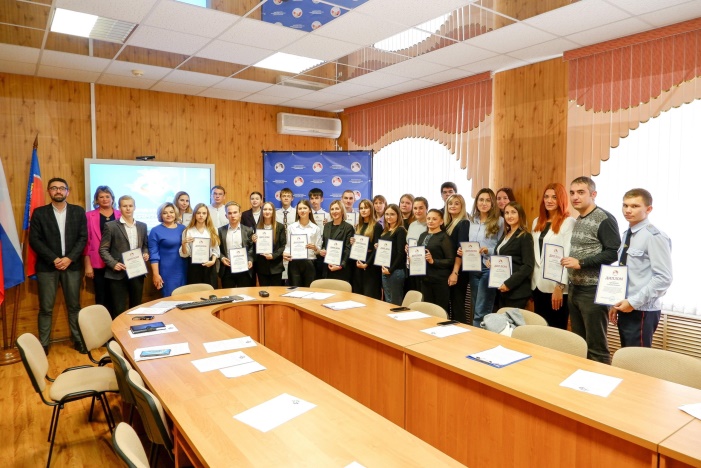 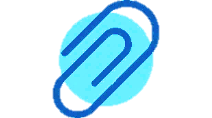 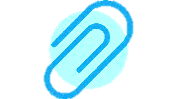 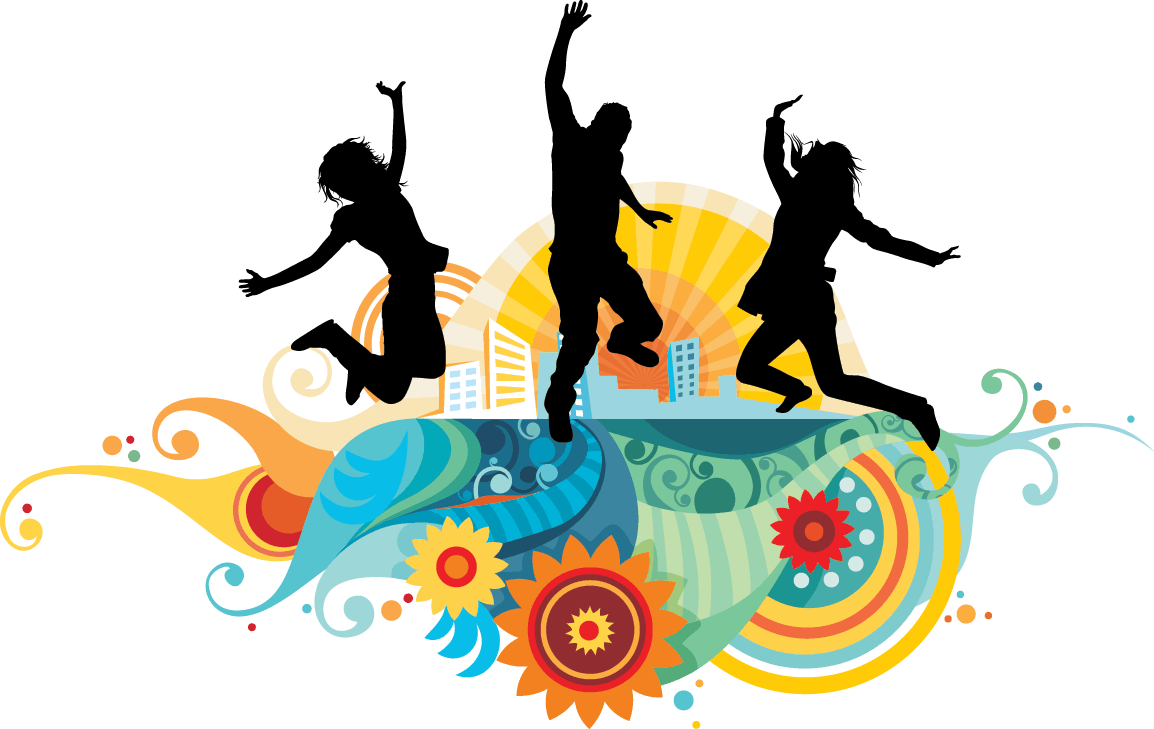 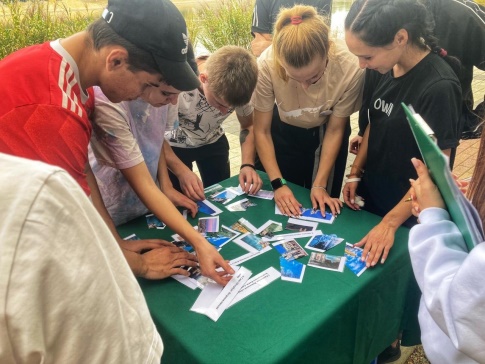 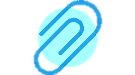 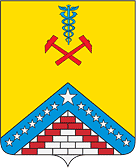 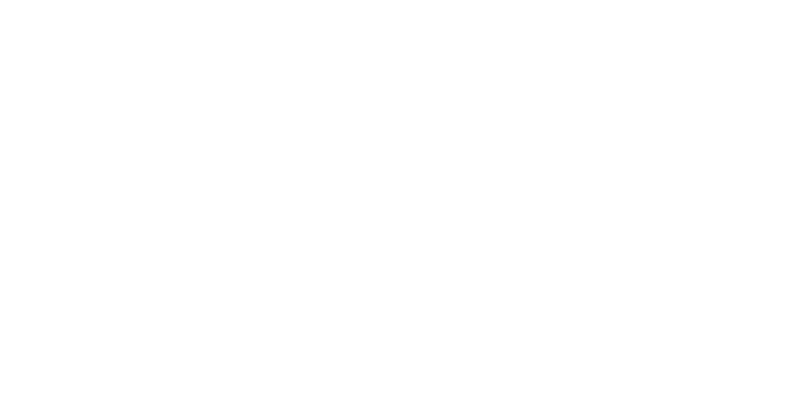 Финансовое  управление
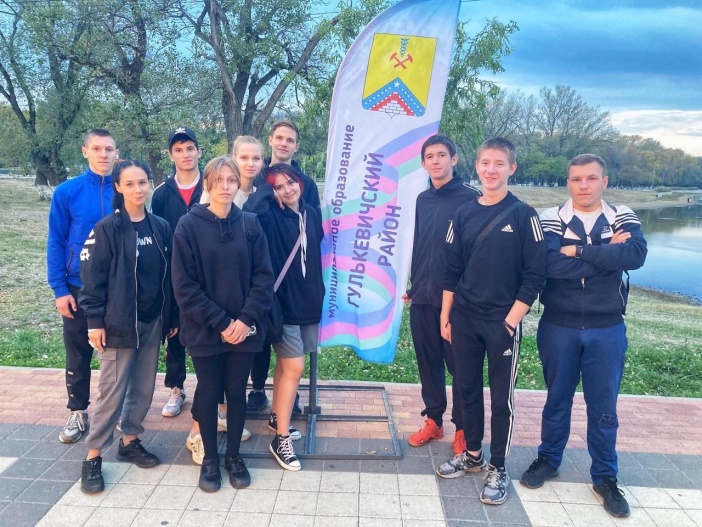 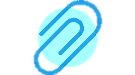 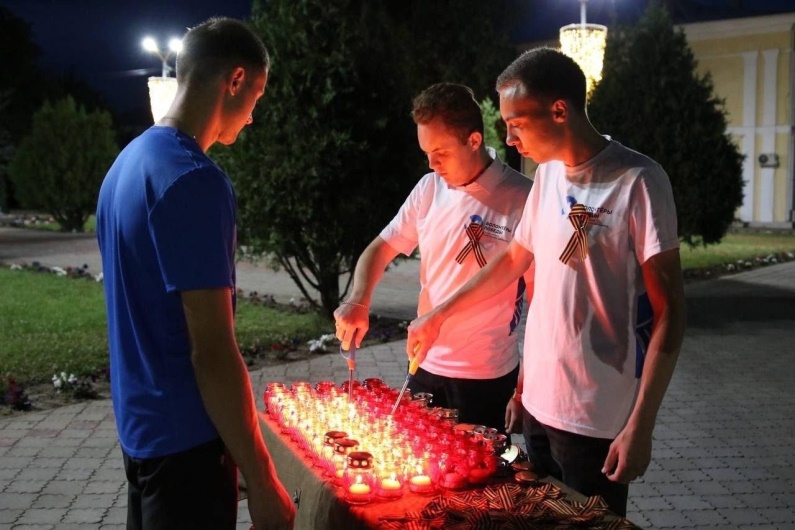 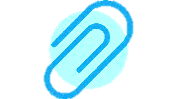 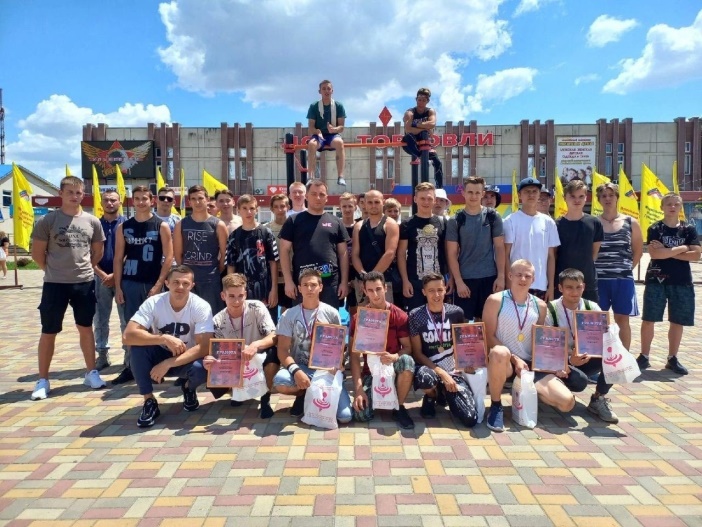 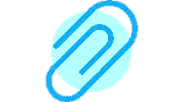 Гулькевичский район
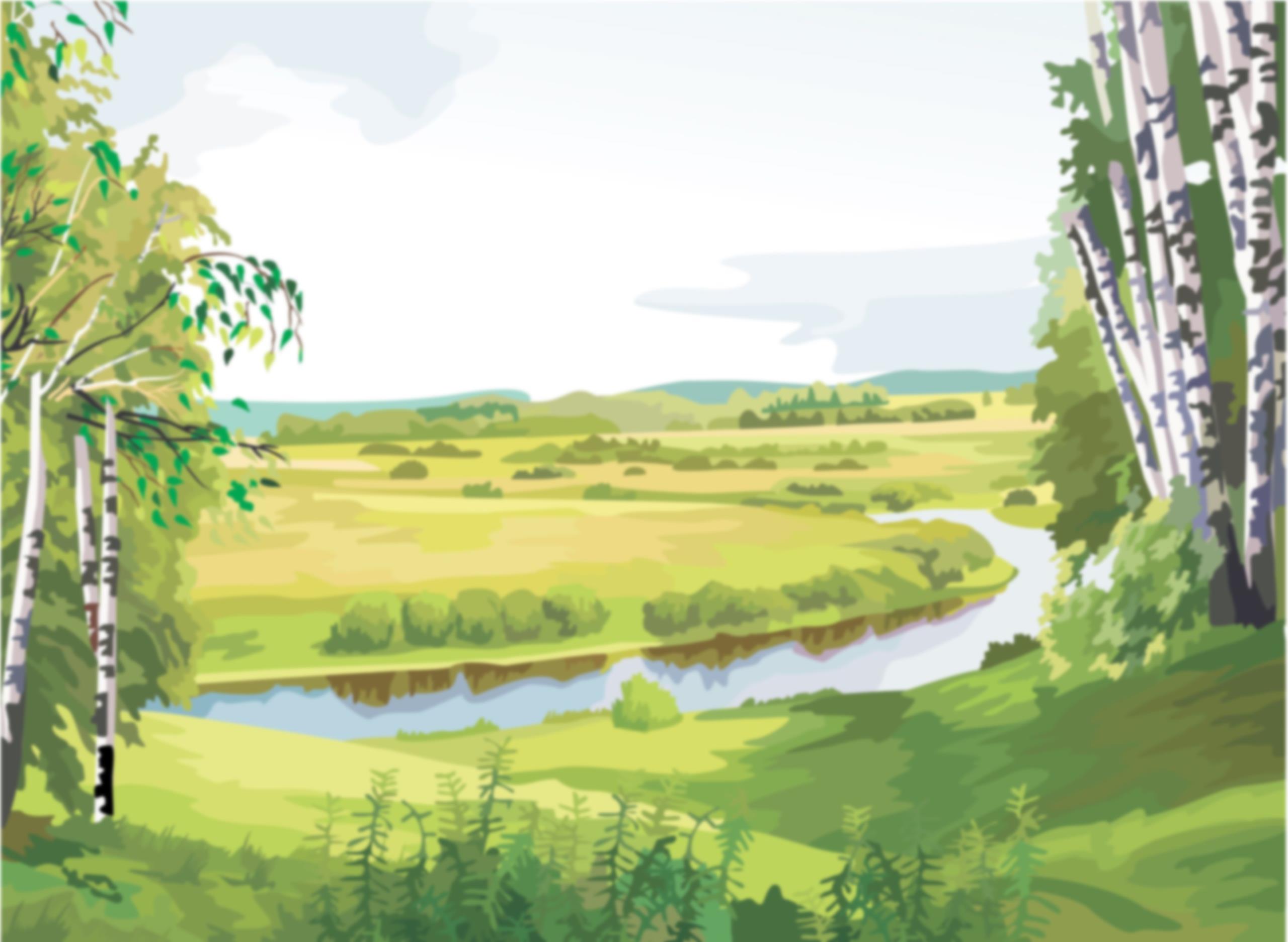 Муниципальная программа 
«Казачество Гулькевичского района»
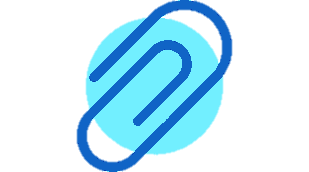 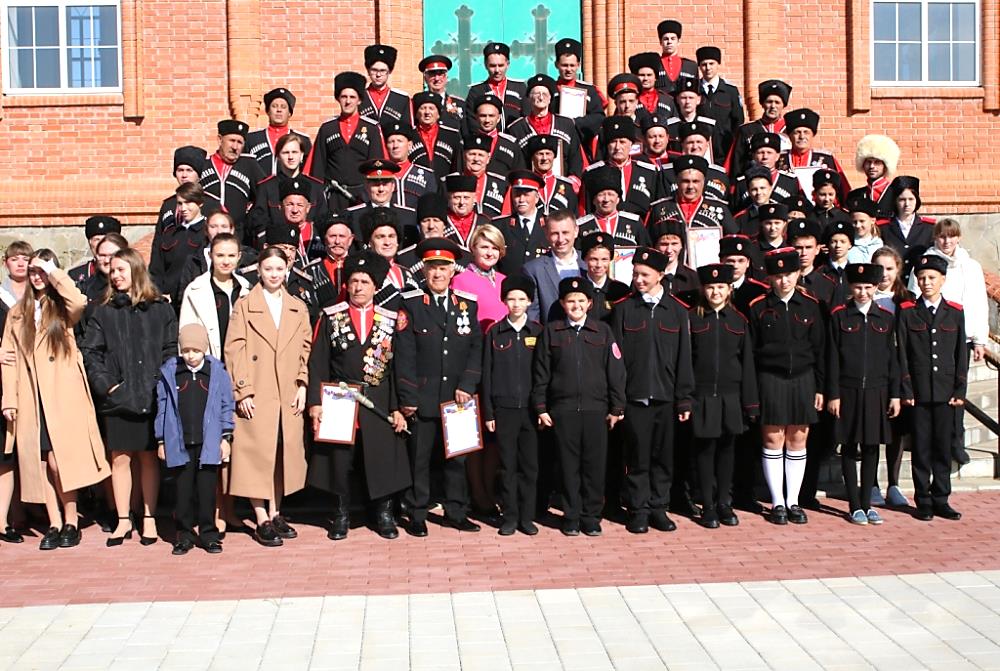 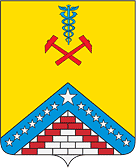 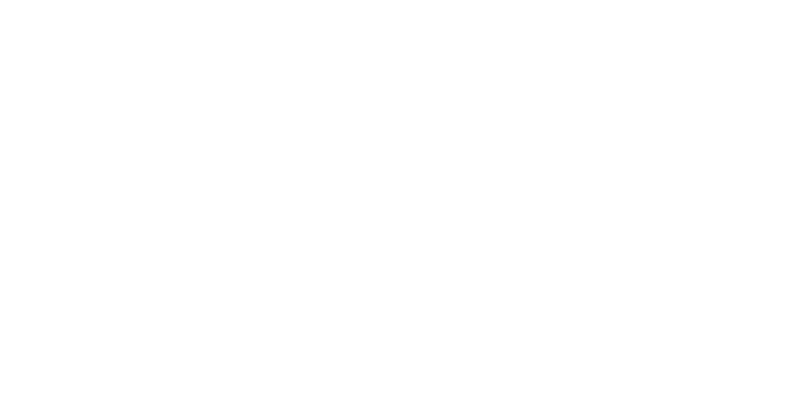 Финансовое  управление
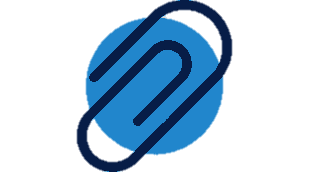 Гулькевичский район
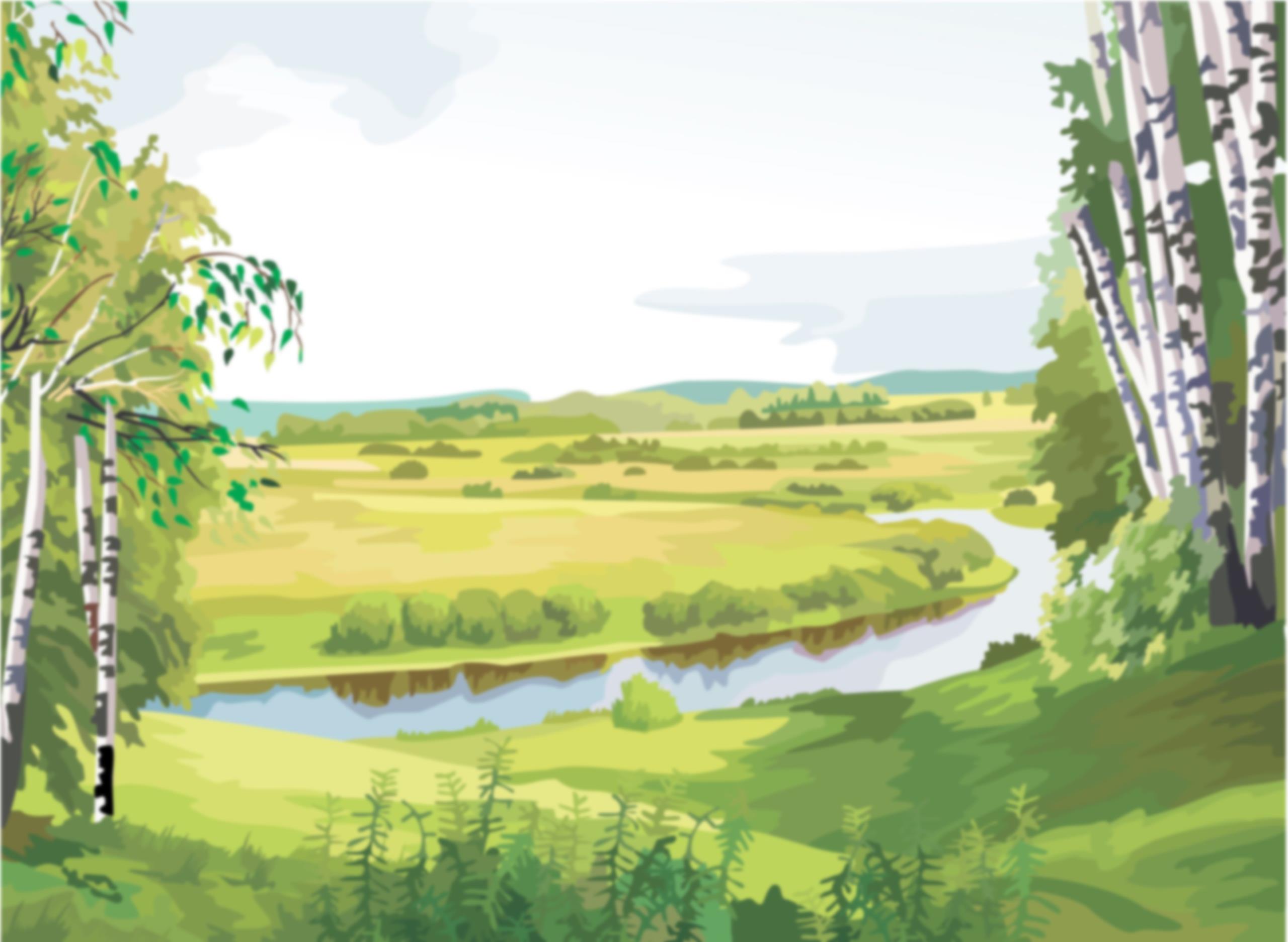 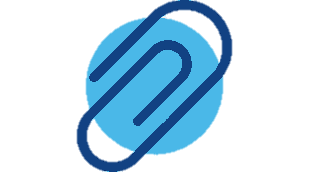 млн. рублей
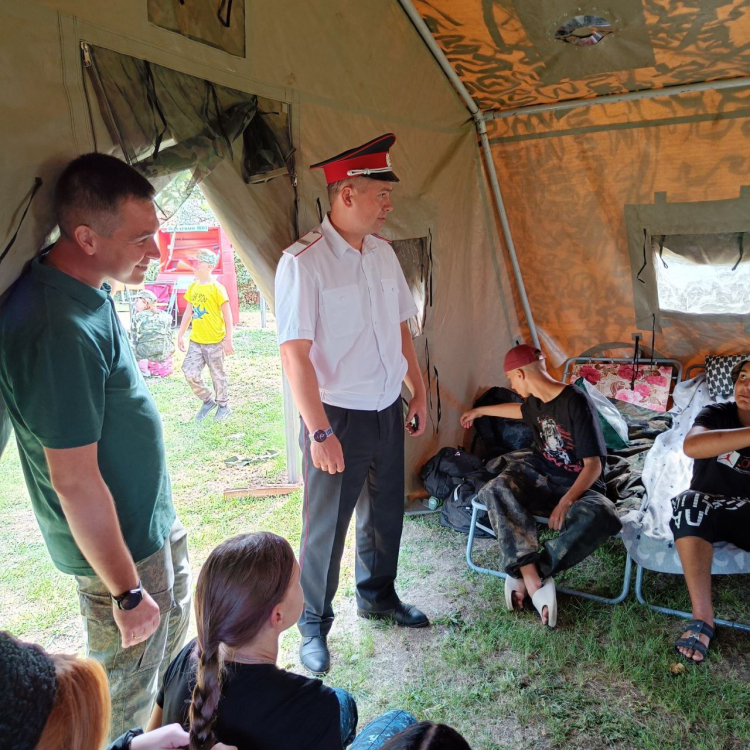 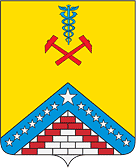 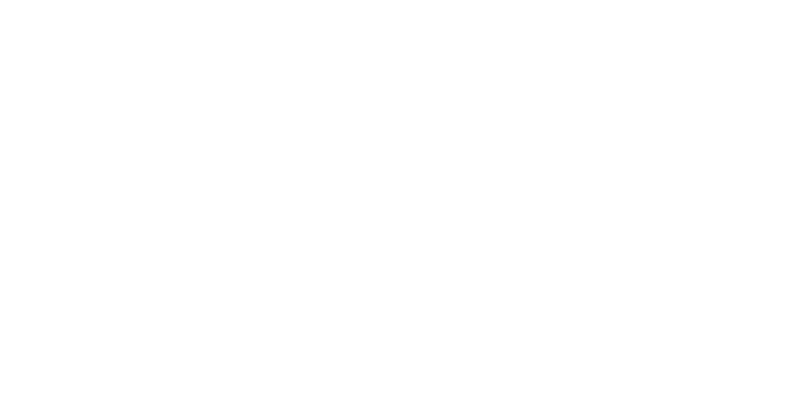 Финансовое  управление
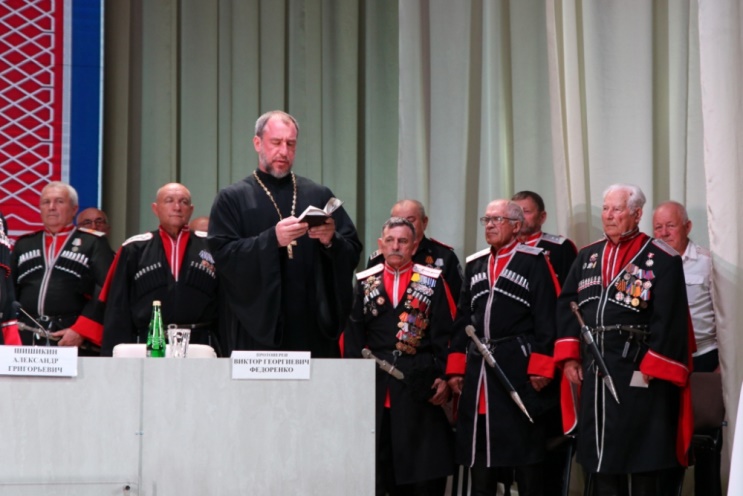 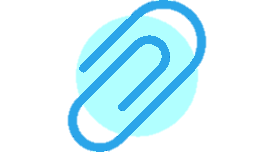 Гулькевичский район
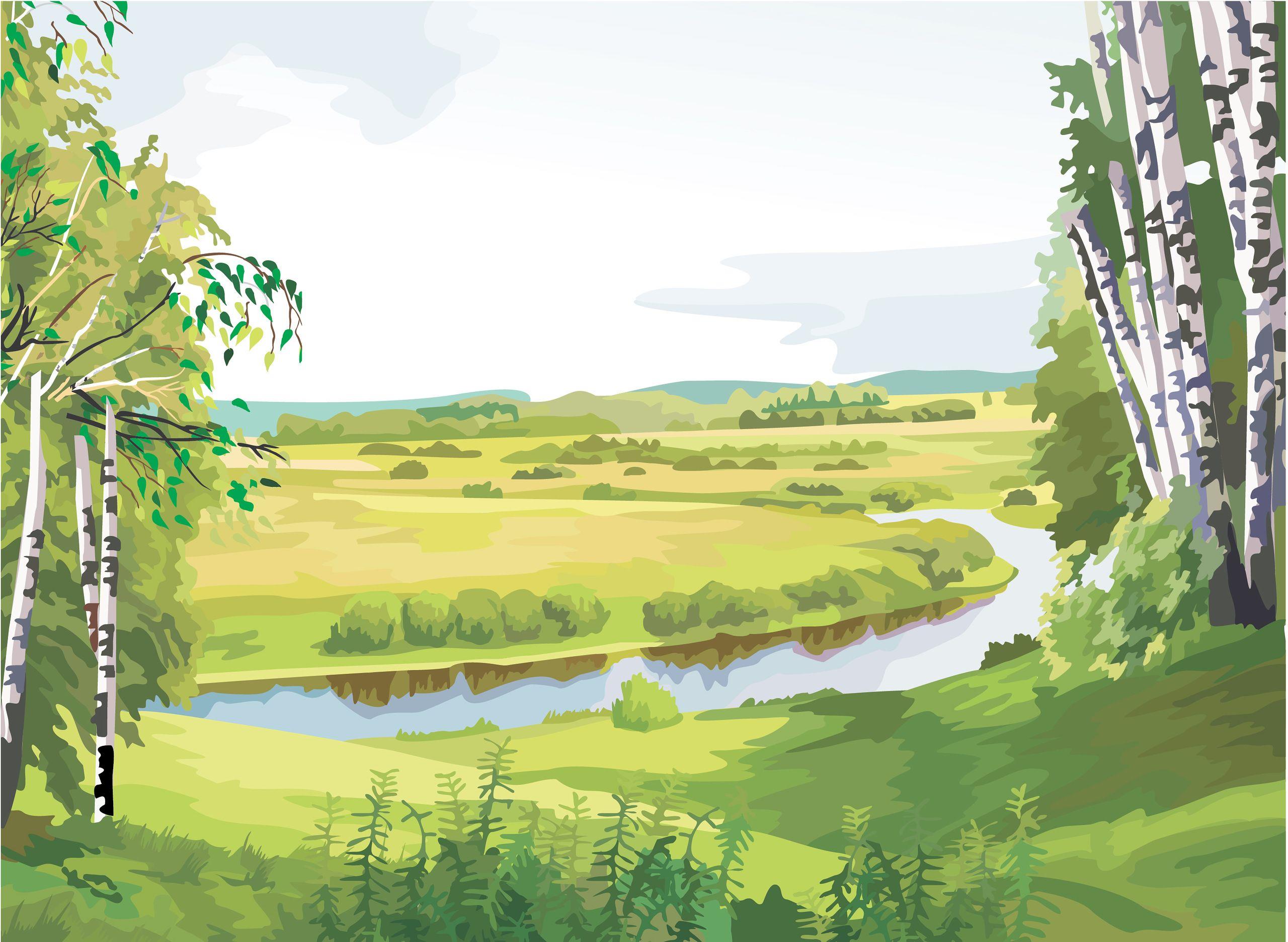 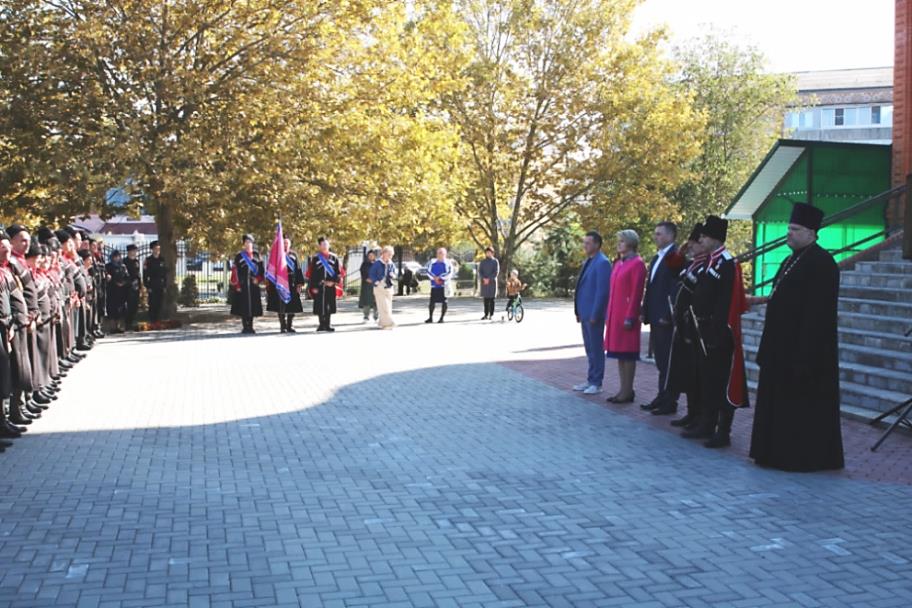 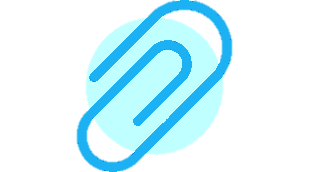 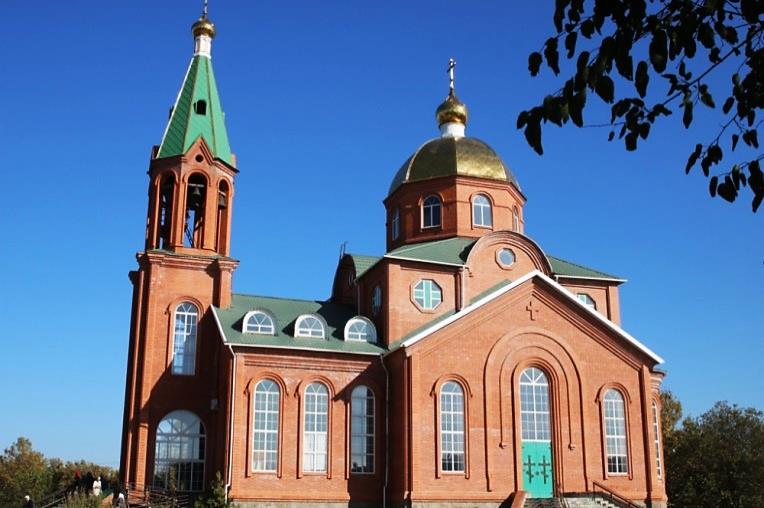 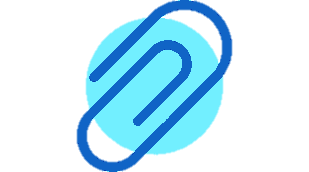 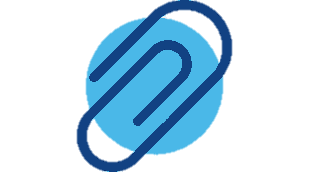 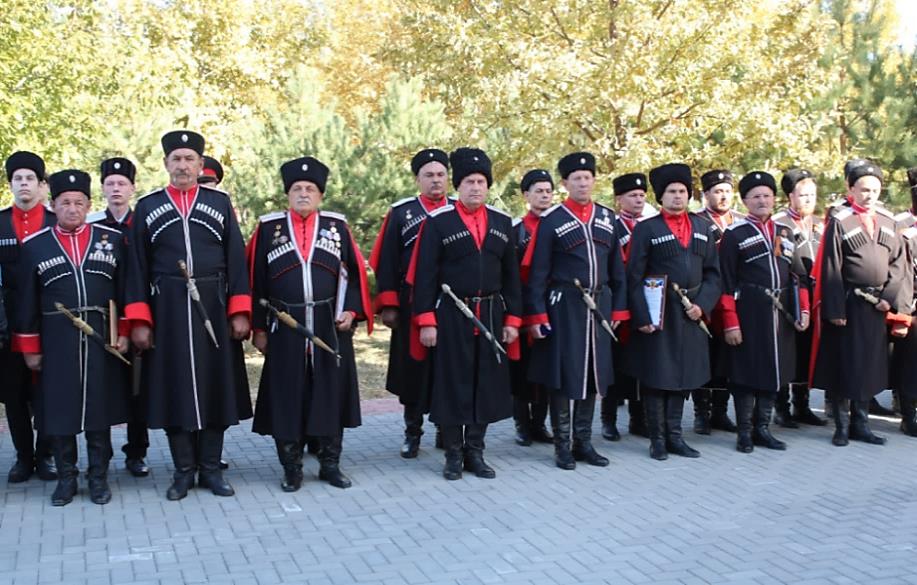 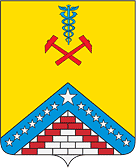 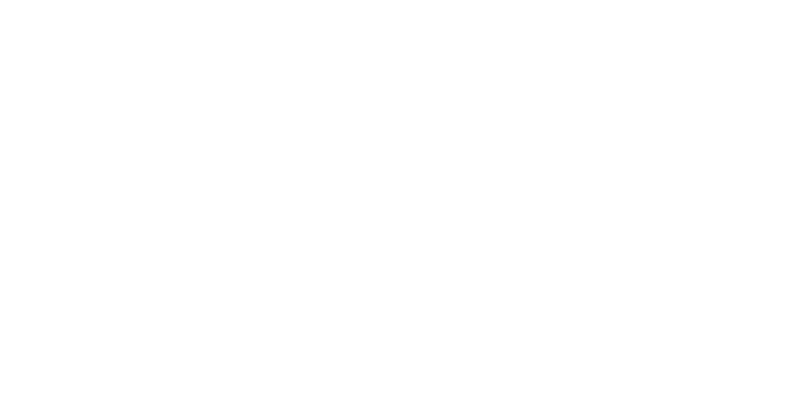 Финансовое  управление
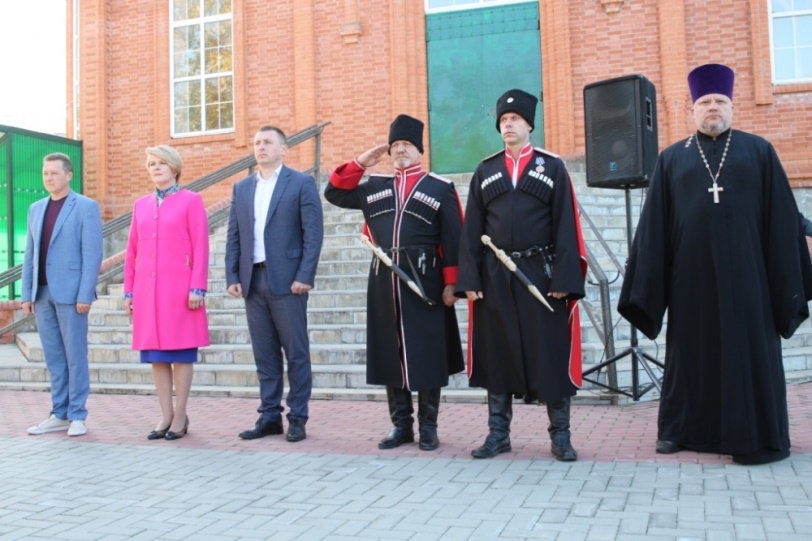 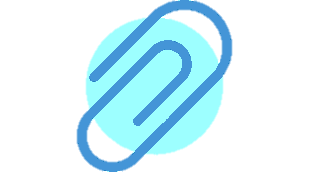 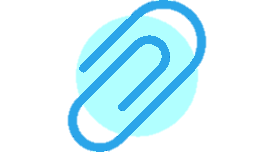 Гулькевичский район
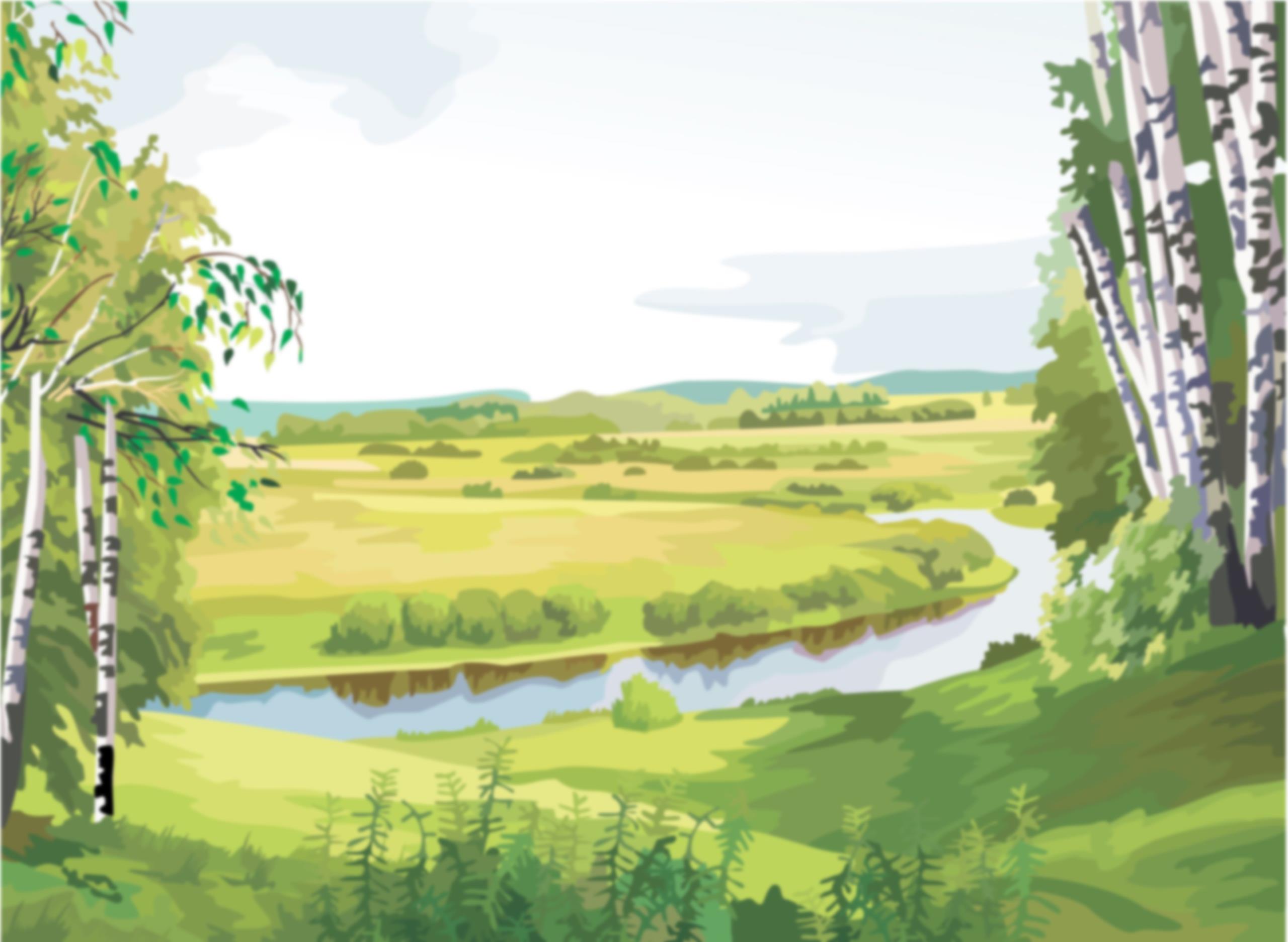 Расходы на реализацию муниципальной программы 
«Казачество Гулькевичского района» в 2023 году
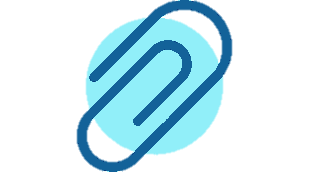 мероприятия по обеспечению деятельности Гулькевичского районного казачьего общества –  35,0 тыс. рублей;
участие казаков Гулькевичского районного казачьего общества в торжественных мероприятиях Кубанского казачьего войска, посвященных памятным датам и участие в учебно-полевых сборах – 43,1 тыс.рублей;
организация и проведение ежегодных экскурсий для учащихся классов казачьей направленности по памятным местам и музеям Краснодарского края – 20,0 тыс.рублей;
организация и проведение мероприятий, посвященных празднованию «День призывника»- 100,0 тыс.рублей;
поощрение казаков-дружинников Гулькевичского районного казачьего общества, участвующих в охране общественного порядка на территории муниципального образования Гулькевичский район – 301,1 тыс. рублей.
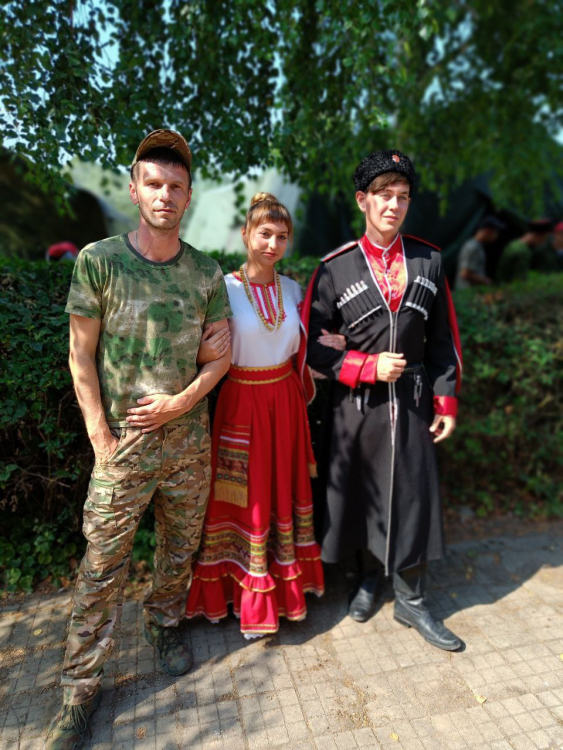 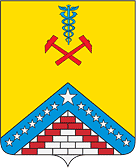 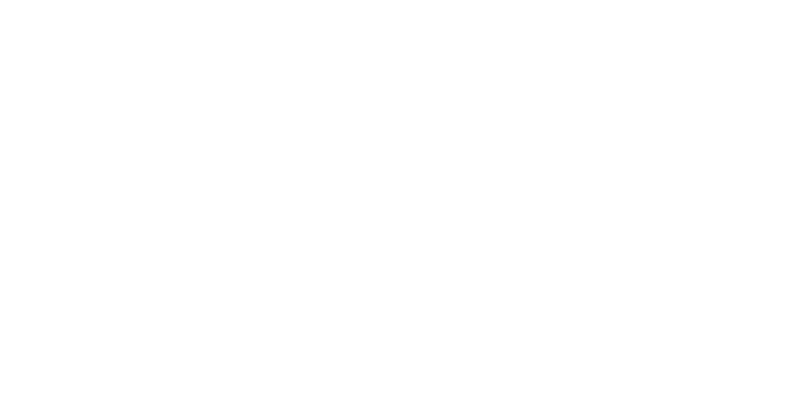 Финансовое  управление
Гулькевичский район
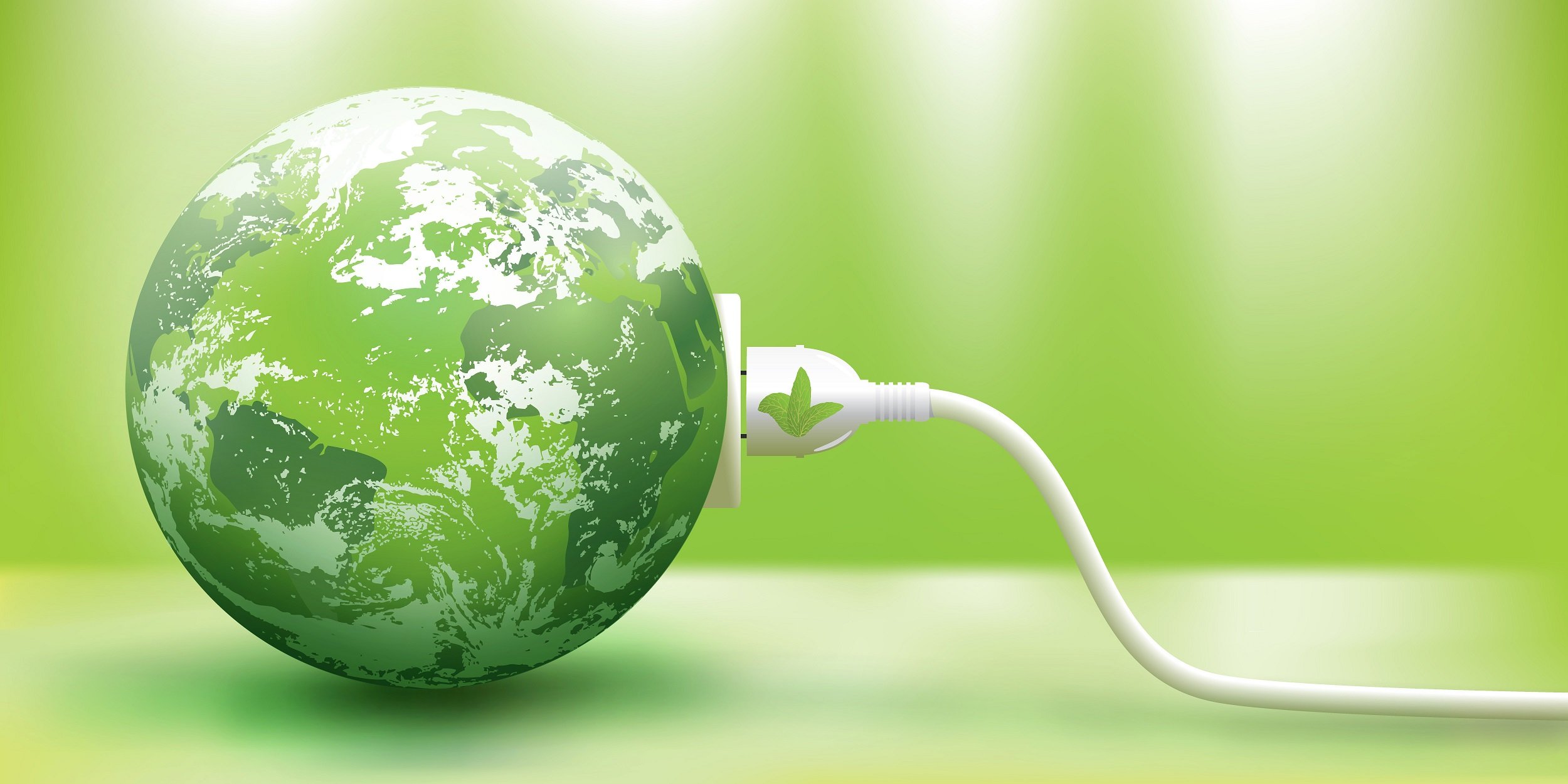 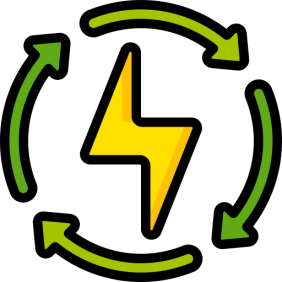 млн. рублей
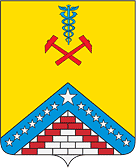 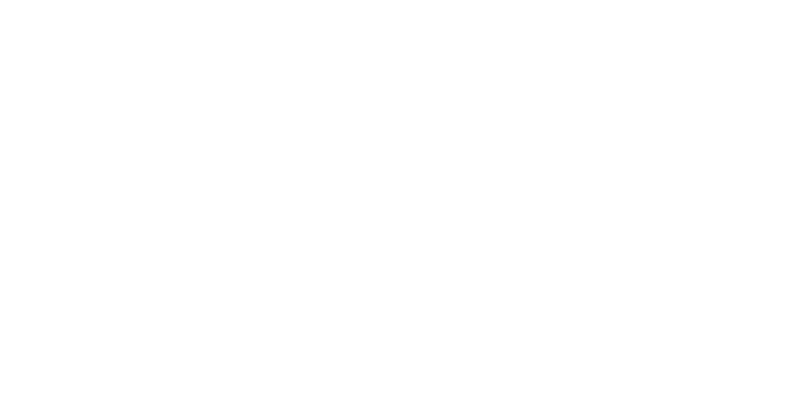 Финансовое  управление
Гулькевичский район
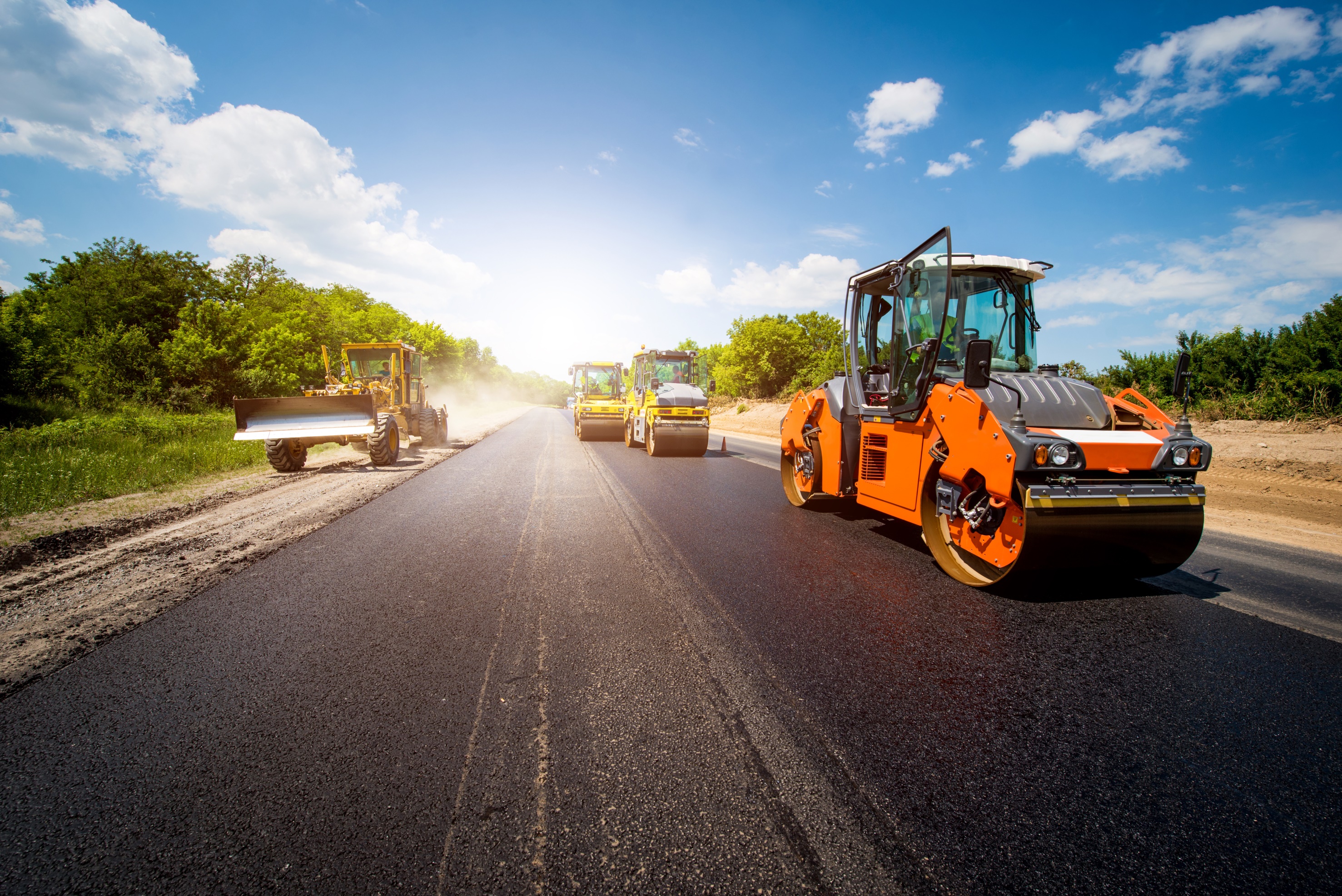 Муниципальная программа 
«Ремонт и содержание автомобильных дорог местного значения на территории МО Гулькевичский район »
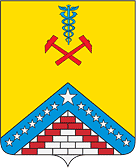 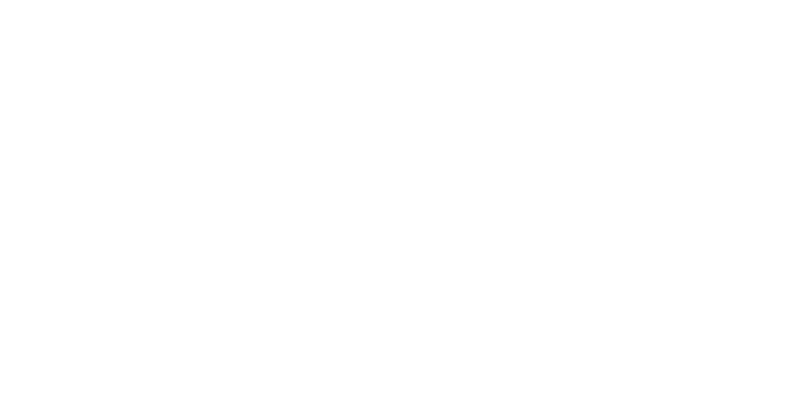 Финансовое  управление
Гулькевичский район
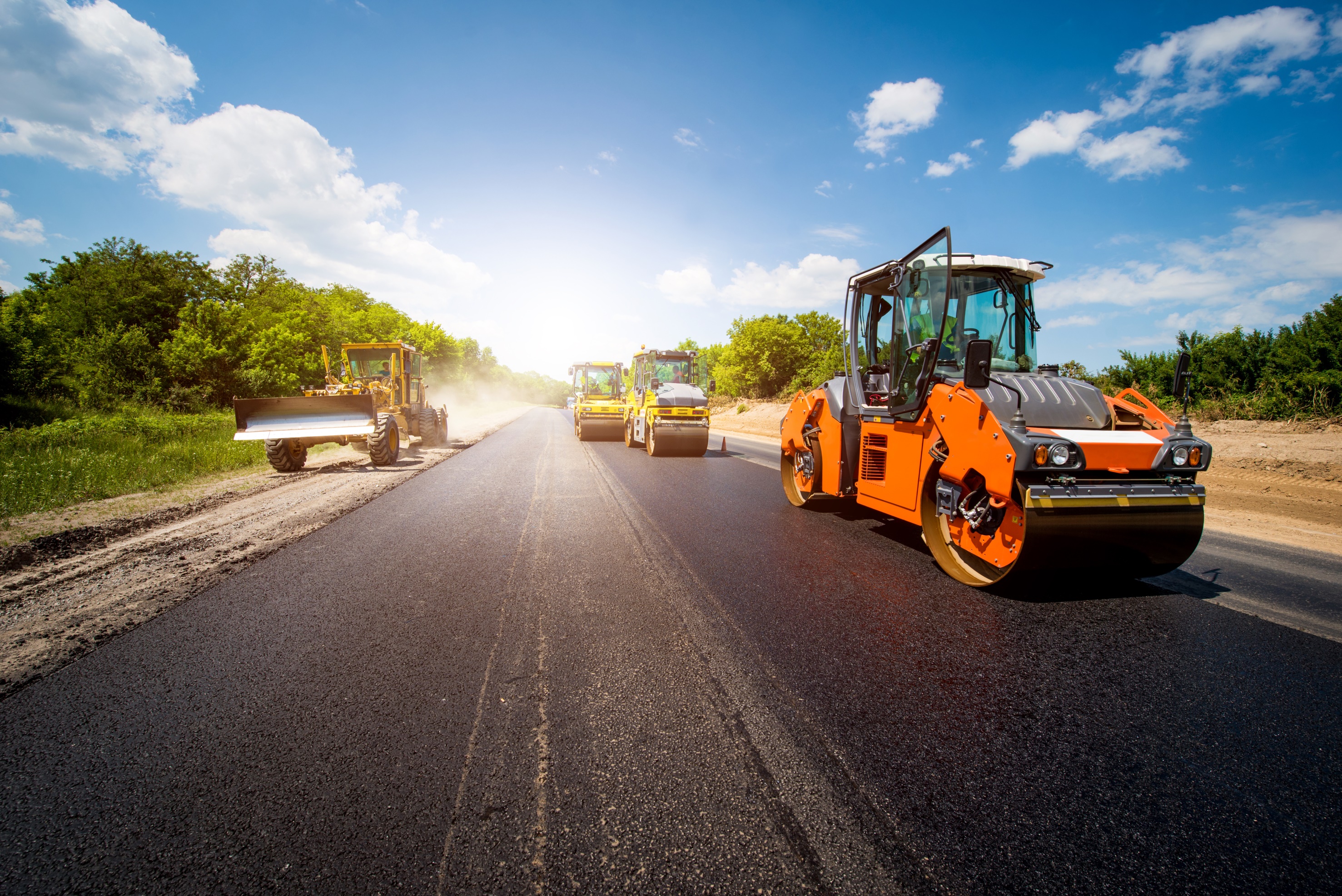 млн. рублей
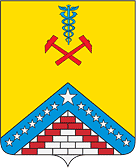 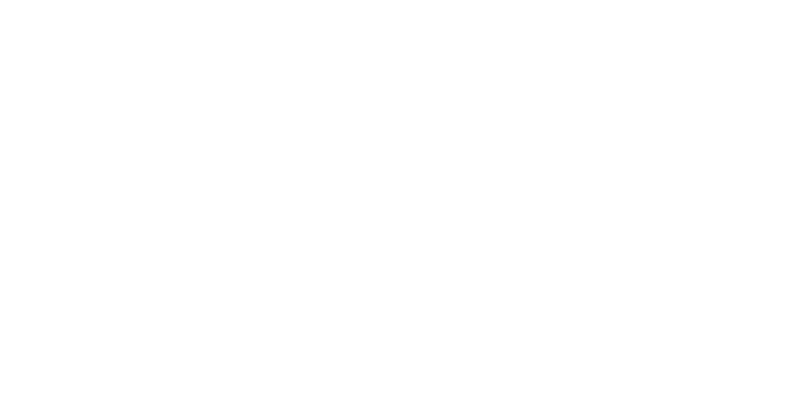 Финансовое  управление
Гулькевичский район
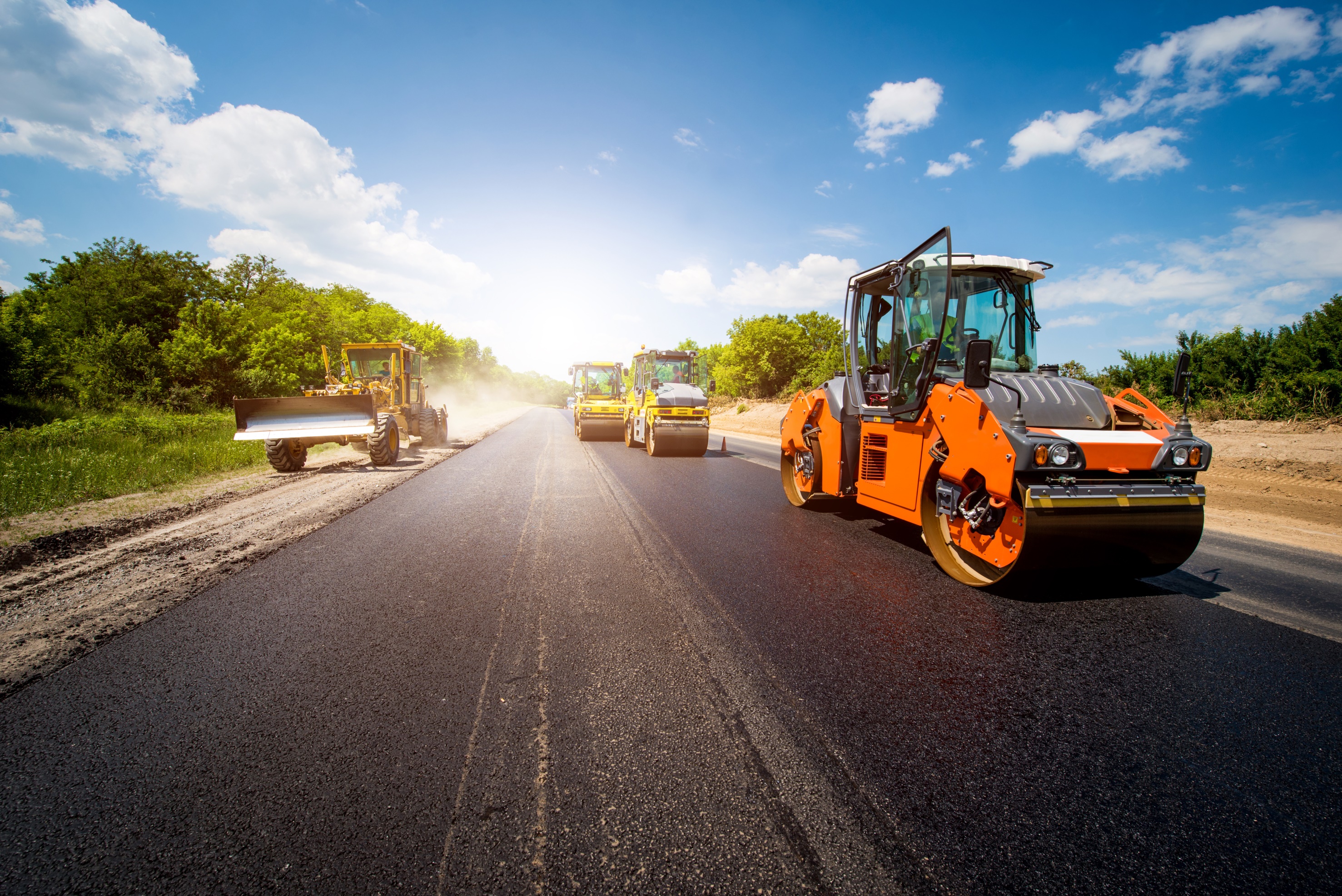 Структура расходов на реализацию муниципальной программы  «Ремонт и содержание автомобильных дорог местного значения на территории муниципального образования Гулькевичский район» в 2023 году
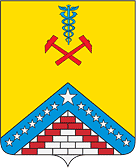 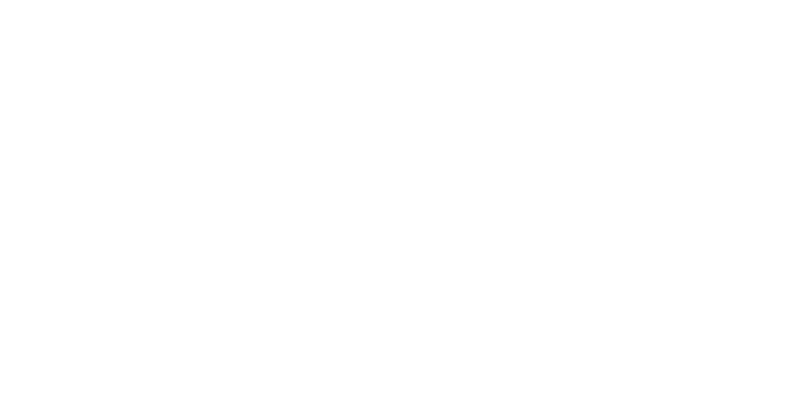 Финансовое  управление
Гулькевичский район
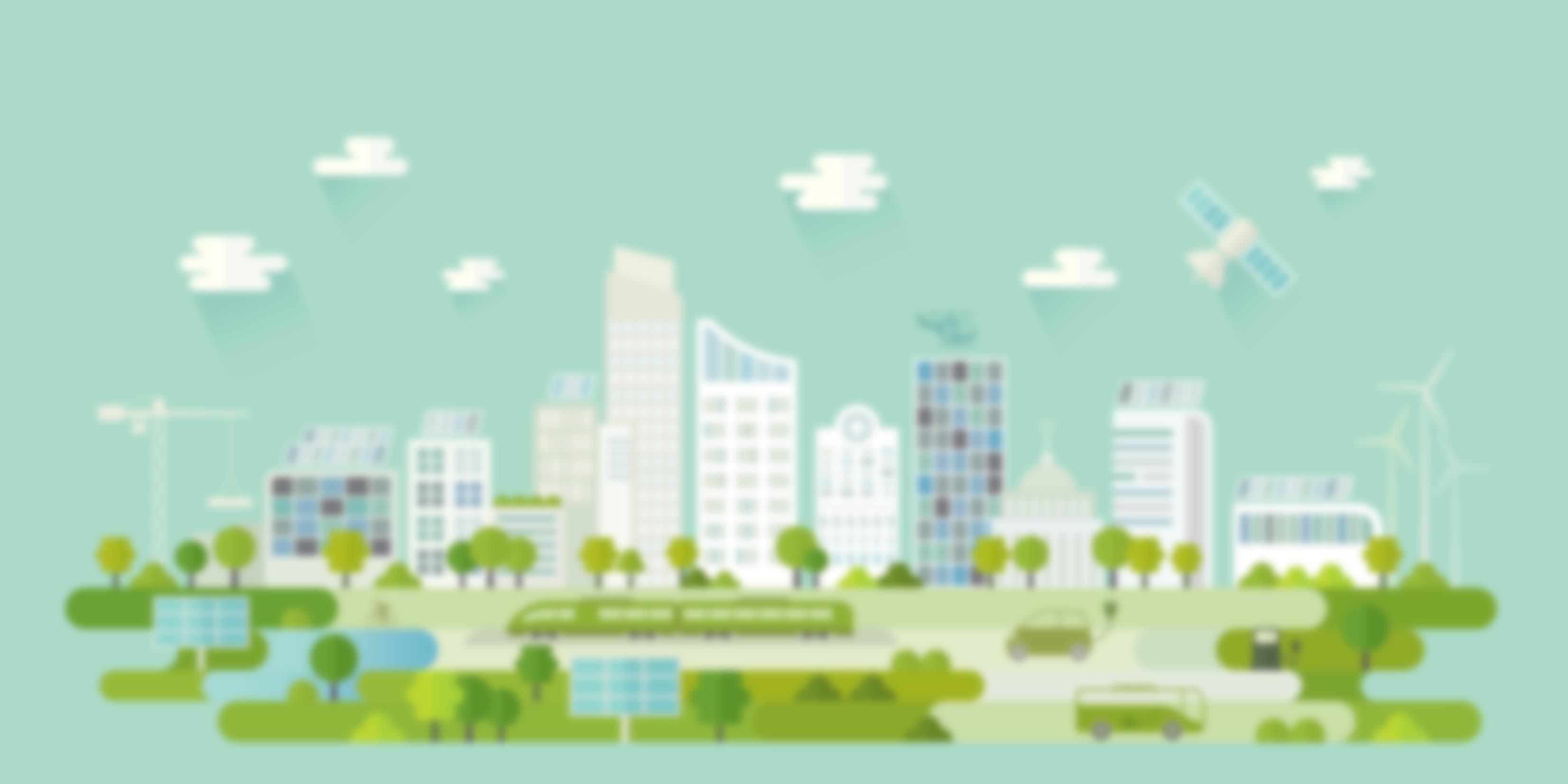 Муниципальная программа 
«Развитие общественной инфраструктуры муниципального значения»
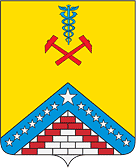 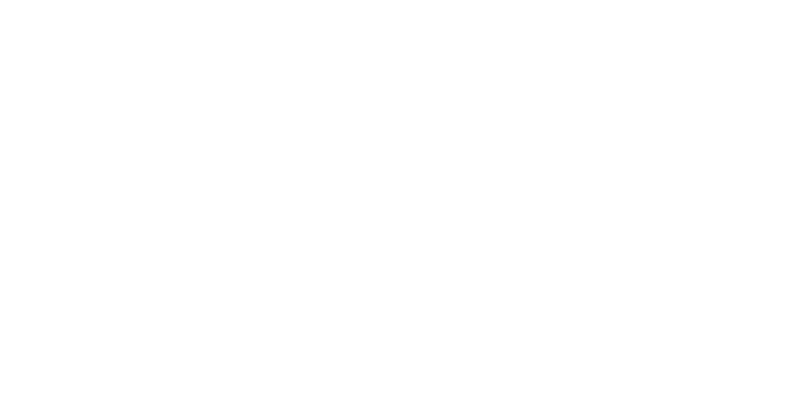 Финансовое  управление
Гулькевичский район
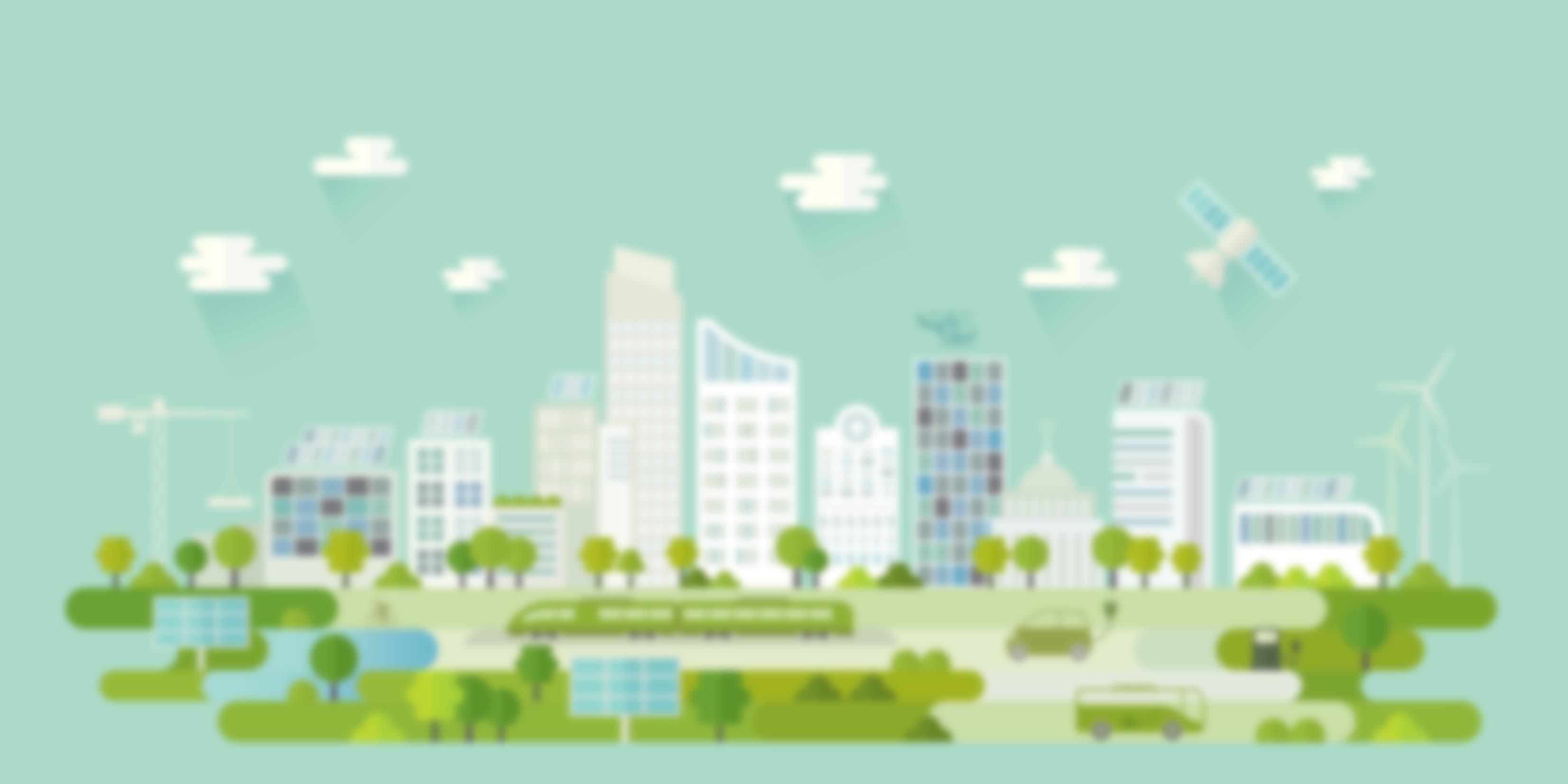 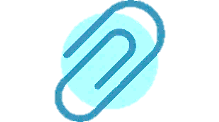 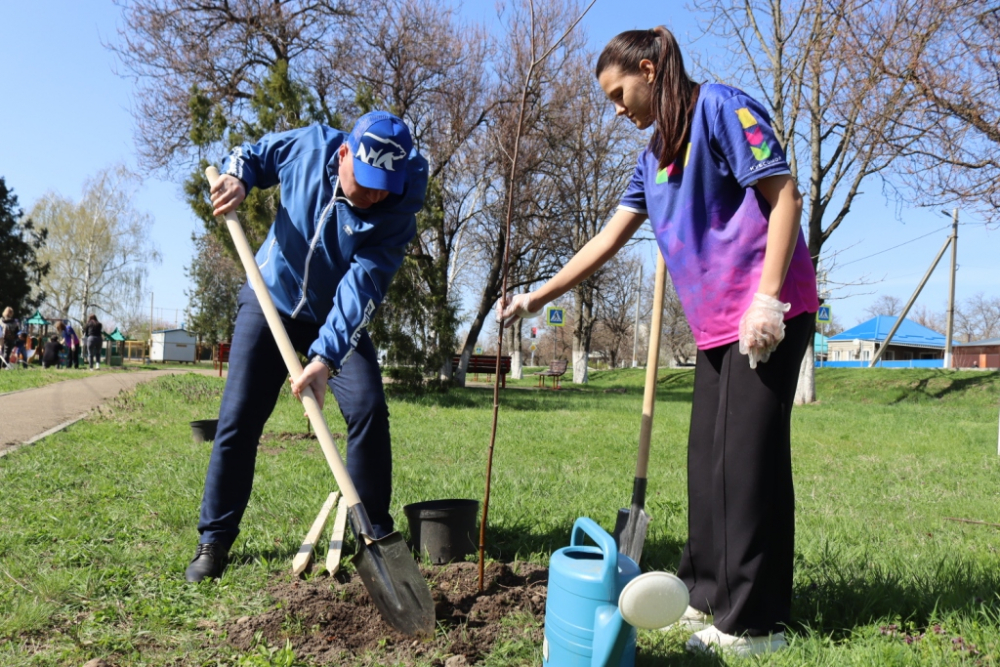 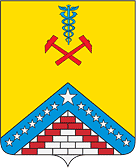 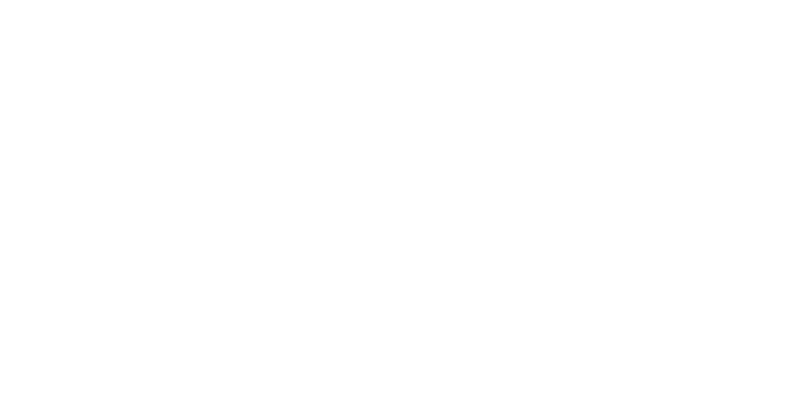 Финансовое  управление
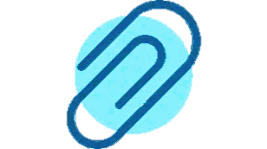 Гулькевичский район
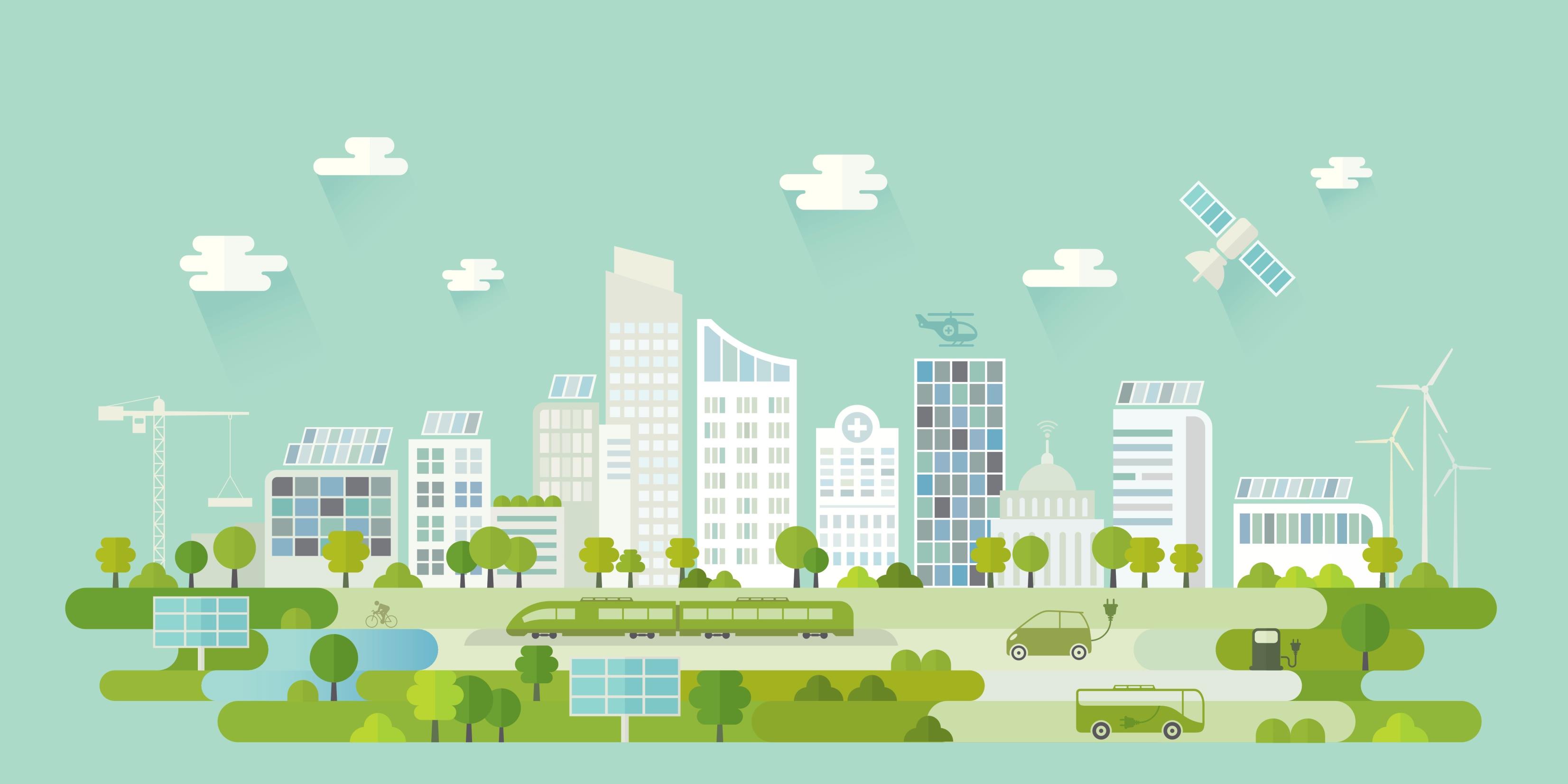 млн. рублей
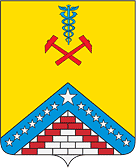 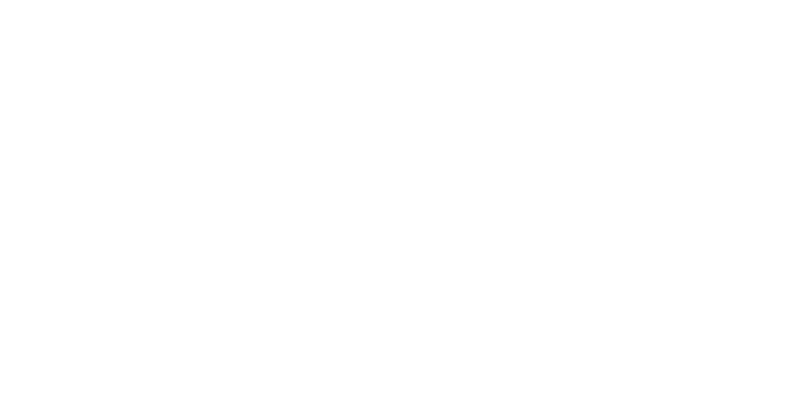 Финансовое  управление
Гулькевичский район
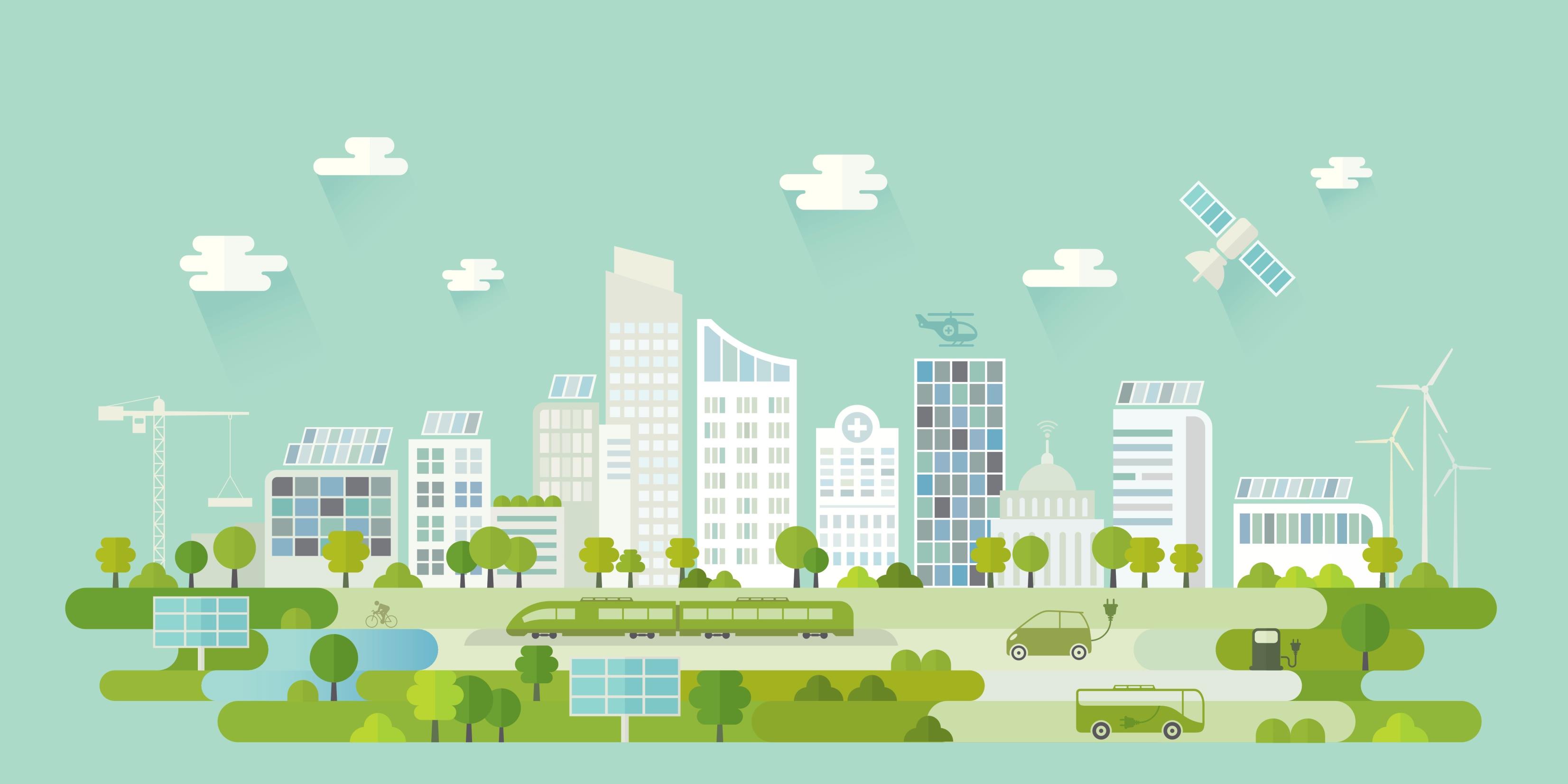 Структура расходов на реализацию муниципальной программы  «Развитие общественной инфраструктуры муниципального значения» в 2023 году
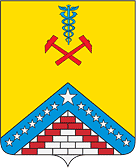 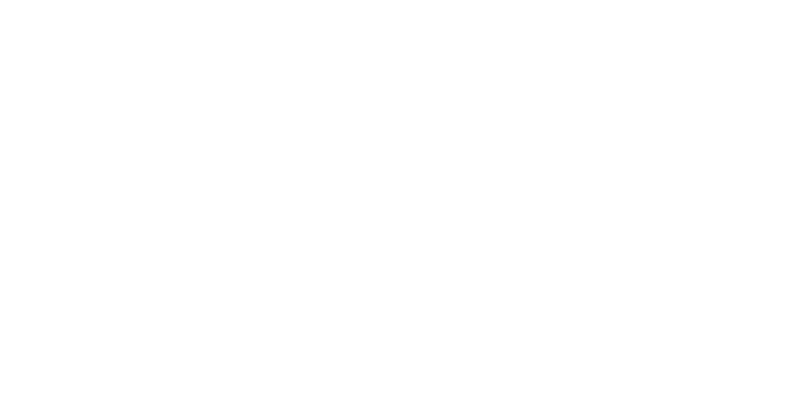 Финансовое  управление
Гулькевичский район
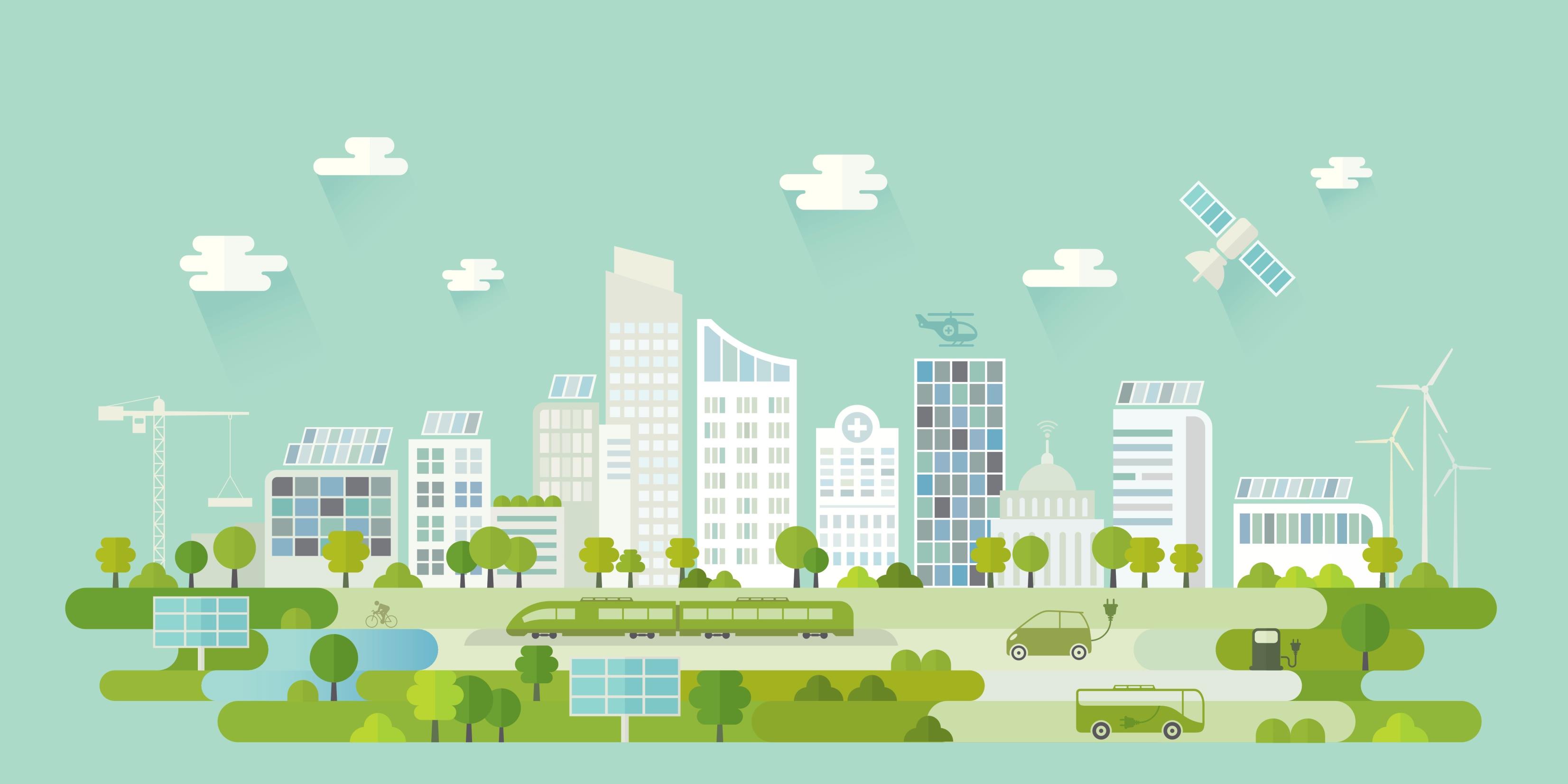 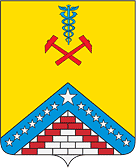 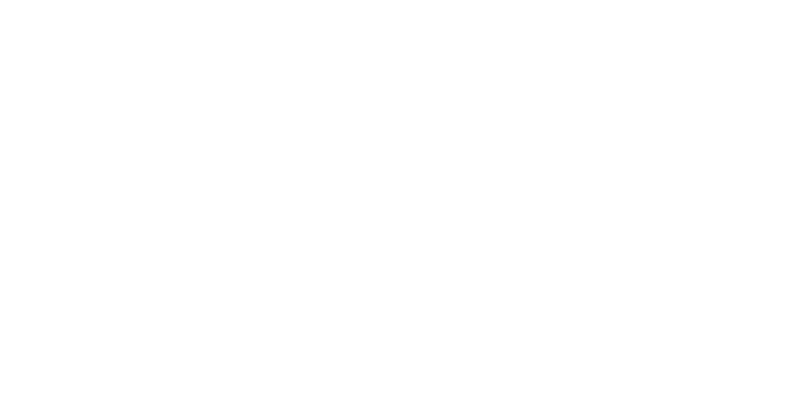 Финансовое  управление
Гулькевичский район
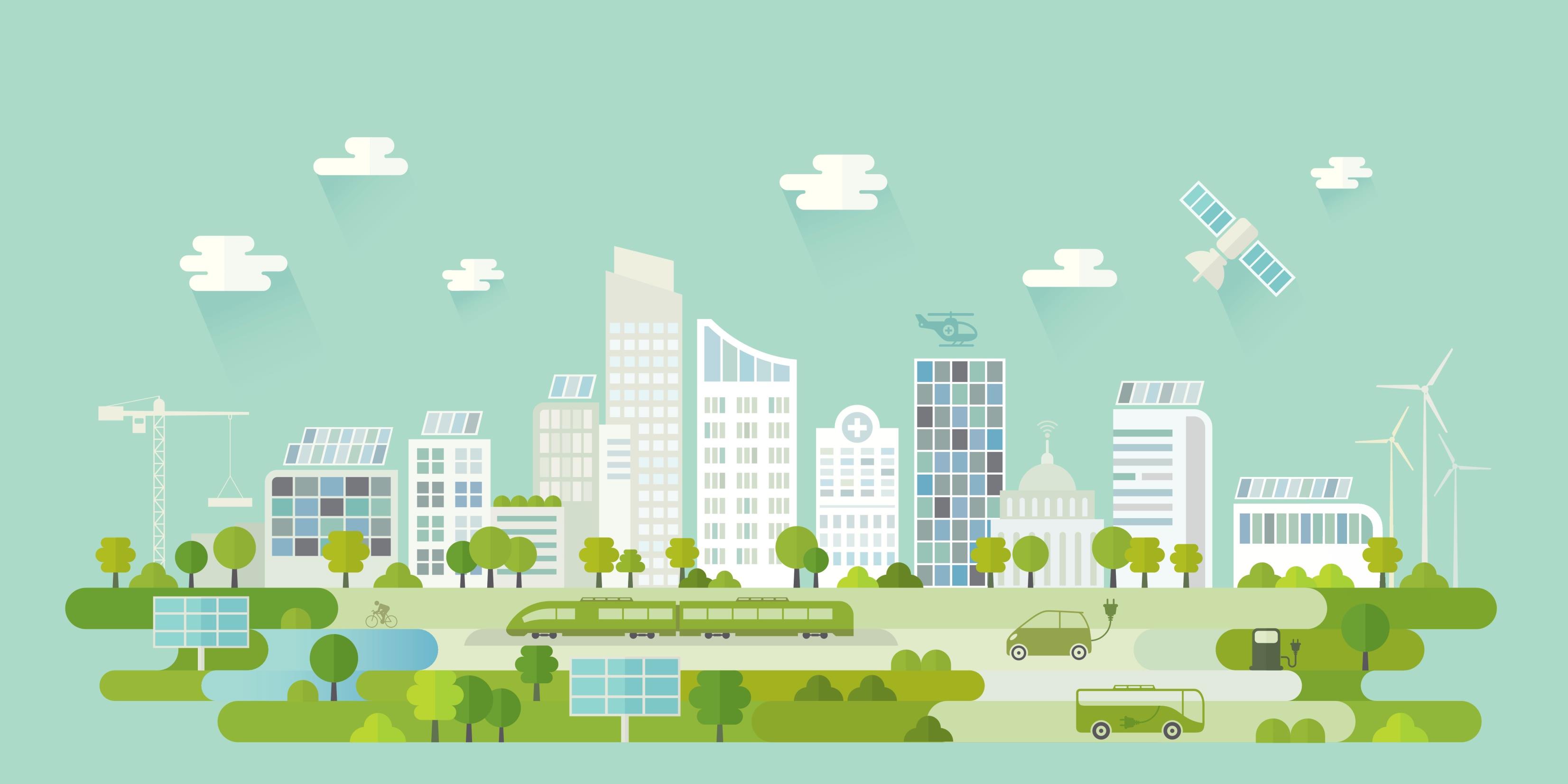 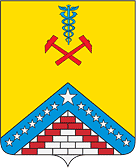 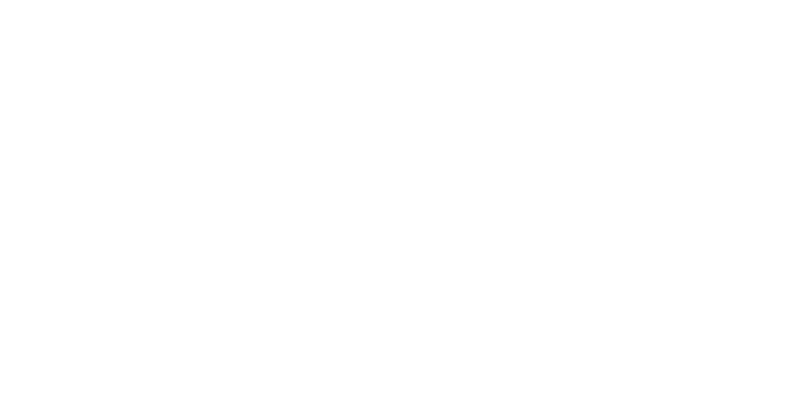 Финансовое  управление
Гулькевичский район
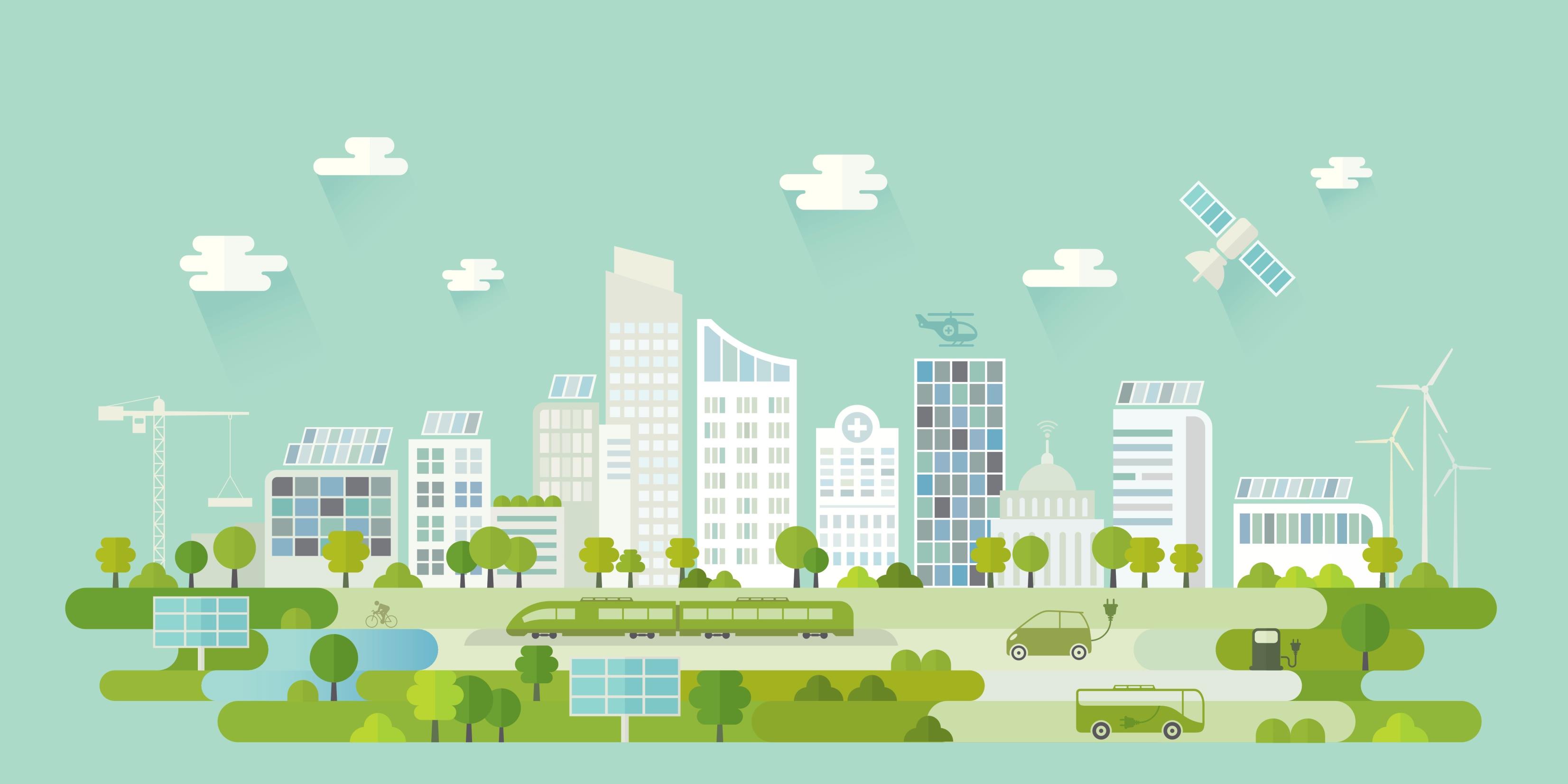 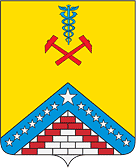 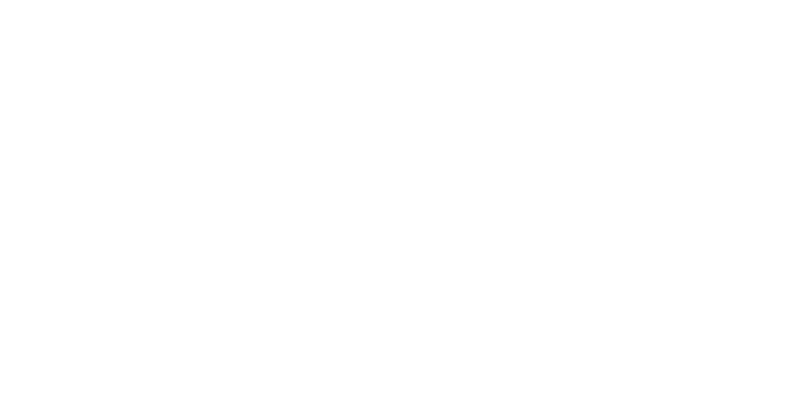 Финансовое  управление
Гулькевичский район
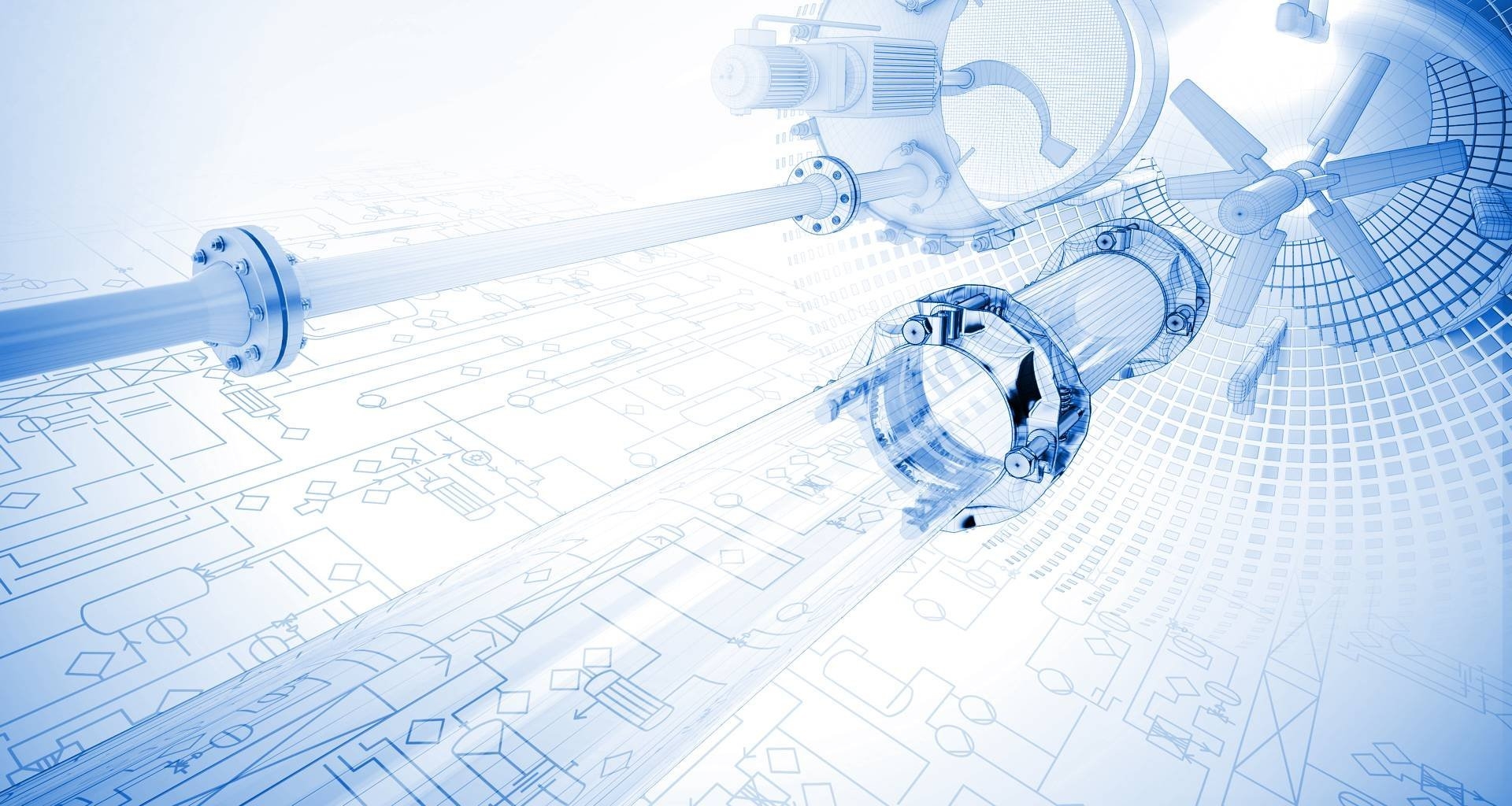 Муниципальная программа 
«Газификация МО Гулькевичский район»
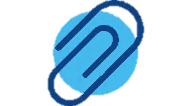 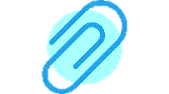 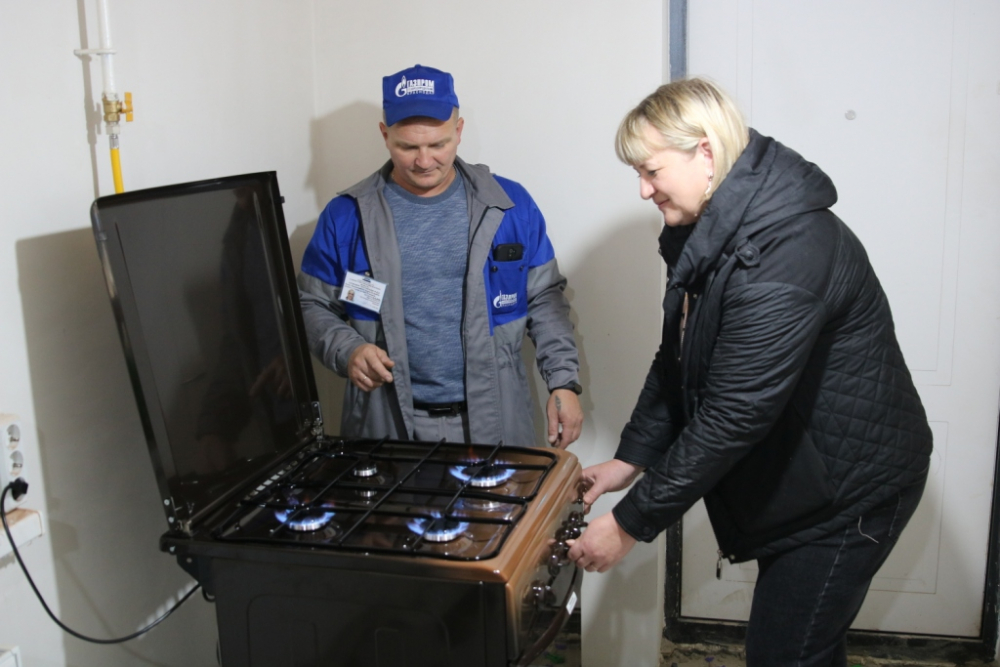 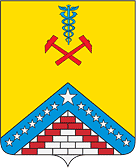 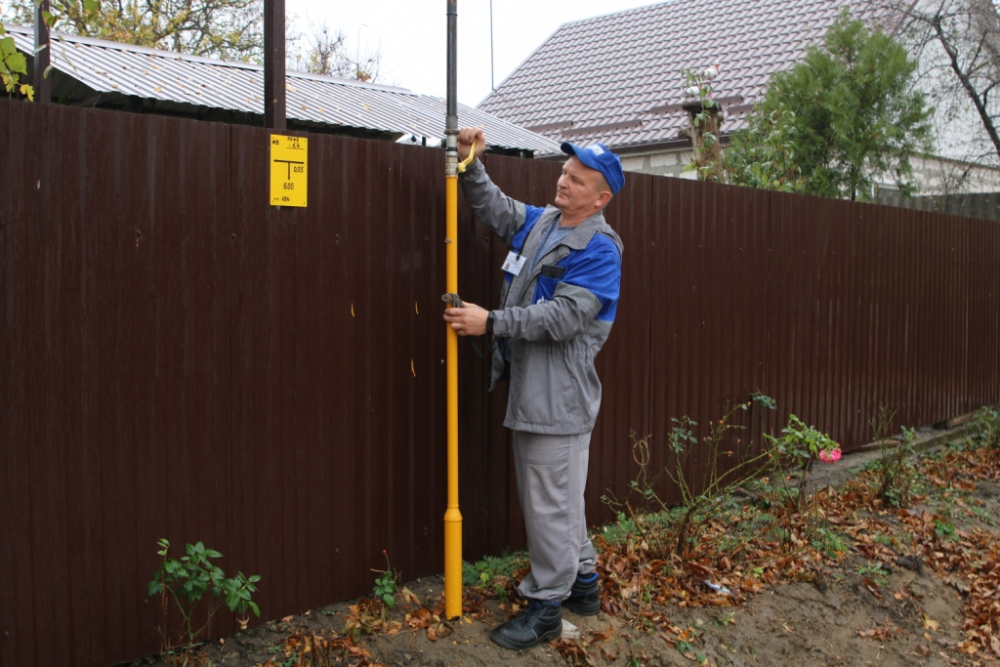 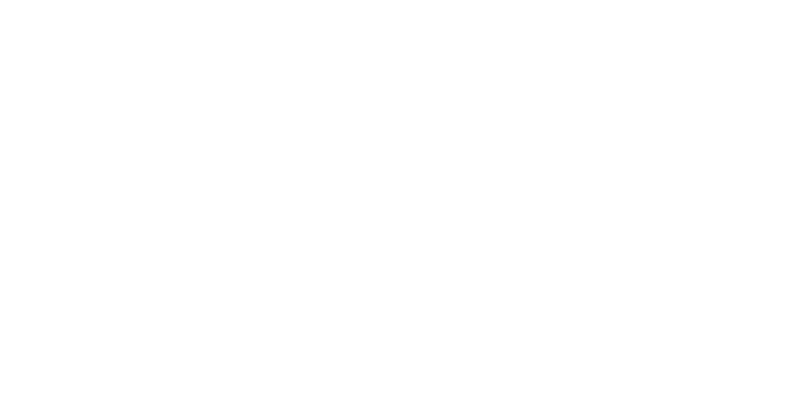 Финансовое  управление
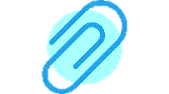 Гулькевичский район
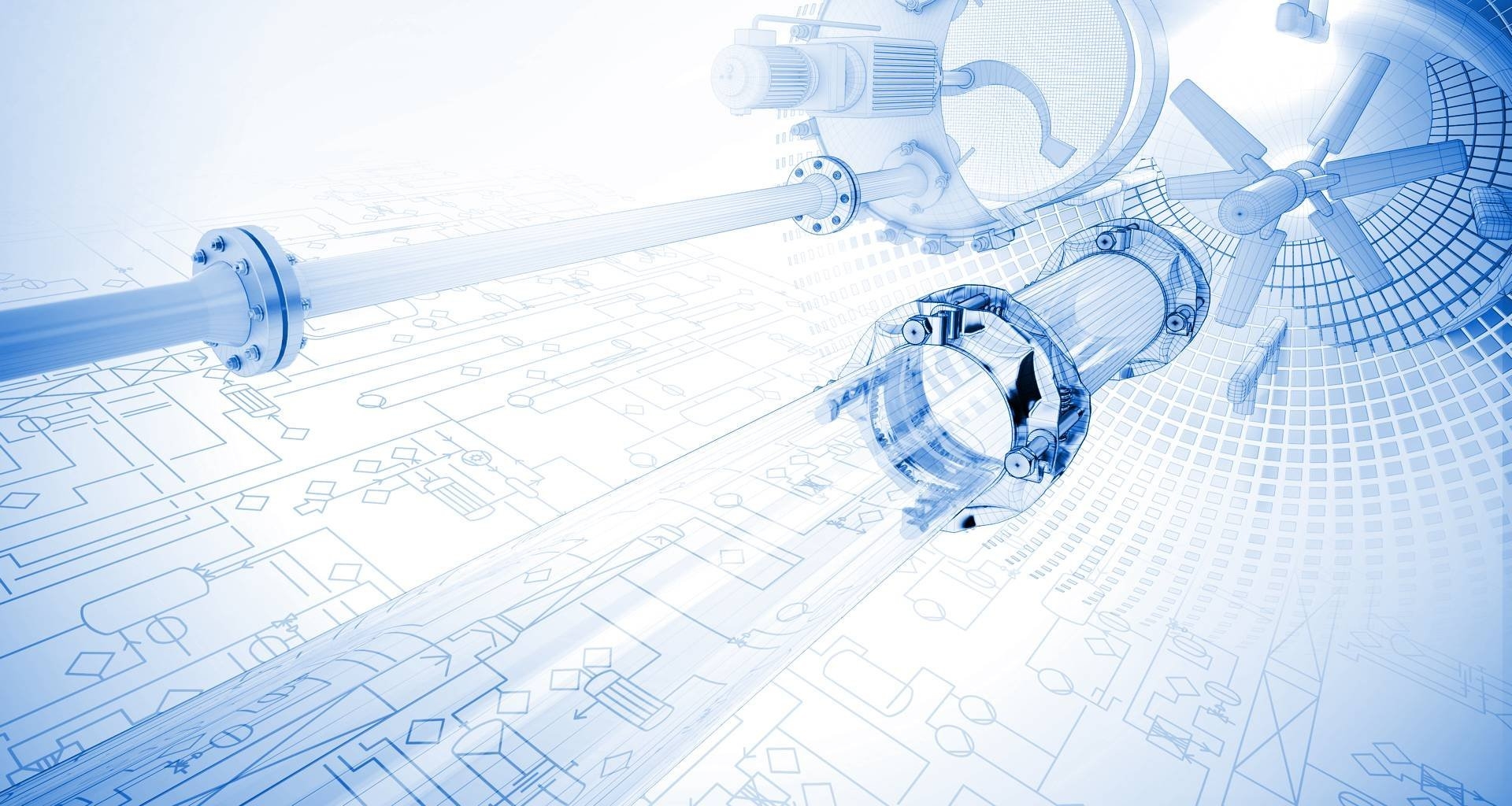 млн. рублей
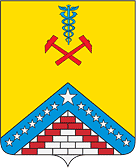 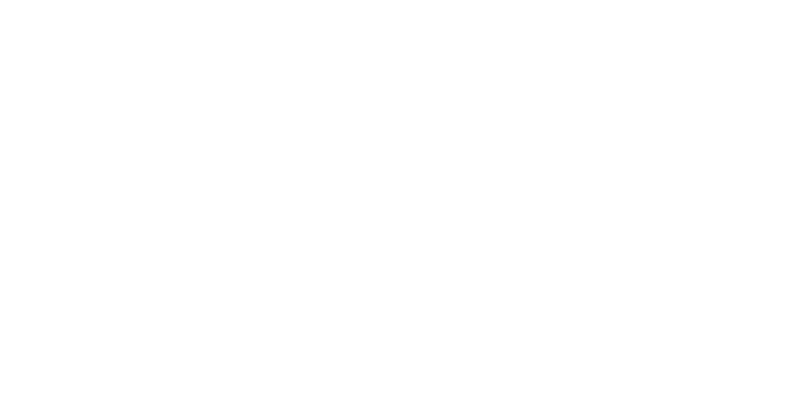 Финансовое  управление
Гулькевичский район
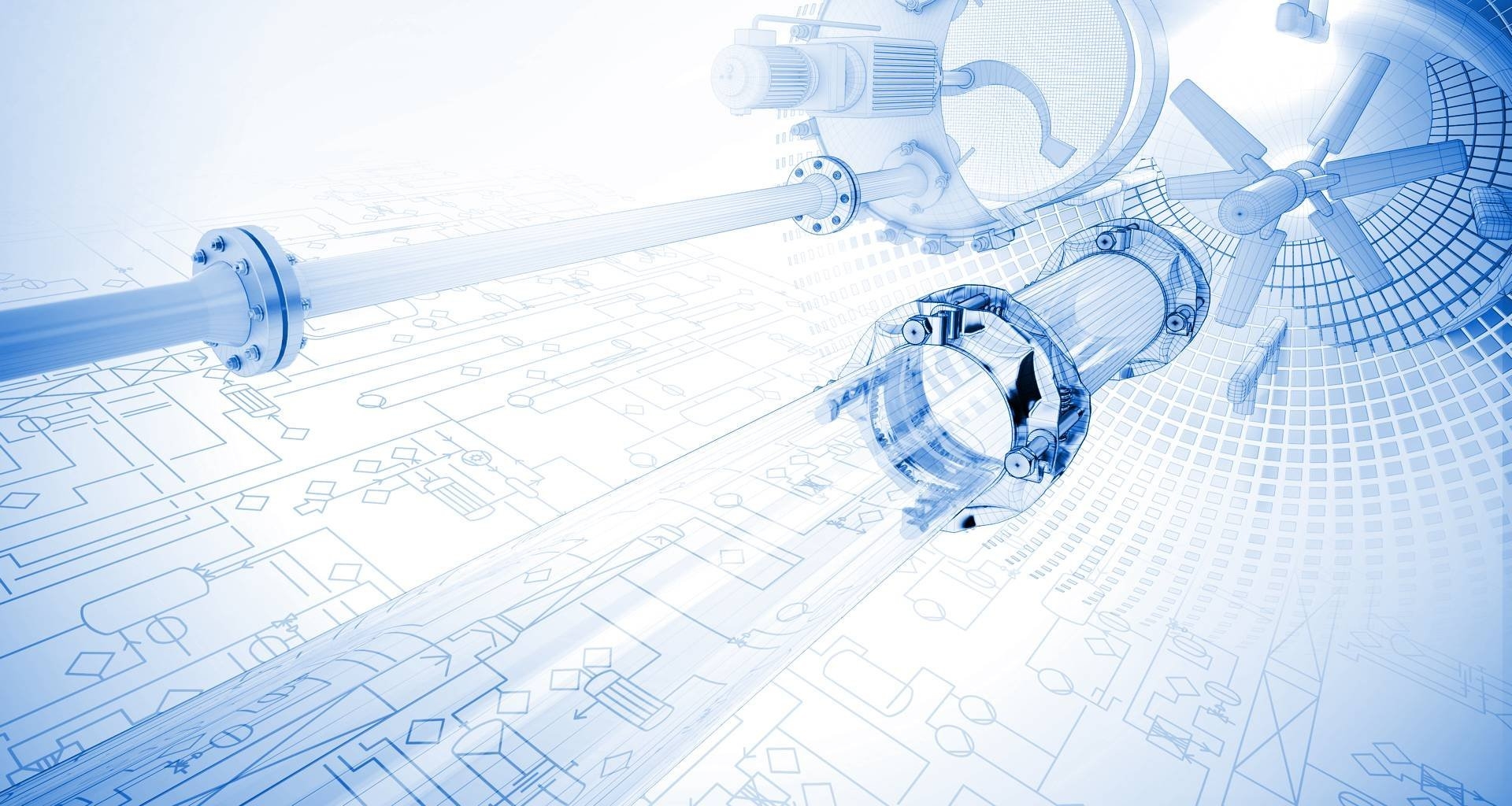 Структура расходов на реализацию муниципальной программы  «Газификация муниципального образования Гулькевичский район» в 2023 году
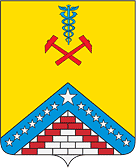 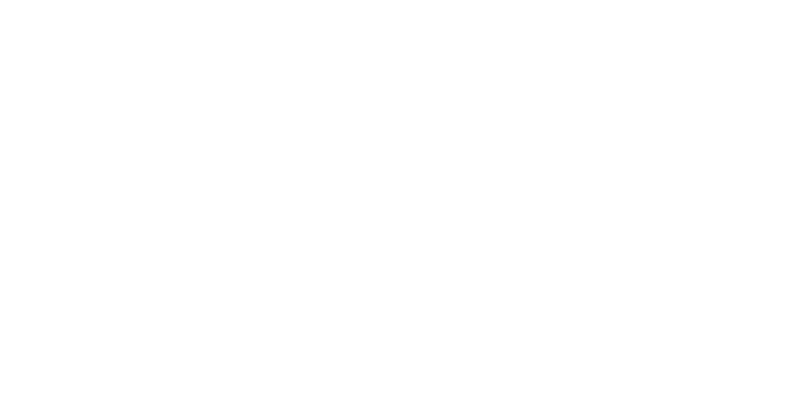 Финансовое  управление
Гулькевичский район
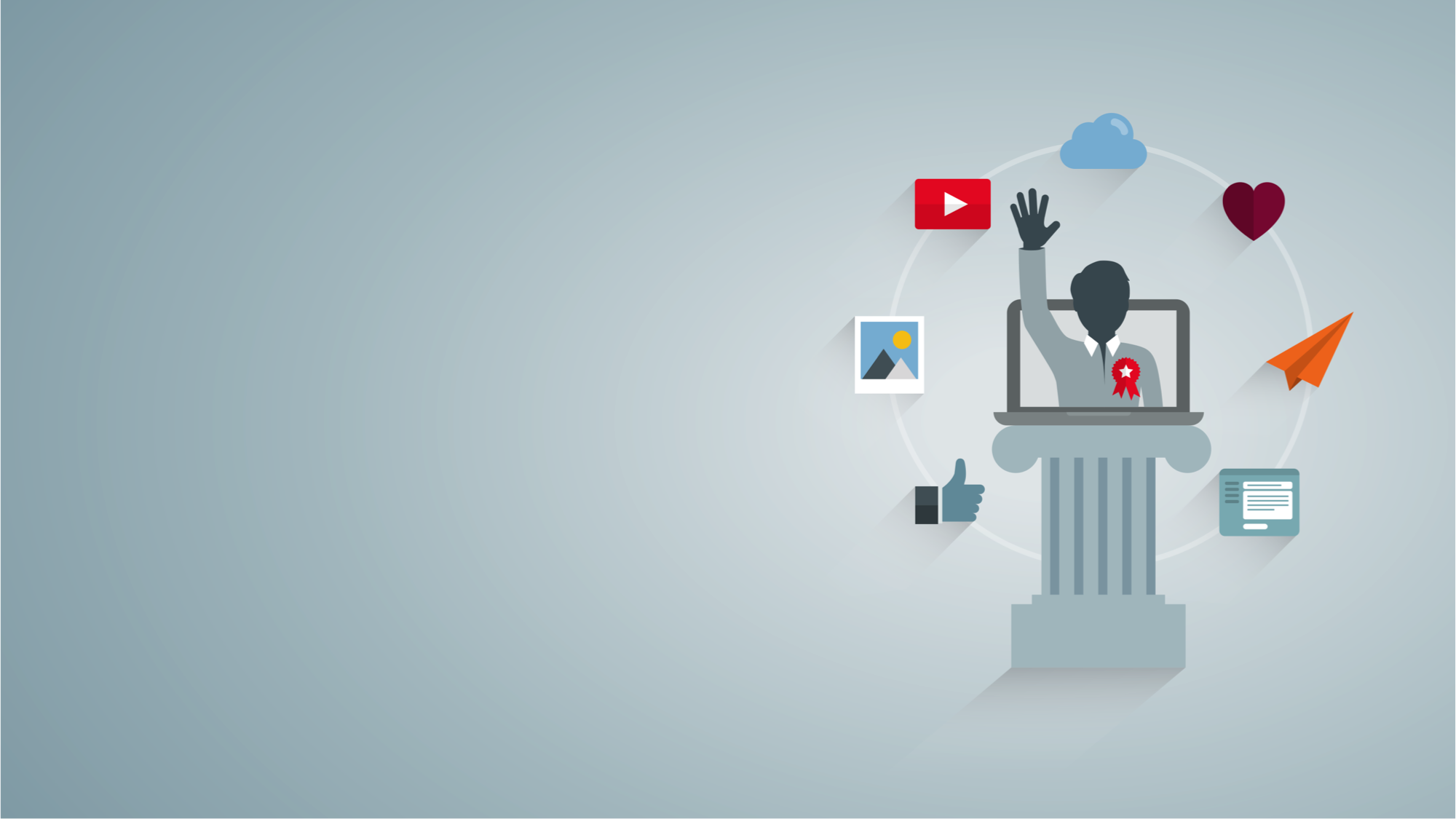 млн. рублей
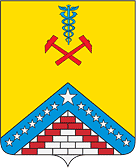 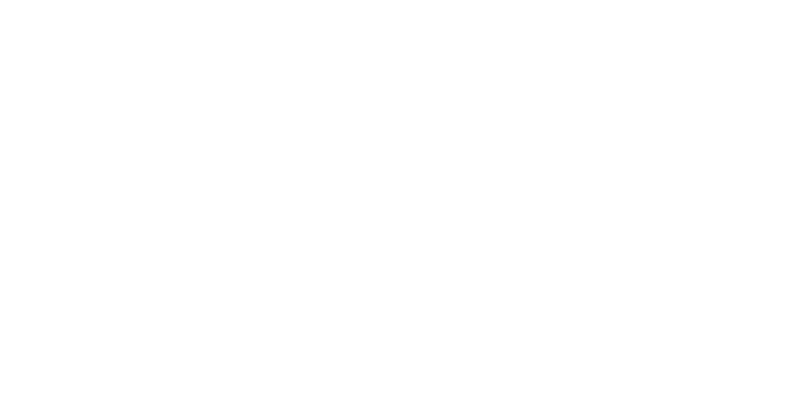 Финансовое  управление
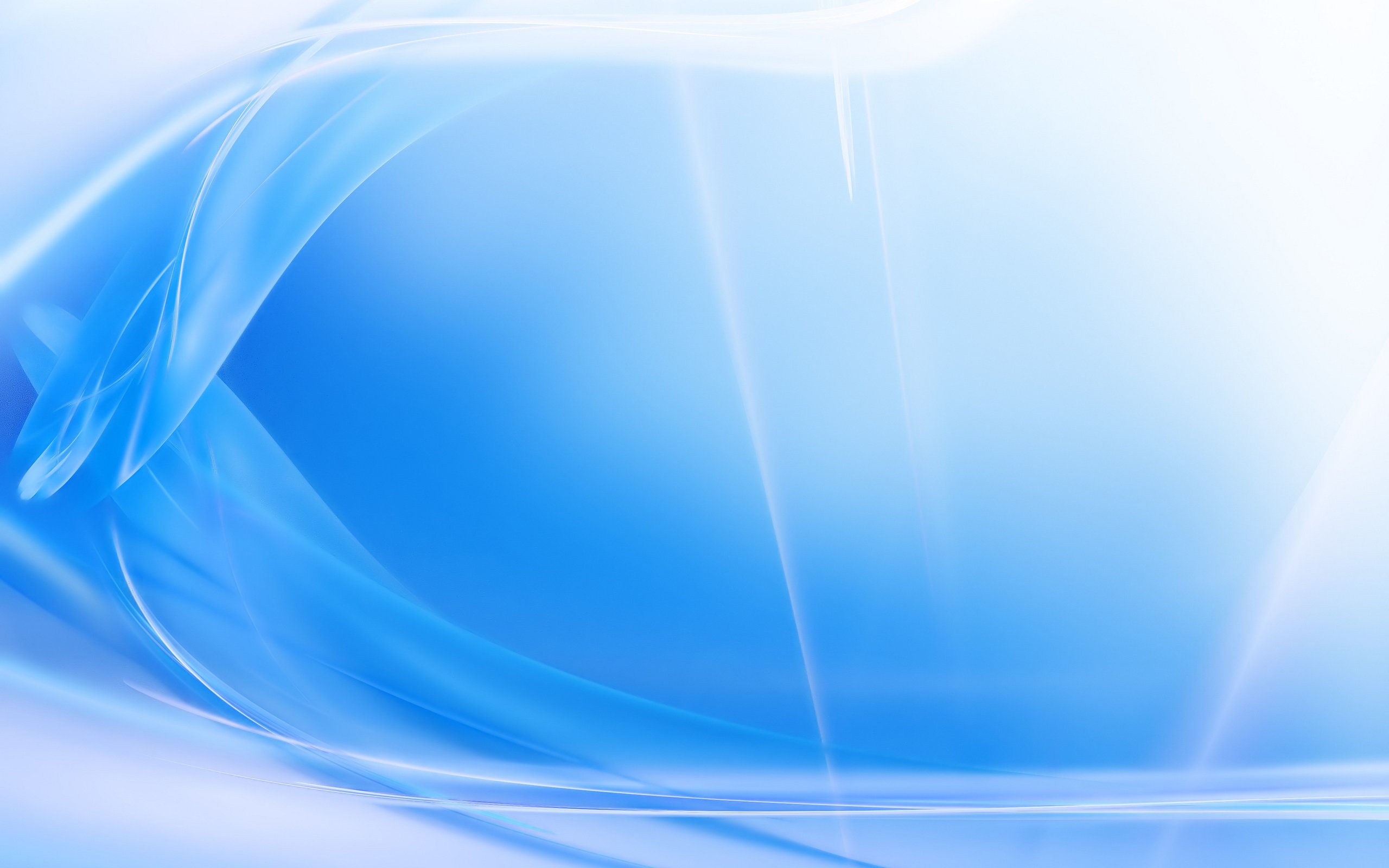 Структура расходов на реализацию муниципальной программы  
«Информационное общество муниципального образования 
Гулькевичский район» в 2023 году
Гулькевичский район
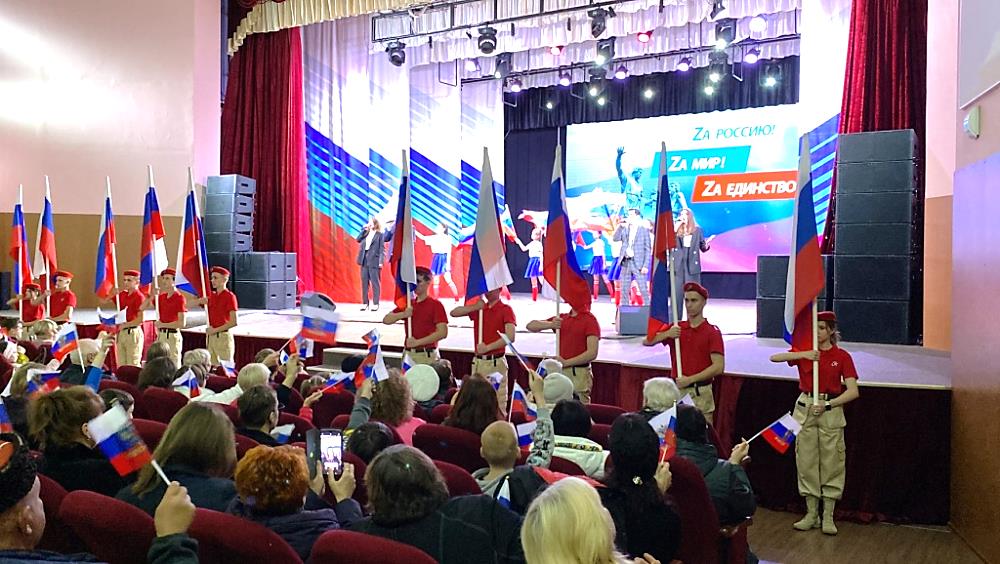 Муниципальная программа 
«Развитие гражданского общества»
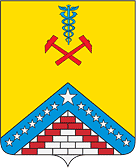 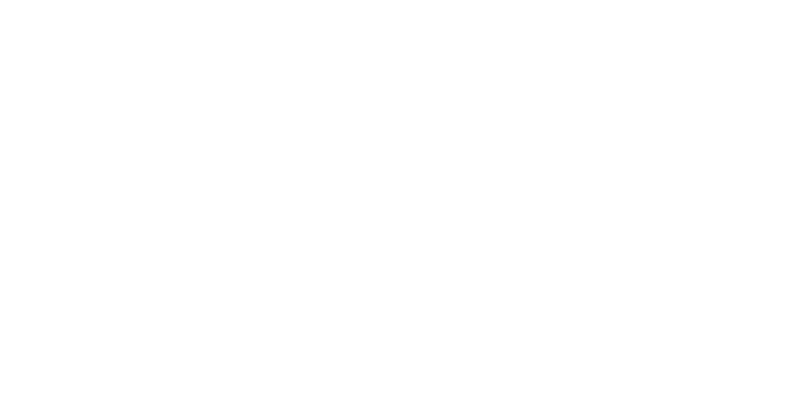 Финансовое  управление
Гулькевичский район
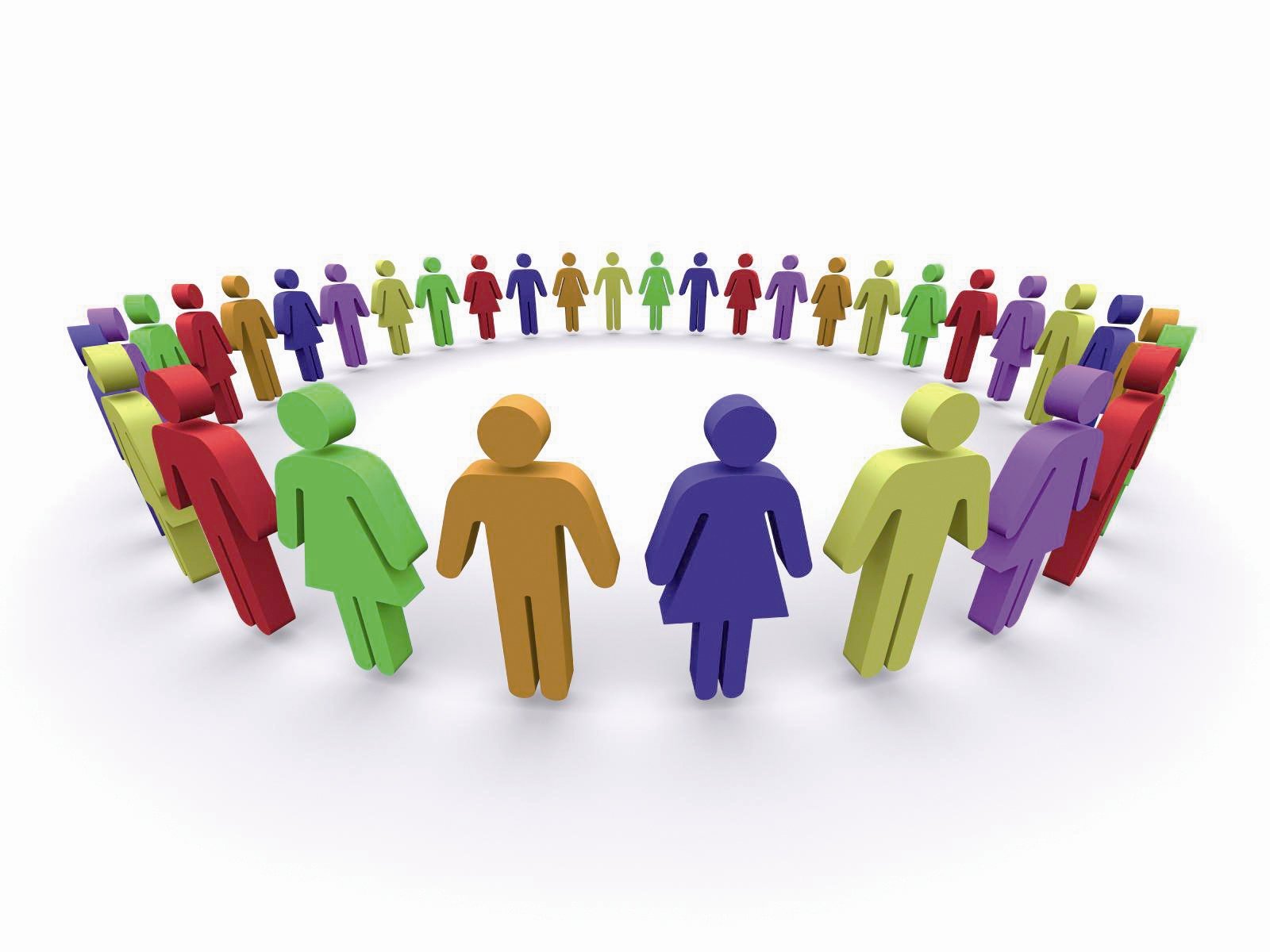 млн. рублей
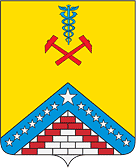 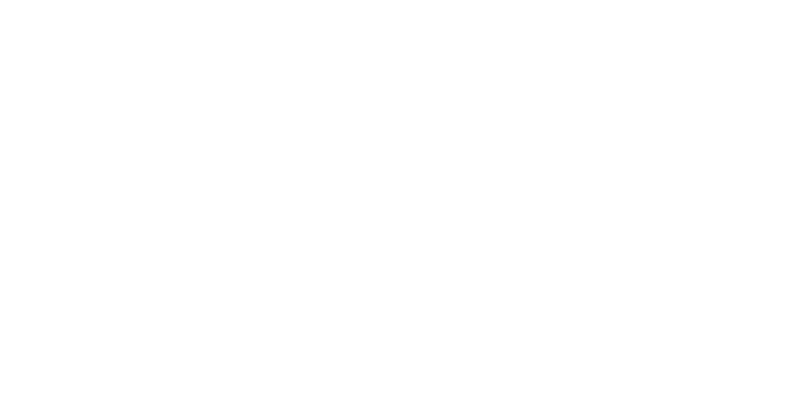 Финансовое  управление
Гулькевичский район
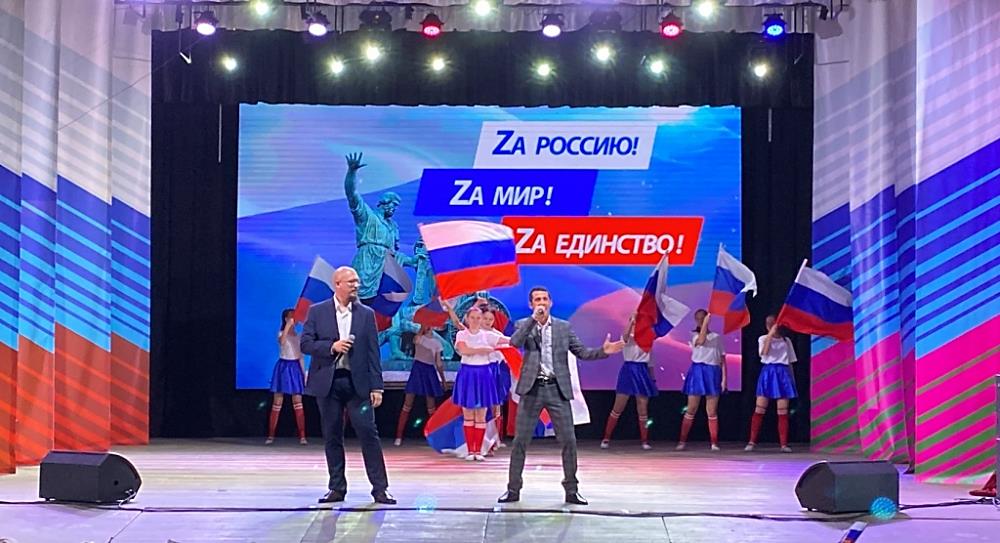 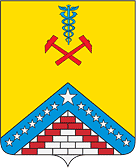 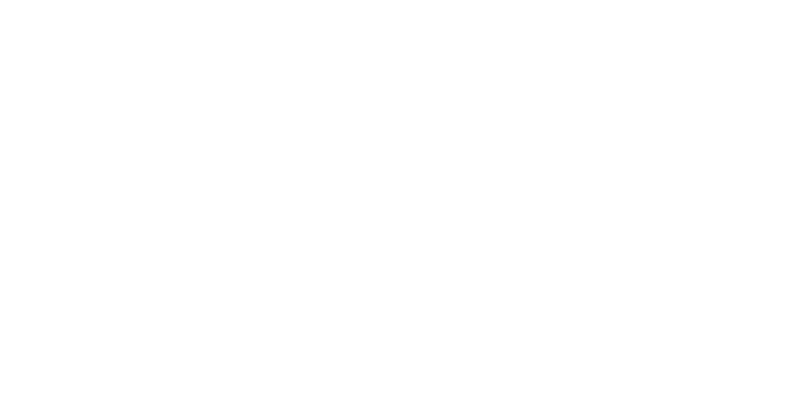 Финансовое  управление
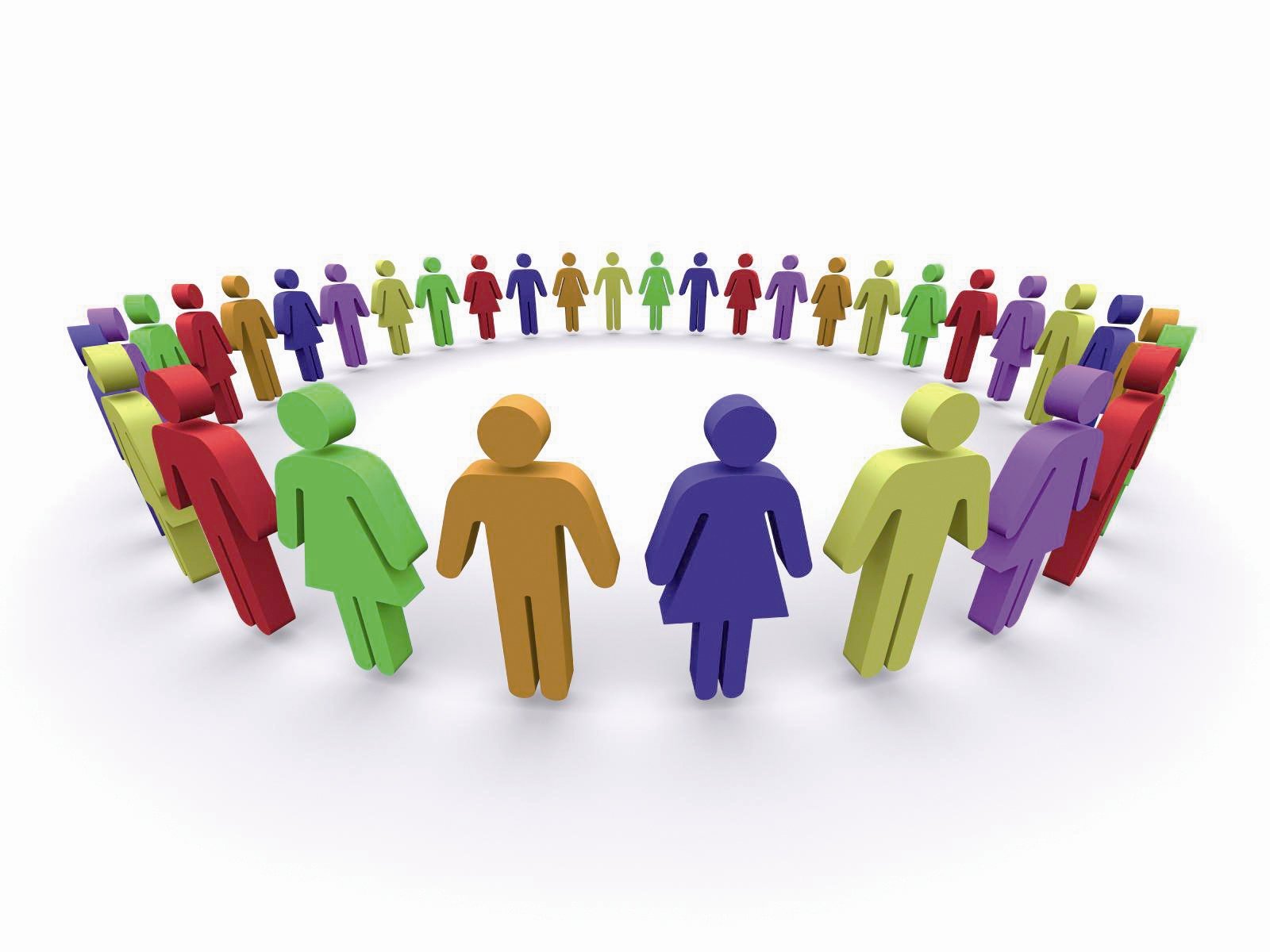 Расходы на реализацию муниципальной программы 
«Развитие гражданского общества в муниципальном образовании 
Гулькевичский район» в 2023 году
Гулькевичский район
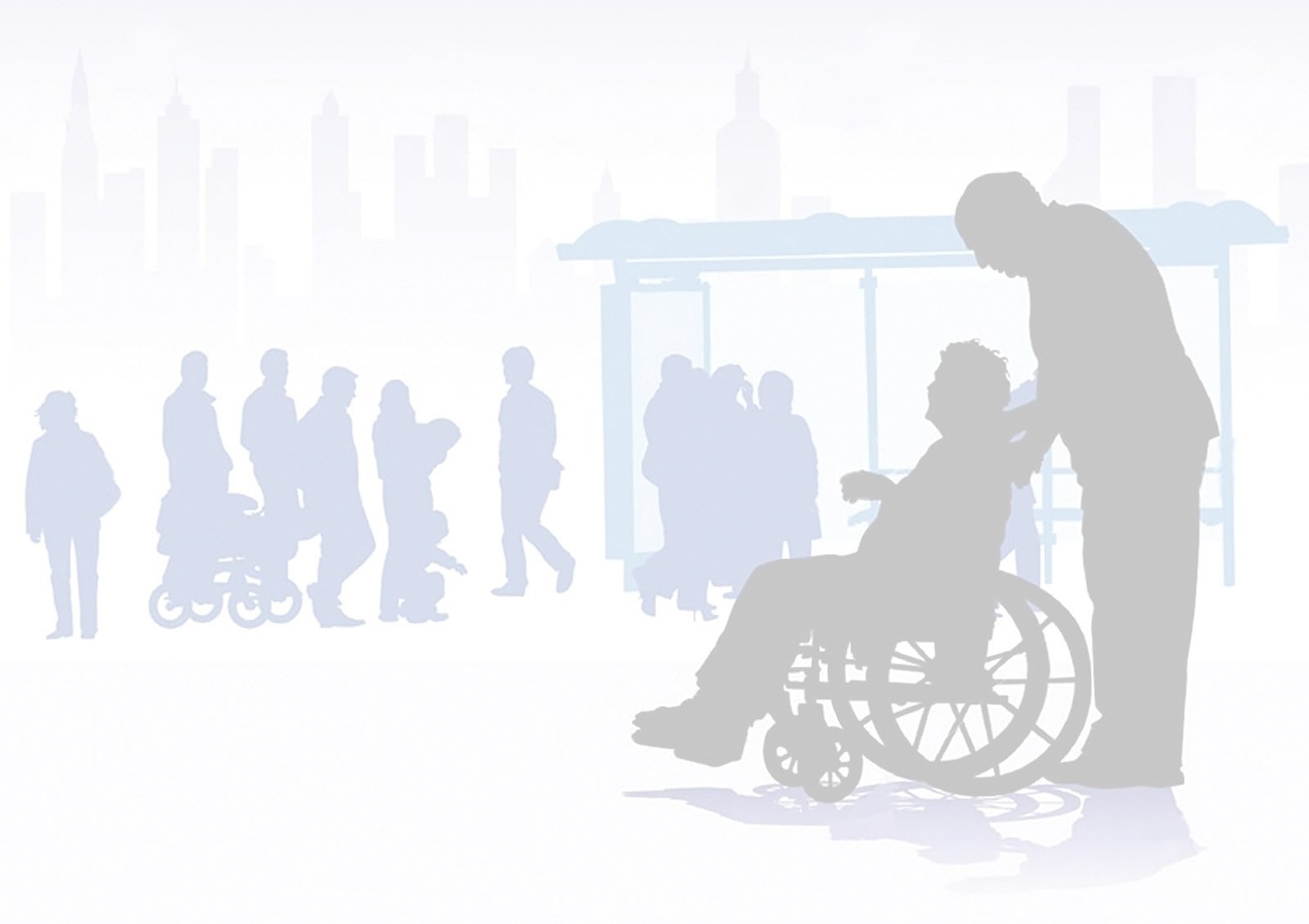 Муниципальная программа 
«Доступная среда»
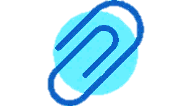 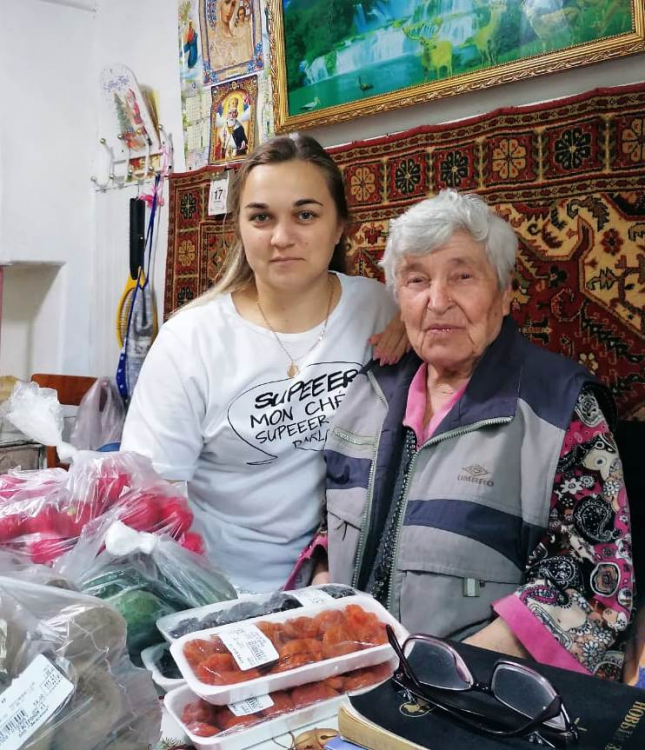 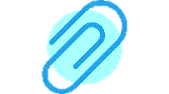 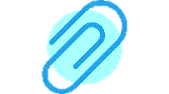 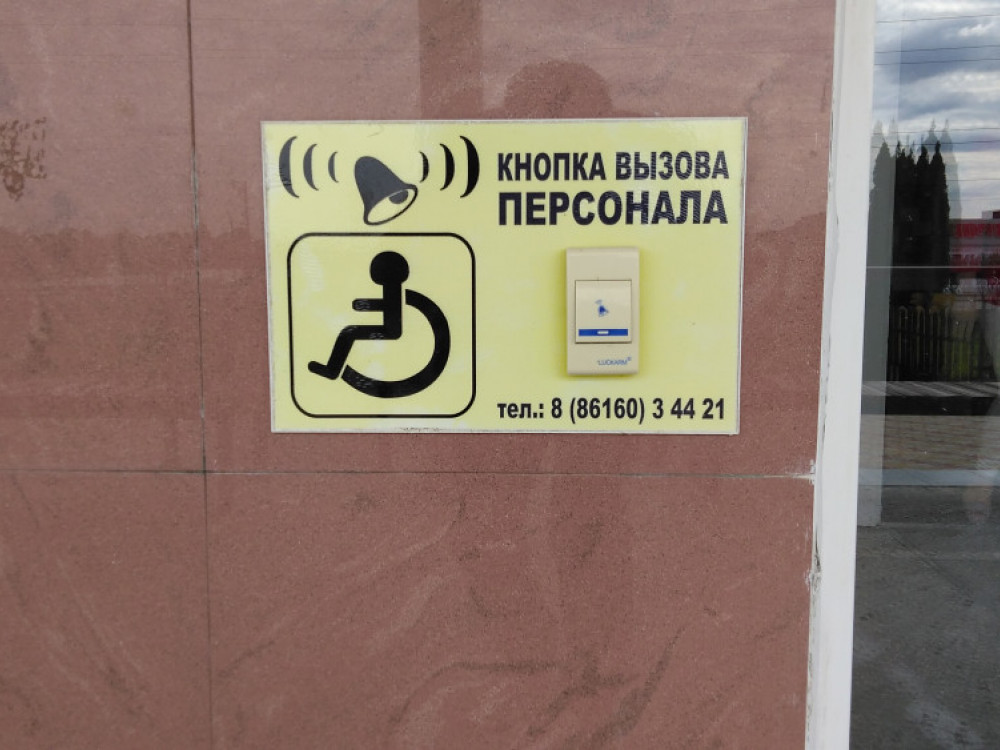 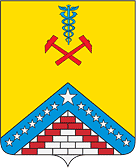 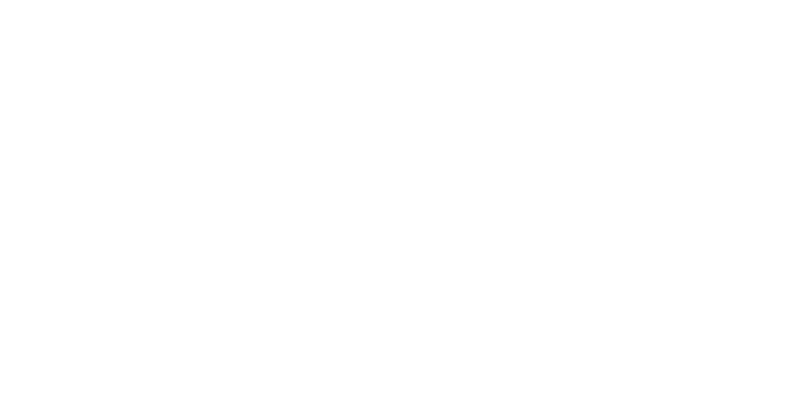 Финансовое  управление
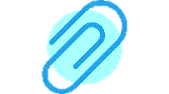 Гулькевичский район
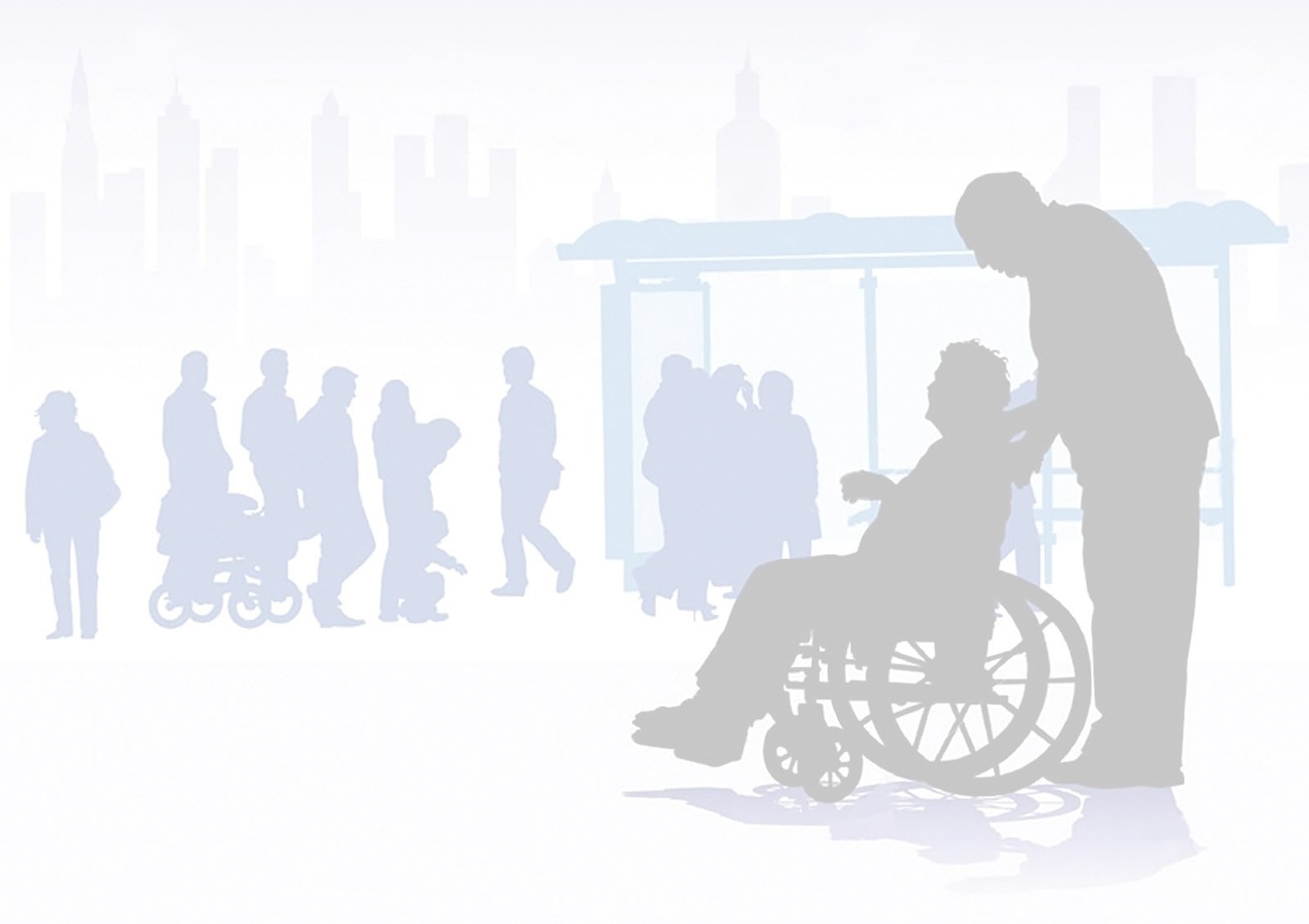 млн.рублей
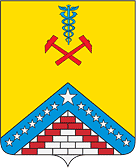 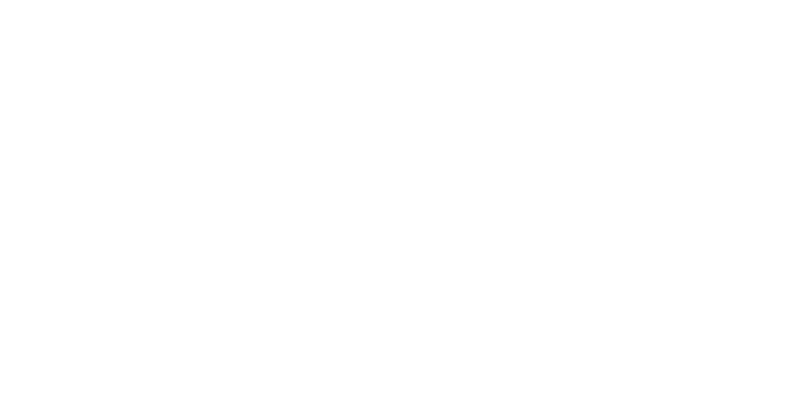 Финансовое  управление
расходы на обеспечение беспрепятственного доступа для маломобильных групп населения к объектам учреждений социальной сферы (муниципальное бюджетное общеобразовательное учреждение средняя общеобразовательная школа №8, ремонт входной группы )
Гулькевичский район
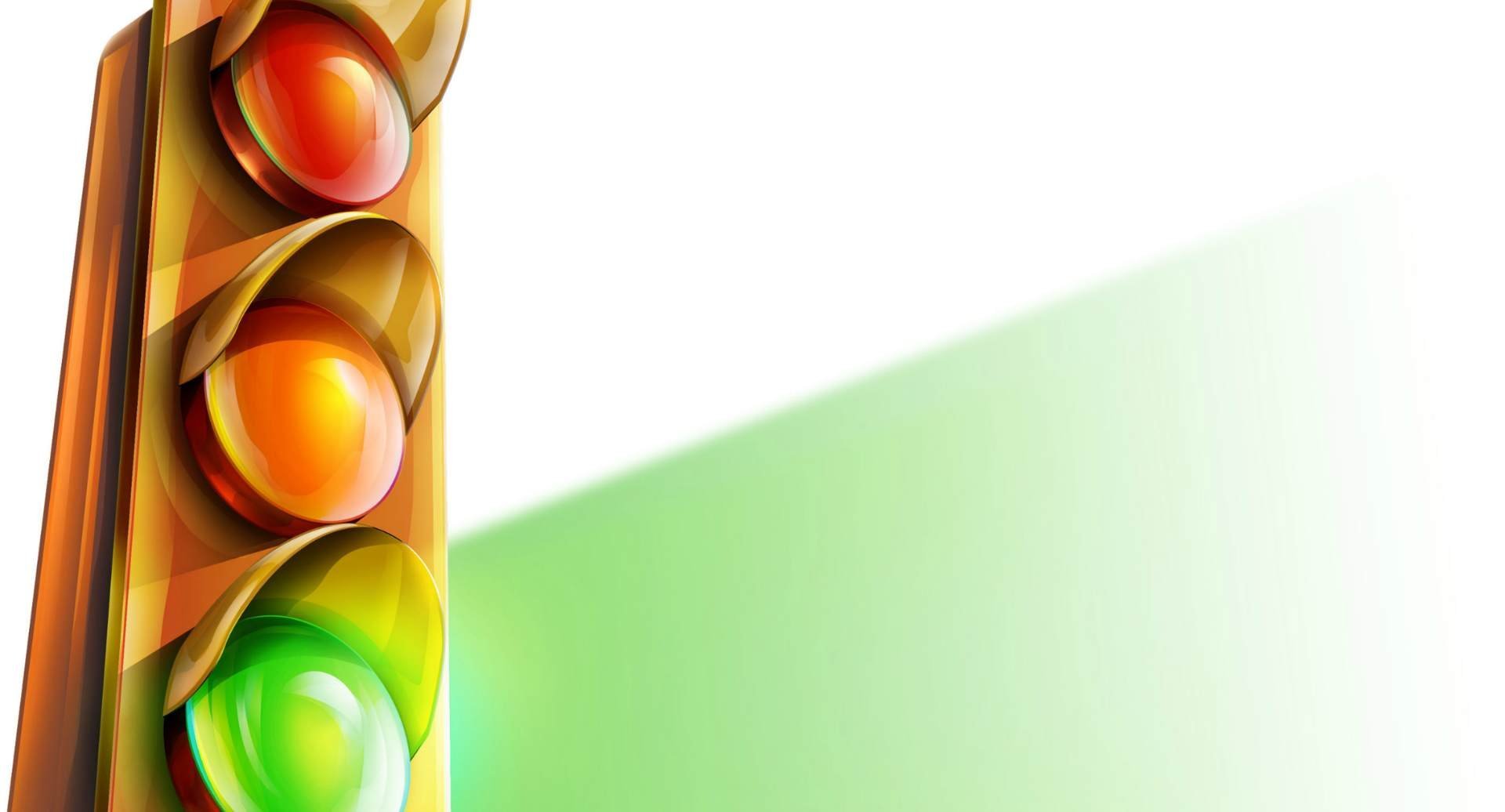 млн. рублей
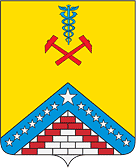 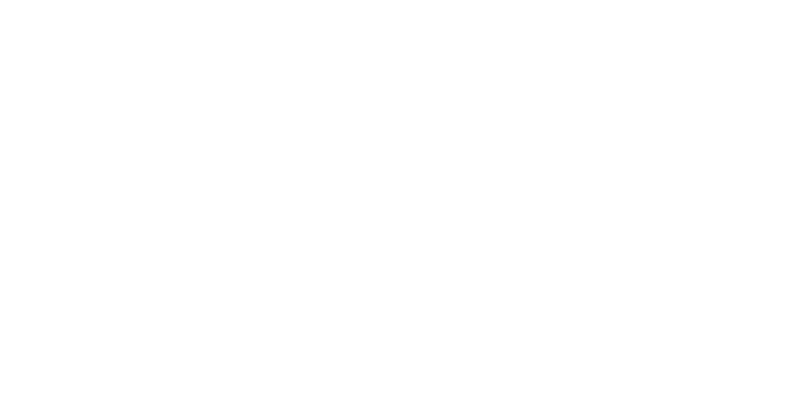 Финансовое  управление
Гулькевичский район
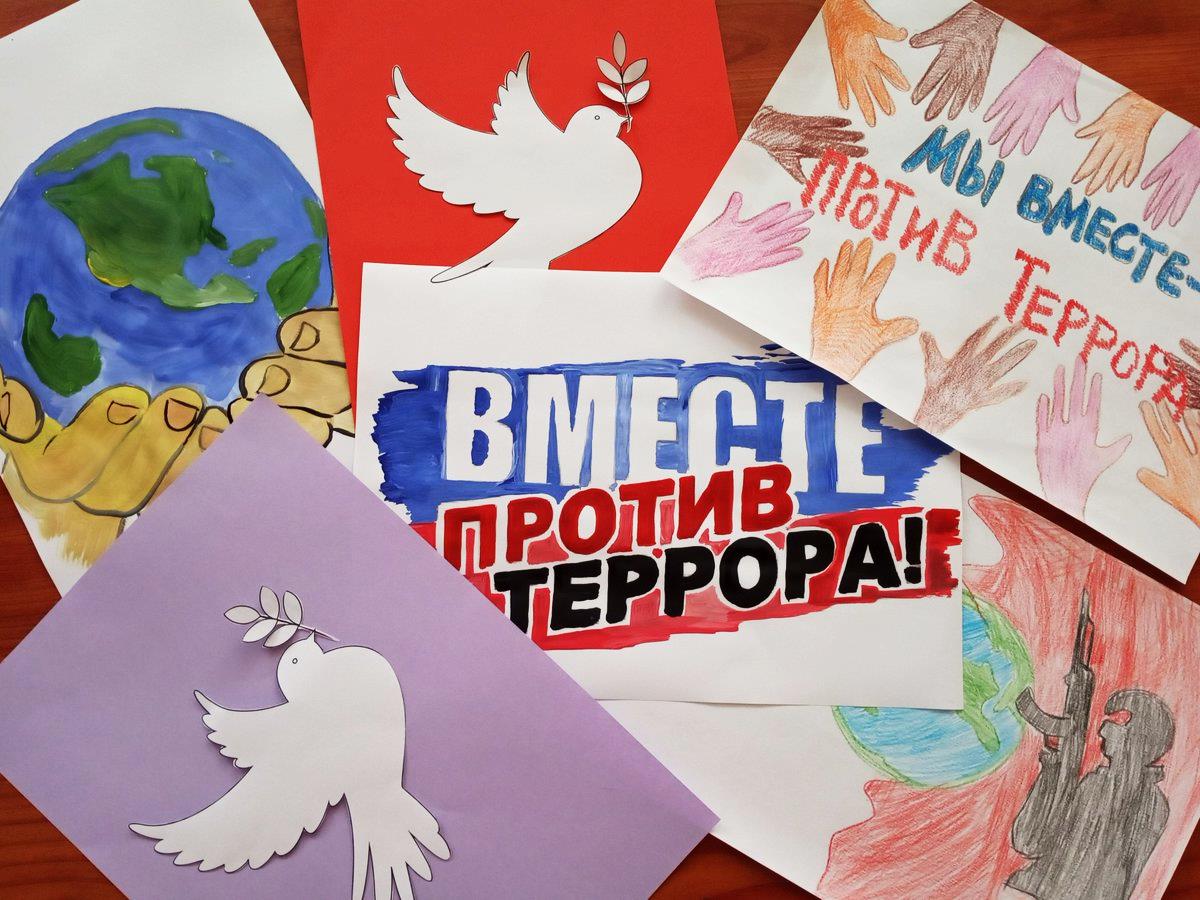 млн. рублей
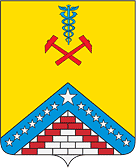 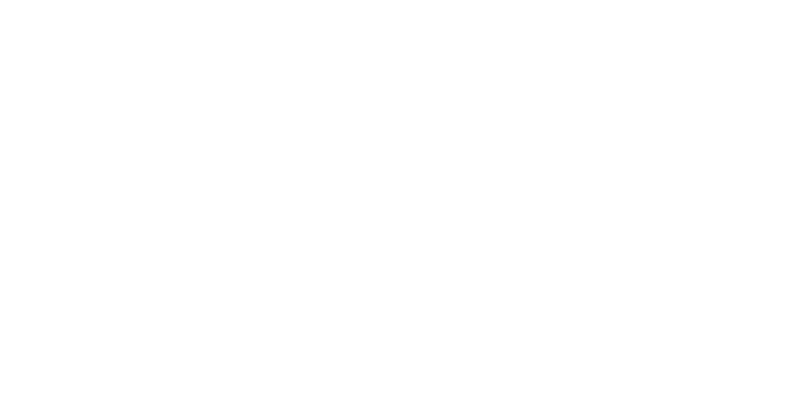 Финансовое  управление
Гулькевичский район
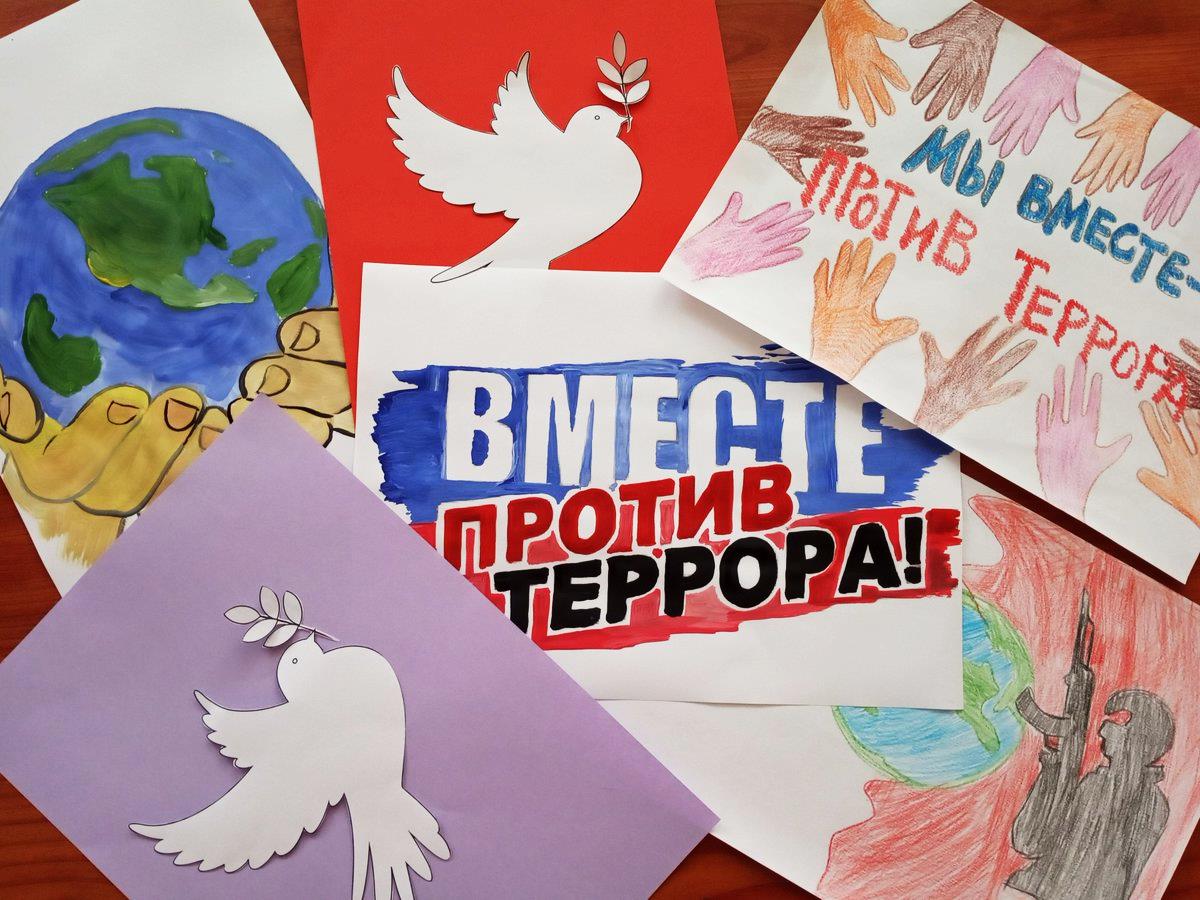 Структура расходов на реализацию муниципальной программы «Профилактика терроризма в МО Гулькевичский район» в 2023 году
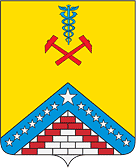 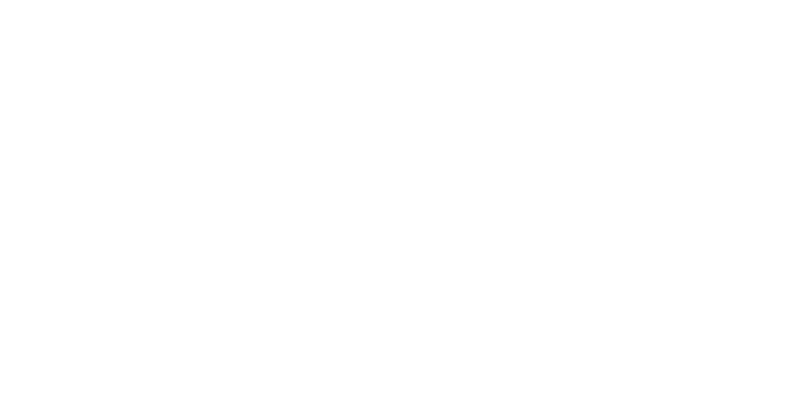 Финансовое  управление
Гулькевичский район
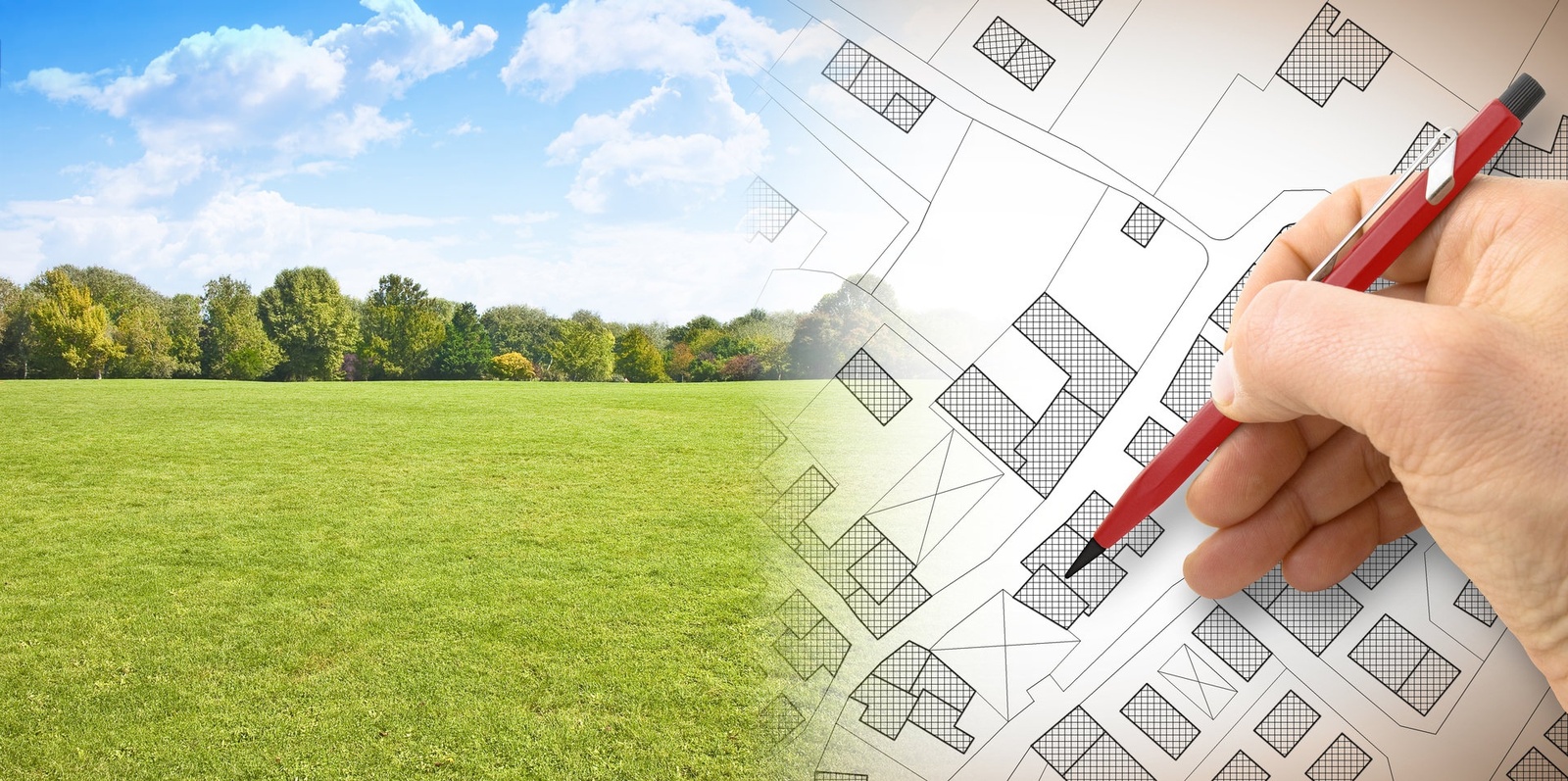 млн. рублей
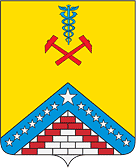 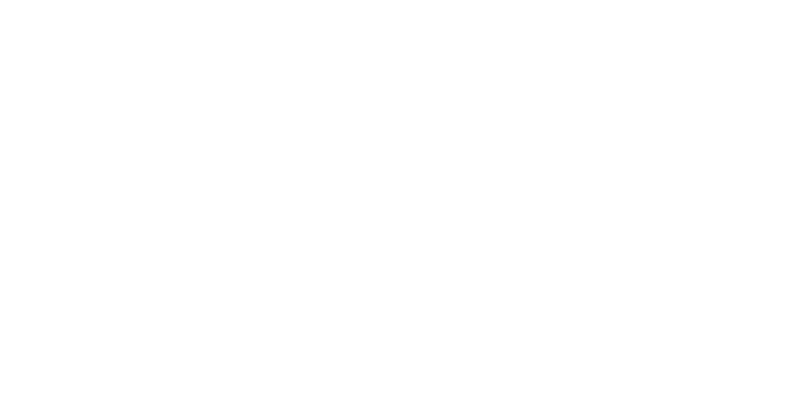 Финансовое  управление
Гулькевичский район
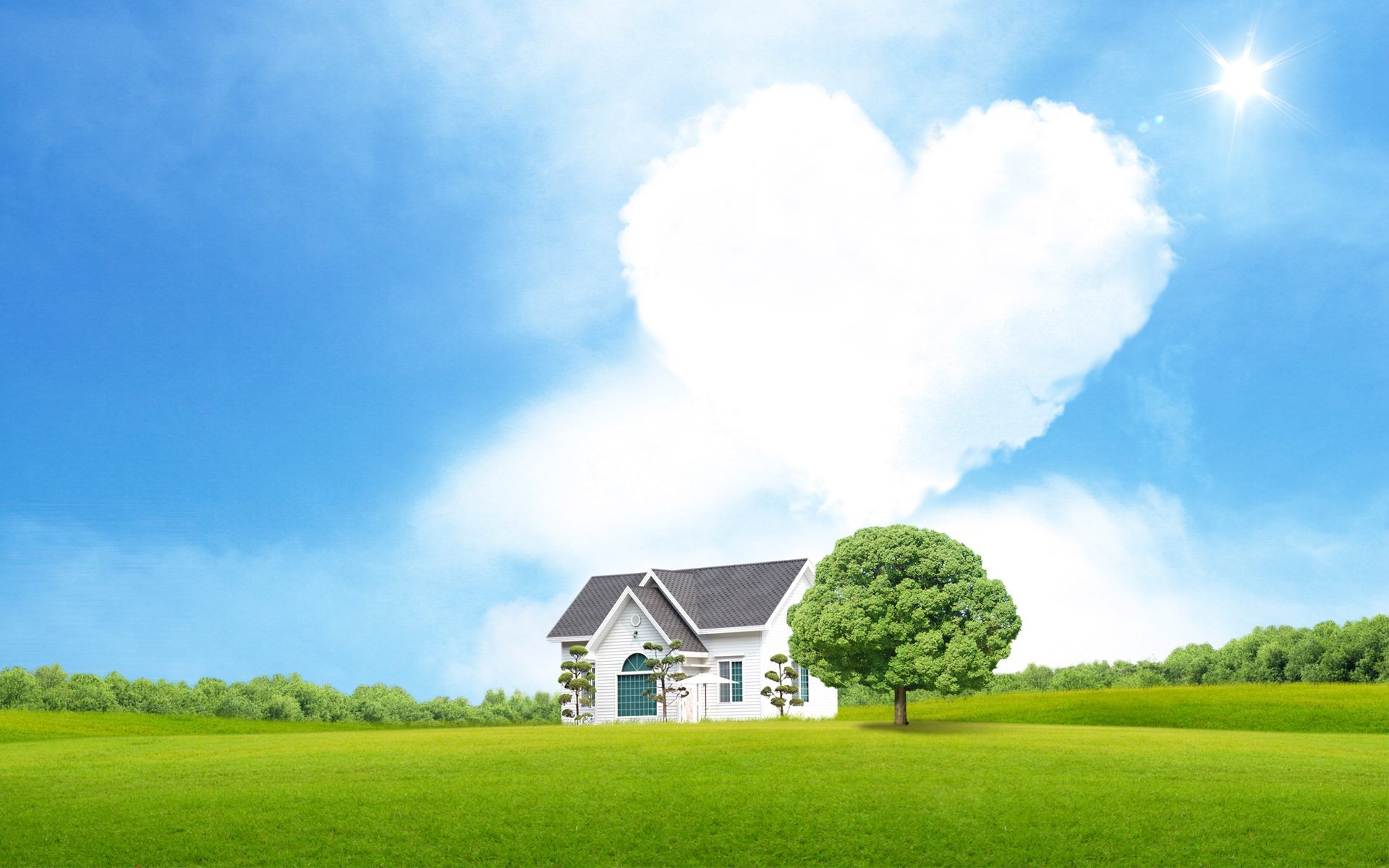 млн. рублей
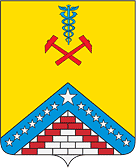 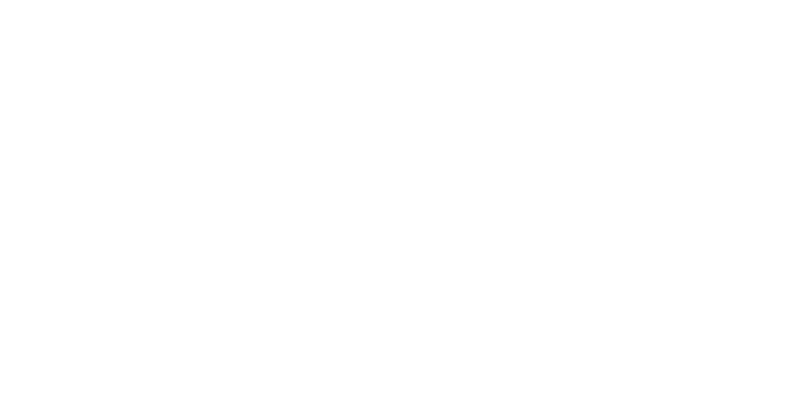 Финансовое  управление
Гулькевичский район
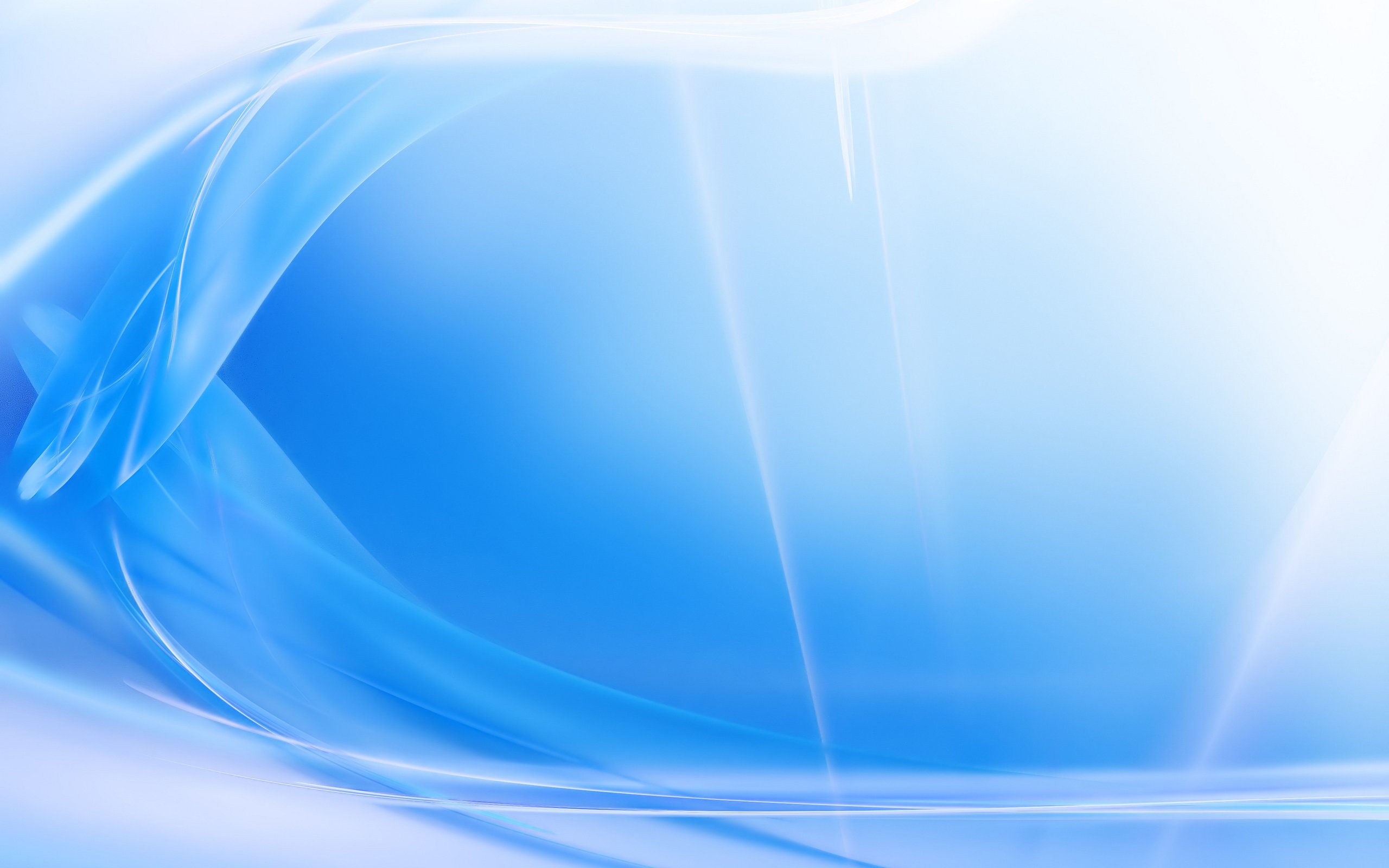 млн. рублей
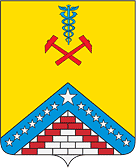 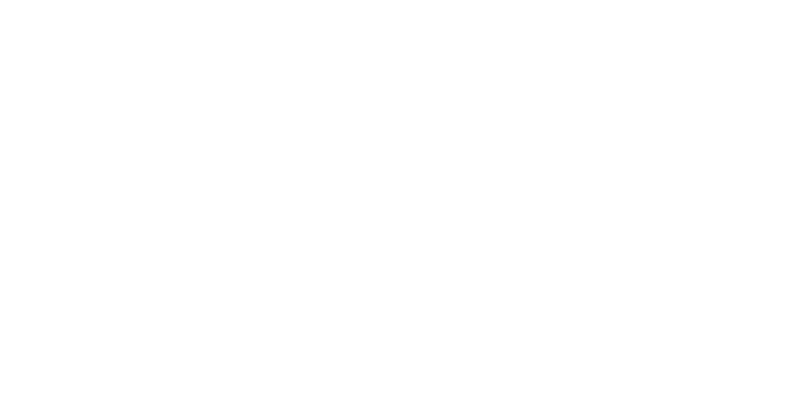 Финансовое  управление
Гулькевичский район
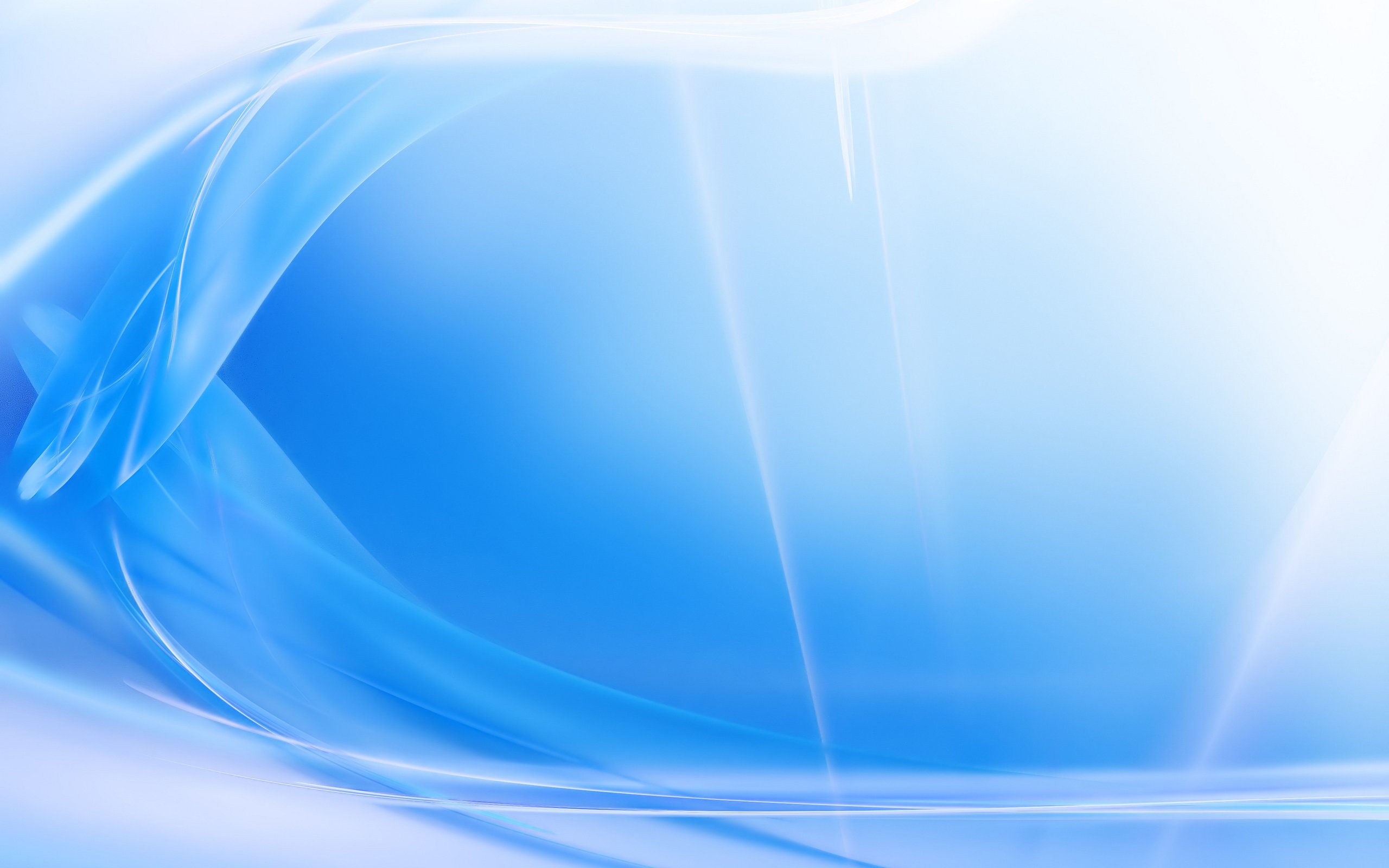 млн. рублей
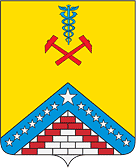 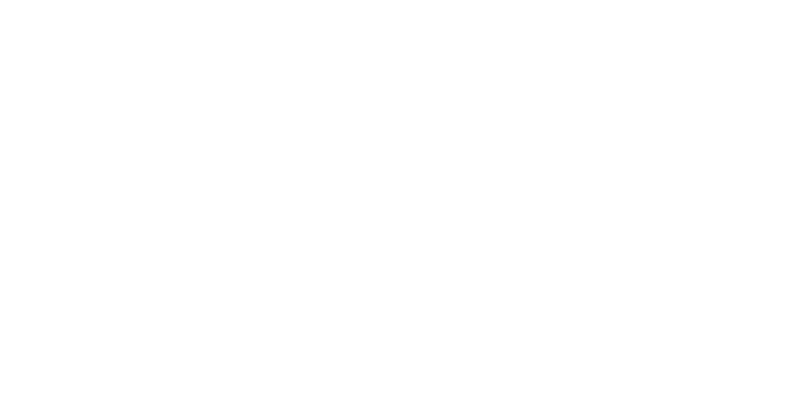 Финансовое  управление
Гулькевичский район
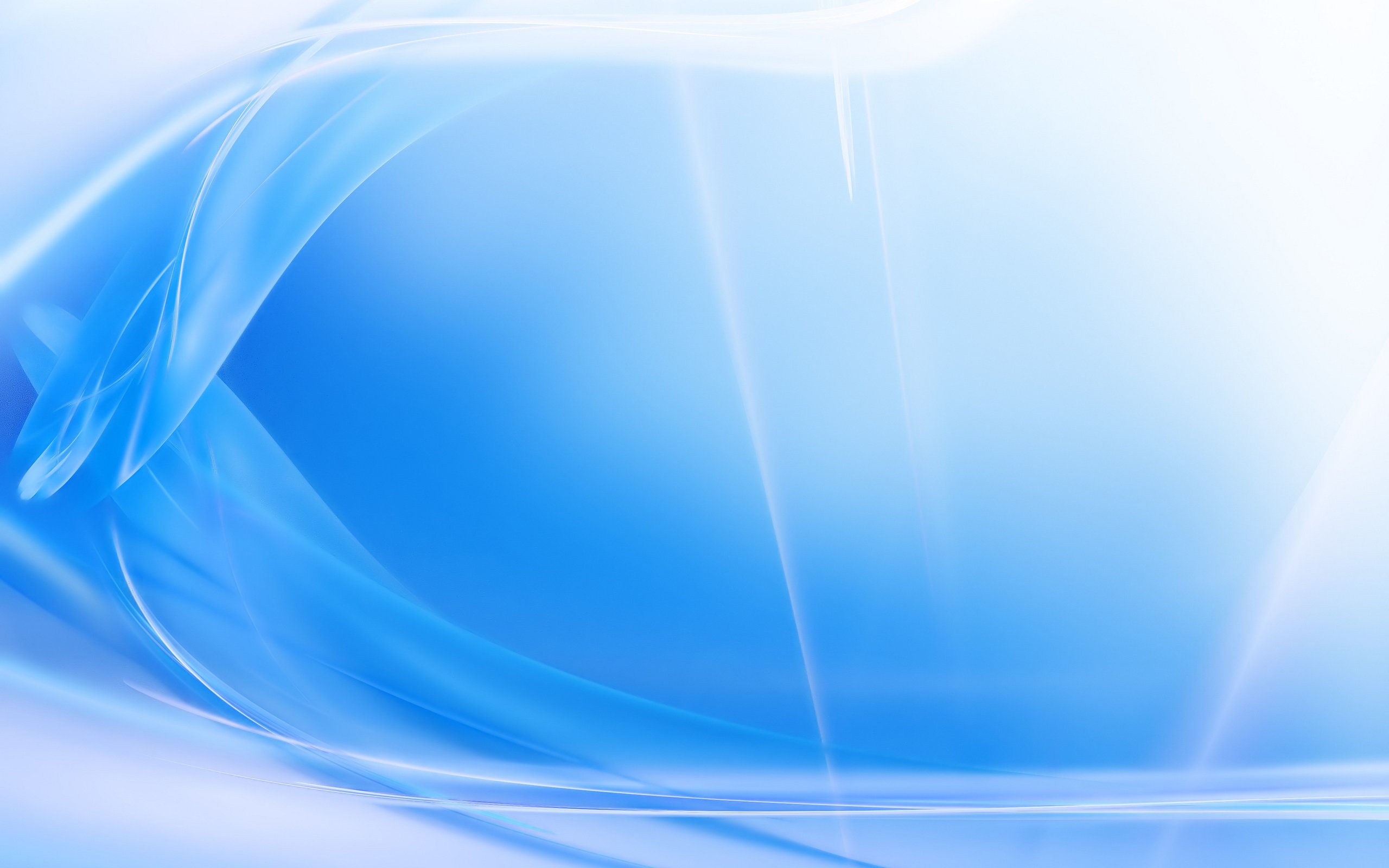 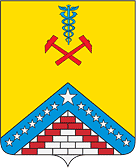 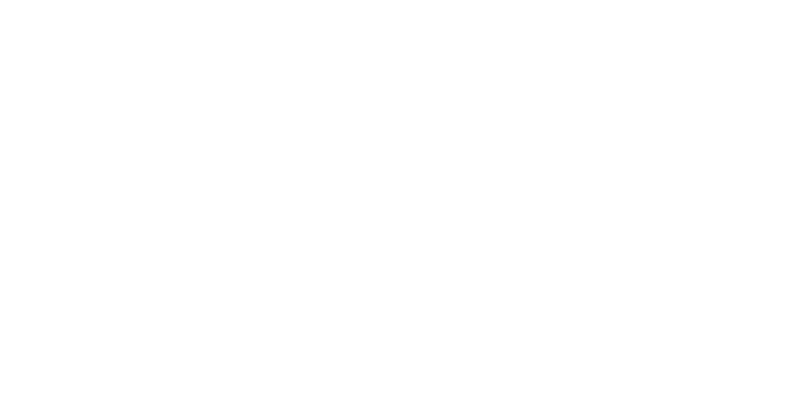 Финансовое  управление
Гулькевичский район
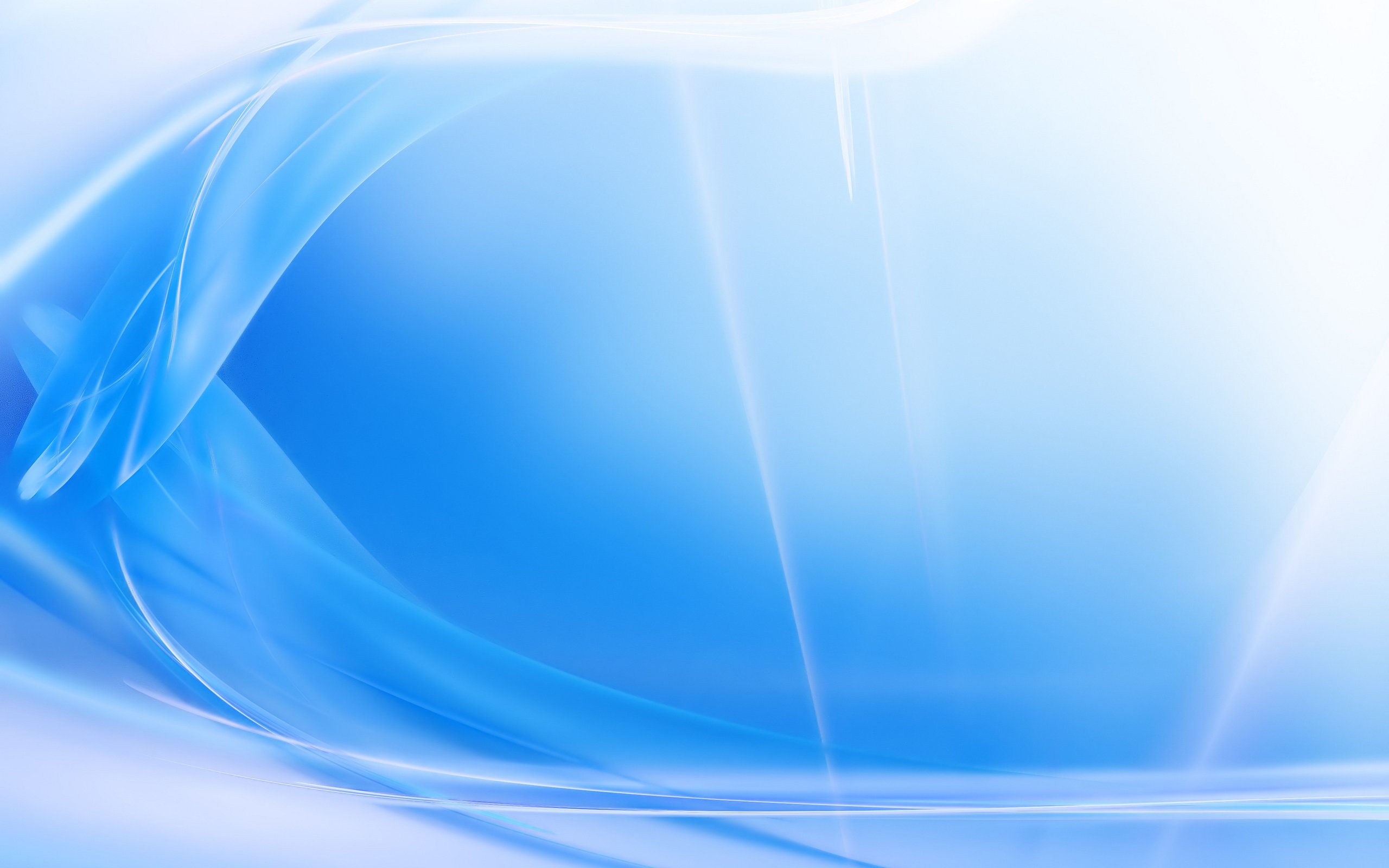 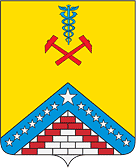 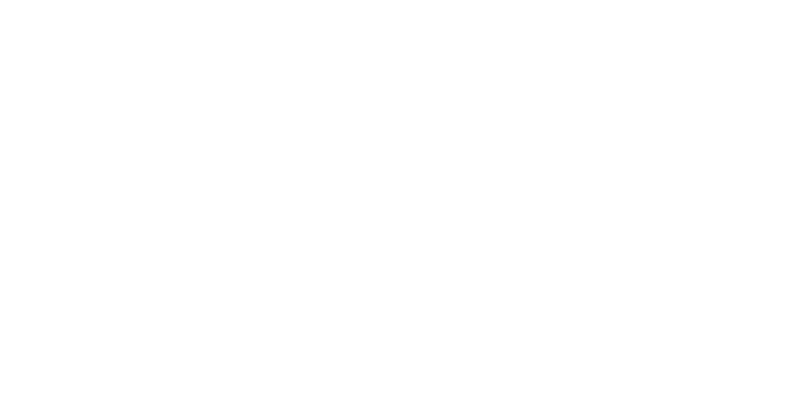 Финансовое  управление
Гулькевичский район
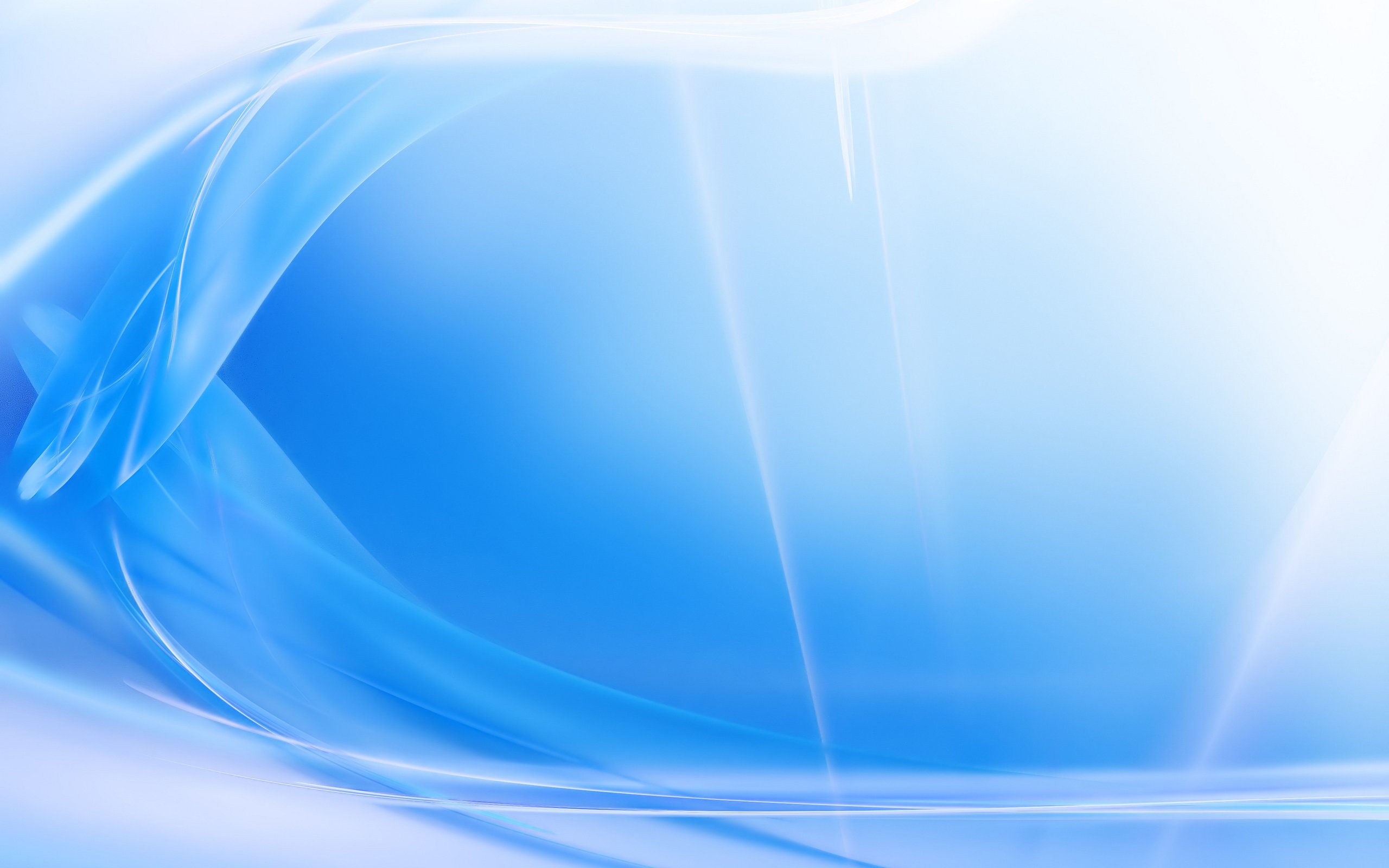 млн. рублей
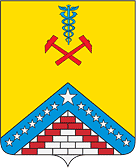 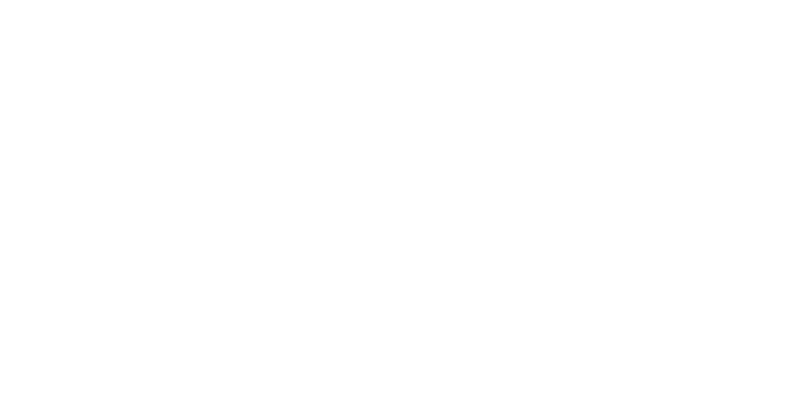 Финансовое  управление
Гулькевичский район
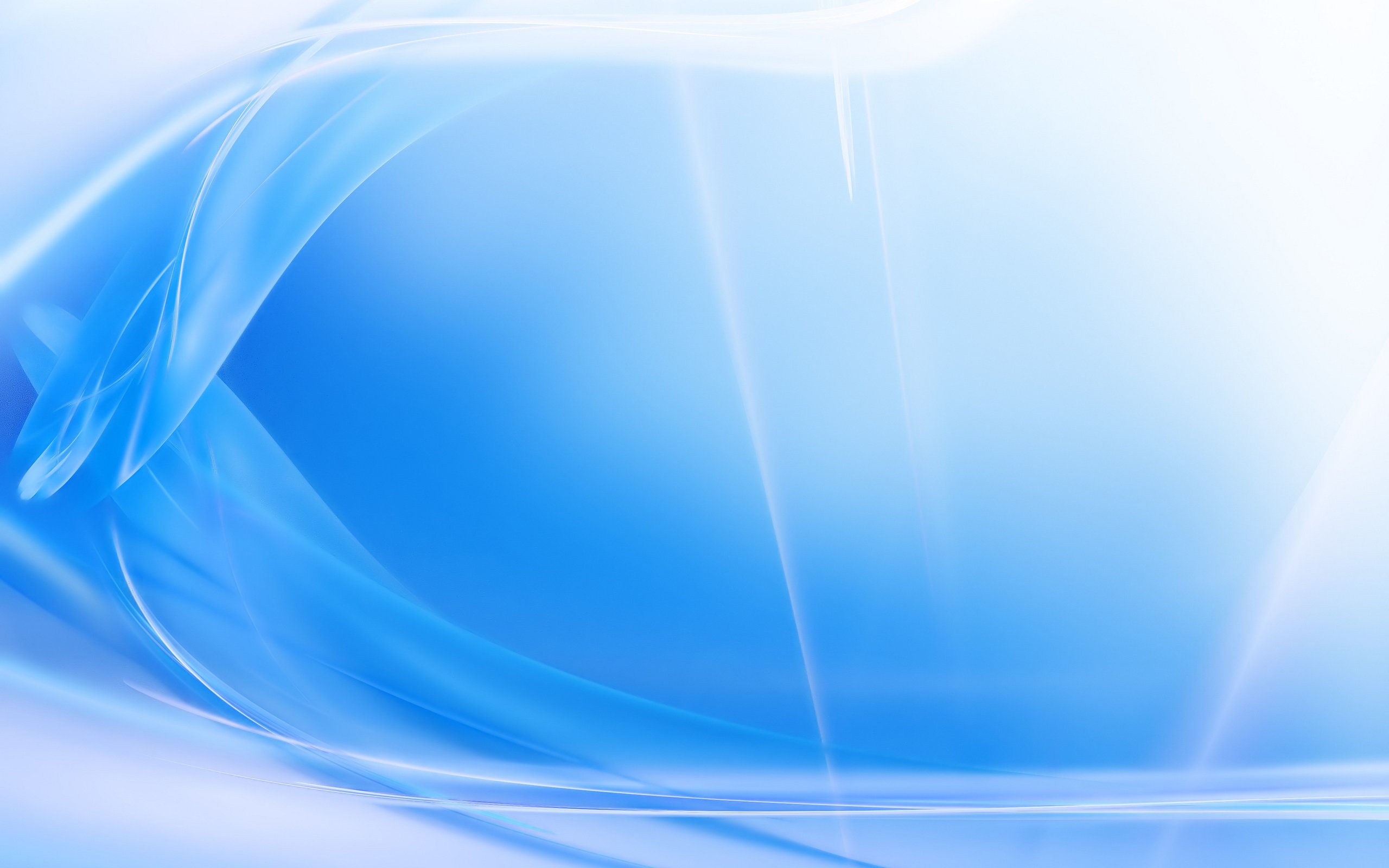 Структура расходов бюджета на реализацию направлений в области национальной экономики в 2023 году
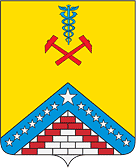 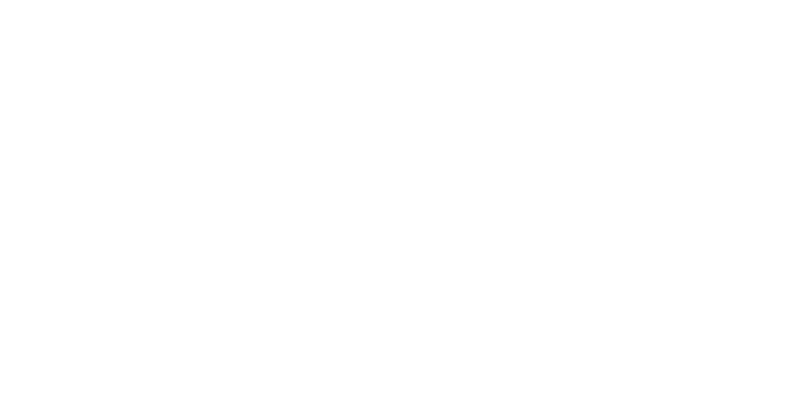 Финансовое  управление
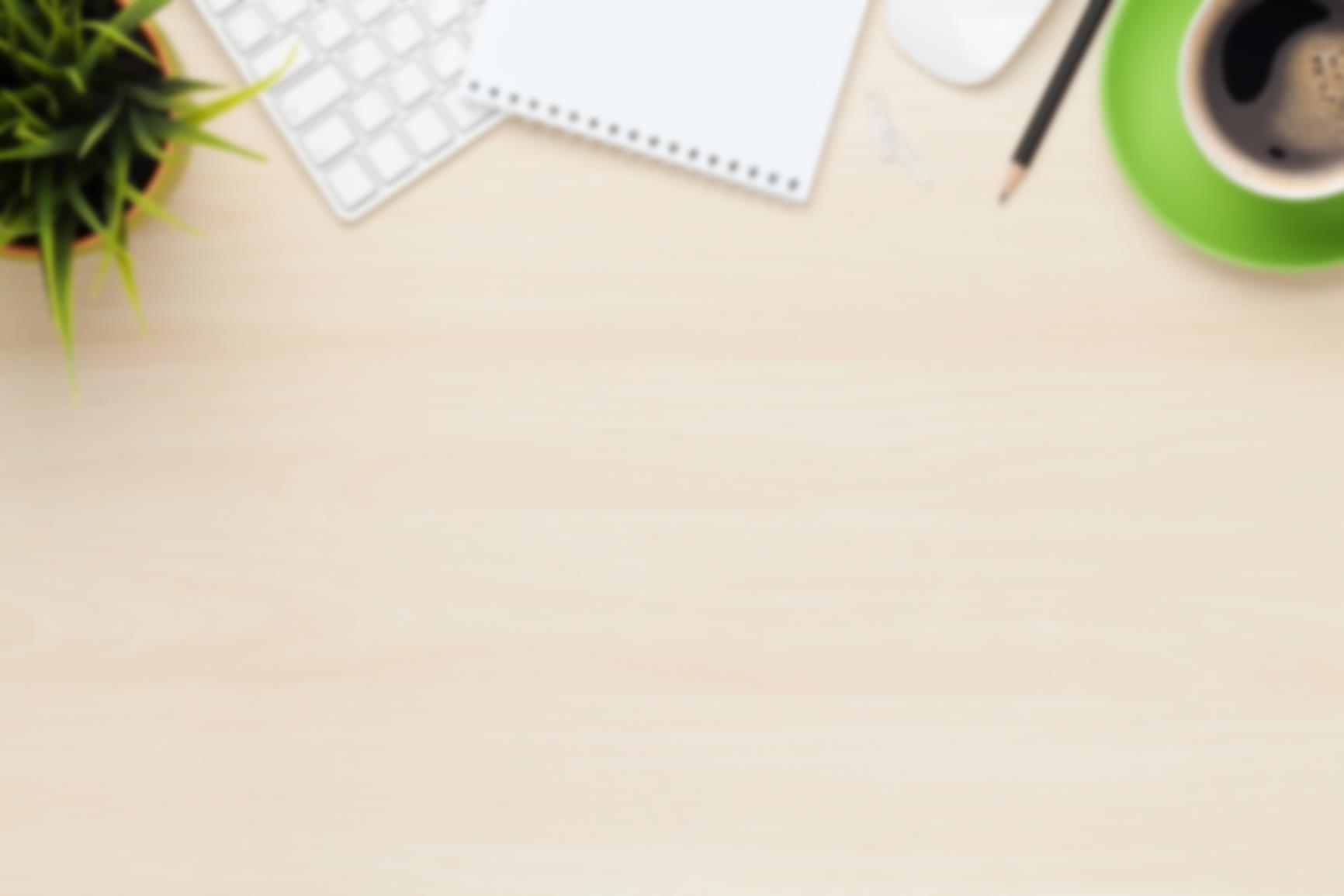 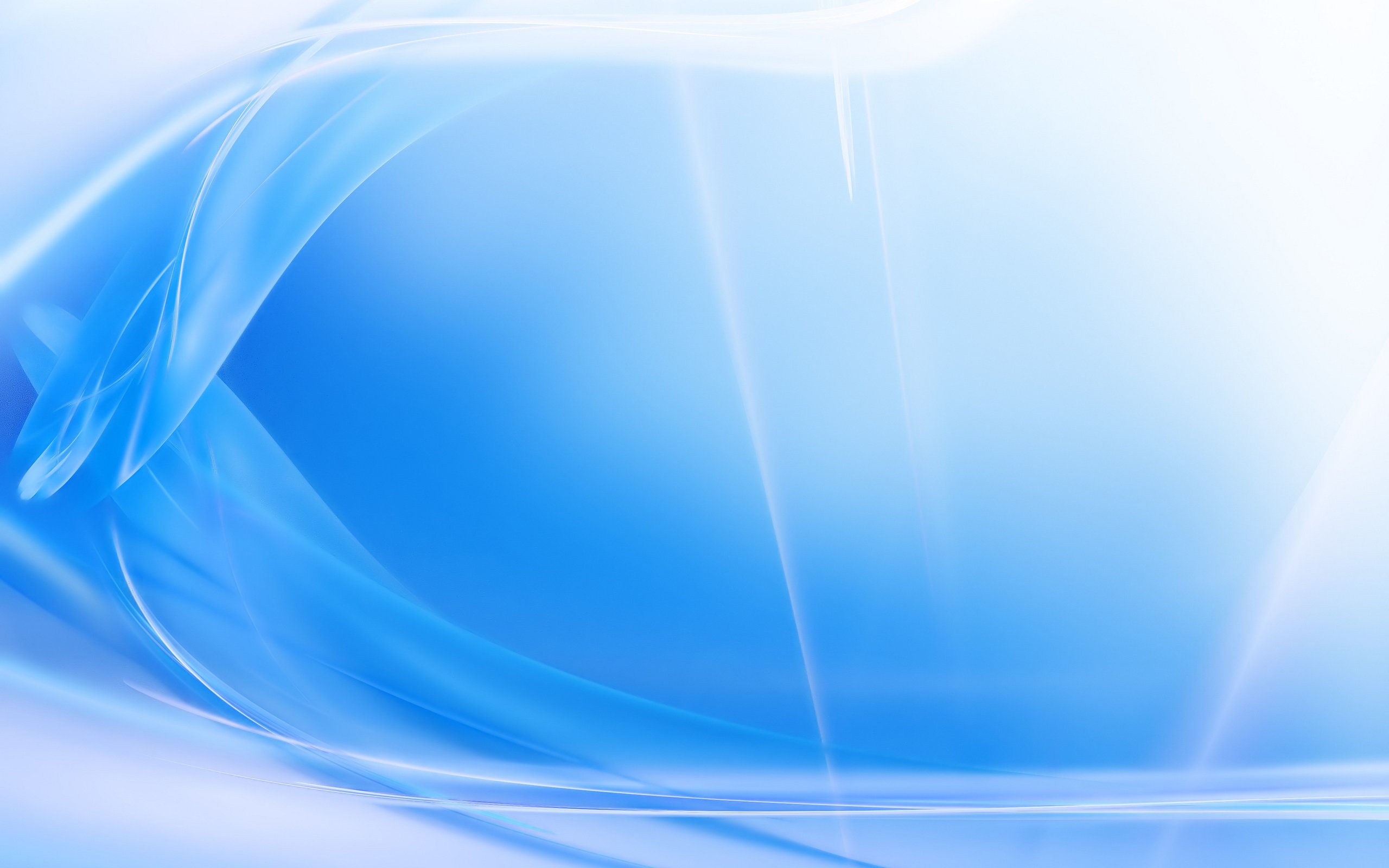 Доходы – Расходы = Дефицит (Профицит)
ДЕФИЦИТ
(расходы больше доходов)
ПРОФИЦИТ
(доходы больше расходов)
Возможные причины:
экономический рост, активизация  хозяйственной деятельности субъектов  экономики;

более экономное расходование  бюджетных средств при 100%-ном  финансировании всех предусмотренных  бюджетом расходов;

недостаточное использование средств  на запланированные расходы  (неравномерное освоение бюджетных  инвестиций)
Возможные причины:
замедление (спад) экономического  развития (отставание роста бюджетных  доходов по сравнению с растущими  государственными расходами  чрезвычайные обстоятельства);

политические и природные катаклизмы  (государственных резервов недостаточно,  чтобы бороться с их последствиями);

необходимость финансирования  крупных инвестиций в развитие  (модернизации) экономики
Возможные меры:
принимается решение
об источниках покрытия дефицита  (например, использовать имеющиеся  накопления, остатки, взять в долг)
Возможные меры:
принимается решение,
как использовать имеющиеся средства  (например, накапливать резервы, остатки,  погашать долг)
Гулькевичский район
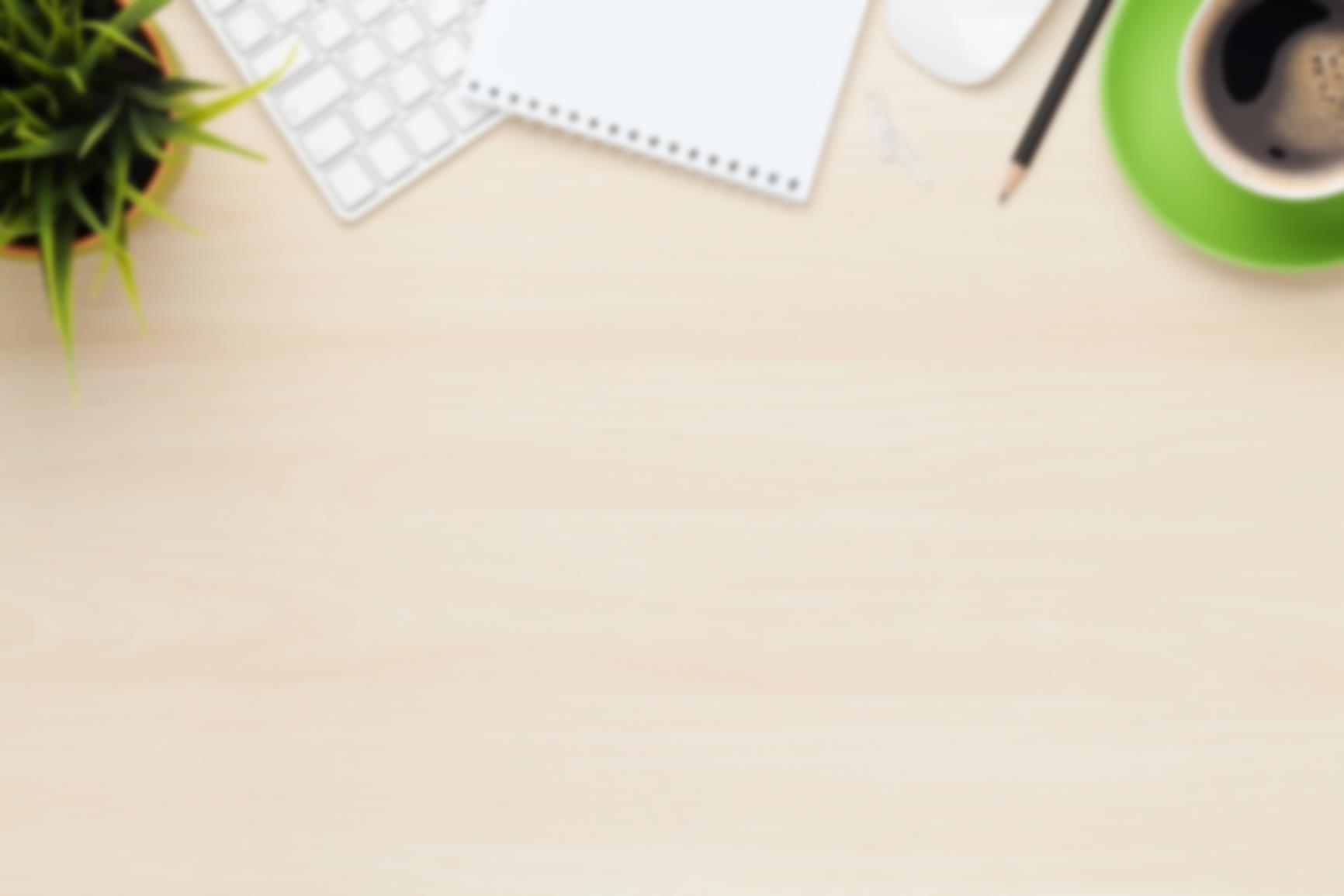 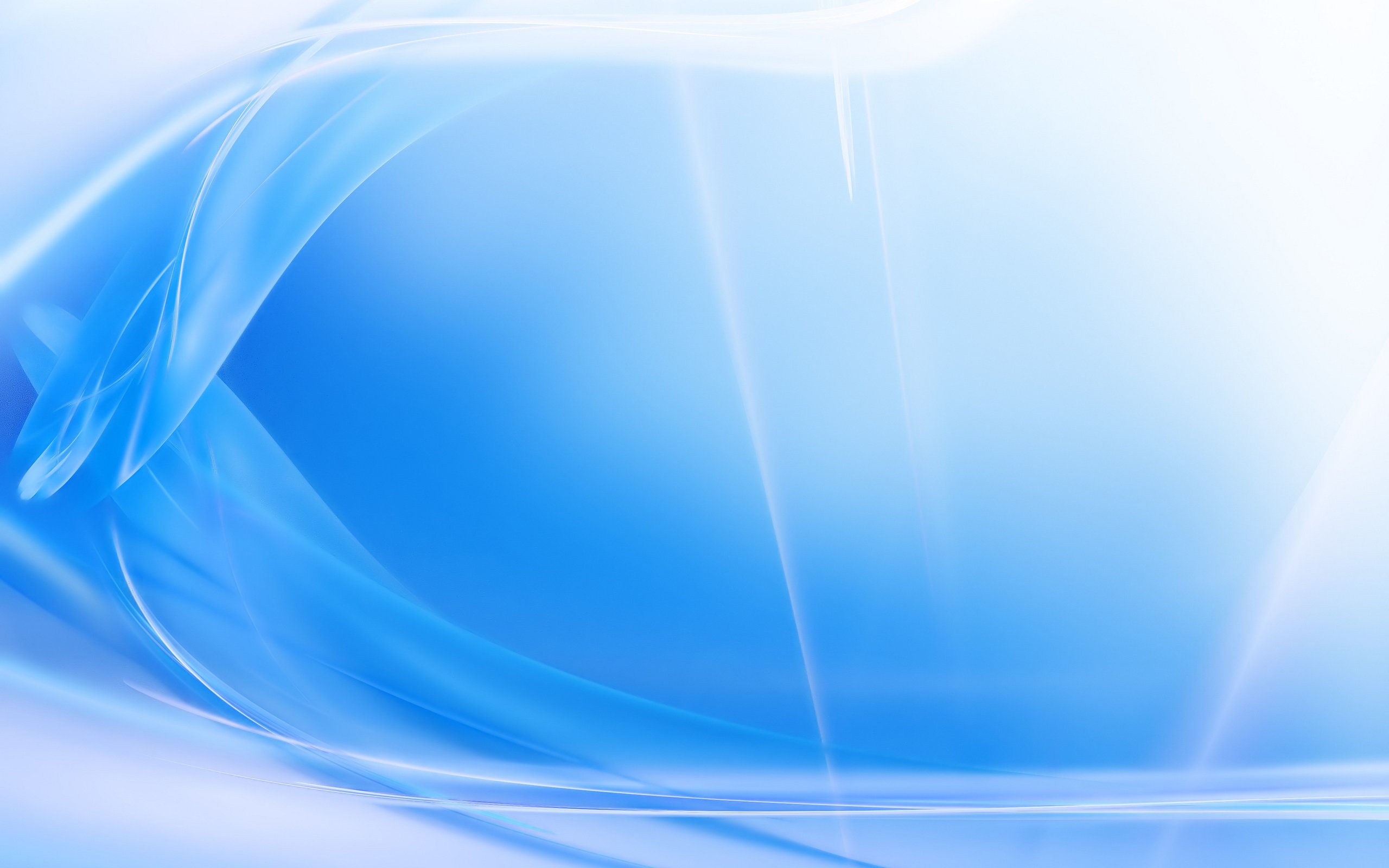 Источники внутреннего финансирования дефицита бюджета МО Гулькевичский район в 2023 году
Профицит бюджета – 20,4 млн. руб.
Источники финансирования дефицита бюджета – (- 20,4) млн. руб.

Привлечение кредитов – 0,0 млн. руб.
Погашение кредитов – 0,0 млн. руб.
Предоставление бюджетных кредитов поселениям – (- 5,1) млн. руб.
Погашение бюджетных кредитов поселениями – 3,4 млн. руб.

Изменение остатков средств – (-18,6) млн. руб.
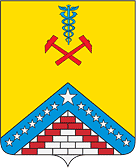 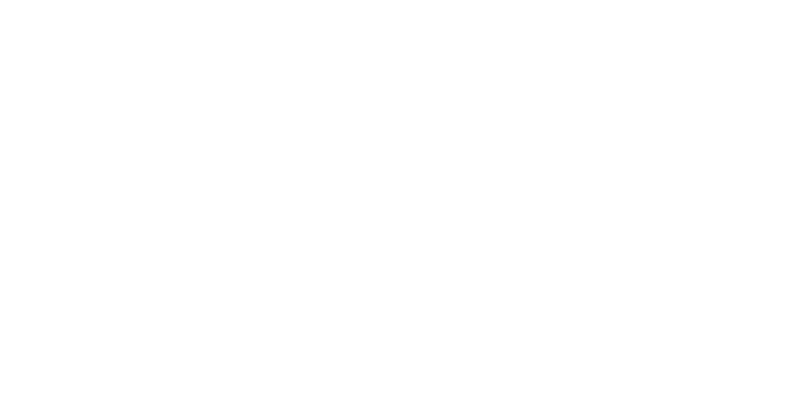 Финансовое  управление
Гулькевичский район
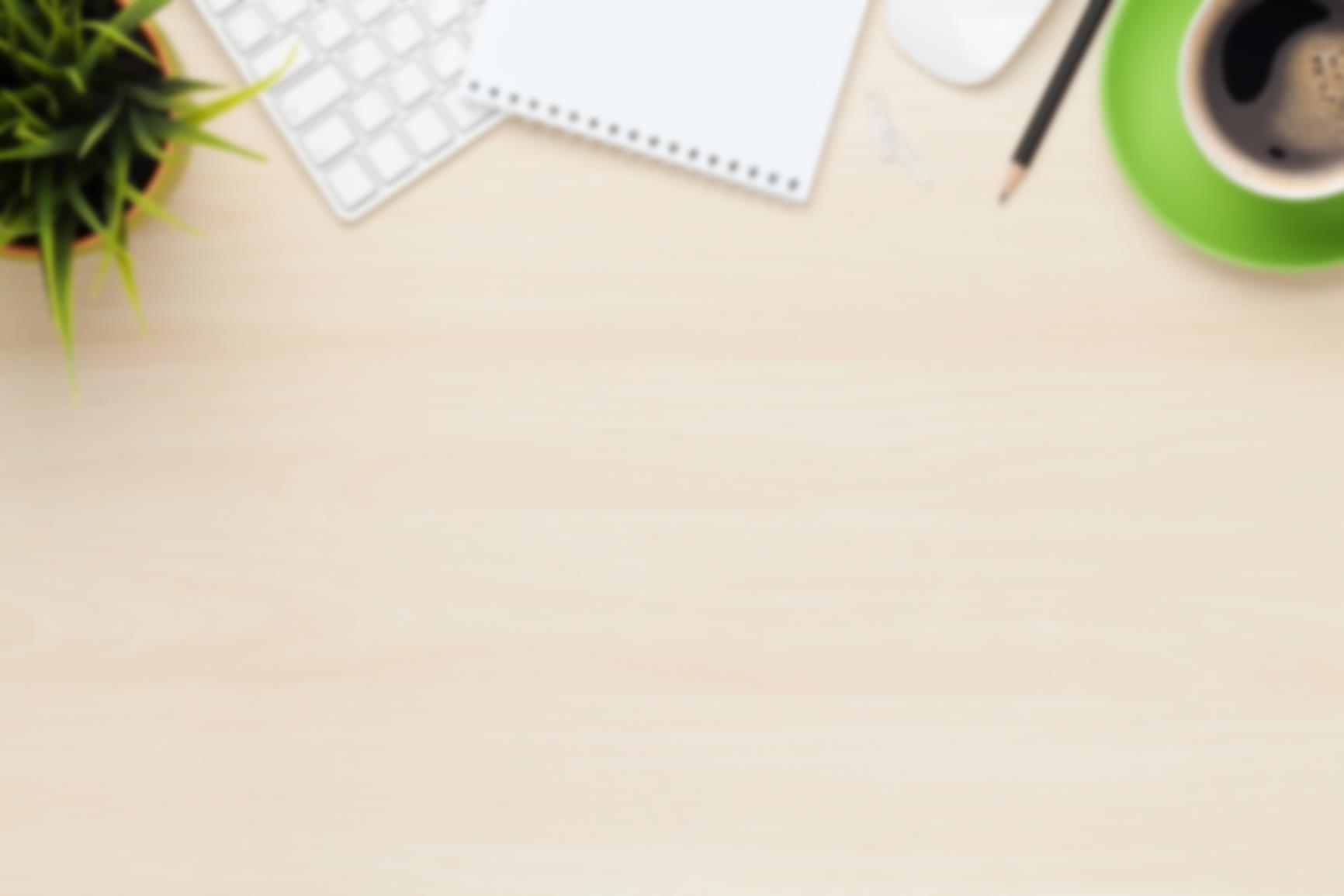 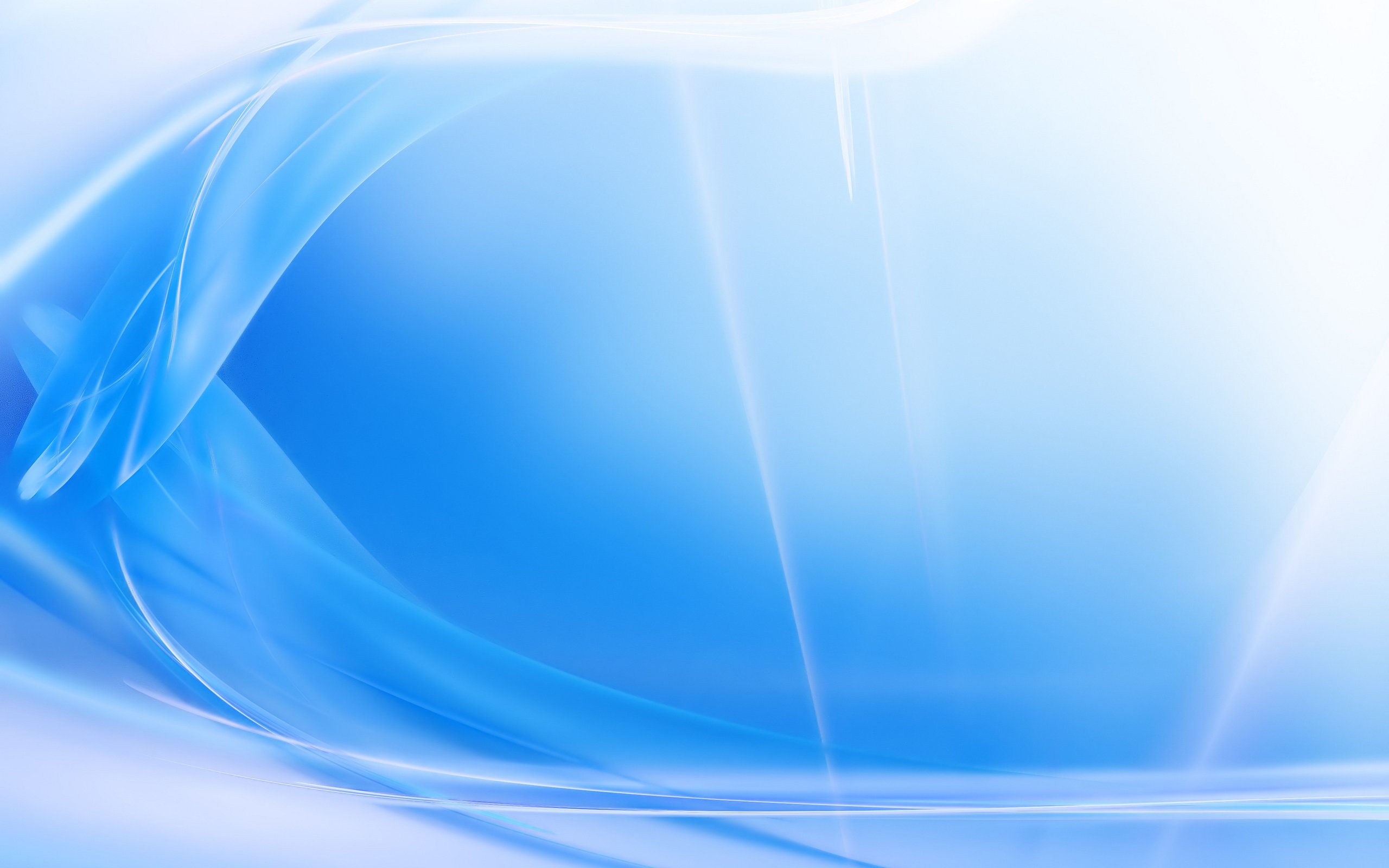 Динамика изменения объемов муниципального долга консолидированного бюджета МО Гулькевичский район
млн. рублей
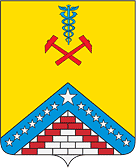 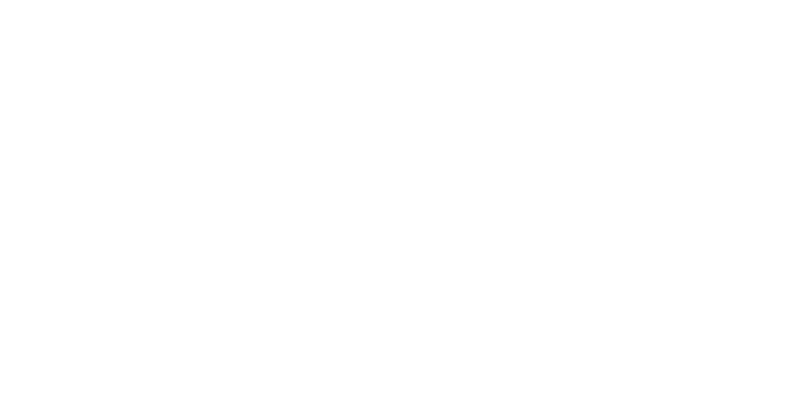 Финансовое  управление
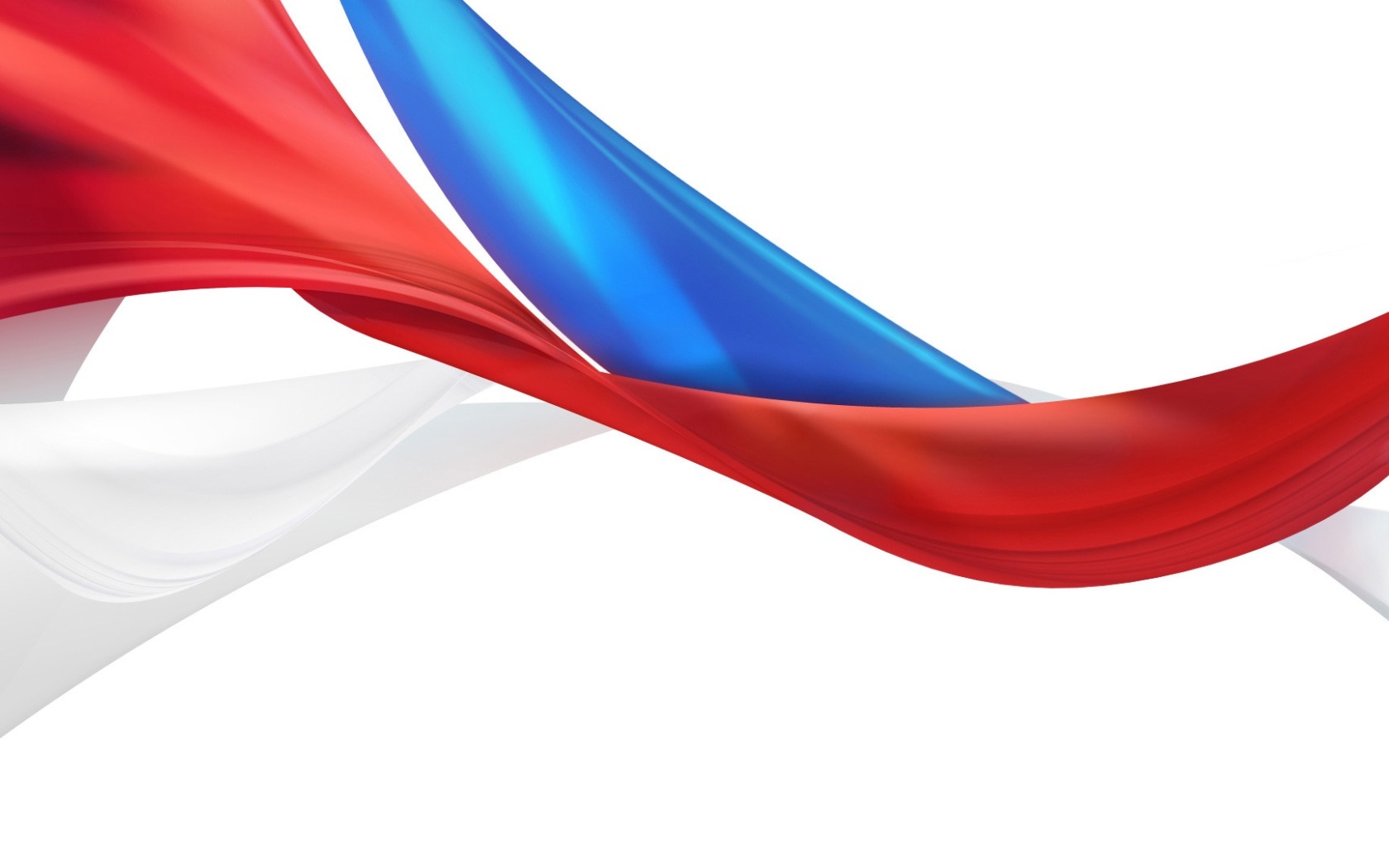 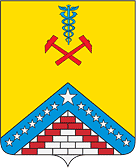 БЛАГОДАРИМ 
ЗА ВНИМАНИЕ!